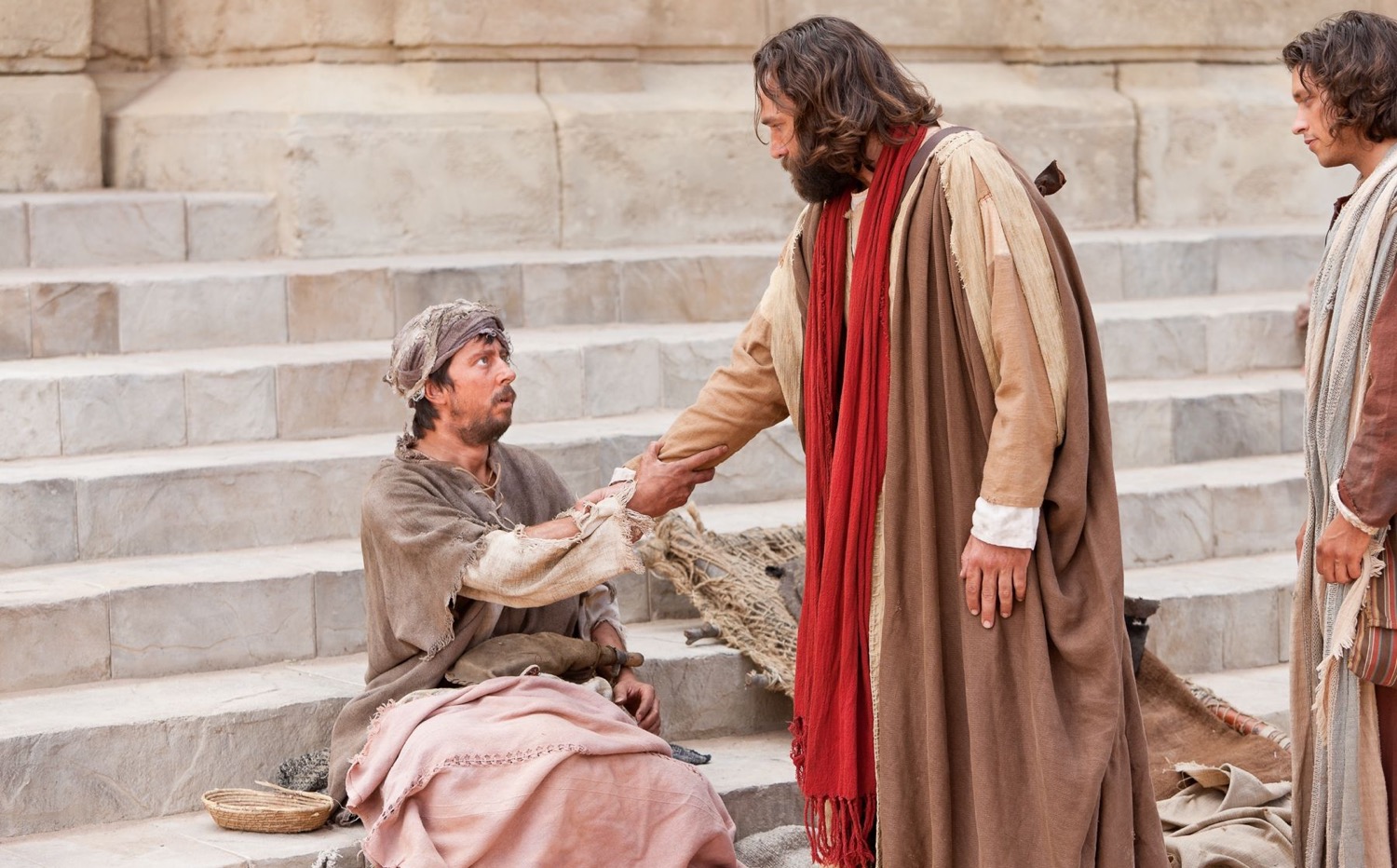 أعمال الرسل ٣-٨
الكنيسة تتوسع
د. ريك جريفيث • مؤسسة الدراسات اللاهوتية الأردنية • BibleStudyDownloads.org
الكلمة المفتاحية
56
39
السيادة ٢
أعمال الرسل
الموضوع الرئيسي
23
المعلن عن المخلص العالمي في تقدم المملكة ذات السيادة
أعمال الرسل
الآية المفتاحية
56
لكنكم ستنالون قوة متى حل الروح القدس عليكم وتكونون لي شهوداً في أورشليم وفي كل اليهودية والسامرة وإلى أقصى الأرض 
(أعمال ٨:١)
أعمال الرسل
التلخيص والتطبيق
أعمال الرسل
120
البيان الموجز
إن تقدم الله الموجه سيادياً لرسالة الملكوت من يهود أورشليم إلى الرومان غير اليهود في تاريخ الكنيسة المبكر يثبت أن الله مسؤول عن كنيسته ويحث المؤمنين على الشهادة في كل مكان.
التطبيق
كيف يوسع الله رسالة ملكوته من خلالك ؟
 
كيف تتناسب مع هدفه العام لنشر الإنجيل في جميع أنحاء الأرض؟
27ب
بيان الملكوت
تتوسع رسالة الملكوت من استقبالها من قبل اليهود في القدس (١: ١-٦: ٧) إلى يهوذا والسامريين (٦: ٨-٨: ٤٠) إلى الأمم في روما (٩-٢٨) في العديد من تقارير التقدم (2:47 ؛ 6: 7 ؛ 8:40 ؛ 9:31 ؛ 12:24 ؛ 16: 5 ؛ 19:20 ؛ 28: 30-31 ؛ ربما 2:41 ؛ 4:31 ؛ 5:42 ؛ 8 : 25 ، وما إلى ذلك) ليظهر للمؤمنين أن الله سوف ينمي كنيسته وليس الإنسان.
أعمال الرسل
العهد
27ب
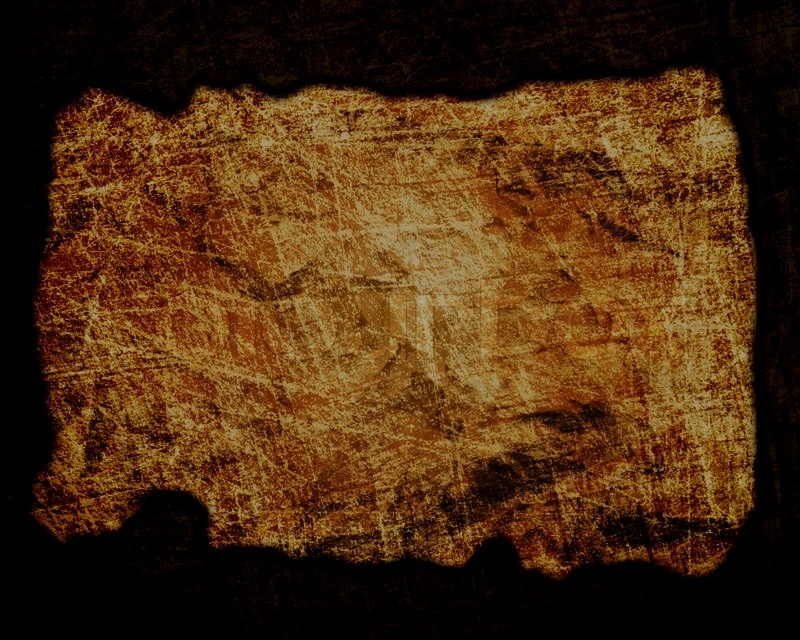 أرسل المسيح الروح القدس ليشكل الكنيسة     (1: 8 ؛ 2: 14-18 ، 33 ، 38-39 ؛ 10: 44-47) لذلك يجب على المؤمنين أن يتوبوا ويعتمدوا للإنضمام إلى مجتمع العهد الجديد هذا الذي يسمى الكنيسة (2 :21 ، 38 ؛ 3 :19 ؛ 10 :43 ، 47-48 ؛ 17 :30 ؛ 26 :20).
أعمال الرسل
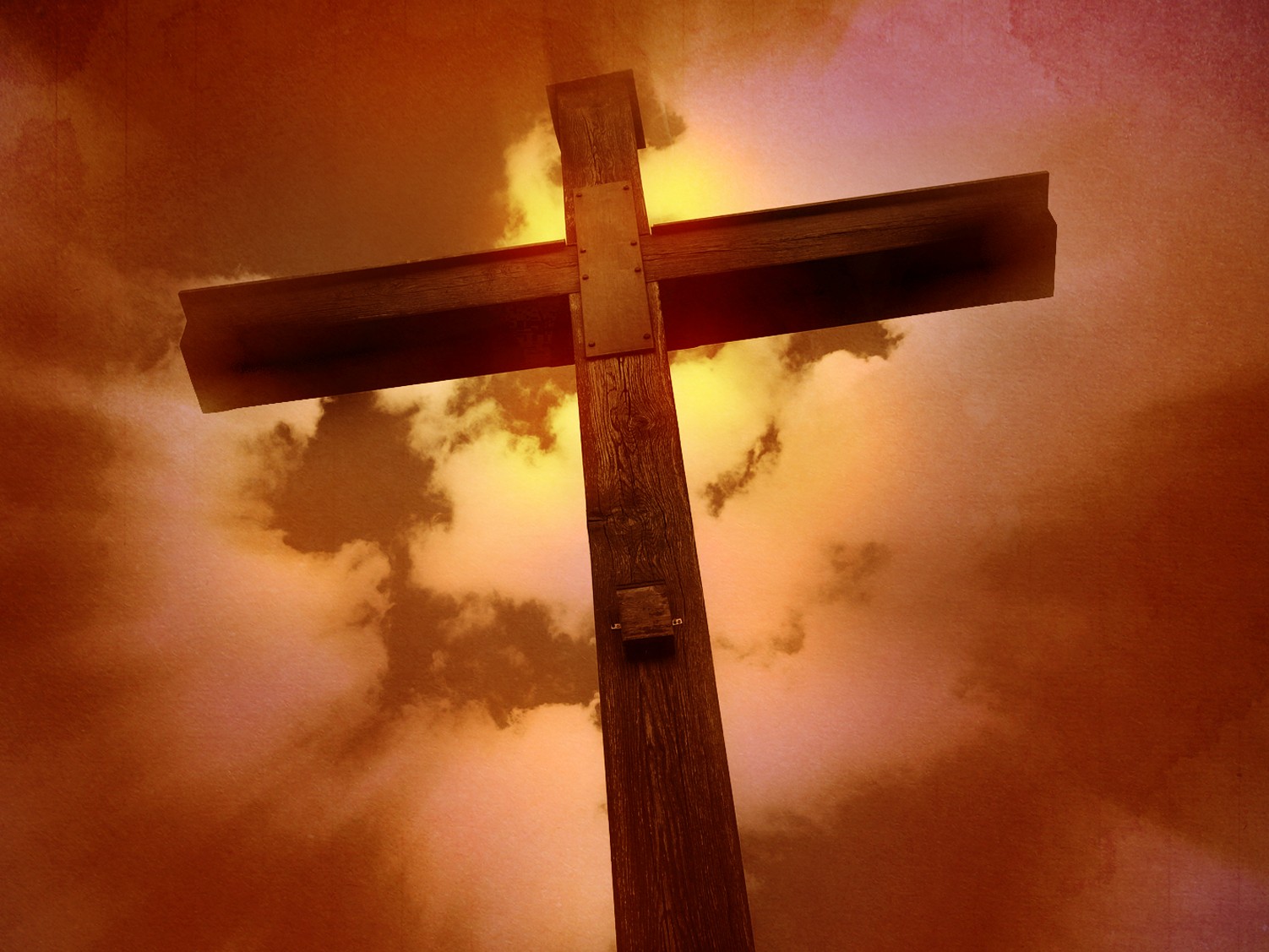 27ب
الفداء
تم التأكيد على النداء العالمي للخلاص من خلال الإنجيل (1: 8 ؛ 28: 30-31) في أن سفر أعمال الرسل يسجل أكثر من 80 موقعاً جغرافياً - أكثر من أي سفر آخر في العهد الجديد.
أعمال الرسل
النبوة(رب، إله)
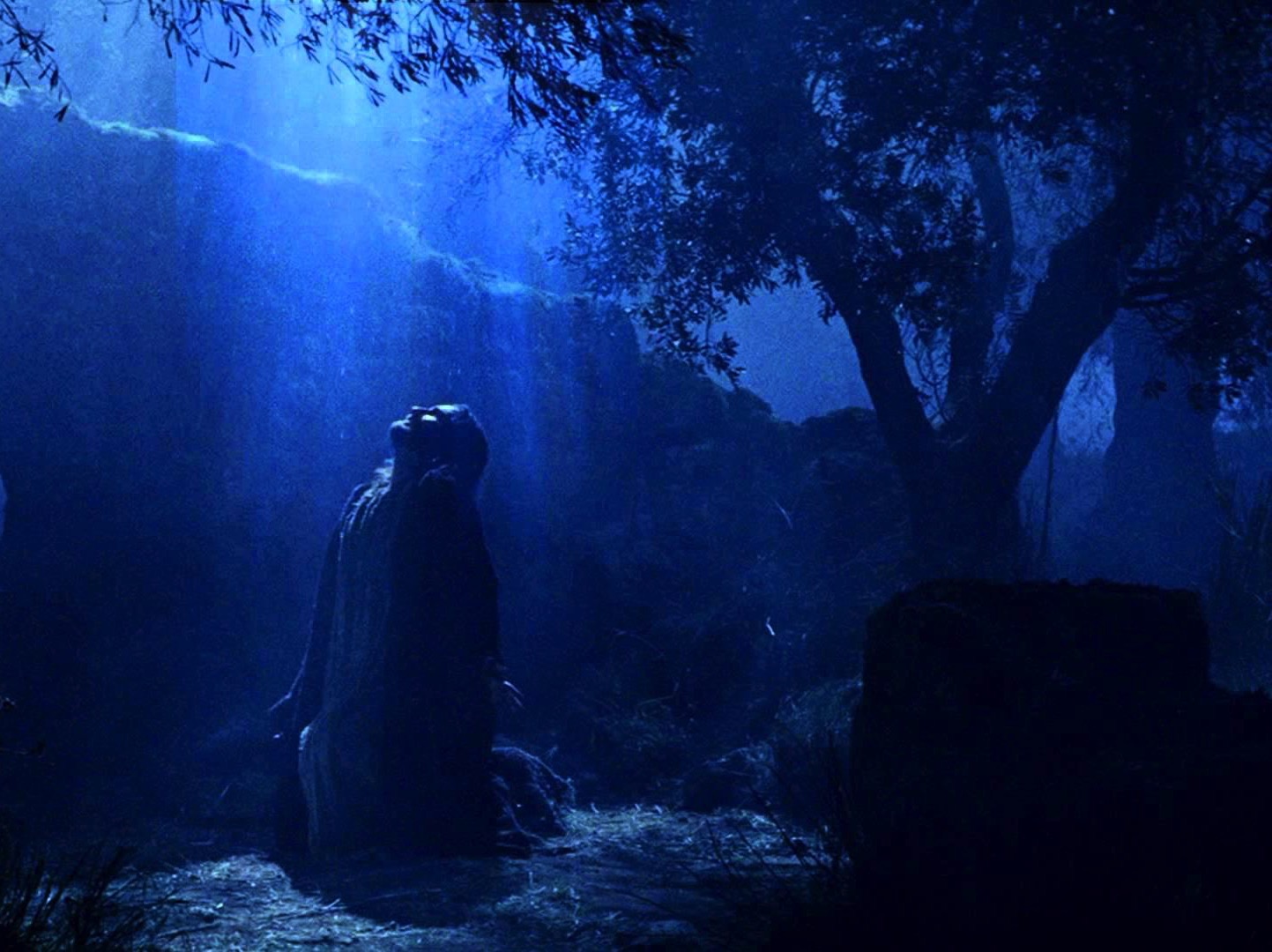 27ب
حقق يسوع نبوءات العهد القديم (2 :30 ؛ 3 :19 ، 24 ؛ 10 :43 ؛ 26: 6-7 ، 22) خاصة في معجزاته (2 :22 ؛ 10 :38) ، والموت وفقاً لمقاصد الله (2 : 23 ؛ 3: 13-15 ، 18 ؛ 4 :11 ؛ 10 :39 ؛ 26 :23) والقيامة        (2 :24 ، 31-32 ؛ 3 :15 ، 26 ؛ 10: 40-41 ؛ 17 :31 ؛ 26 ، 23) ، والتمجيد إلى عرش الله كرب (2: 25-29 ، 33-36 ؛ 3:13 ؛ 10:36) حتى يعود (3: 20-21 ؛ 10 :42 ؛ 17 :31 ؛ راجع مسح العهد القديم 137
أعمال الرسل
المعلن عن المخلص العالمي في تقدم المملكة ذات السيادة
أورشليم
اليهودية والسامرة
أقصى الأرض
1: 1-6: 7
6: 8-8: 40
الإصحاحات 9-28
اليهود
السامريون 
(سلالات مختلطة)
الأمم
33-35 م
(سنتان)
35 م
(بضعة أشهر)
35-62 م
(27 سنة)
120
أعمال الرسل
جدول السفر
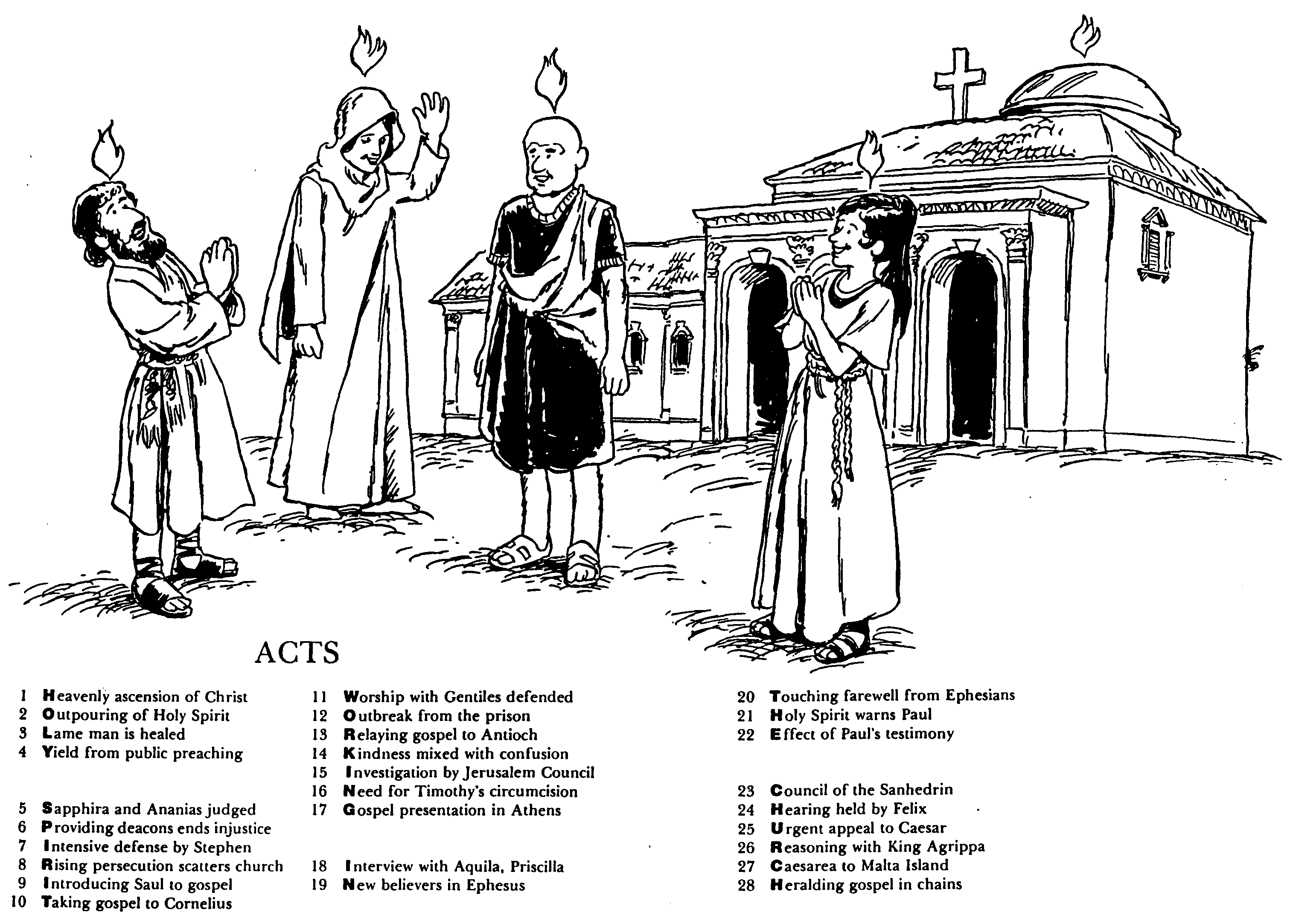 أعمال الرسل
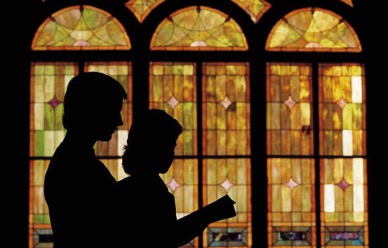 1. صعود المسيح السماوي
2. انسكاب الروح القدس
3. شفاء رجل أعرج
4. نتائج الكرازة العلنية

5. دينونة سفيرة وحنانيا
6. إقامة الشمامسة تنهي الظلم
7. دفاع قوي من اسطفانوس
8. الإضطهاد يشتت الكنيسة
9. تقديم شاول للإنجيل
10. تقديم الإنجيل لكرنيليوس
11. الدفاع عن العبادة مع الأمم
12. خروج من السجن
13. توصيل الإنجيل إلى أنطاكية
14. خلط اللطف مع التشويش
15. تحقيق مجمع أورشليم
16. حاجة لختان تيموثاوس
17. شرح الإنجيل في أثينا

18. مقابلة أكيلا وبريسكلا
19. مؤمنون جدد في أفسس
20. الوداع في أفسس
21. الروح القدس يحذر شاول
22. تأثير شهادة بولس

23. مجمع السنهدريم
24. سماع فيلكس
25. مناشدة طارئة لقيصر
26. محاججة الملك أغريباس
27. من قيصرية إلى جزيرة مالطة
28. تقديم الإنجييل في القيود
باري هدلستون، الكتاب المقدس التطبيقي
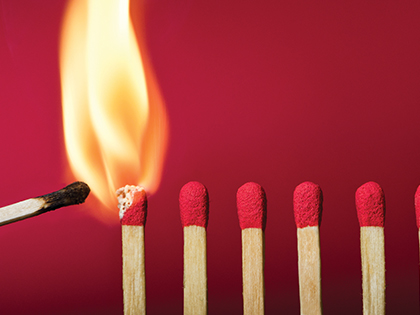 كن شاهداً
أعمال الرسل
د.ريك جريفيث • مؤسسة الدراسات اللاهوتية الأردنية BibleStudyDownloads.org •
وقفة ( دور )الشاهد
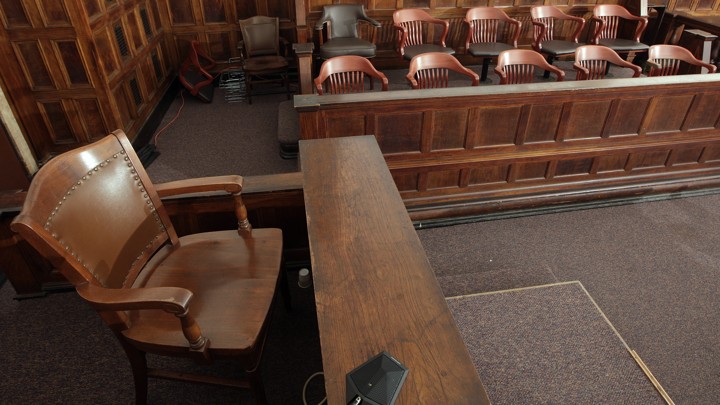 أعمال الرسل
[Speaker Notes: ليس من الصعب أن تشهد على ما رأيته -]
لماذا يجب أن نشهد ؟؟
3 أسباب
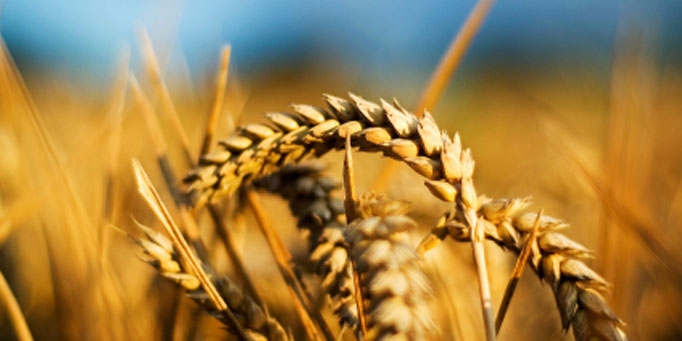 أعمال الرسل
[Speaker Notes: سنرى اليوم ثلاثة أسباب يجب أن نشهد بها عن يسوع.
 كل منها هو في الواقع مرحلة من النمو
.سنقوم بمسح كتاب أعمال الرسل بالكامل.
(نعود إلى سؤالنا: لماذا نشهد؟)]
أولاً: لقد سبقنا الله حتى نبدأ من حيث نحن ..(١:١ – ٦: ٧ )
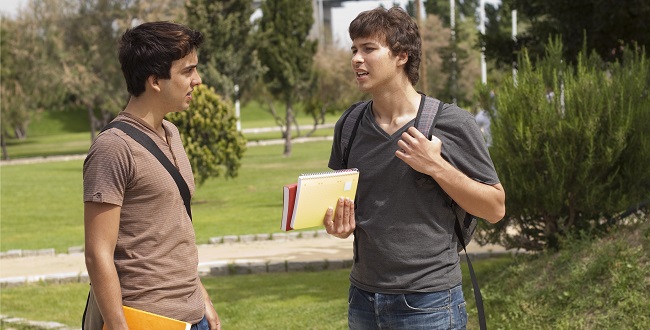 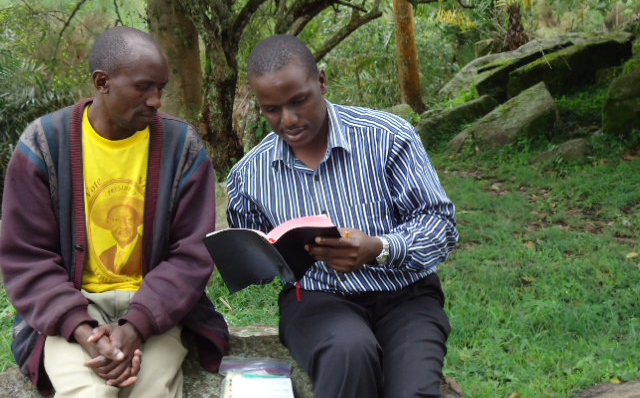 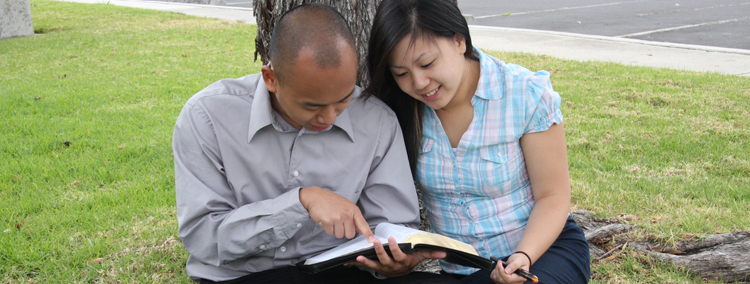 أعمال الرسل
[Speaker Notes: يساعدنا الله في إخبار الآخرين أولاً عن يسوع حيث يكون هذا طبيعيًا وبدون عبور الثقافات.]
ثانياً: يعود المجد لله عندما نشهد خارج منطقة راحتنا (٦: ٨-٨ : ٤٠)
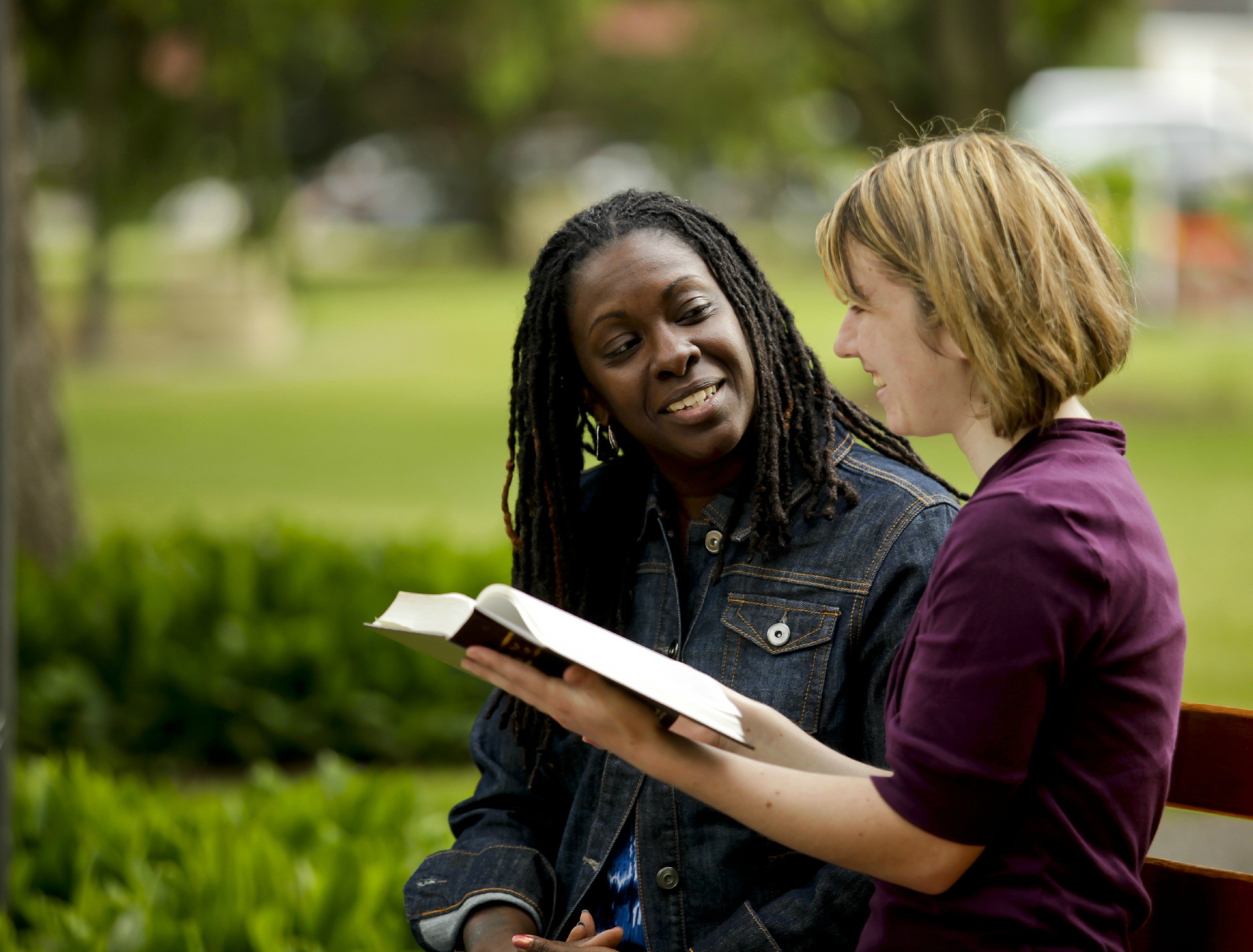 أعمال الرسل
[Speaker Notes: يمجد الله عندما نشاركه مع من لا يعرفوه .]
ثالثاً: سيستخدمنا الله لنشر الملكوت إلى آخر مكان لم يتم الوصول إليه (٩-٢٨).
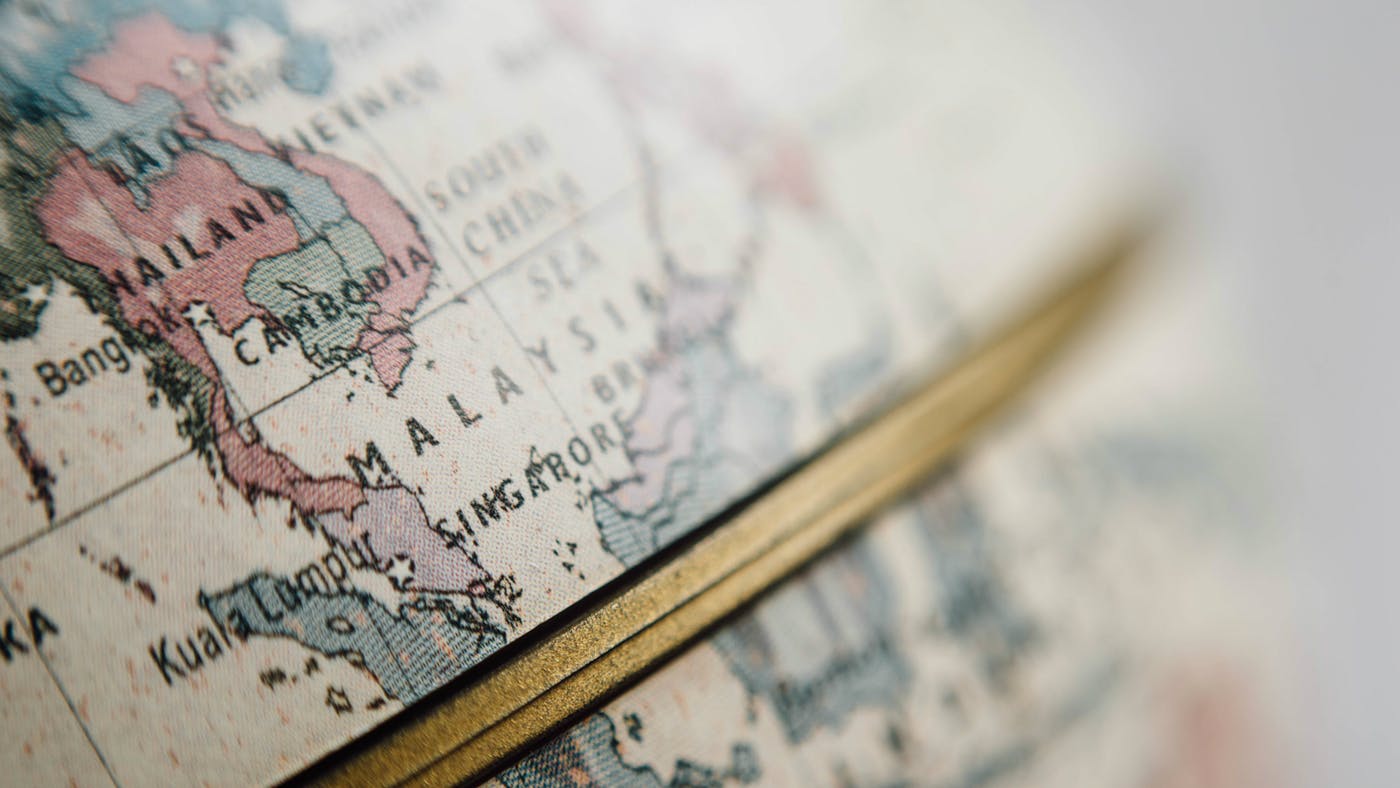 أعمال الرسل
[Speaker Notes: لقد وعد بأننا سنشهد في النهاية في آخر مكان لم تصل له بشارة الأنجيل على الأرض.]
الفكرة الرئيسية للسفر
كن جزءً من خطة الله لإيصال رسالة الملكوت إلى جميع الناس.
أعمال الرسل
[Speaker Notes: افعل ما قصده الرب لك حتى يمتد حكمه إلى الجميع خلال حياتك!]
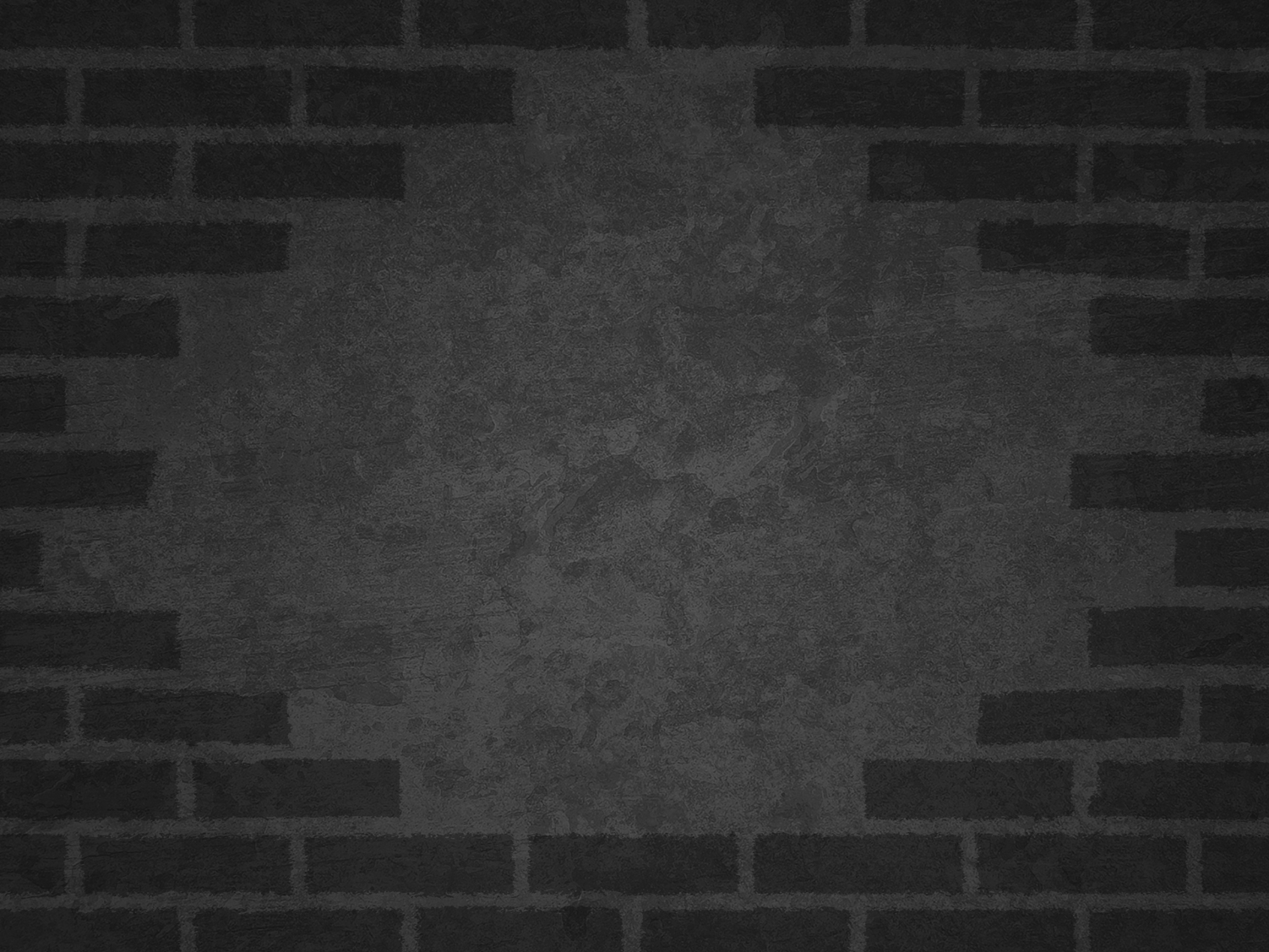 ما هو دورك في خطة الله التي بدأها في تاريخ الكنيسة المبكر؟
أعمال الرسل
Slides on أعمال الرسل  3
[Speaker Notes: The Jews witnessed near Jerusalem amidst opposition (3:1–6:7).]
لماذا يعمل اللهأموراً مدهشة؟
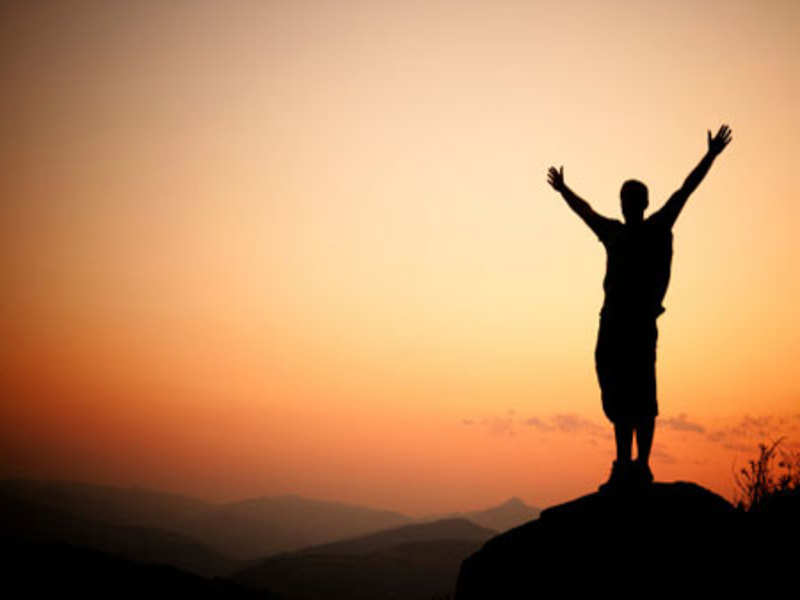 أعمال الرسل 3
د. ريك جريفيث • مؤسسة الدراسات اللاهوتية الأردنيةCICFamily.com • BibleStudyDownloads.org
فيديو أعمال الرسل 3: 1-10
What’s the point of this story?
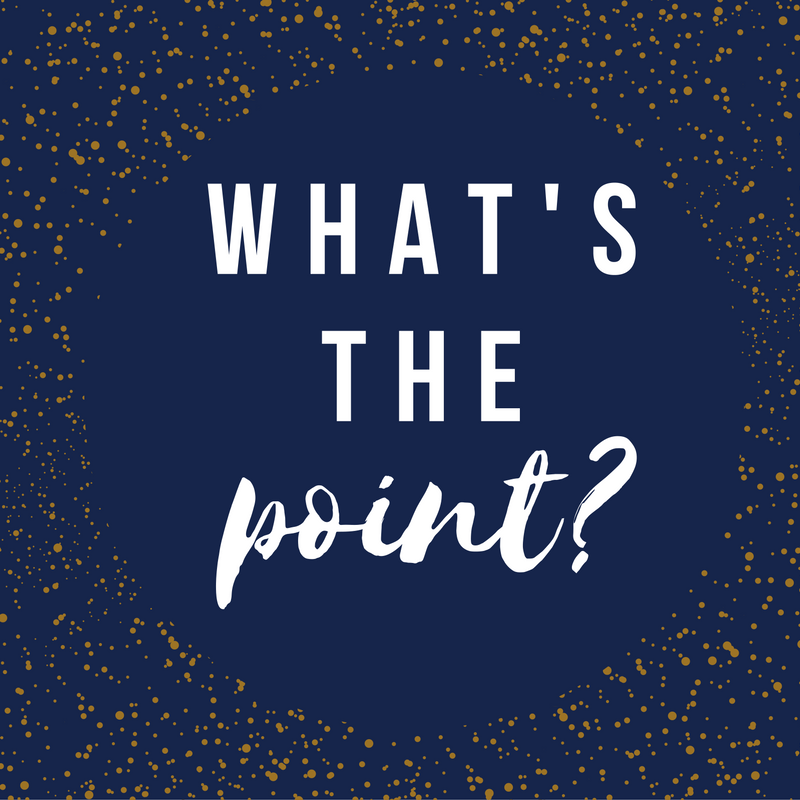 • كيف تشفي؟
• كن لطيفاً
•  تماثل مع المتسول؟
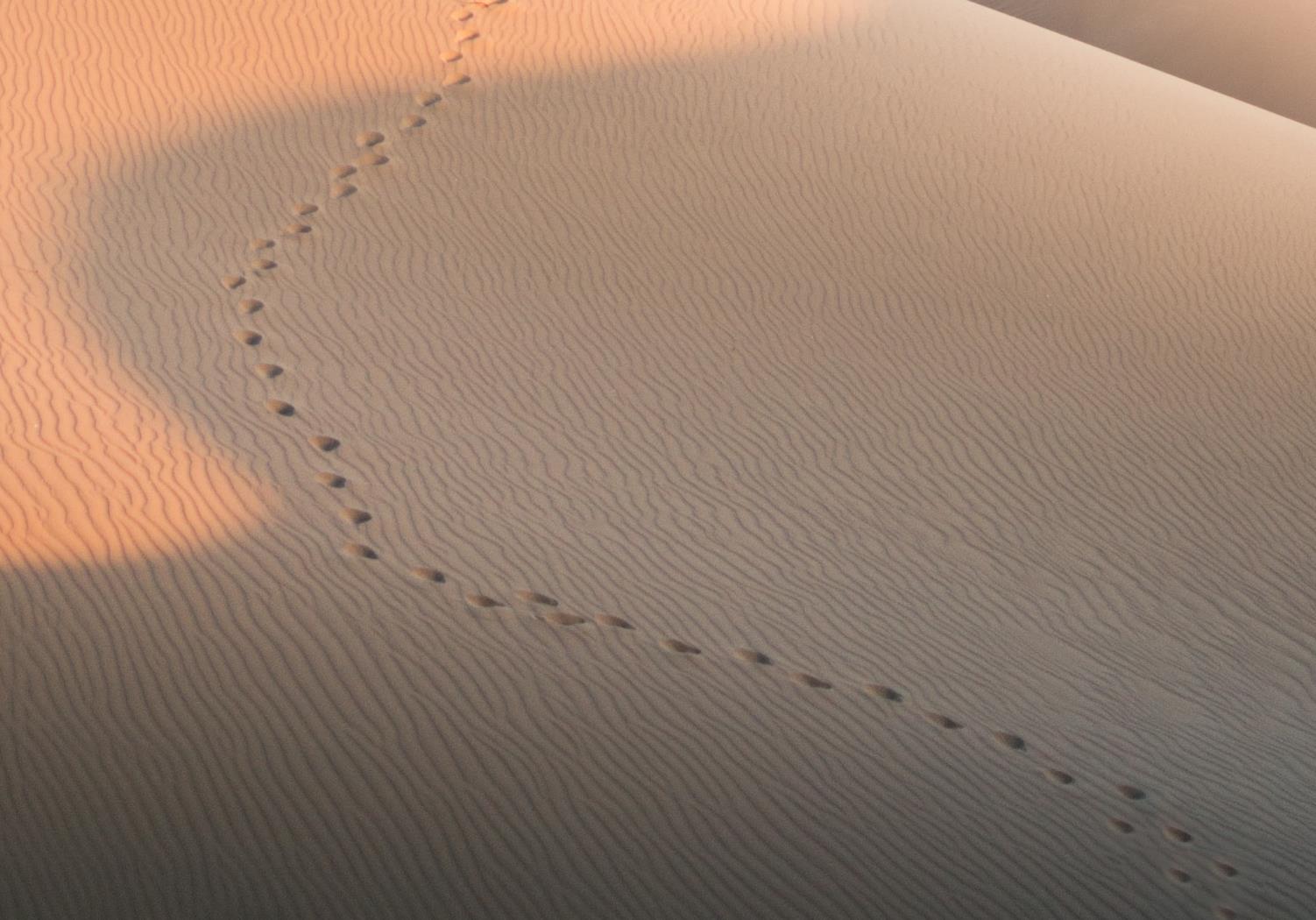 أخبار سارة
متحركة
عمل الله من خلال الكنيسة الأولى
أعمال الرسل
[Speaker Notes: Our new series on أعمال الرسل begins today that we are calling “Good News on the Move.”]
ما هي الفكرةفي هذه القصة؟
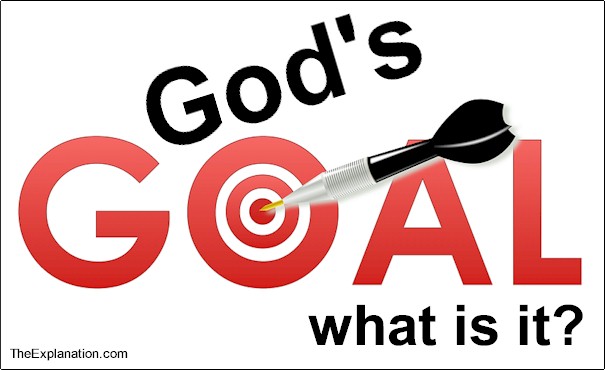 [Speaker Notes: What is the point of God doing this healing miracle—or any miracle? 
What is the purpose for the account of the cripple?]
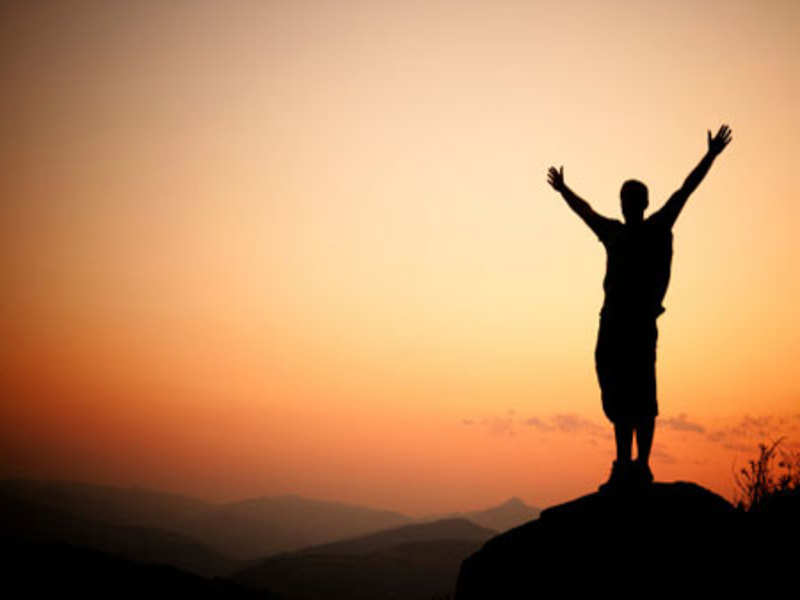 لماذا يفعل اللهأموراً مدهشة؟
إلى أين نتجه في أعمال الرسل 3…
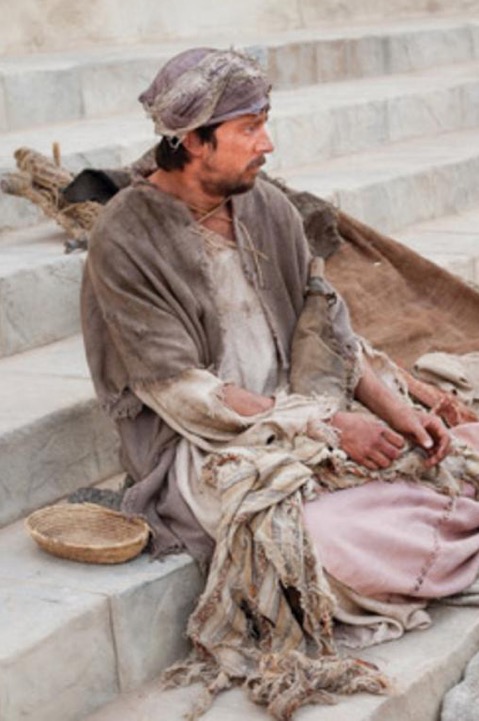 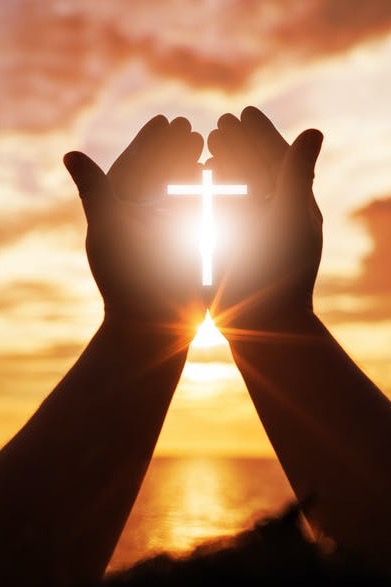 نحن
الرجل
الأعرج
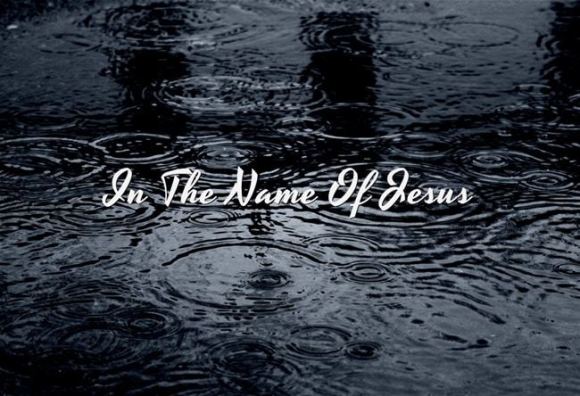 The name of Jesus
في اسم يسوع
هيكل هيرودس
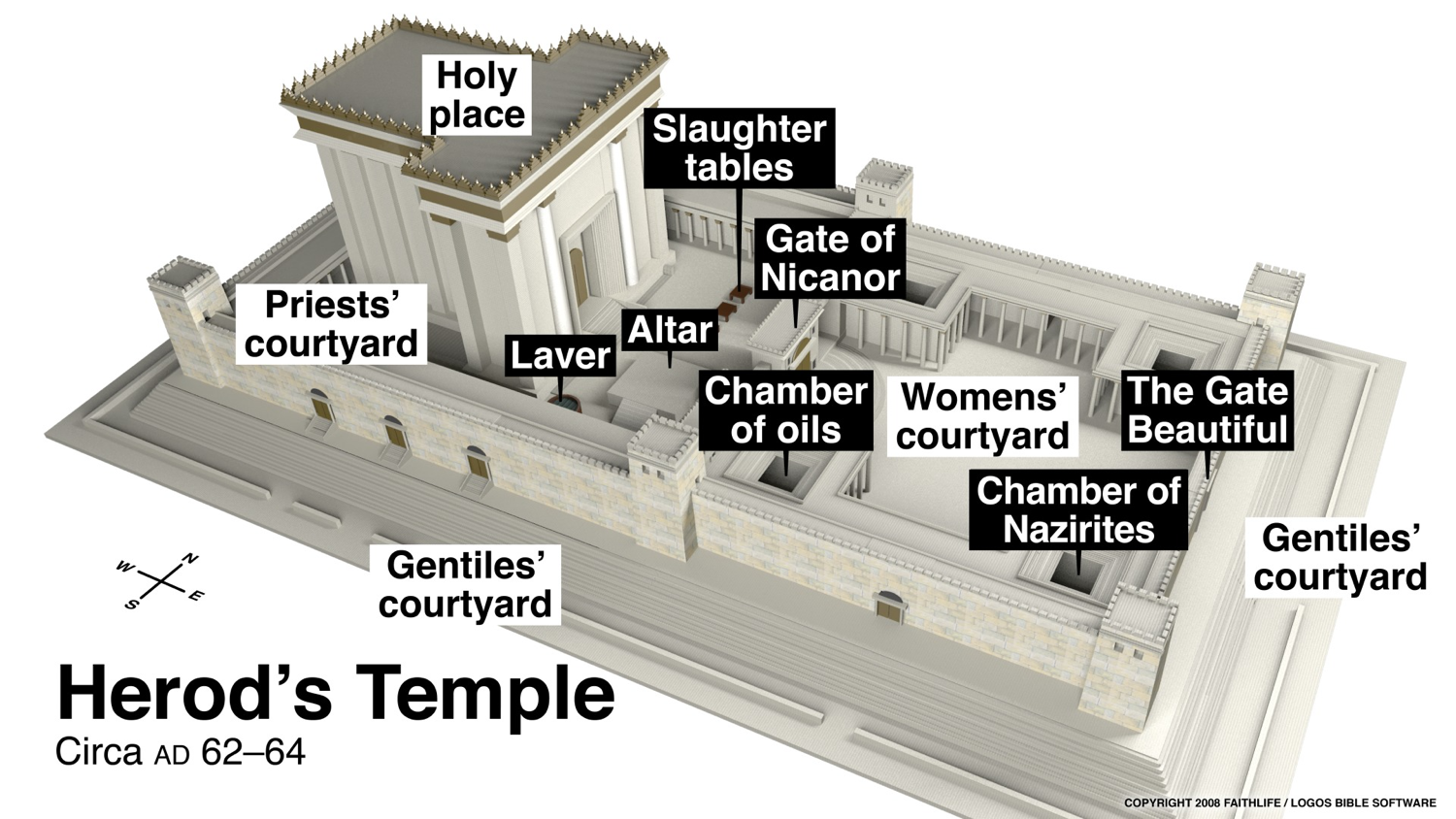 القدس
طاولات 
الذبح
بوابة نيكانور
ساحة 
الكهنة
المذبح
المرحضة
غرفة  الزيوت
ساحة
النساء
باب 
الجميل
غرفة
 النذير
ساحة
الأمم
ساحة
الأمم
[Speaker Notes: Copyright 2017 Faithlife / Logos Bible Software
Logos User
________
NS-05-Acts3-8—slides 30, 87]
أعمال ٣ : ٢وكان رجل أعرج من بطن أمه يُحمل، كانوا يضعونه كل يوم عند باب الهيكل الذي يقال له الجميل ليسأل صدقة من الذين يدخلون الهيكل.
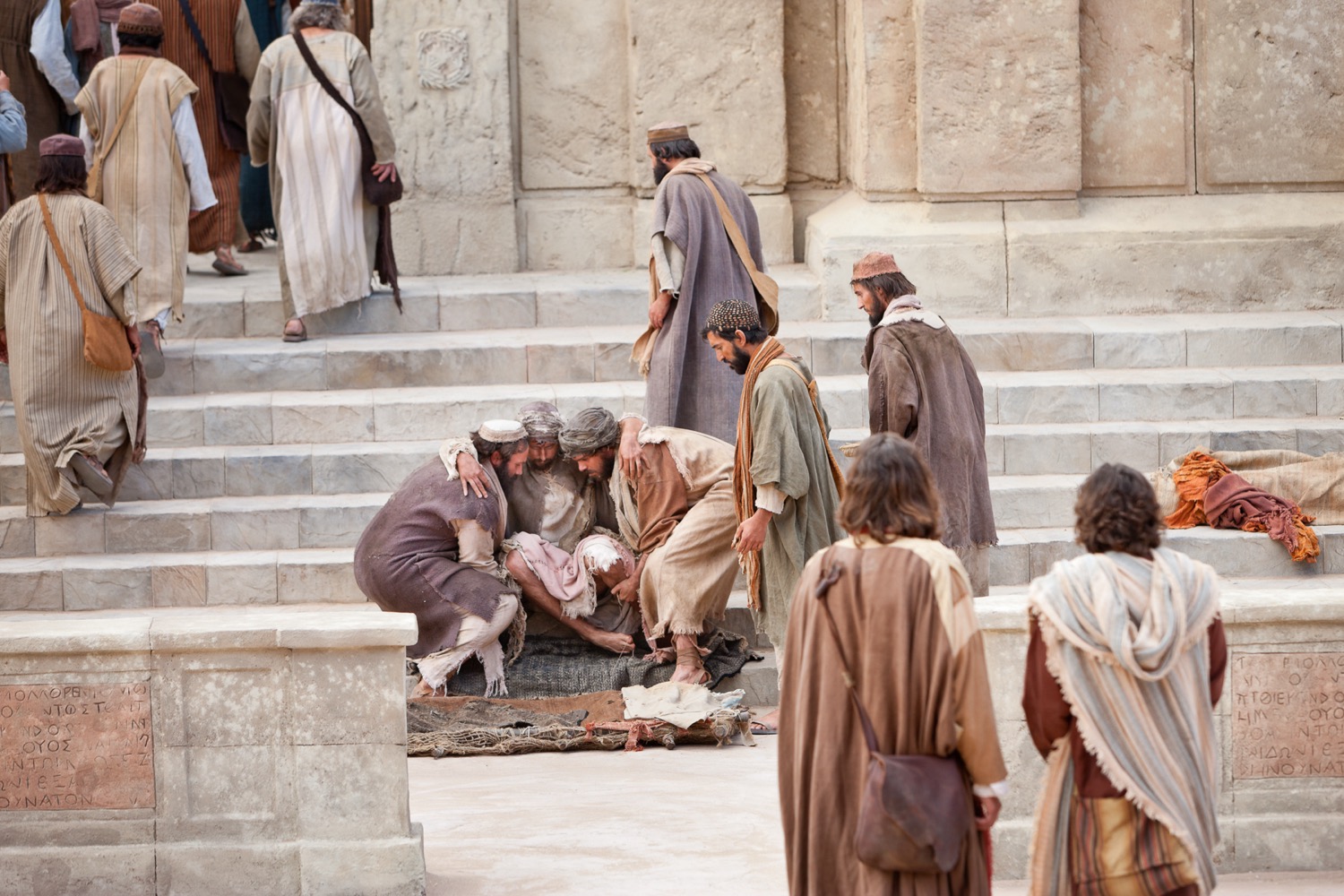 أعمال ٣ : ٤-٦4 فتفرس فيه بطرس مع يوحنا وقال: انظر إلينا 5 فلاحظهما منتظراً أن يأخذ منهما شيئاً. 6 فقال بطرس: ليس لي فضة ولا ذهب ولكن الذي لي فإياه أعطيك: باسم يسوع المسيح الناصري قم وامش!
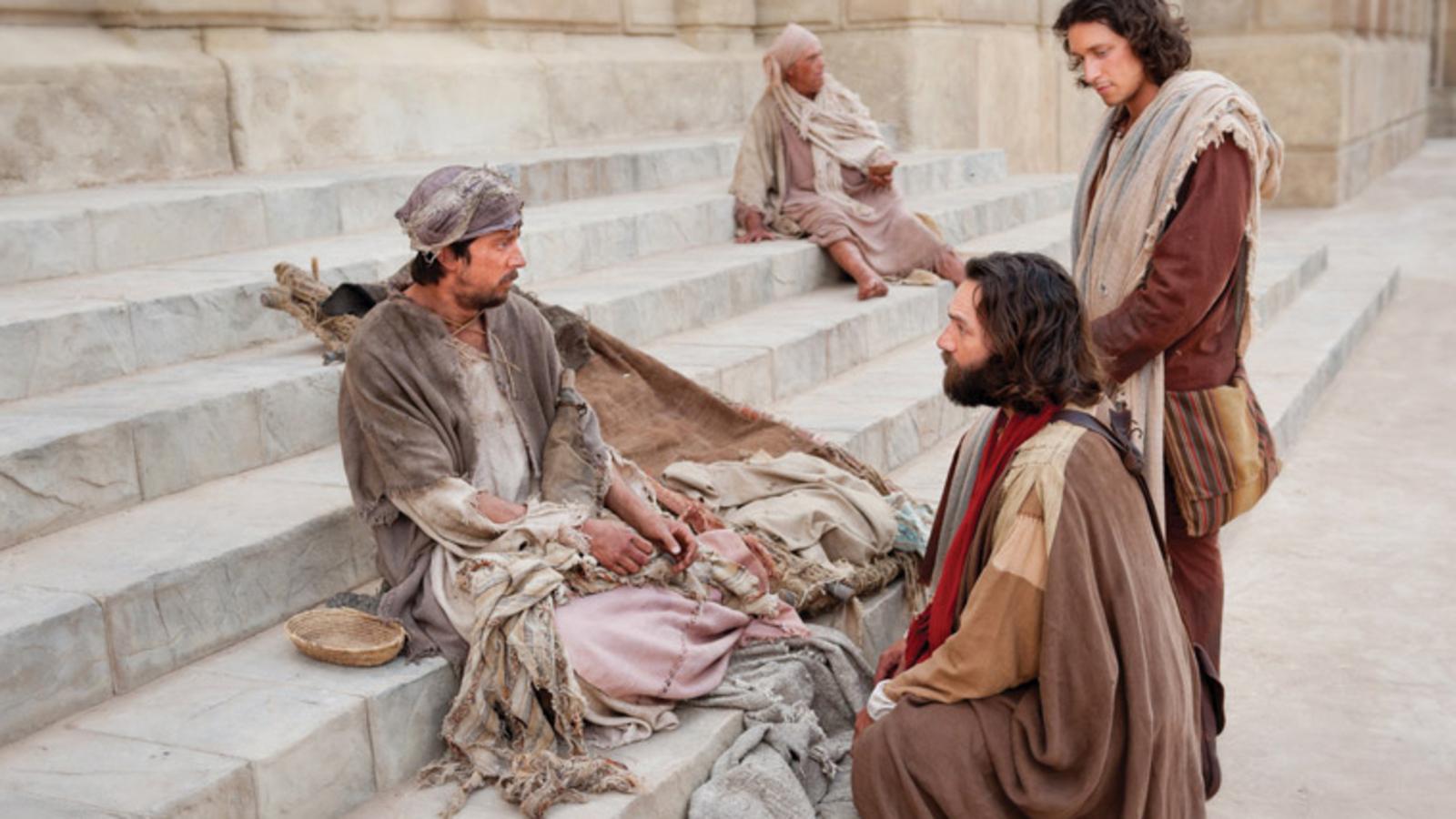 أعمال ٣ : ٧وأمسكه بيده اليمنى وأقامه، ففي الحال تشددت رجلاه وكعباه
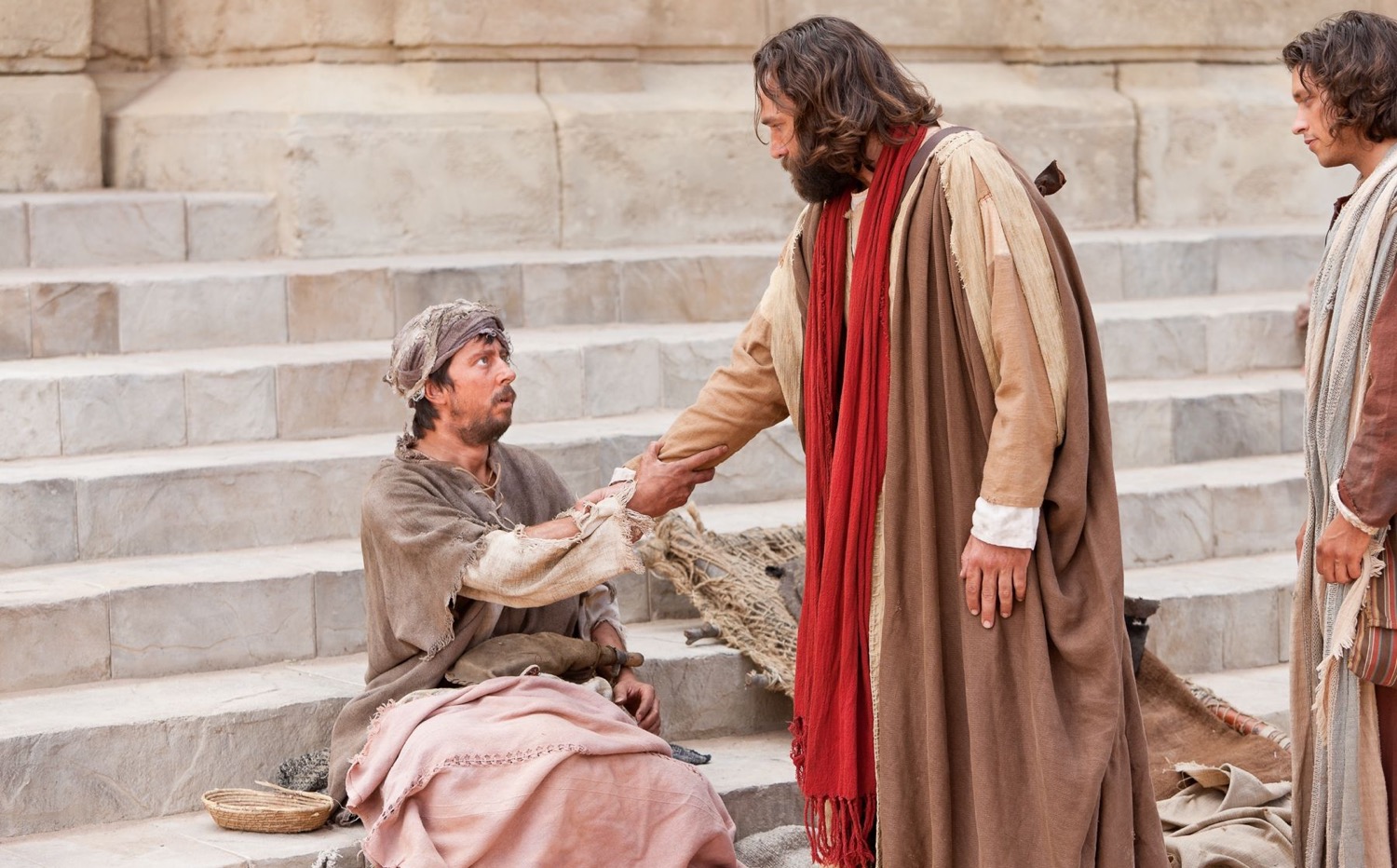 مجمع هيكل هيرودس
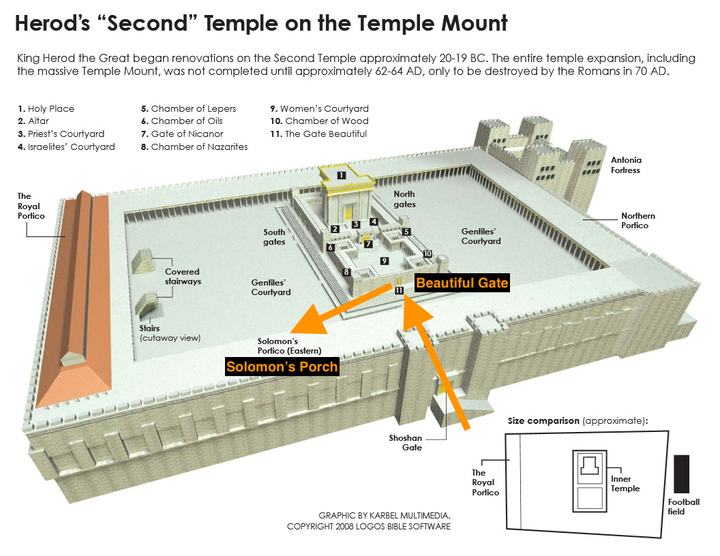 باب الجميل
(أعمال الرسل 3: 2، 10)
رواق سليمان
(أعمال الرسل 3: 11)
[Speaker Notes: Copyright 2017 Faithlife / Logos Bible Software
Logos User]
باب الجميل
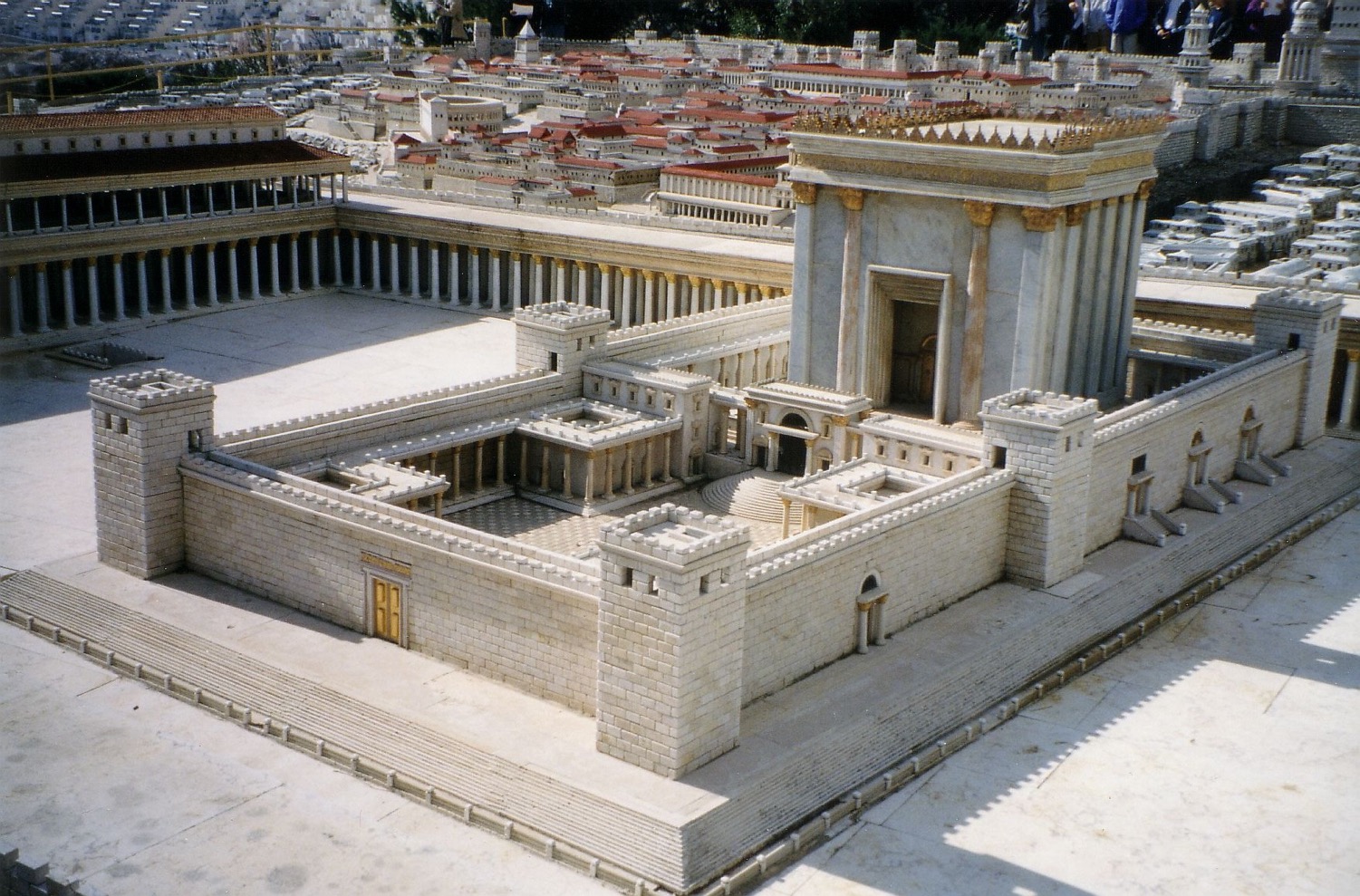 [Speaker Notes: Source: https://commons.wikimedia.org/wiki/File:Jerus-n4i.jpg
Juan R. Cuadra
Juan R. Cuadra (own work) / Public Domain
Public Domain]
باب الجميل
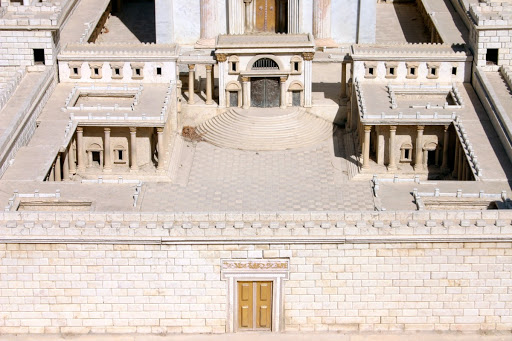 [Speaker Notes: Holy Land Photos]
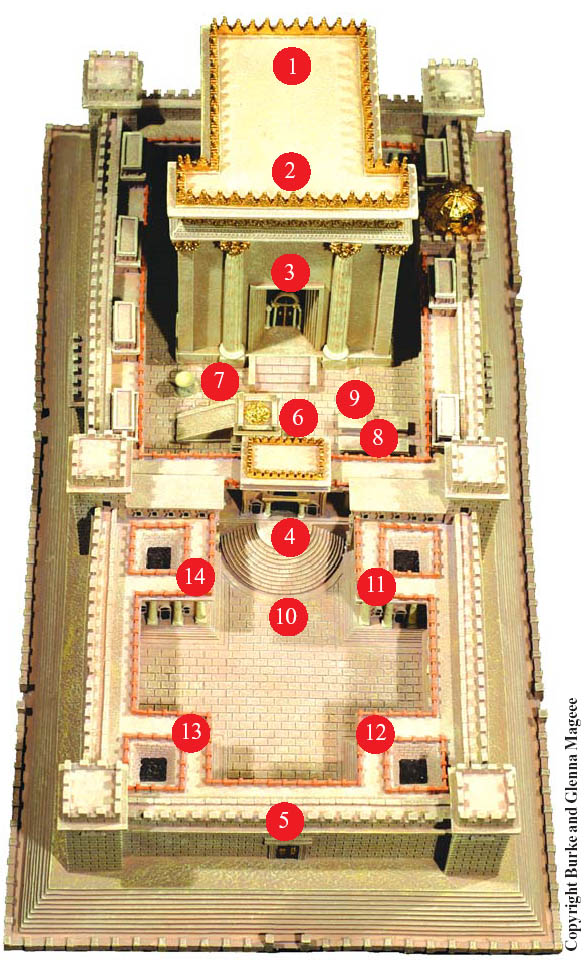 بوبابات الهيكل
نيكانور
الجميل
[Speaker Notes: Copyright 2017 Faithlife / Logos Bible Software
Logos User]
بوابة نيكانور
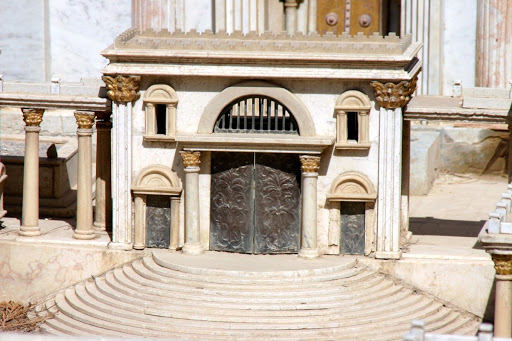 مجمع هيكل هيرودس
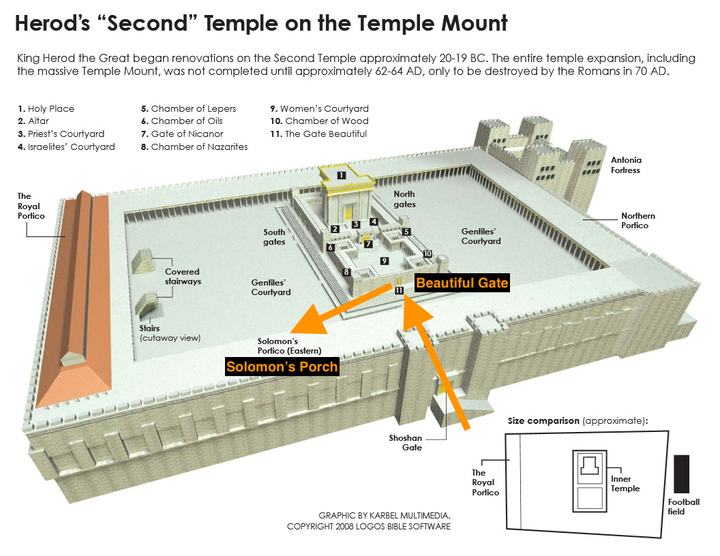 باب الجميل
(أعمال الرسل 3: 2، 10)
رواق سليمان
(أعمال الرسل 3: 11)
[Speaker Notes: Copyright 2017 Faithlife / Logos Bible Software
Logos User]
رواق سليمان (أعمال الرسل 3: 11)
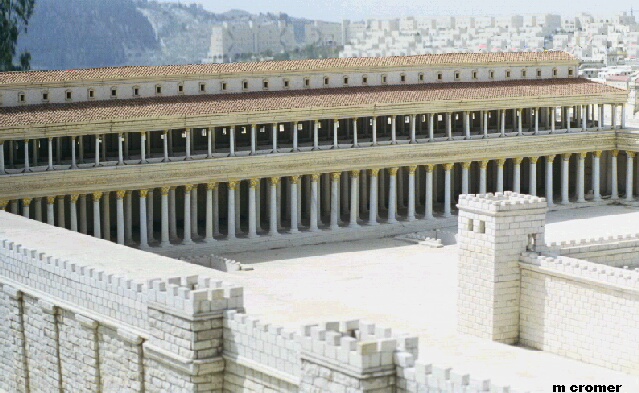 رواق سليمان (أعمال الرسل 3: 11)
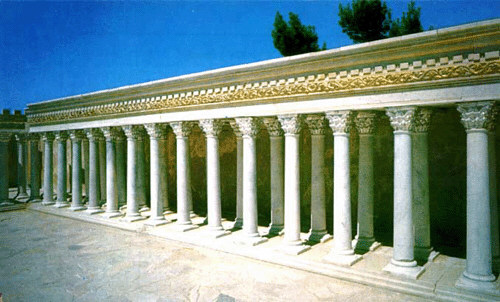 وعرفوه أنه هو الذي كان يجلس لأجل الصدقة على باب الهيكل الجميل، فامتلأوا دهشة وحيرة مما حدث له.(أعمال الرسل 3: 10)
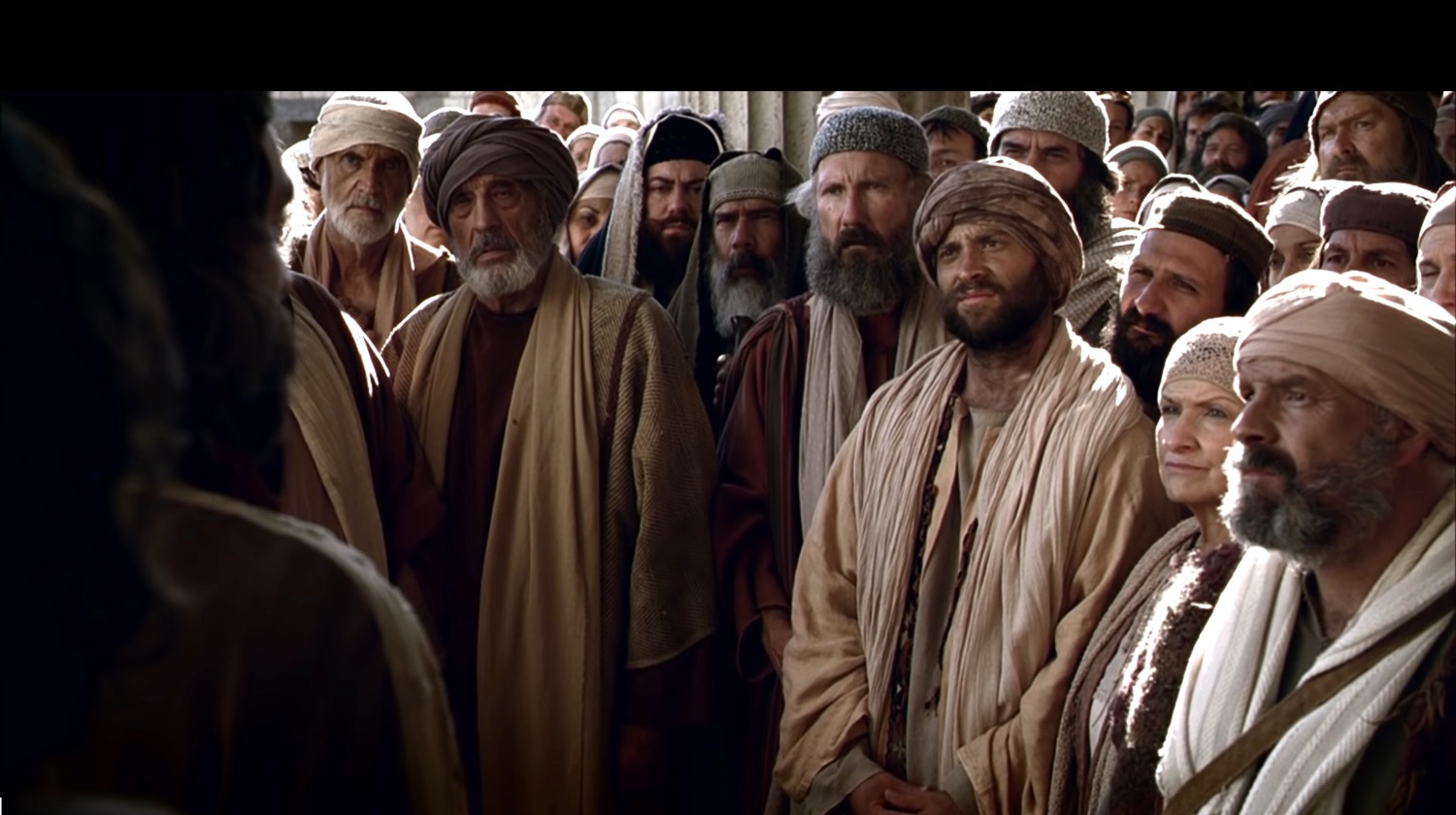 تضم حادثة الشفاء
عشر آيات فقط
أعمال ٣ : ١١وبينما كان الرجل الأعرج الذي شفي متمسكاً ببطرس ويوحنا، تراكض إليهم جميع الشعب إلى الرواق الذي يقال له رواق سليمان وهم مندهشون.
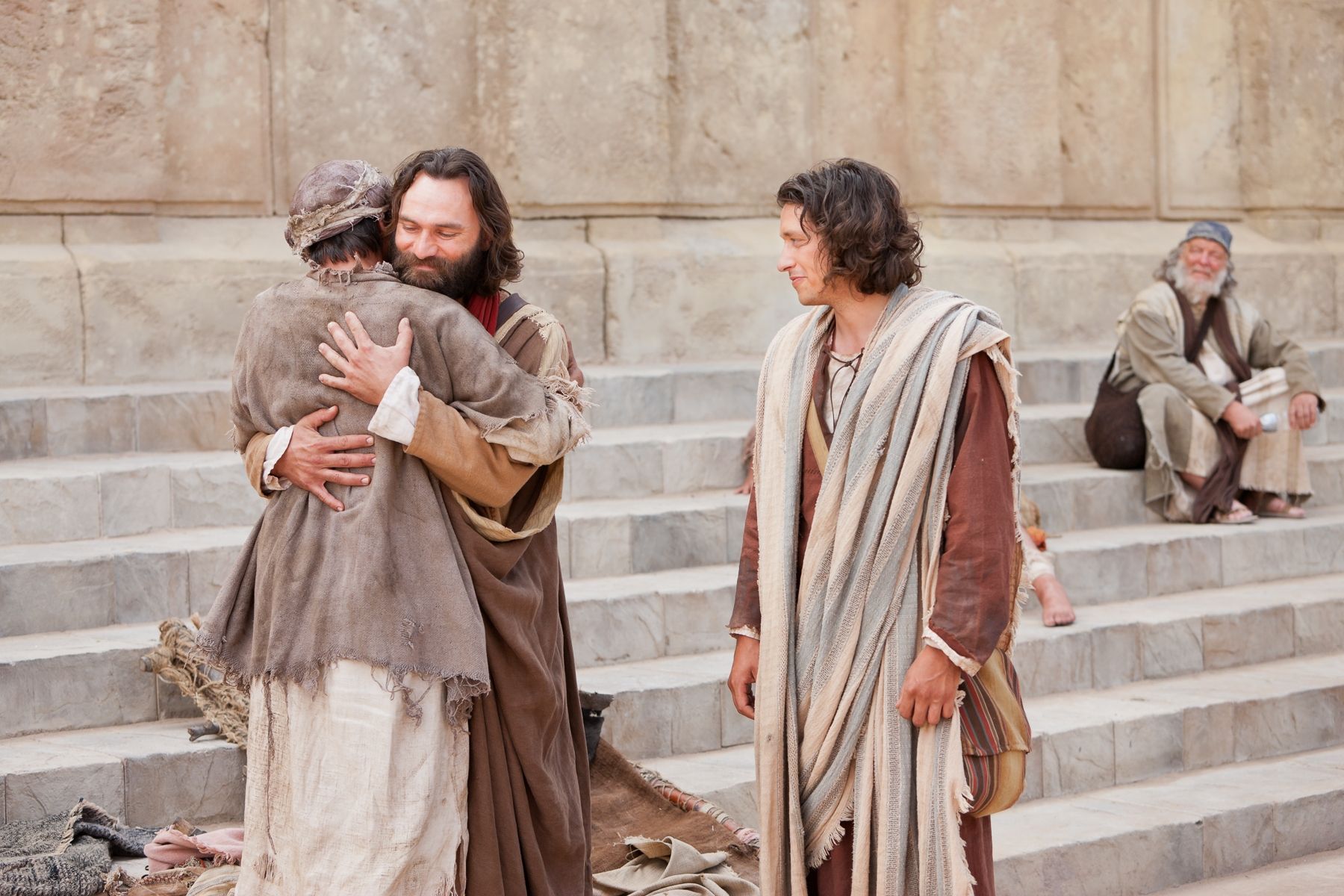 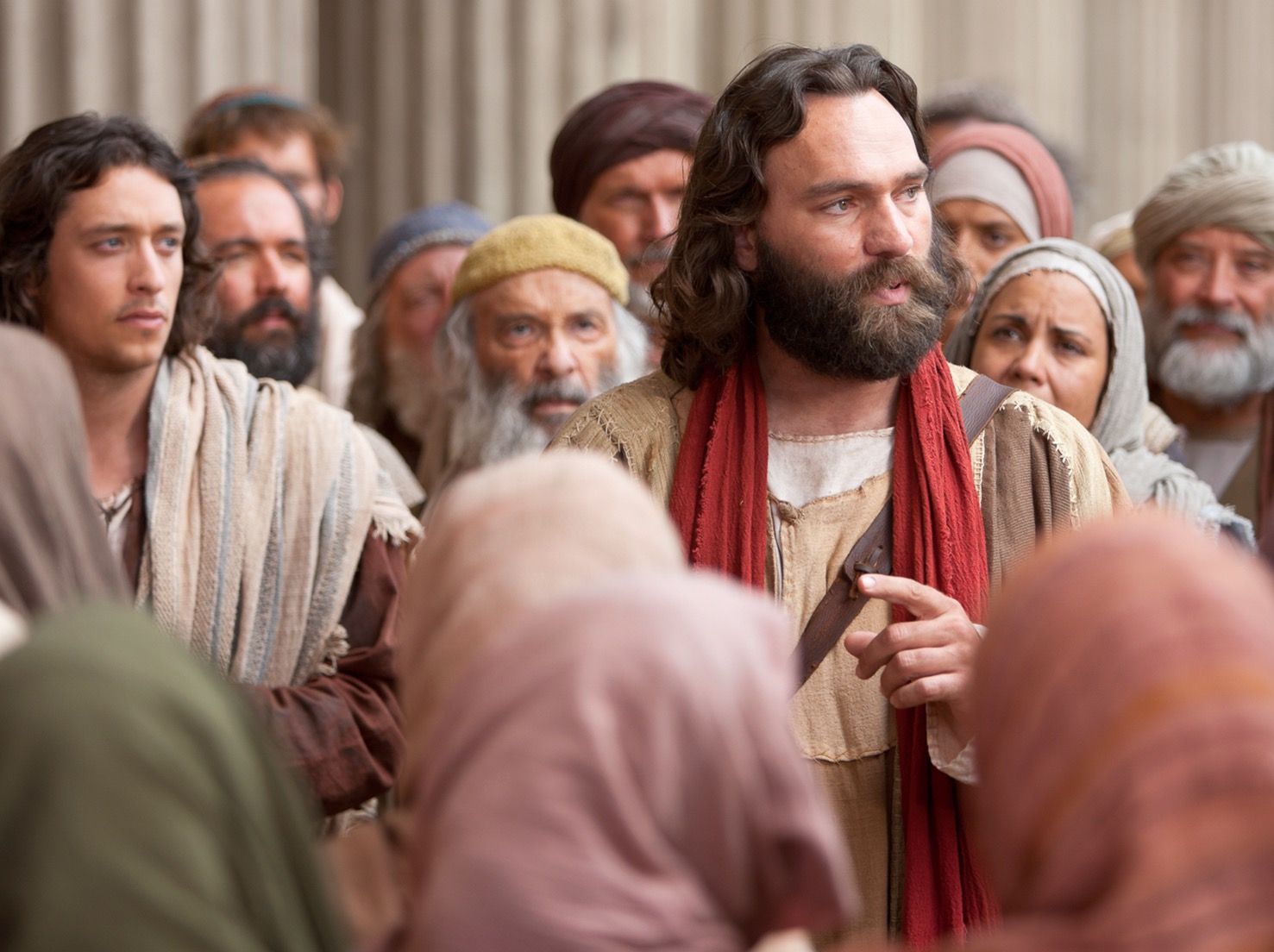 أعمال ٣ : ١٢فلما رأى بطرس ذلك أجاب الشعب: أيها الرجال الإسرائيليون ما بالكم تتعجبون من هذا؟ ولماذا تشخصون إلينا كأننا بقوتنا أو تقوانا قد جعلنا هذا يمشي؟
أعمال ٣ : ١٣إن إله إبراهيم وإسحاق ويعقوب، إله آبائنا مجد فتاه يسوع، الذي أسلمتموه أنتم وأنكرتموه أمام وجه بيلاطس وهو حاكم بإطلاقه.
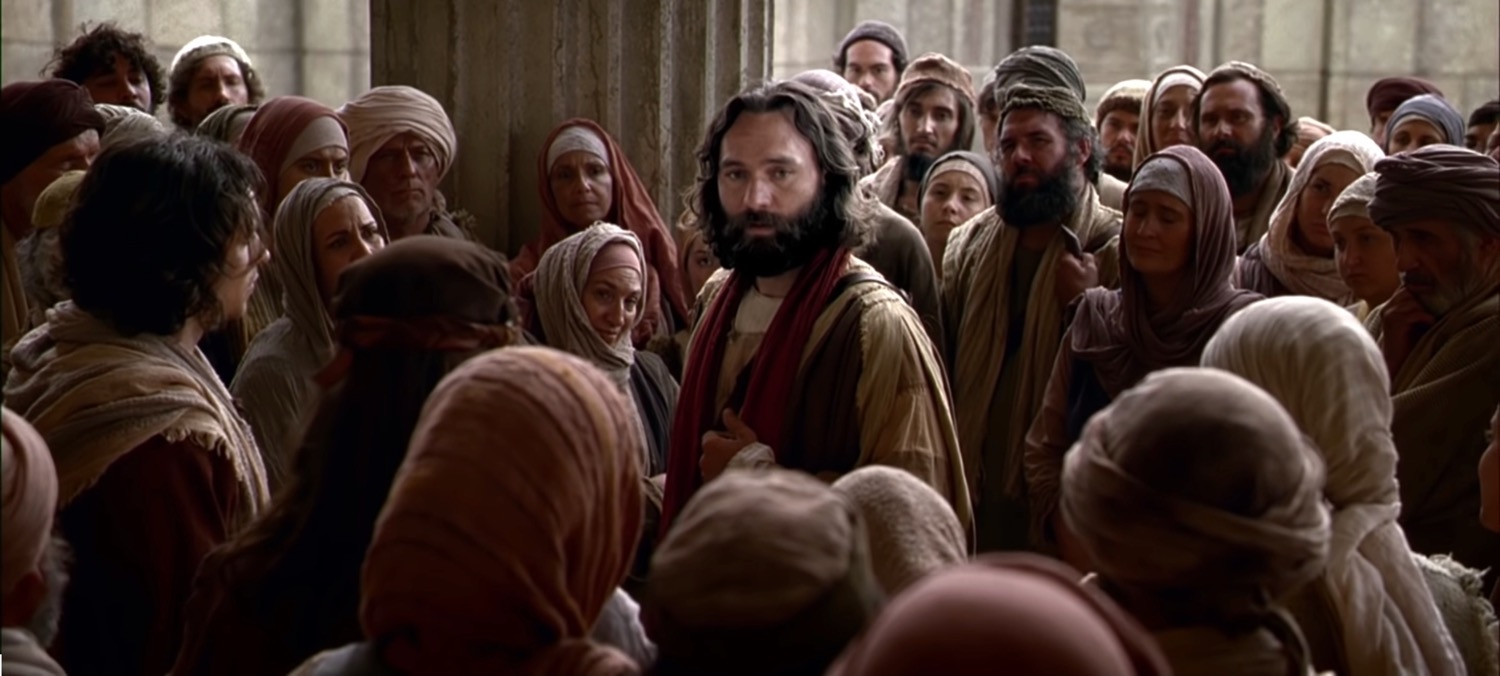 أعمال ٣ : ١٤-١٥14 ولكن أنتم أنكرتم القدوس البار وطلبتم أن يوهب لكم رجل قاتل.15 ورئيس الحياة قتلتموه الذي أقامه الله من الأموات، ونحن شهود لذلك.
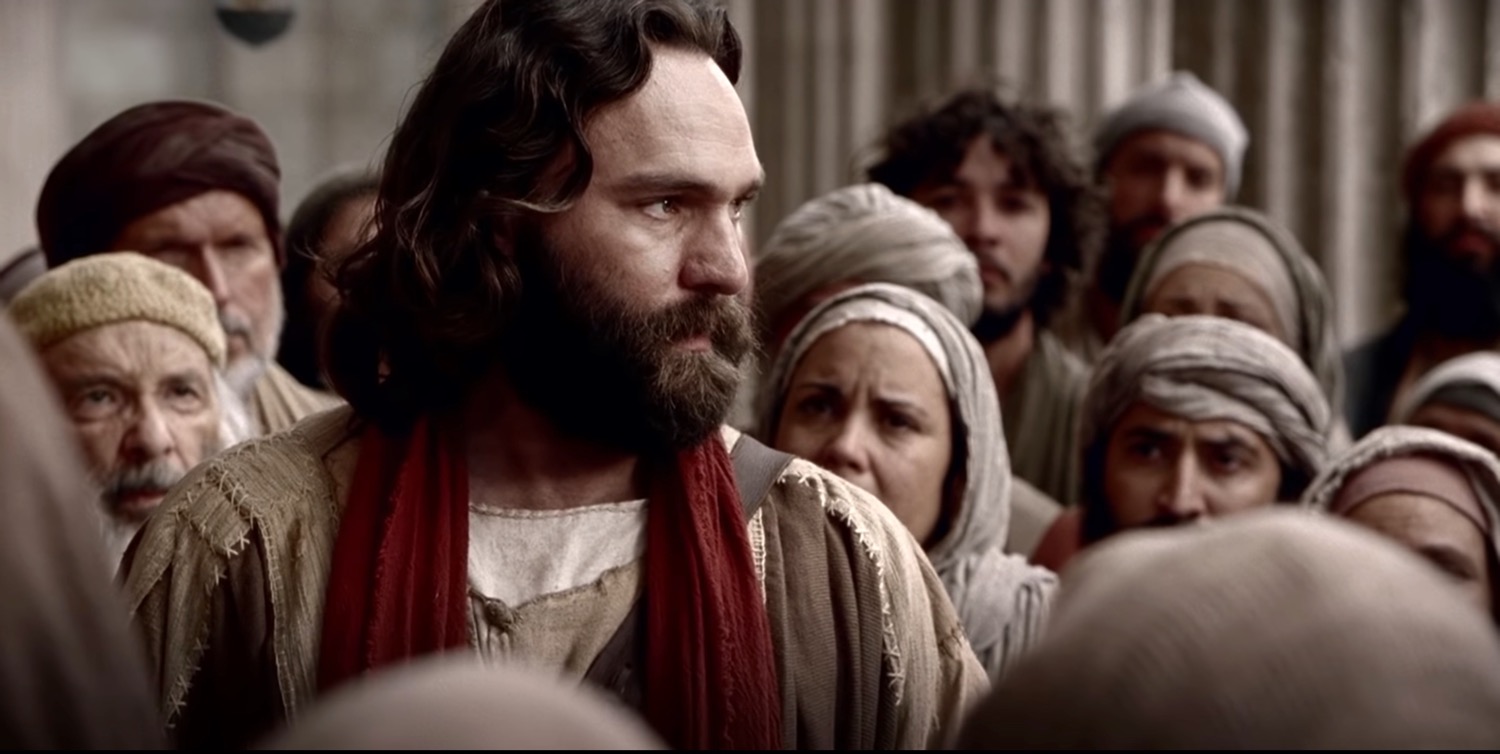 أعمال ٣ : ١٦وبالإيمان باسمه شدد اسمه هذا الذي تنظرونه وتعرفونه، والإيمان الذي بواسطته أعطاه هذه الصحة أمام جميعكم.
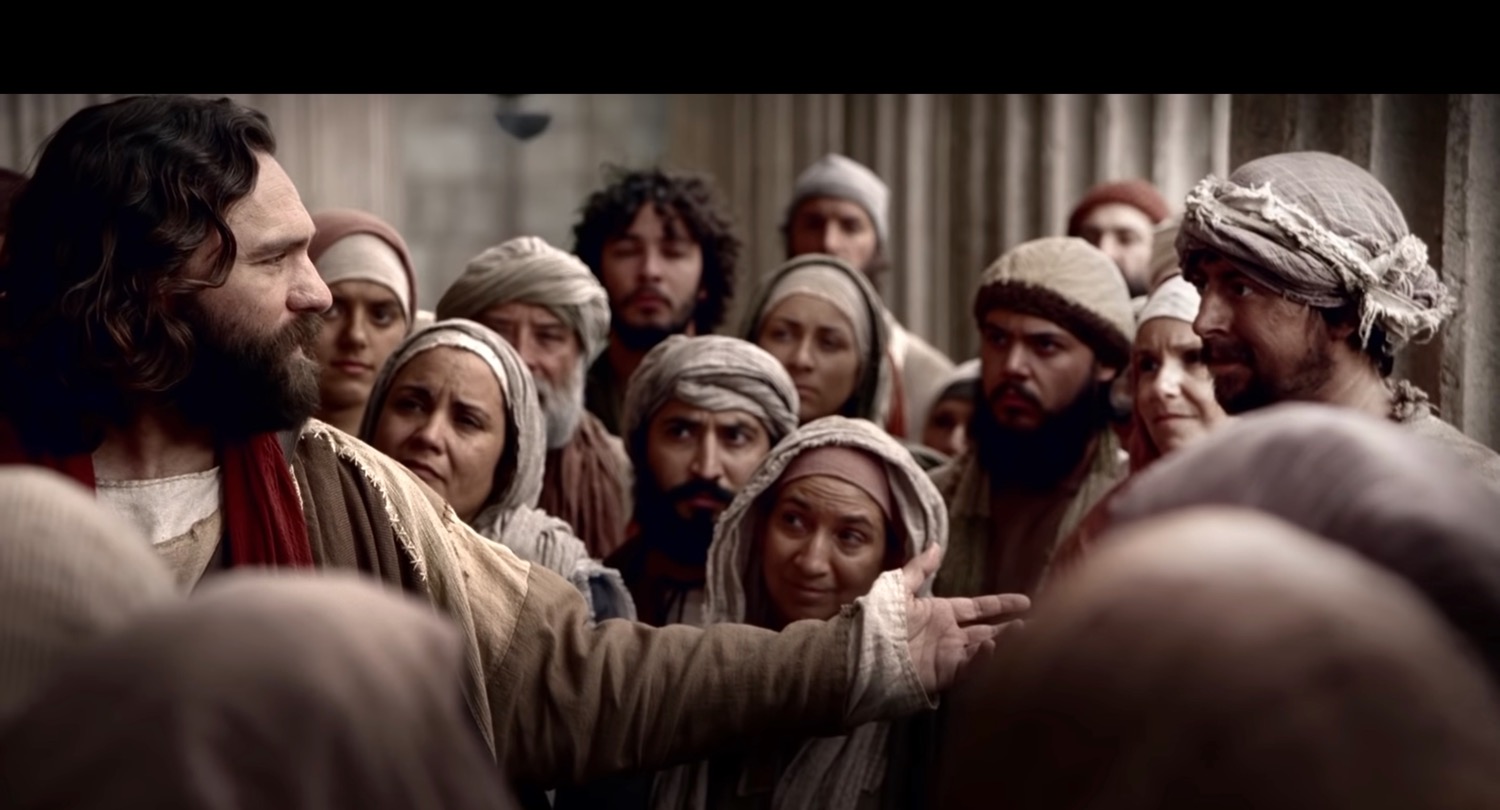 [Speaker Notes: Does Peter mean that the beggar trusted Christ—or was the faith that of Peter (16)?
“The crippled man’s healing came because of his faith in the name of Jesus. Faith was also evident in many of those whom Jesus healed (e.g., Mark 5:34; 10:52; Luke 17:19).” (Toussaint, BKC, 2:361).]
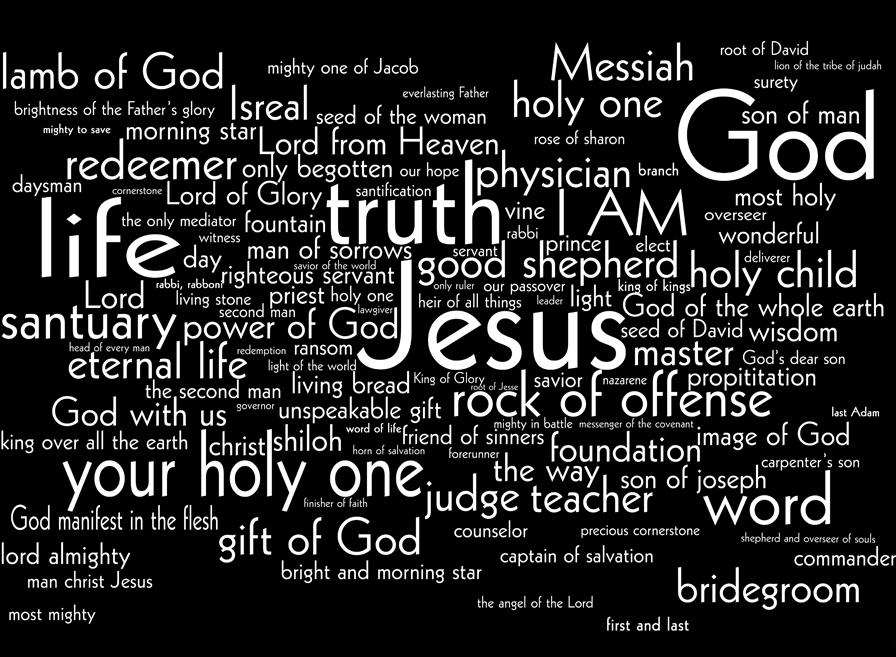 The name of Jesus
Israel
sanctuary
[Speaker Notes: “In Bible times a person’s name represented him and his characteristics. In أعمال الرسل, Luke spoke of “the name” (of Jesus) at least 33 times (cf. أعمال الرسل 2:21, 38; 3:6, 16; 4:7, 10, 12, 17–18; 5:28, 40–41; etc.).”

———————

Stanley D. Toussaint, “أعمال الرسل,” in The Bible Knowledge Commentary: An Exposition of the Scriptures, ed. J. F. Walvoord and R. B. Zuck, vol. 2 (Wheaton, IL: Victor Books, 1985), 361.]
يجب على الناس أن يقبلوا يسوع باعتباره ملك إسرائيل الموعود (المسيح = المسيا) والذي سوف يعود ليسترد الملكوت بعد أن تؤمن الأمم (3: 17-26)
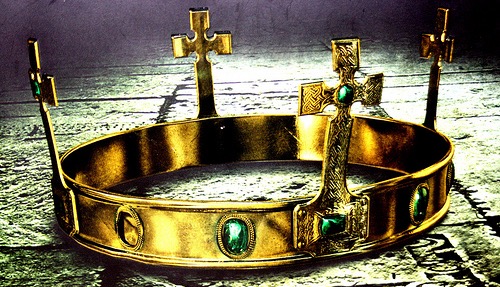 أعمال ٣ : ١٧-١٨17 والآن أيها الإخوة أنا أعلم أنكم بجهالة عملتم، كما رؤساؤكم أيضاً.18 وأما الله فما سبق وأنبأ به بأفواه جميع أنبيائه أن يتألم المسيح قد تممه هكذا.
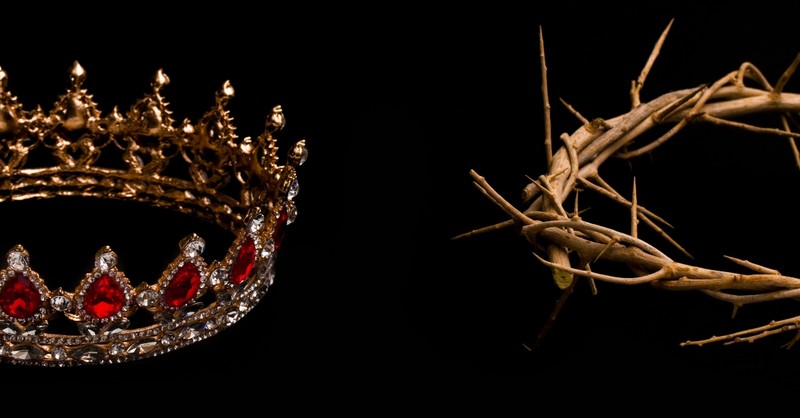 أعمال ٣ : ١٩-٢٠19 فتوبوا وارجعوا لتمحى خطاياكم لكي تأتي أوقات الفرج من وجه الرب20 ويرسل يسوع المسيح المبشر به لكم قبل.
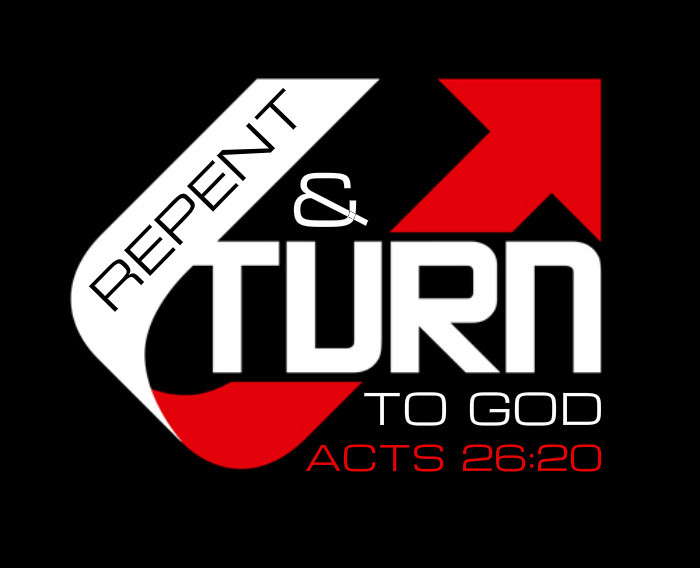 [Speaker Notes: What is the distinction between repenting and turning to God (19a)?

“First of all, they had to repent of their sins (see أعمال الرسل 2:38; 5:31; 17:30), which means to have a change of mind about themselves, their sin, and Jesus Christ…True repentance is admitting that what God says is true, and because it is true, to change our mind about our sins and about the Saviour.”

“Second, they had to be converted, “to turn again” and exercise saving faith in Jesus Christ. The biblical message is “repentance toward God, and faith toward our Lord Jesus Christ” (أعمال الرسل 20:21), and the two go together. Unless we turn from our sins, we cannot put saving faith in Jesus Christ.”


————————
Warren W. Wiersbe, The Bible Exposition Commentary, vol. 1 (Wheaton, IL: Victor Books, 1996), 413.]
أعمال ٣ : ١٩-٢٠19 فتوبوا وارجعوا لتمحى خطاياكم لكي تأتي أوقات الفرج من وجه الرب20 ويرسل يسوع المسيح المبشر به لكم قبل.
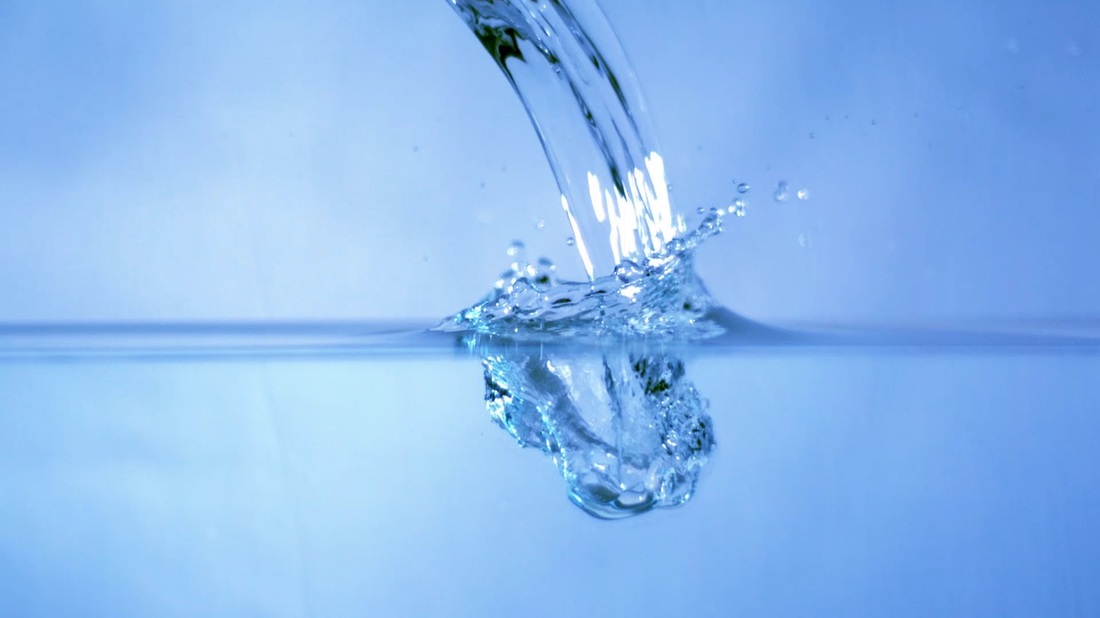 أعمال ٣ : ٢١
 الذي ينبغي أن السماء تقبله إلى أزمنة رد كل شيء، التي تكلم عنها الله بفم جميع أنبيائه القديسين منذ الدهر.
[Speaker Notes: What are the “times of refreshing” that Peter promised would come when the nation repented and turned to God (19b)?

“There was a promise for the individual (sins forgiven) and a promise for the nation (times of spiritual refreshing). Peter was actually calling for national repentance, for the nation through its leaders had denied its Messiah and condemned Him to die. The declaration is that, if the nation repented and believed, the Messiah would return and establish the promised kingdom.” 

“The nation did not repent—and certainly God knew this would happen—so the message eventually moved from the Jews to the Samaritans (أعمال الرسل 8) and to the Gentiles (أعمال الرسل 10).”

————————

Warren W. Wiersbe, The Bible Exposition Commentary, vol. 1 (Wheaton, IL: Victor Books, 1996), 414.]
هل يقول بطرس أن توبتهم سوف تأتي بالملكوت؟
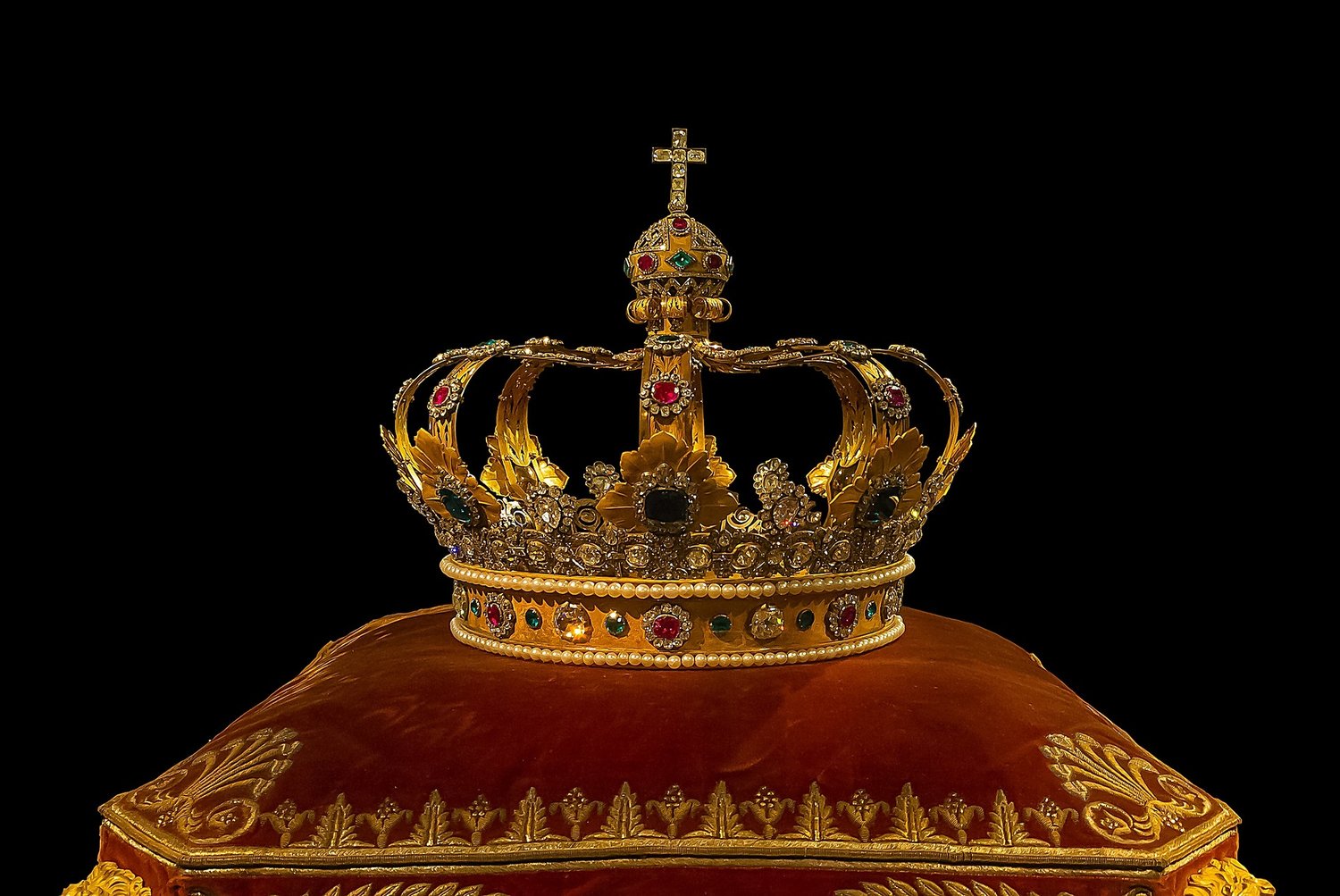 نعم
هل يقول بطرس أن توبتهم سوف تأتي بالملكوت؟
التجديد = الإسترداد
يتوازى مفهوم الإسترداد مع التجديد عندما يستخدم للملكوت (أنظر أش 65: 17، 66: 22، مت 19: 28،
 رو 8: 20-22)
ـــــ توسينت، ب ك س، 2: 361
[Speaker Notes: Stanley D. Toussaint, “أعمال الرسل,” in The Bible Knowledge Commentary: An Exposition of the Scriptures, ed. J. F. Walvoord and R. B. Zuck, vol. 2 (Wheaton, IL: Victor Books, 1985), 361.]
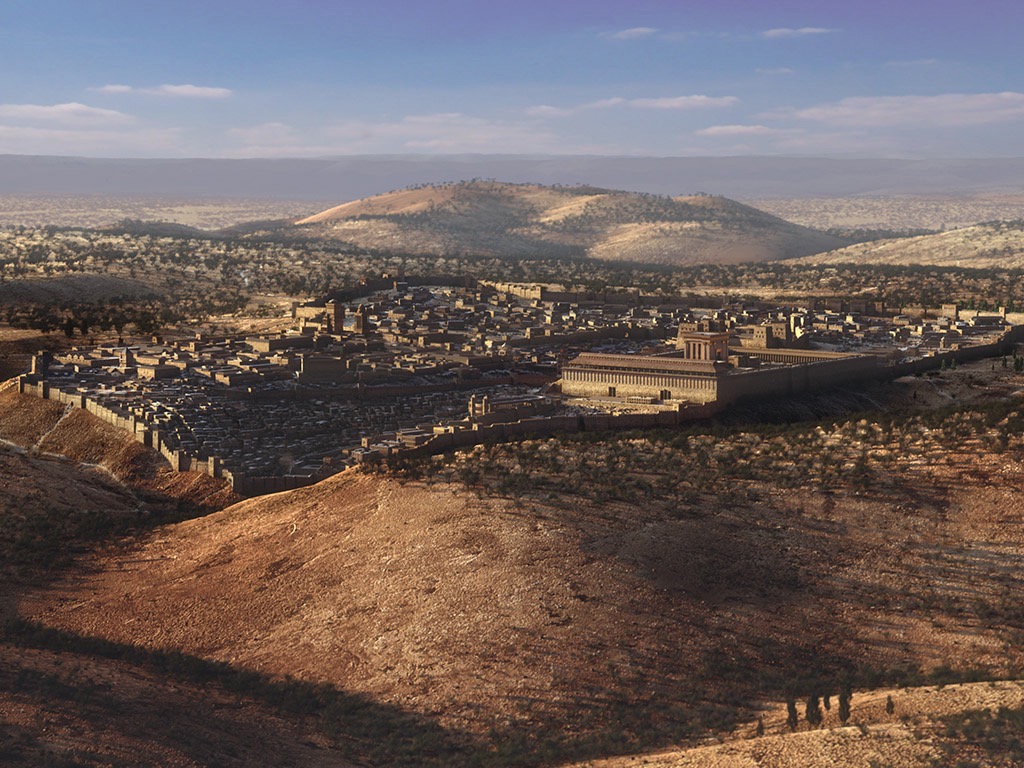 سؤال عظيم (أعمال الرسل 1: 6)
أما هم المجتمعون فسألوه قائلين: يا رب هل في هذا الوقت ترد الملك إلى إسرائيل؟
[Speaker Notes: We should witness to everyone until Israel is restored (1:6-8).]
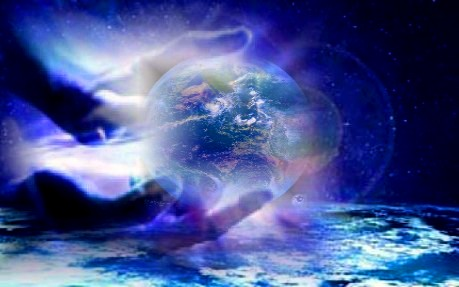 17 لأني هأنذا خالق سماوات جديدة وأرضاً جديدة فلا تذكر الأولى ولا تخطر على بال 18 بل افرحوا وابتهجوا إلى الأبد فيما أنا خالق
أشعياء 65: 17-18أ
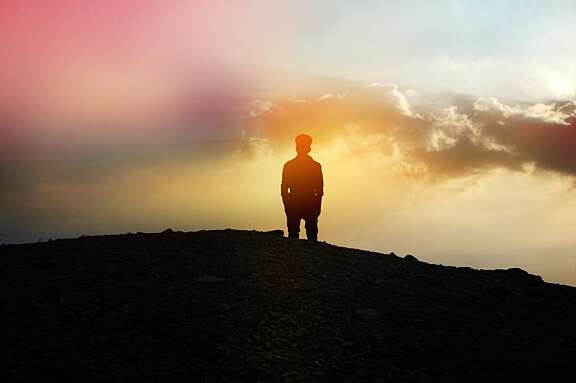 لأنه كما أن السماوات الجديدة والأرض الجديدة التي أنا صانع تثبت أمامي يقول الرب هكذا يثبت نسلكم واسمكم
أشعياء ٦٦ : ٢٢
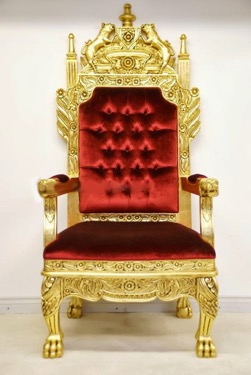 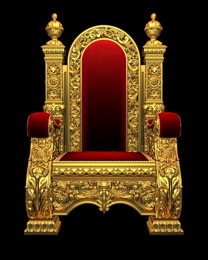 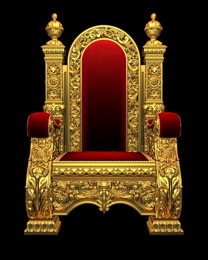 سوف يملك يسوع على مملكة حرفية سياسية
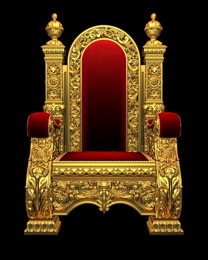 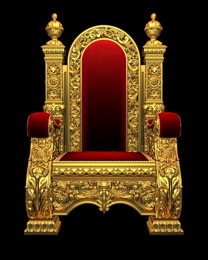 فقال لهم يسوع: الحق أقول لكم: إنكم أنتم الذين تبعتموني في التجديد، متى جلس ابن الإنسان على كرسي مجده، تجلسون أنتم أيضا على اثني عشر كرسياً تدينون أسباط إسرائيل الاثني عشر.(مت 19: 28)
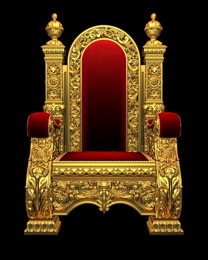 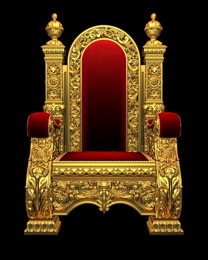 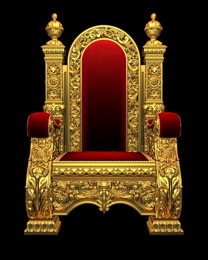 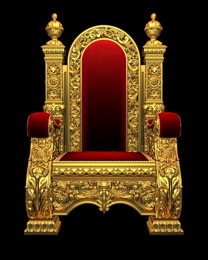 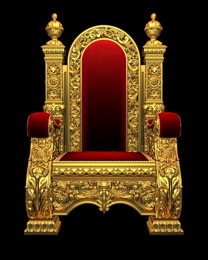 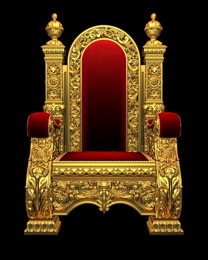 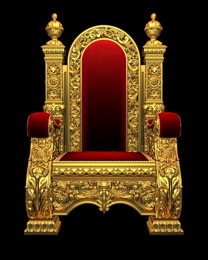 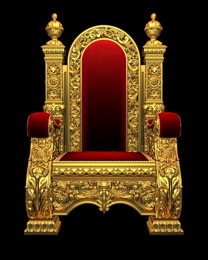 [Speaker Notes: It will be ruled by Messiah where Israel will have prominence over the entire world that will follow the Lord.]
رومية 8: 19- 21
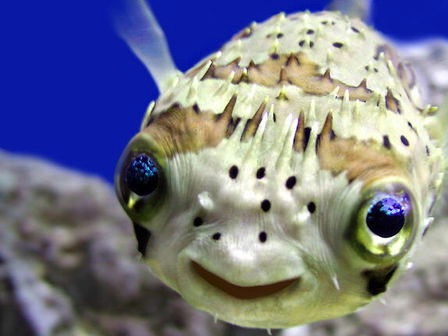 19 لأن انتظار الخليقة يتوقع استعلان أبناء الله.
20 إذ أخضعت الخليقة للبطل - ليس طوعاً بل من أجل الذي أخضعها - على الرجاء.
21 لأن الخليقة نفسها أيضاً ستعتق من عبودية الفساد إلى حرية مجد أولاد الله.
رومية 8: 19- 21
19 لأن انتظار الخليقة يتوقع استعلان أبناء الله.
20 إذ أخضعت الخليقة للبطل - ليس طوعاً بل من أجل الذي أخضعها - على الرجاء.
21 لأن الخليقة نفسها أيضاً ستعتق من عبودية الفساد إلى حرية مجد أولاد الله.
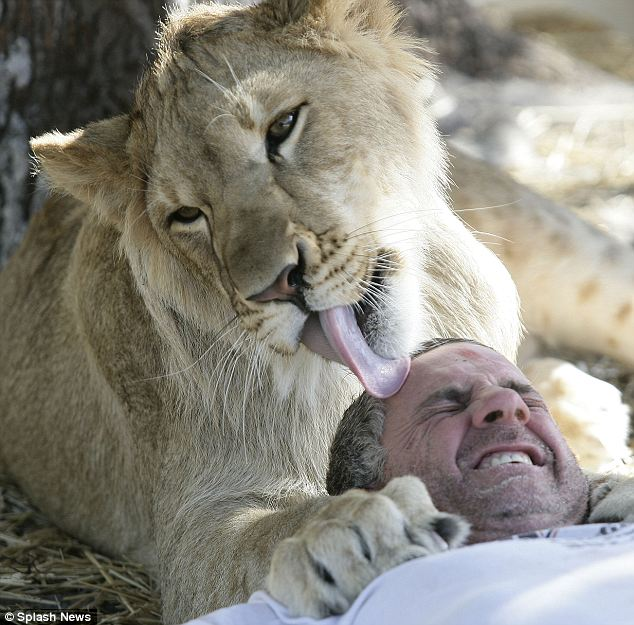 أعمال ٣ : ٢٢-٢٦
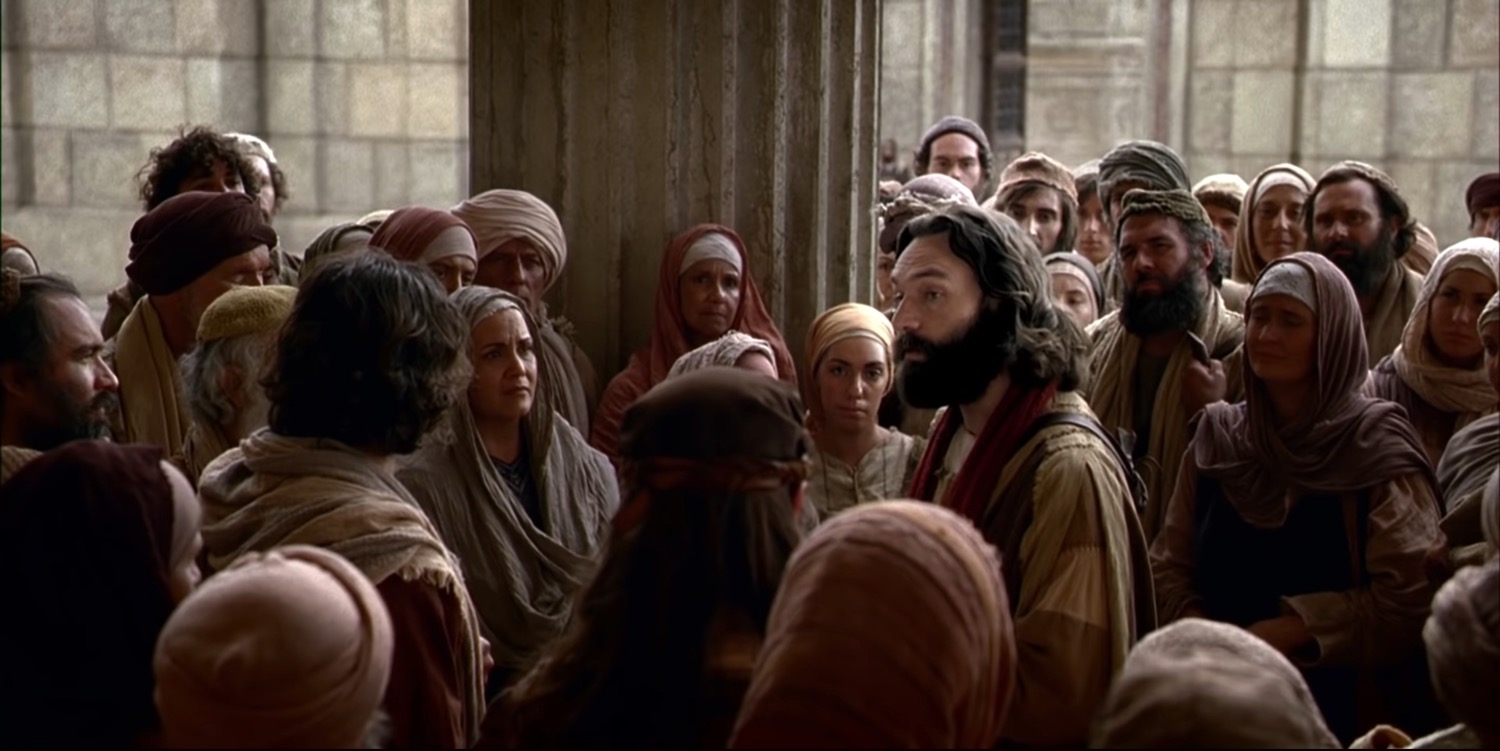 الفكرة الرئيسية في أعمال الرسل 3
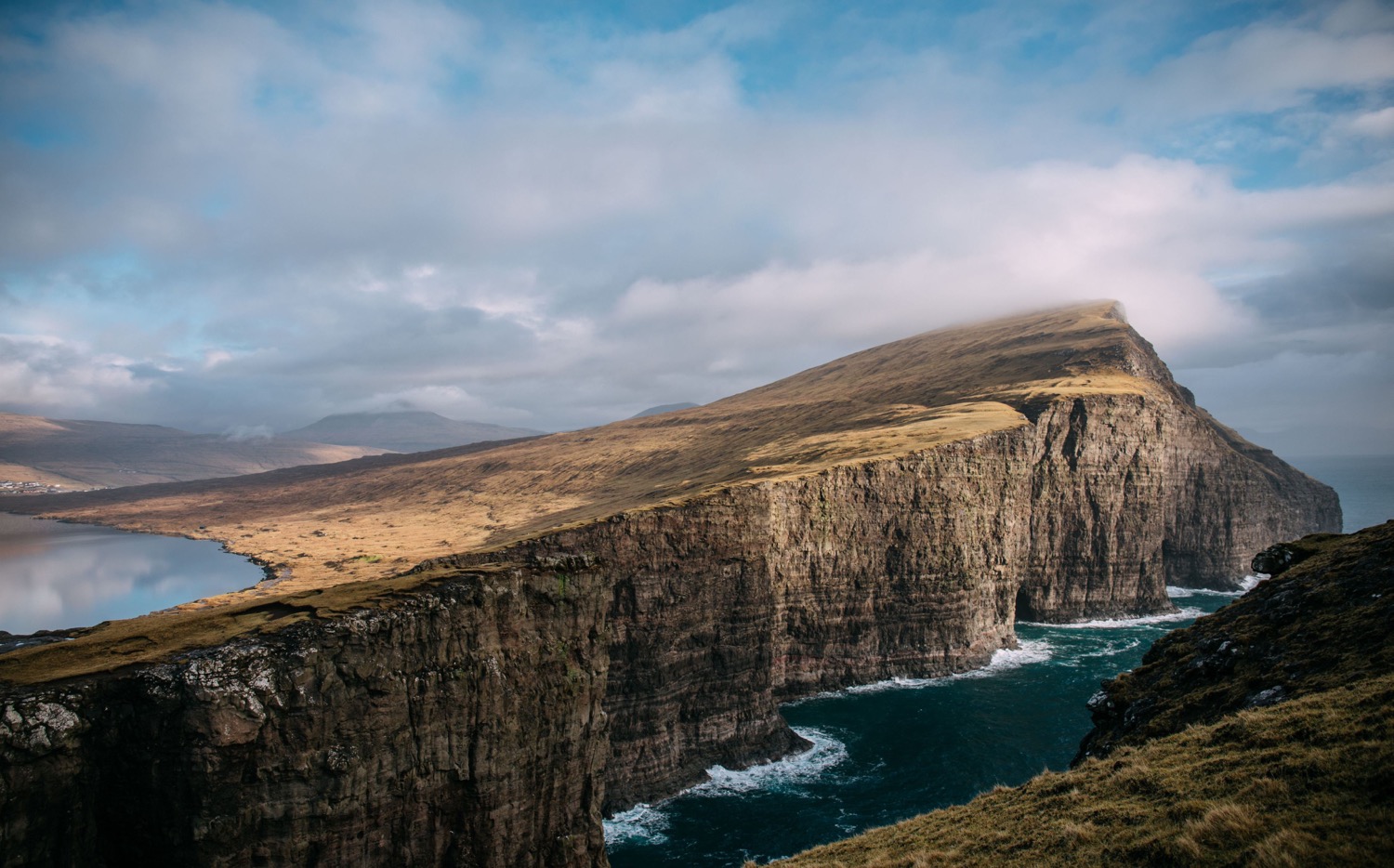 تعطينا رؤية عمل الله 
أبواباً مفتوحة للشهادة
انطق باسم يسوع – وبالتالي سلطانه
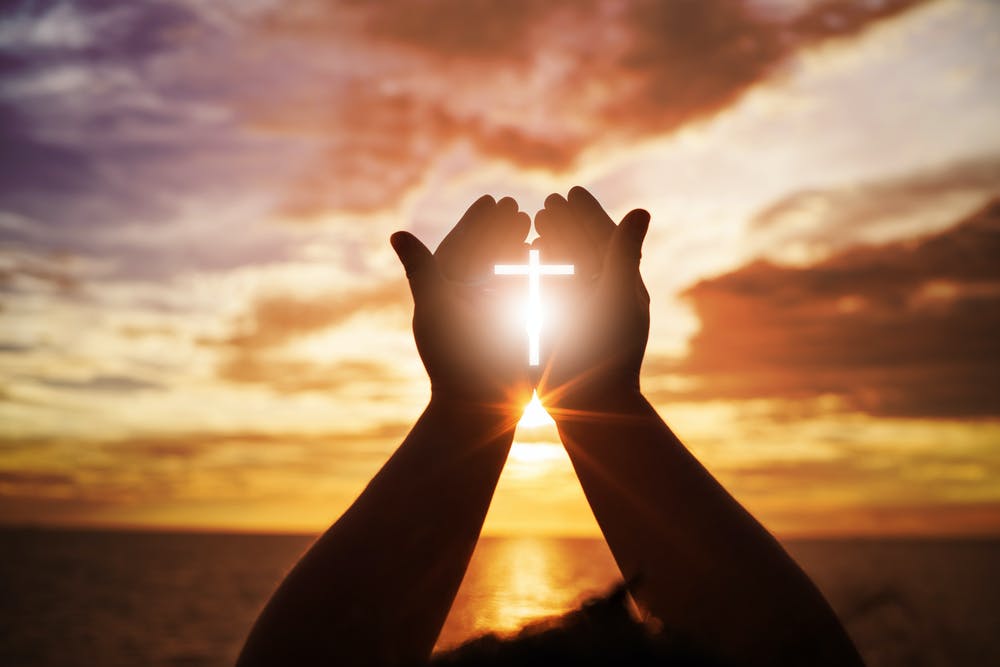 شفى بطرس الرجل باسم يسوع (3: 6)
رفض بطرس أن يأخذ أي تقدير بفضل القوة أو التقوى (3: 12)
قال بطرس أن الرجل وضع إيمانه في اسم يسوع (3: 16)
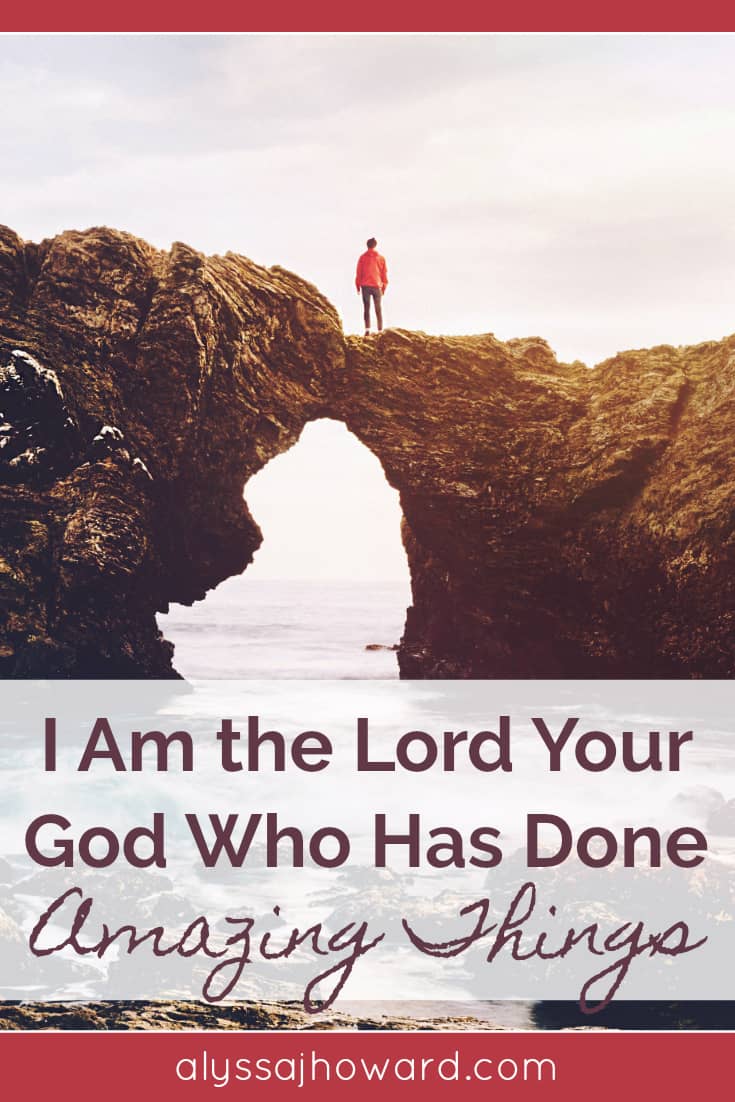 تحدث عن يسوع
[Speaker Notes: Too often we begin with meeting felt needs—but then we stay there and do not proclaim the gospel. Peter didn’t just stop when the cripple was healed. He gave God credit. What amazing things has God done where you have a front-row seat and need all the glory to go to God rather than to you?
The poor typically respond Jesus more easily than the wealthy as the poor better see their need for the Lord. I think the poor have a higher view of Jesus than we do—and that’s because we have too high a view of ourselves.]
ما هي الأشياء المدهشة التي فعلها الله حيث تجلس في الصف الأمامي؟
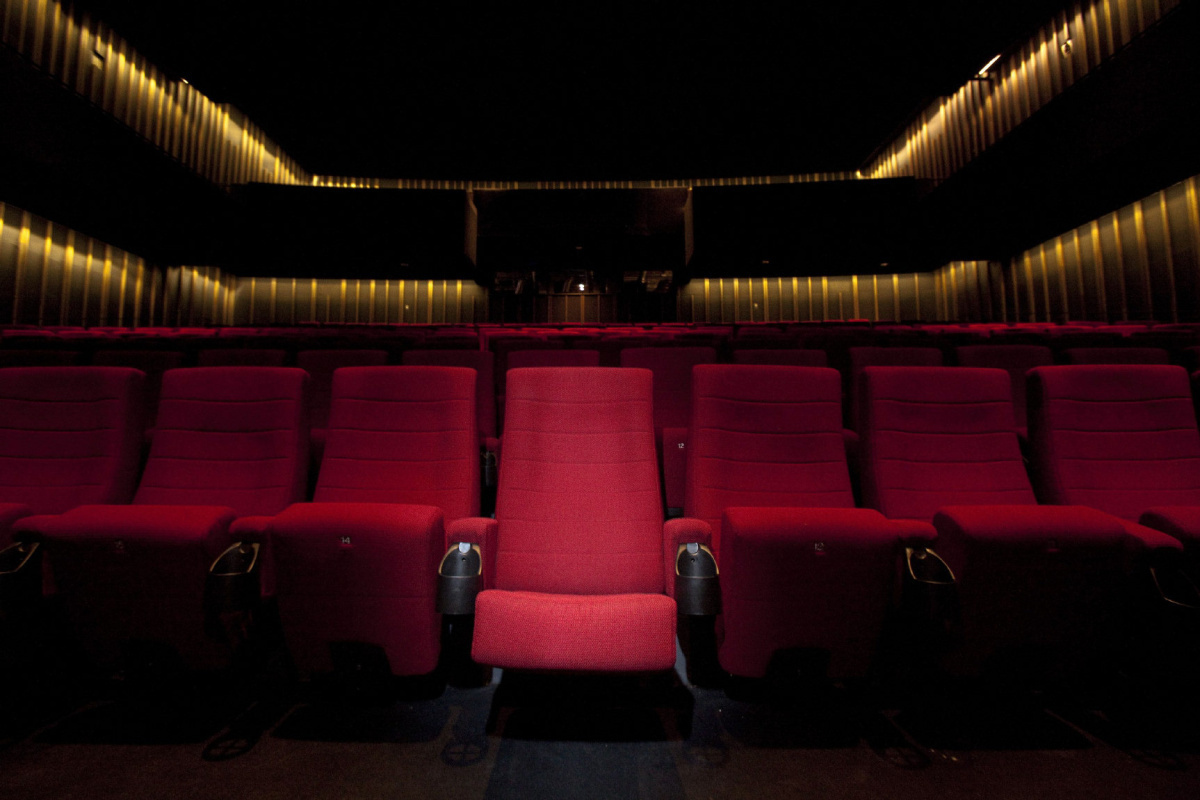 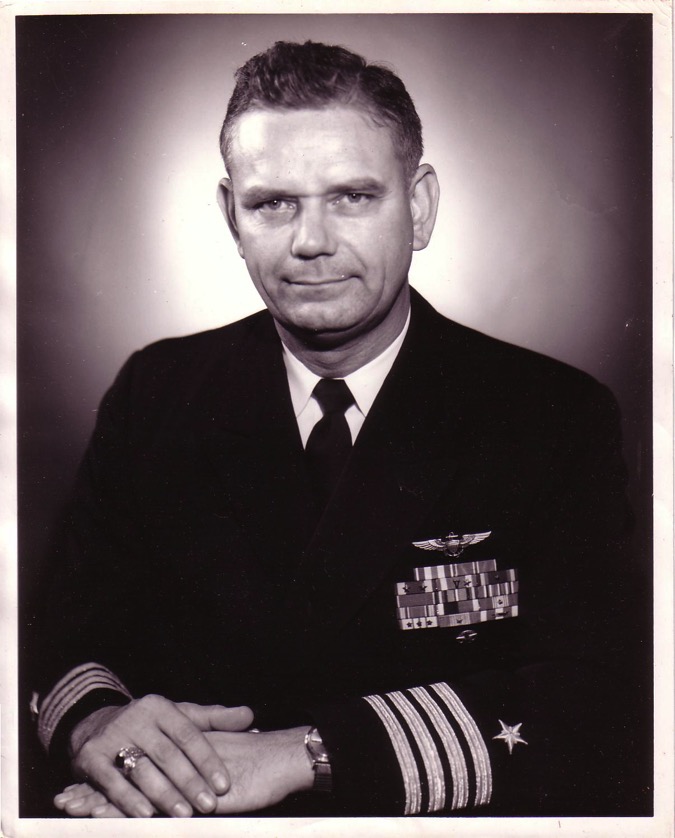 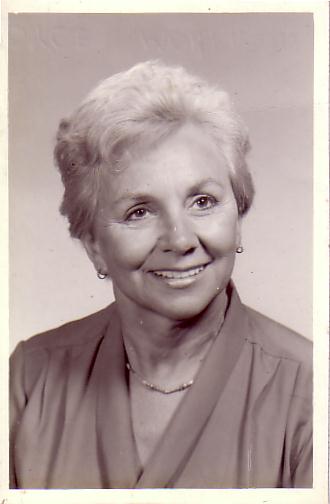 الطلاق
1962
قائد البحرية
هارولد ف. جريفيث
(اسم أبي)
عاملة اجتماعية
جويس ل. جريفيث
(اسم أمي)
[Speaker Notes: After my younger brother's birth my Mom concluded that my Dad was actually married to the Navy, so she divorced him.  Ironically, she became a social worker to help other families put their lives together.]
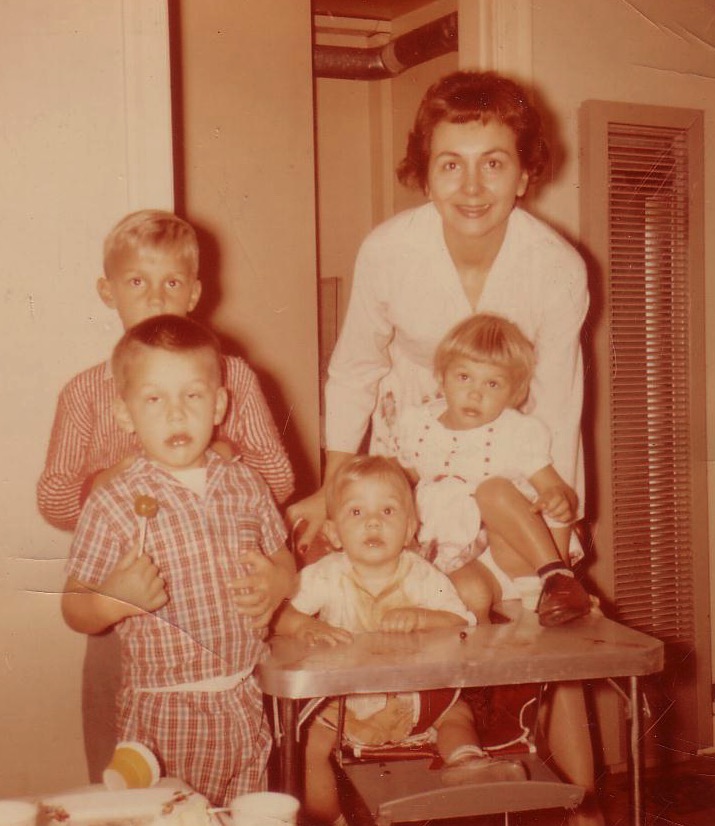 كان الطلاق قاسياً على أمي ...
بوبي، 6
ريكي، 4
كاثي، 3
تومي، 1
[Speaker Notes: Those were tough years for Mom as a single mother with four kids ages 6 and under.  Yes, I'm the good looking one with the sucker!]
لقد أنقذني من بيت منقسم واستخدمني لعمله لمدة 41 سنة
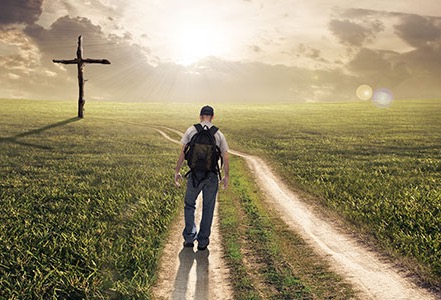 لا أستطيع الوقوف
لم أتمكن من رؤية ما هو أبعد من الزنبق الأبيض إلى 300 ياباني
الطرق المتقاطعة (1981-83)
[Speaker Notes: After college it seemed the natural thing to do to join Campus Crusade staff in the Philippines on a seven-member music team.]
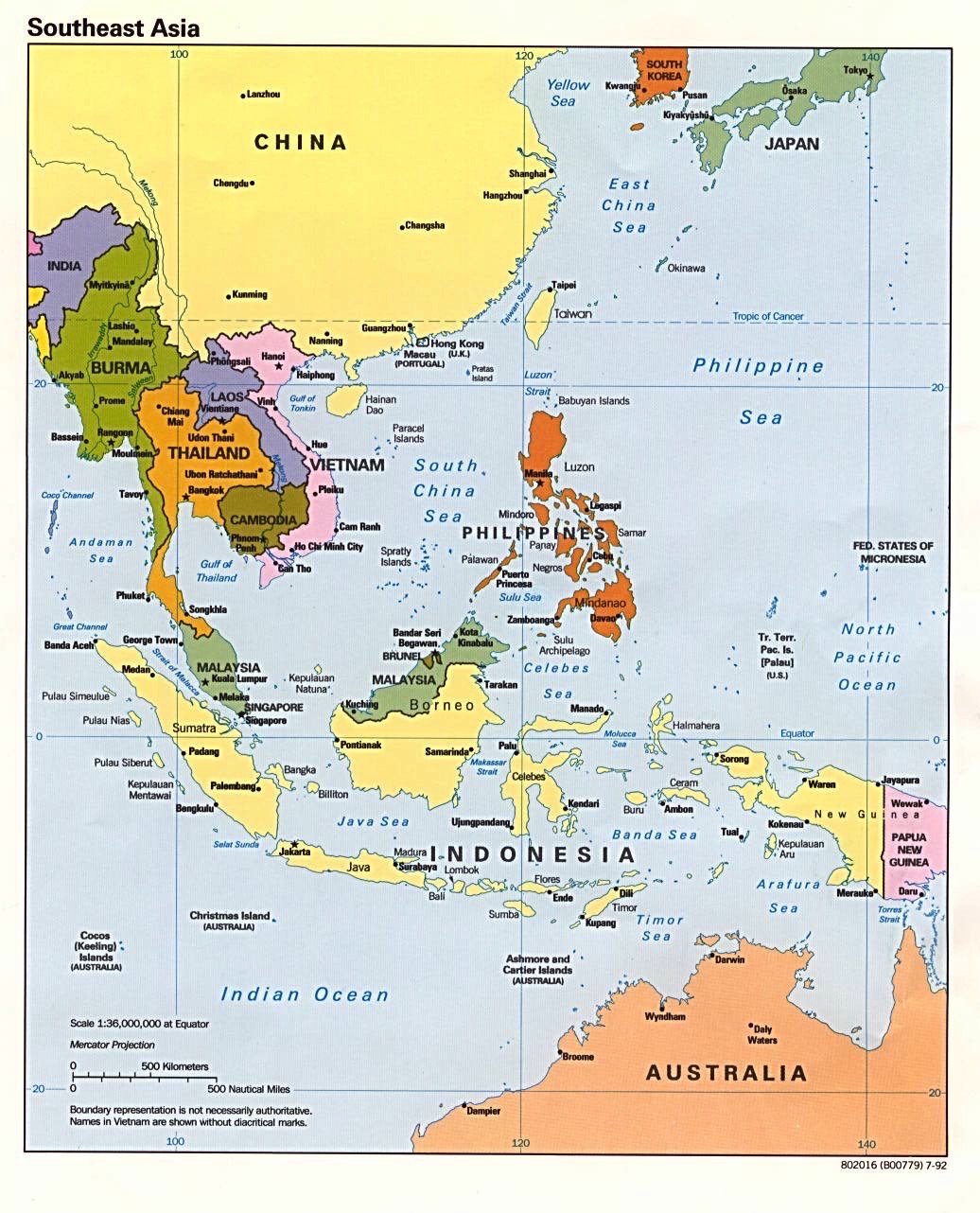 كوريا
الصين
اليابان
هونغ كونغ
تايوان
ماكاو
تايلاند
الفلبين
ماليزيا
سنغافورة
أندونيسيا
خدمة الطرق المتقاطعة
[Speaker Notes: The Crossroads team shared the gospel in 11 Asian nations and saw over 10,000 people indicate decisions to trust Christ!  Again I was amazed at God's grace!]
أورشليمكانون أول 1995
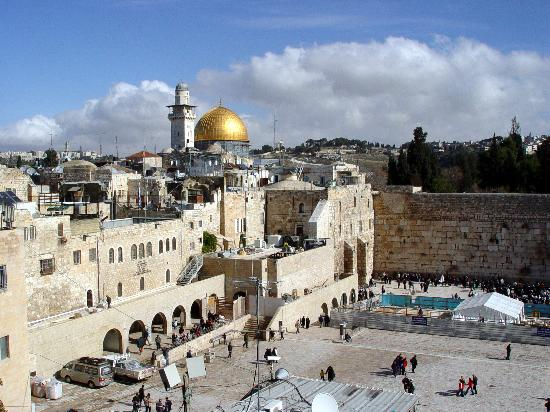 [Speaker Notes: God met me in Jerusalem in December 1995.
You see, at that time I had served on the faculty of Singapore Bible College for four years and I started teaching some courses for the fourth time––that can lose its challenge.
But the chance came to lead trips to Israel.  I'd never been there before, but 25 brave souls braved to pay the $3000 to come with me.
But at the antiquities shop in Jerusalem I was stunned to see one of my tour members argue with the shop owner about the price of an artifact.  “What? You want $20?  I saw this for $18 down the street!”
I was so embarrassed that I left the shop, sat down on the curb, and pouted like Elijah.  “What are you doing here, Rick?” I sensed God say to me (not audibly, yet still real).
“Lord, I'm bringing Your people to Your land to get to know Your Word.”
“No, you're not,” I sensed God saying to me.  “You can't afford to come Israel so you rounded up 25 wealthy people to pay your way.”
Then it struck me how little time Jesus spent in Jerusalem.  Sure, he was a faithful Jew who made the required pilgrimages three times a year––and he spent the last week of his life in Jerusalem since he came there to die.  But Jesus wasn't impressed with the wealth and power of Jerusalem.
Instead, he wanted to change the world through the poor. Jesus said that he had come to preach the gospel to the poor. And, as I thought about it, I realized that Jesus spent most of his ministry up in the poor north, in Galilee. He spent his time and energy in what people considered to be the place for roughnecks and insurrectionists.
Then I thought about the students that I had at SBC up to that point.  I realized that the ones who came from the wealthy churches had to return back to their wealthy churches to pay back these churches for their support during seminary.
However, the ones from the poor countries returned to their countries had a tremendous impact for the cause of Christ.
So I said to the Lord, “OK, Lord, what do you want me to do? Where do you want me to go?”]
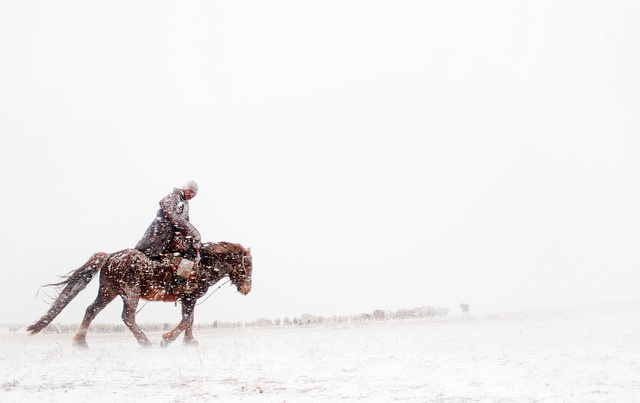 منغولياكانون أول 1995
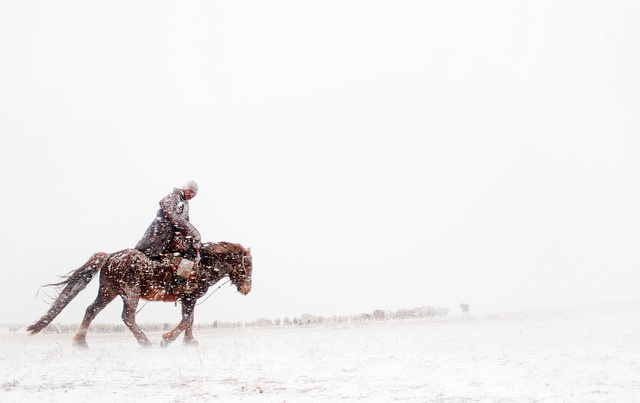 [Speaker Notes: Then God put on my mind Mongolia.  “Mongolia?  Are you telling me to go to Mongolia? I don't know a soul in Mongolia!
Besides, I am a tropical missionary.  My blood has thinned in the five years I have lived in Singapore.”]
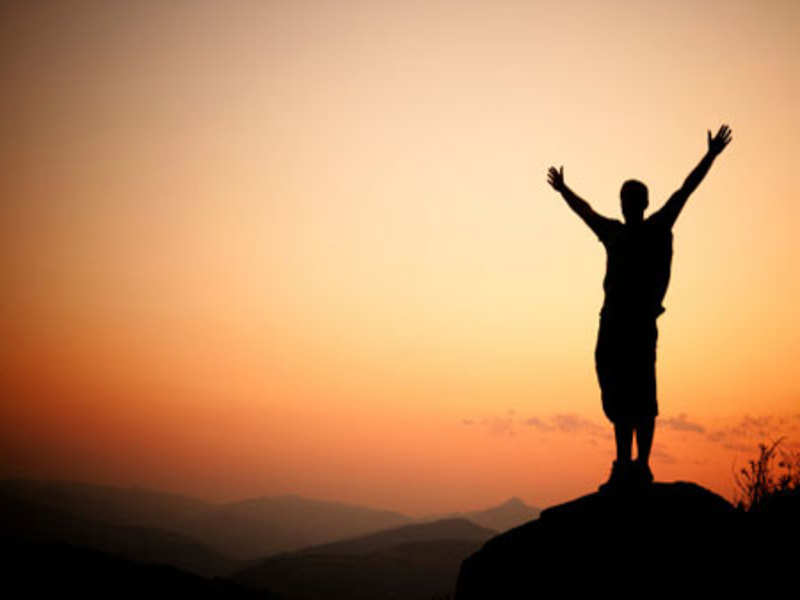 لماذا يعمل اللهأموراً مدهشة؟
الفكرة الرئيسية في أعمال الرسل 3
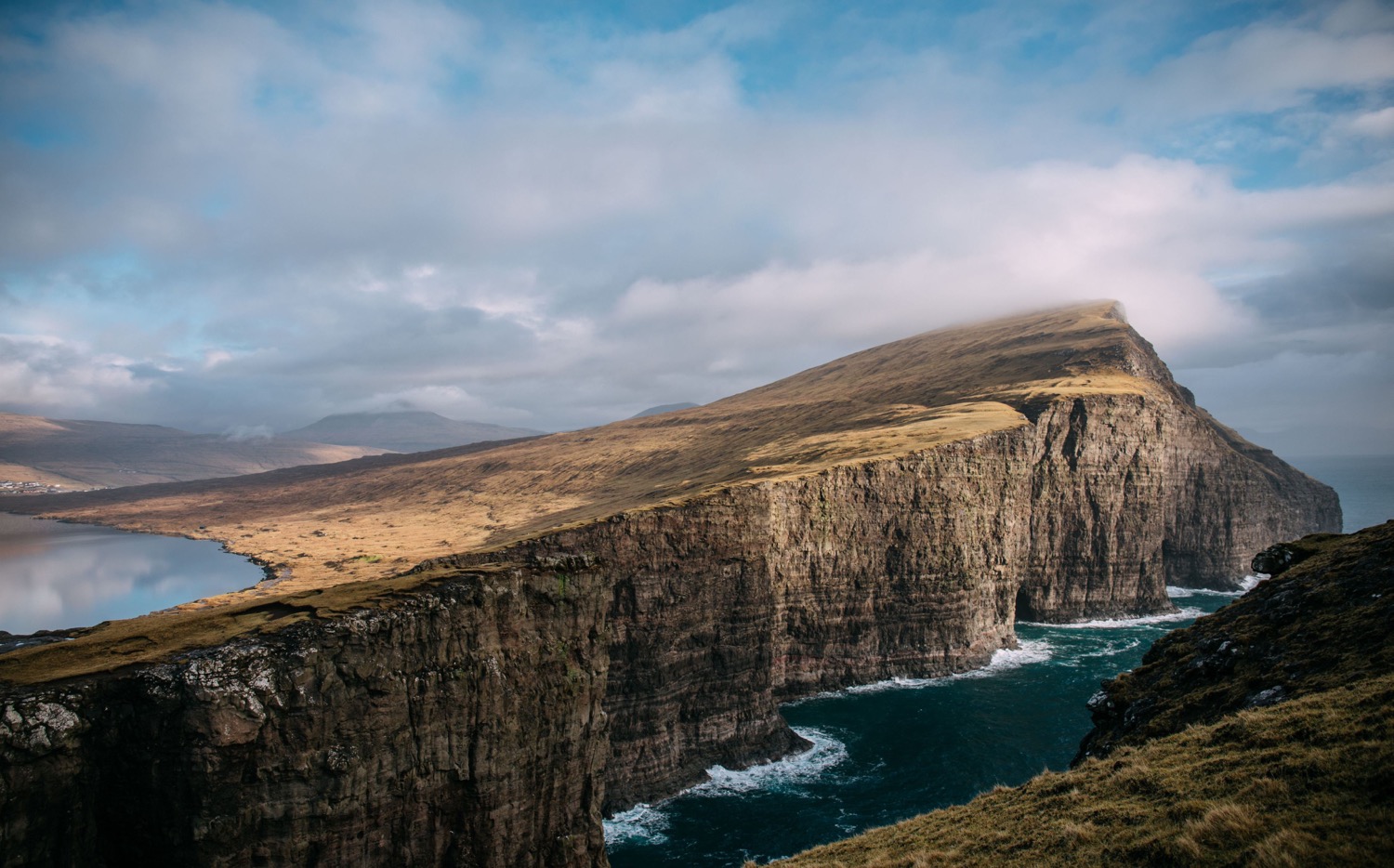 تعطينا رؤية عمل الله 
أبواباً مفتوحة للشهادة
كيف ترى
عمل الله في حياتك؟
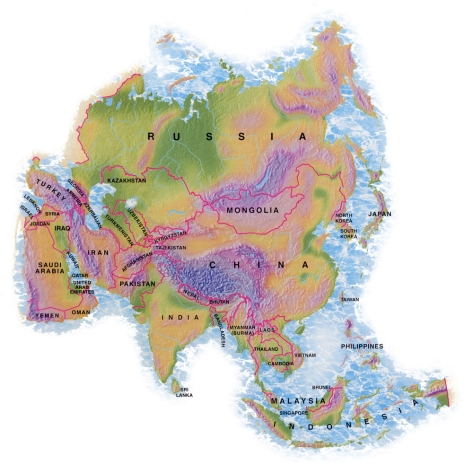 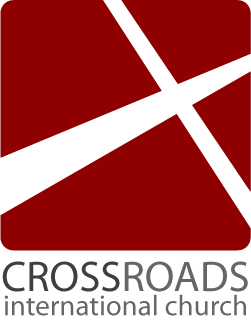 منغوليا
بنغلادش
باكستان
نيبال
ميانمار
النافذة 10-40
الهند
تايلاند
سنغافورة
صناديق إرساليات الطرق المتقاطعة 2020-2021
[Speaker Notes: CIC regularly supports cross-cultural missionaries in Thailand, Myanmar, and India.  Semi-regular gifts go to Pakistan, Bangladesh, Nepal, and Mongolia.]
تشرين ثاني 2017بروفيدنس، آر آي
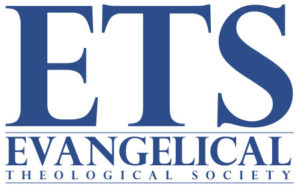 November 2017Providence, RI
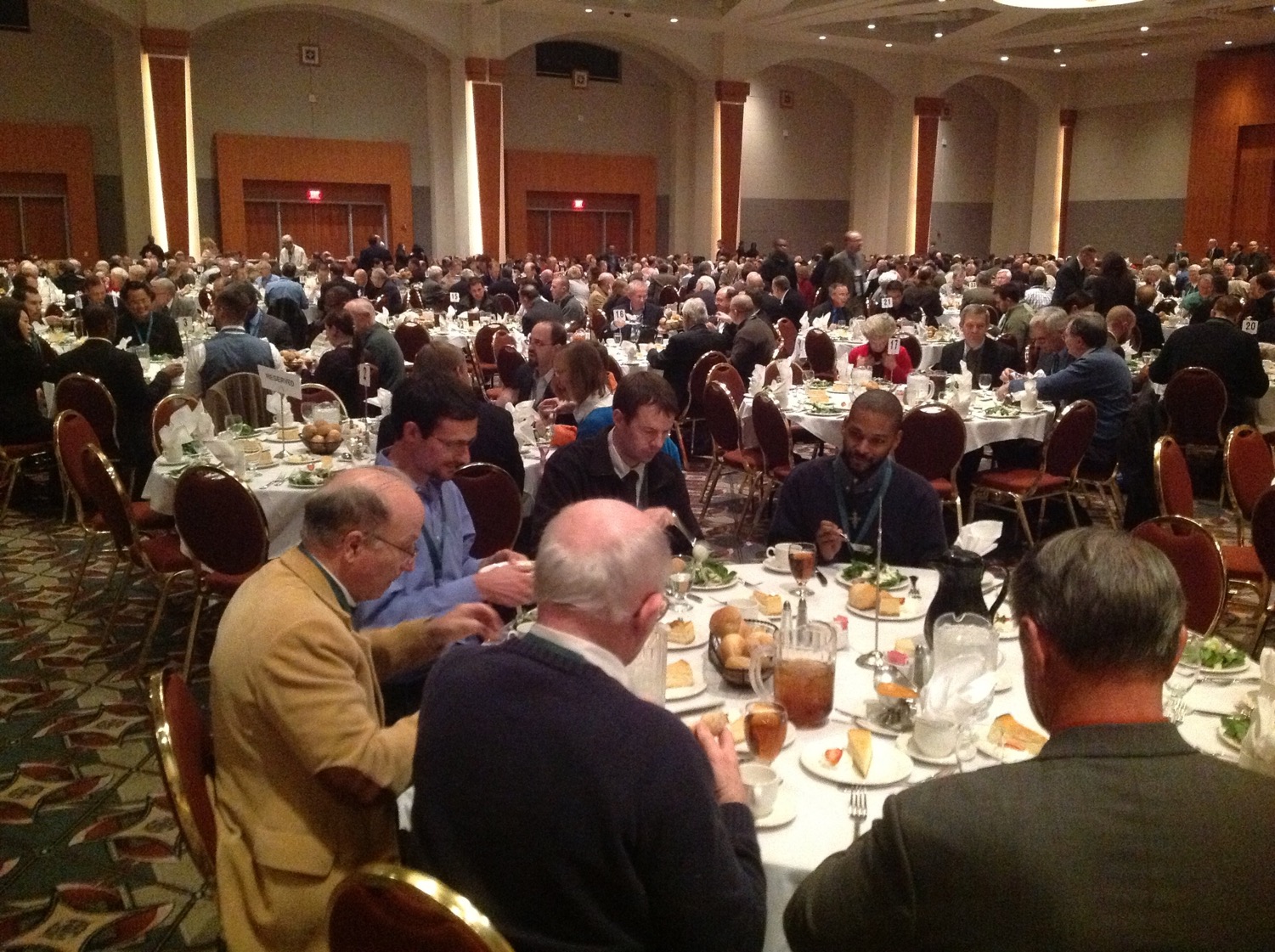 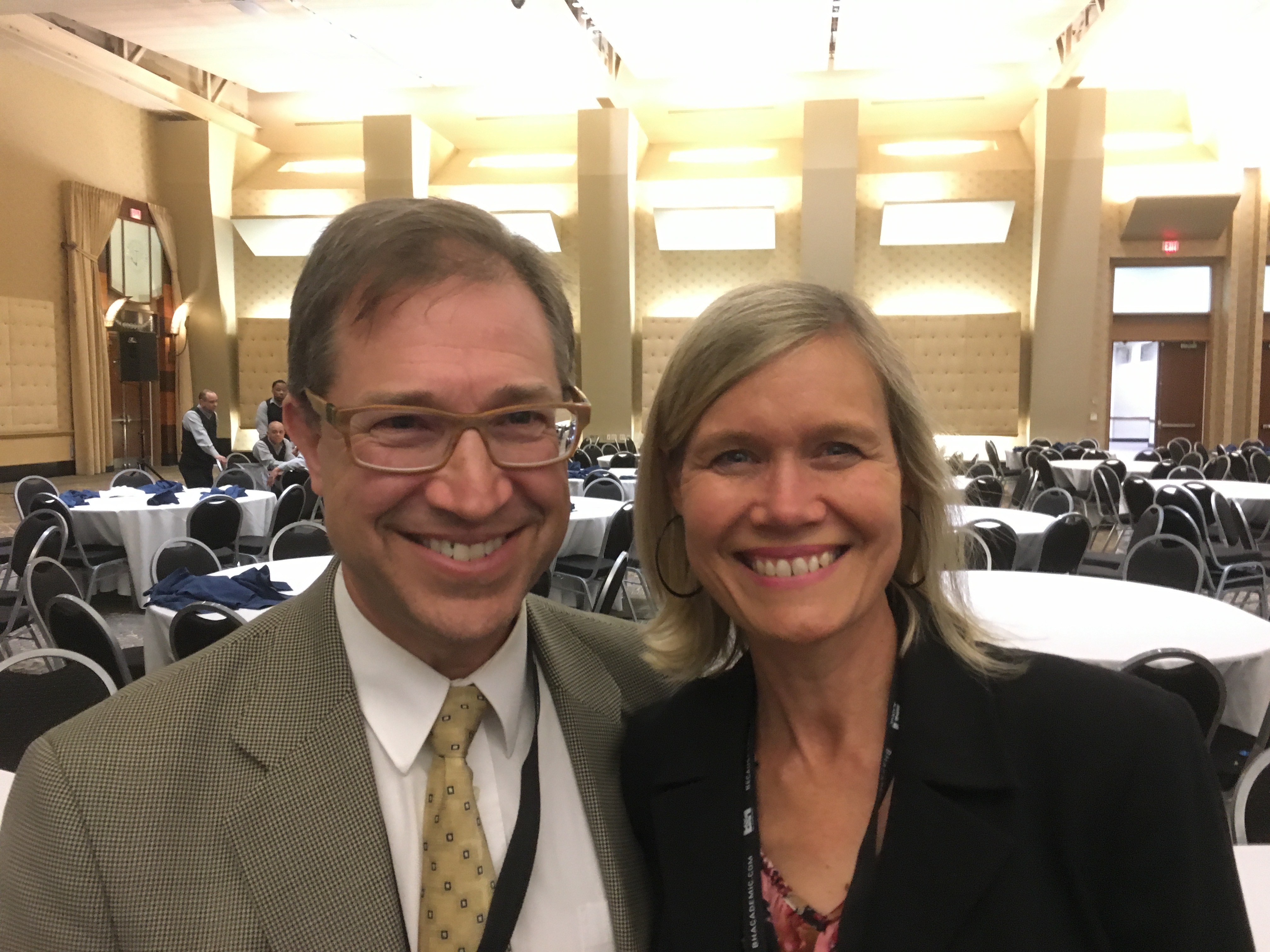 November 2017Providence, RI
كيف تنسب الفضل ليسوع بسبب عمله؟
[Speaker Notes: The recent growth of our church is not my fault! I blame Jim & Jacqui Harmeling, as well as Matt & Karla Lyle, supplemented by the consistent worship leader Momo, prayer director Rick, and a host of others that is growing.
Jesus himself brought the many new people to this church that has doubled in size the past two months. Ultimately, I give God credit, though.
This is the same type of team ministry that we see evident in أعمال الرسل 3 and throughout the book of أعمال الرسل. Glad to have you join the team!]
Slides on أعمال الرسل 4
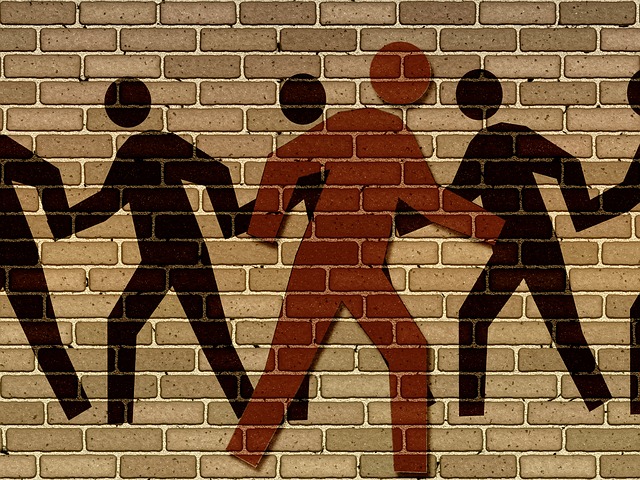 أطع الله ــــ لا البشر
أعمال الرسل 4: 1- 5: 11
د. ريك جريفيث • مؤسسة الدراسات اللاهوتية الأردنيةCICFamily.com • BibleStudyDownloads.org
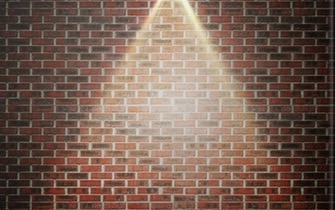 لن يكون الأمر أسهل أن تكون مسيحياً
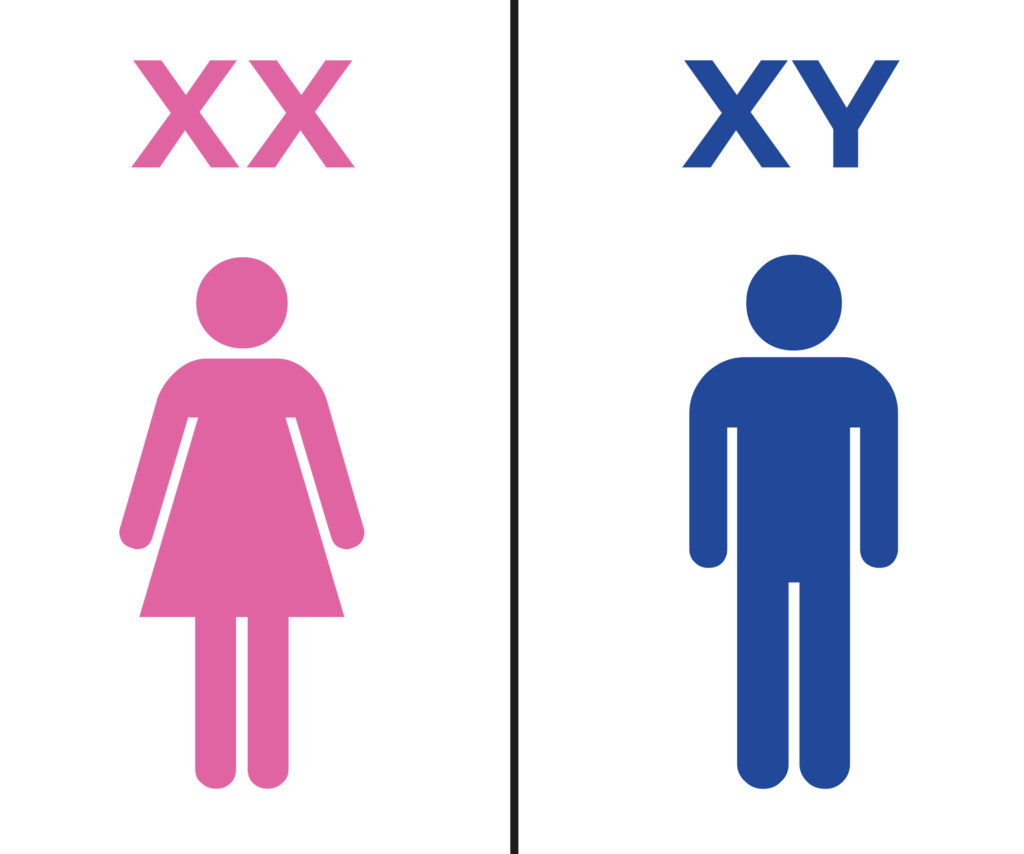 How many sexes?
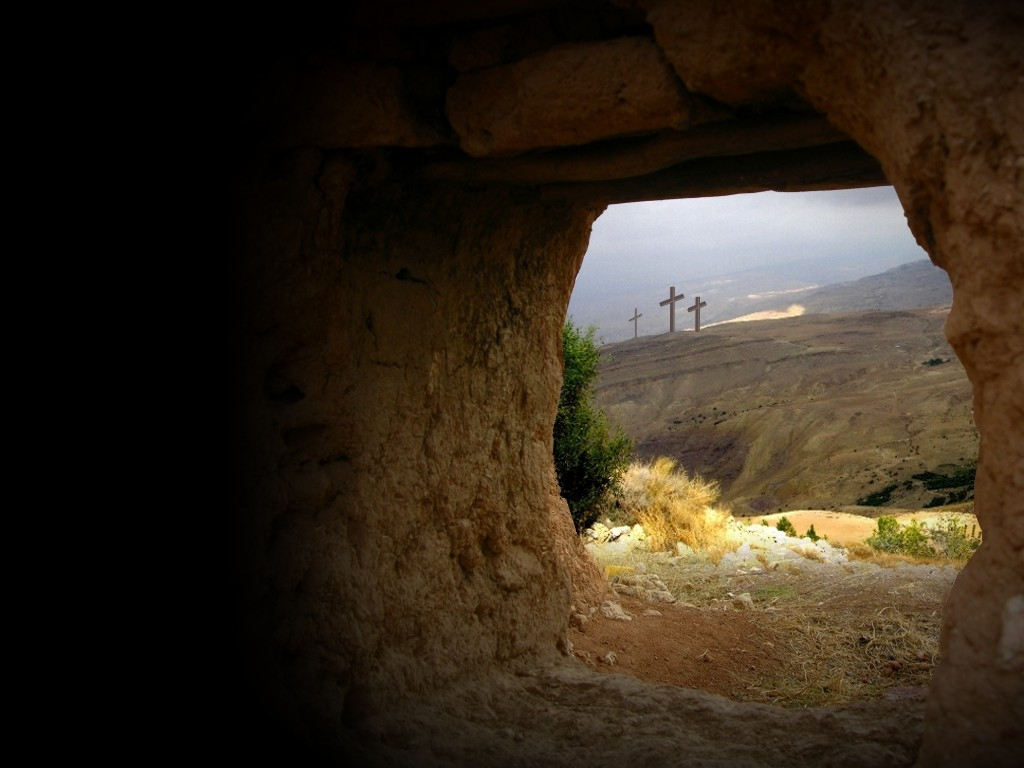 قبر فارغ
كيف يجب أن تتجاوب مع التحديات التي يأتي بها إيمانك بالمسيح؟
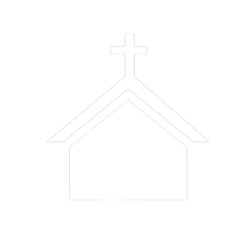 [Speaker Notes: How do you respond when there is a price to pay for your faith?
How are you challenged at work because you are a Christian?
How’s your response to unbelieving family members when it may cost you?
Do you cave in? Get angry and demand your rights? Allow your voice to be cancelled due to fear?
• Subject: How should you respond to the challenges that your faith in Christ brings? What should we do when the truth of the gospel is opposed?]
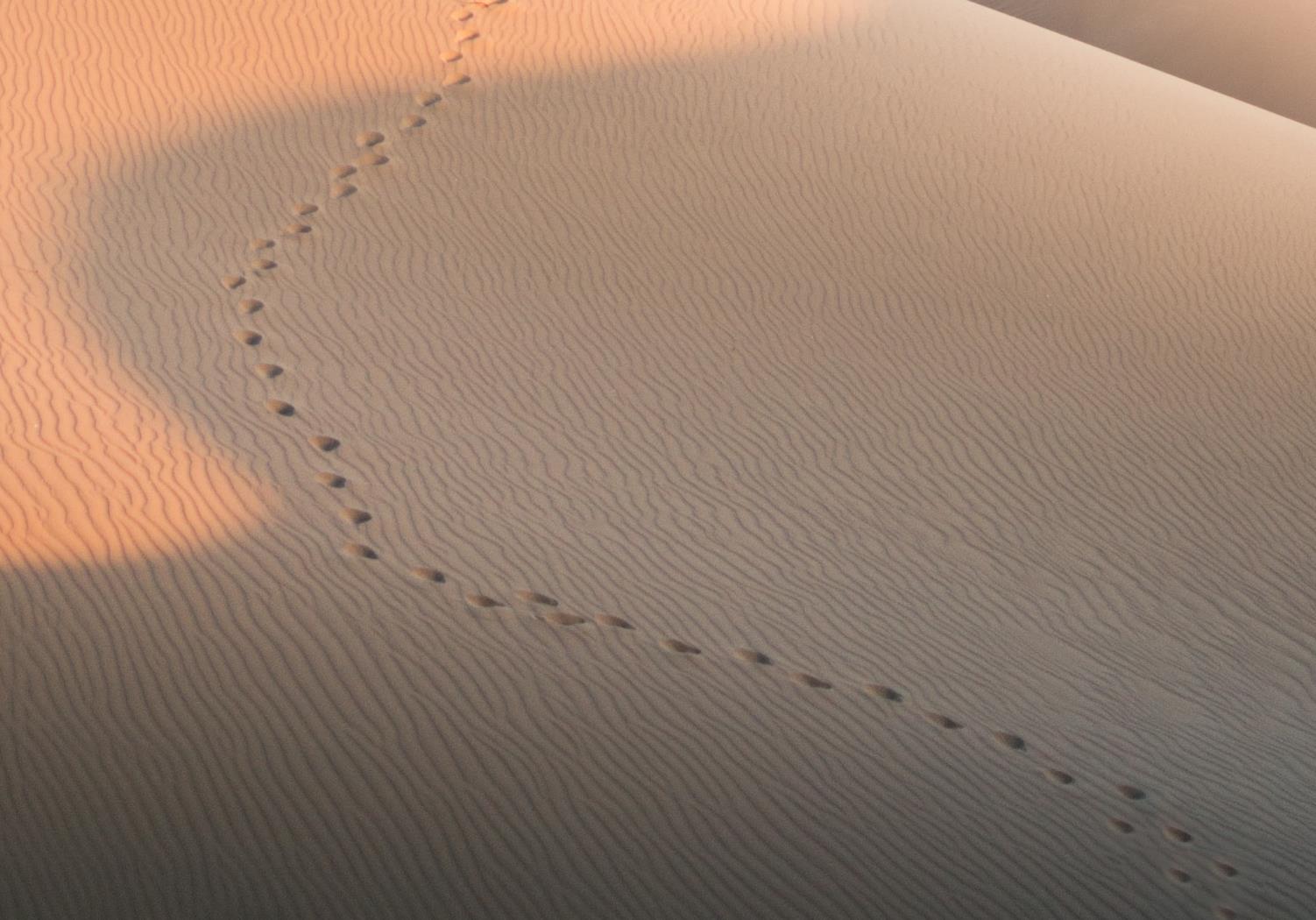 أخبار سارة
متحركة
عمل الله من خلال الكنيسة الأولى
أعمال الرسل
[Speaker Notes: Our new series on أعمال الرسل begins today that we are calling “Good News on the Move.”]
هيكل هيرودس
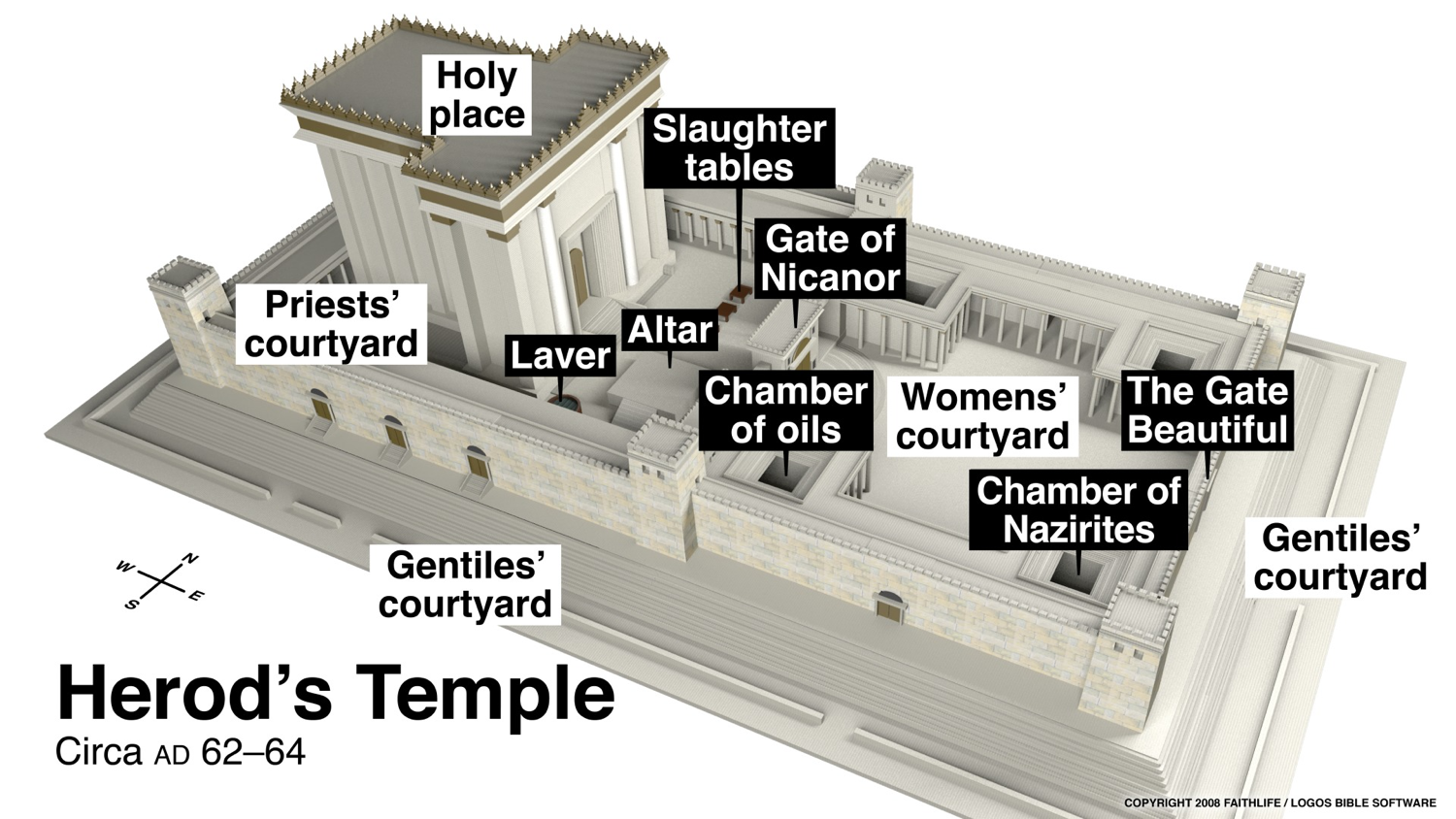 القدس
طاولات 
الذبح
بوابة نيكانور
ساحة 
الكهنة
المذبح
المرحضة
غرفة  الزيوت
ساحة
النساء
باب 
الجميل
غرفة
 النذير
ساحة
الأمم
ساحة
الأمم
[Speaker Notes: Copyright 2017 Faithlife / Logos Bible Software
Logos User
________
NS-05-Acts3-8—slides 30, 87]
أعمال ٣ : ٧وأمسكه بيده اليمنى وأقامه ففي الحال تشددت رجلاه وكعباه
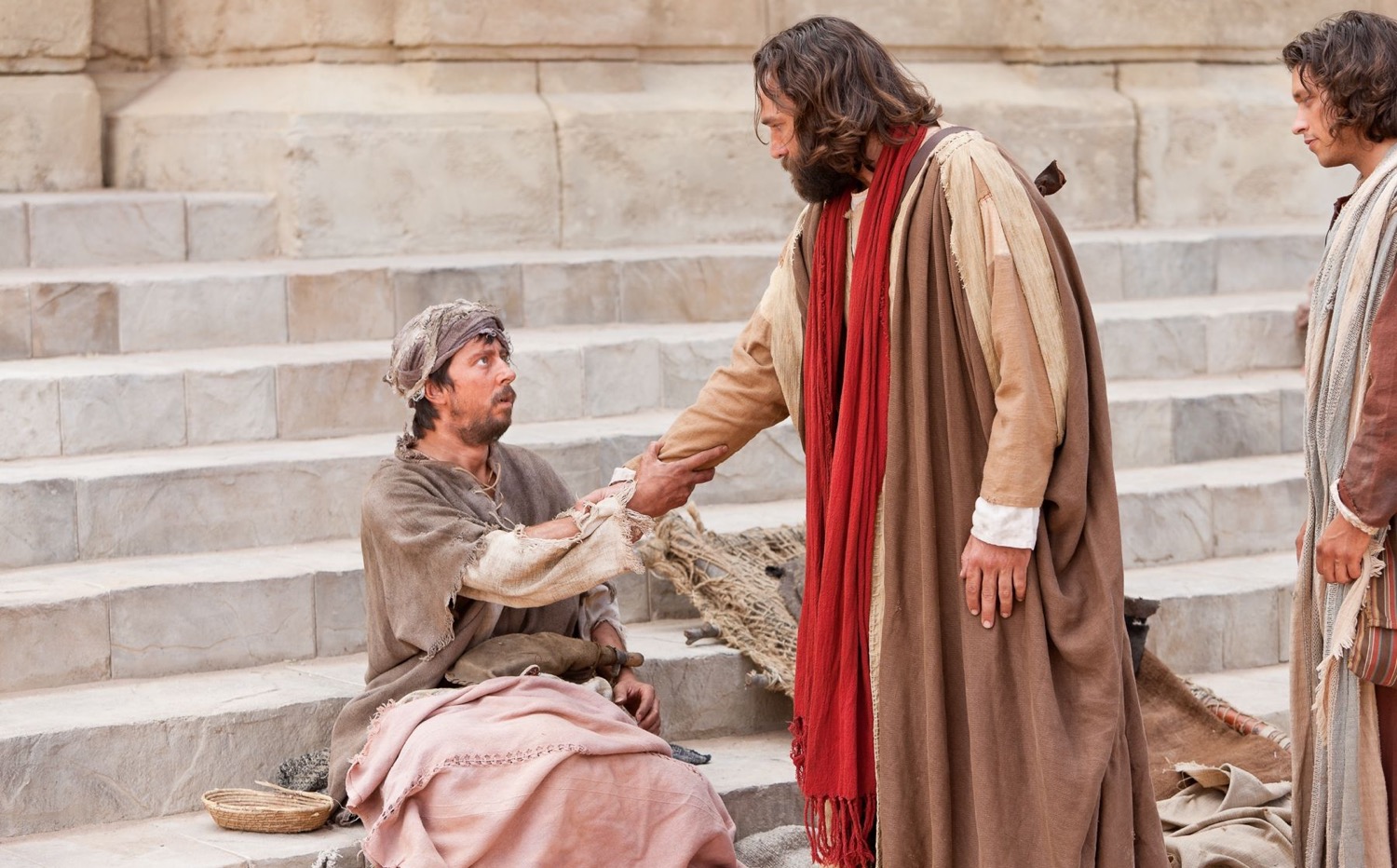 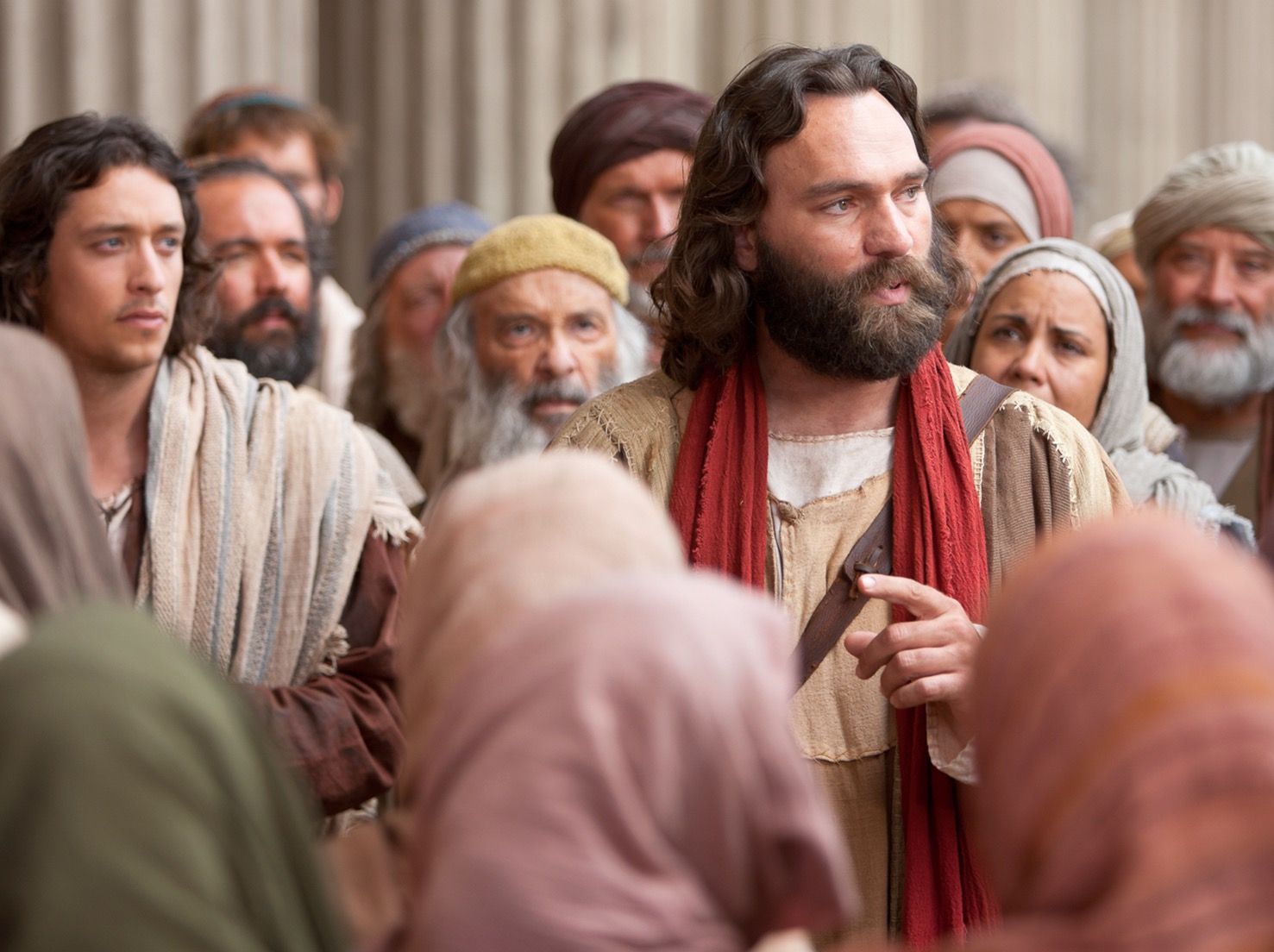 أعمال ٣ : ١٢فلما رأى بطرس ذلك أجاب الشعب: أيها الرجال الإسرائيليون ما بالكم تتعجبون من هذا؟ ولماذا تشخصون إلينا كأننا بقوتنا أو تقوانا قد جعلنا هذا يمشي؟
الفكرة الرئيسية في أعمال الرسل 3
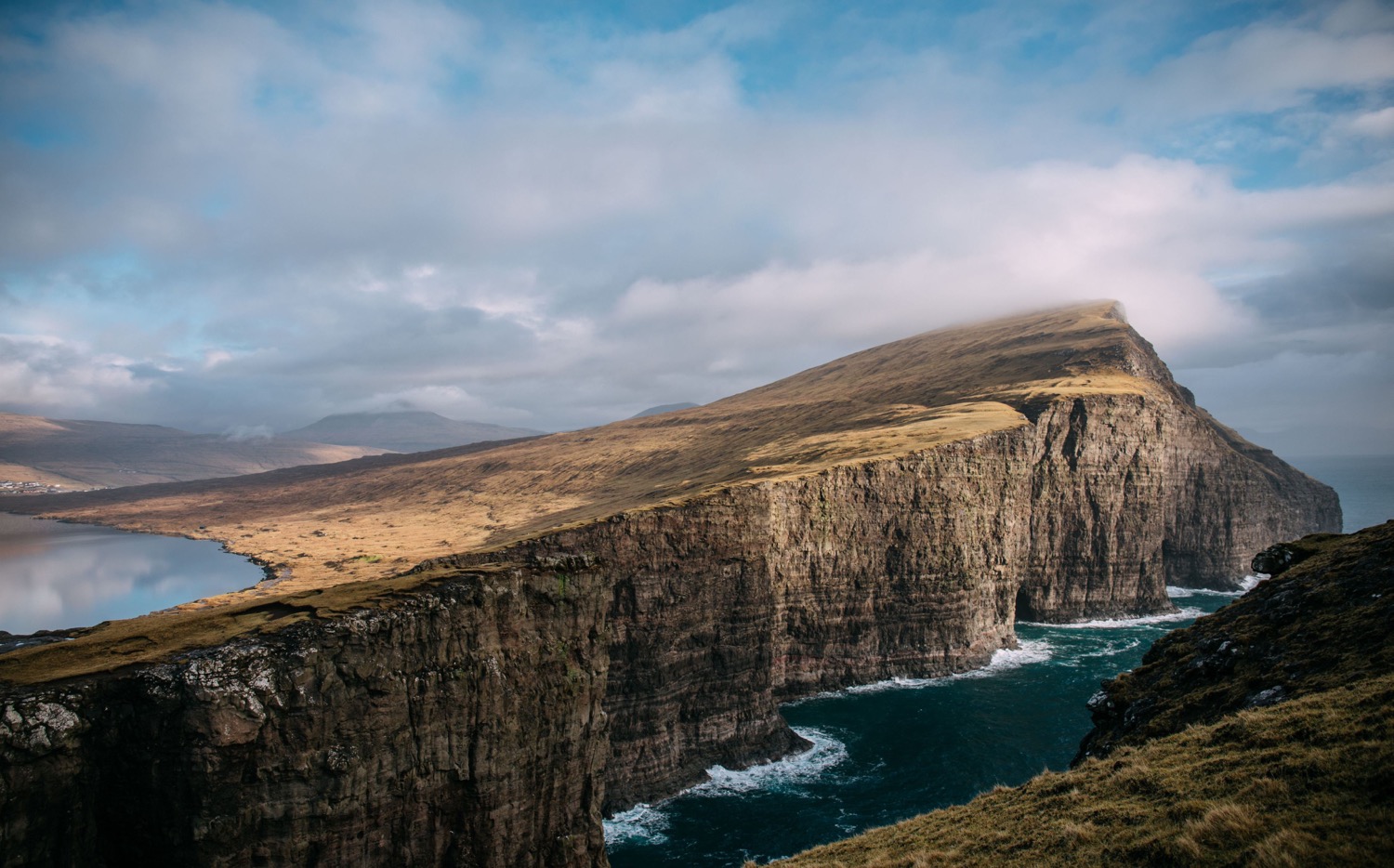 تعطينا رؤية عمل الله
أبواباً مفتوحة للشهادة
المقاومة والتجاوب
خارجية
داخلية
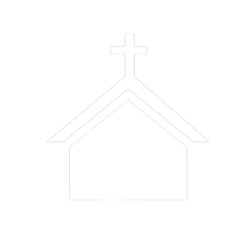 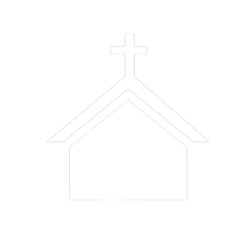 عندما يقاومك غير المؤمنينأطع الله ــــ لا البشر (أعمال الرسل 4: 1-31)
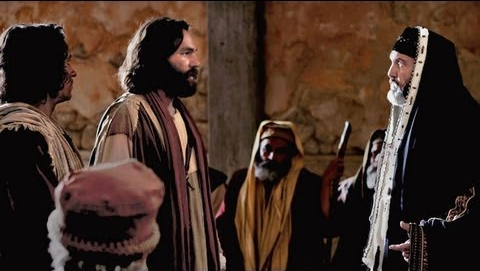 المقاومة والتجاوب
خارجية
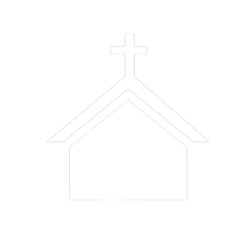 أطع الله
[Speaker Notes: [When non-Christians challenge your faith, don’t give in and deny your Lord.]]
قاوم الصدوقيون بطرس ويوحنا عندما وعظا بقيامة المسيح بعد أن نمت الكنيسة إلى 5000 (4: 1-7)
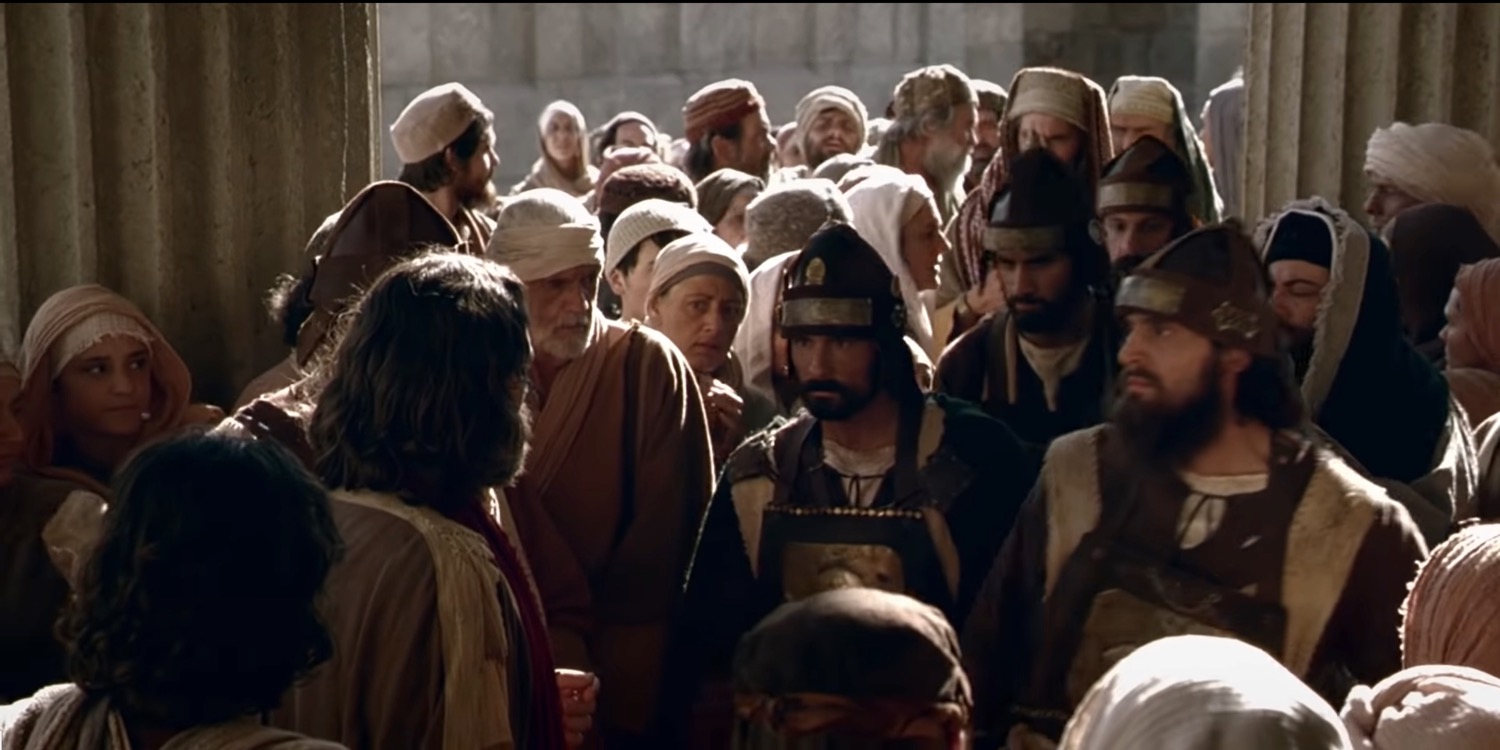 أعمال ٤ : ٣-٤3 فألقوا عليهما الأيادي ووضعوهما في حبس إلى الغد، لأنه كان قد صار المساء 4 وكثيرون من الذين سمعوا الكلمة آمنوا وصار عدد الرجال نحو خمسة آلاف.
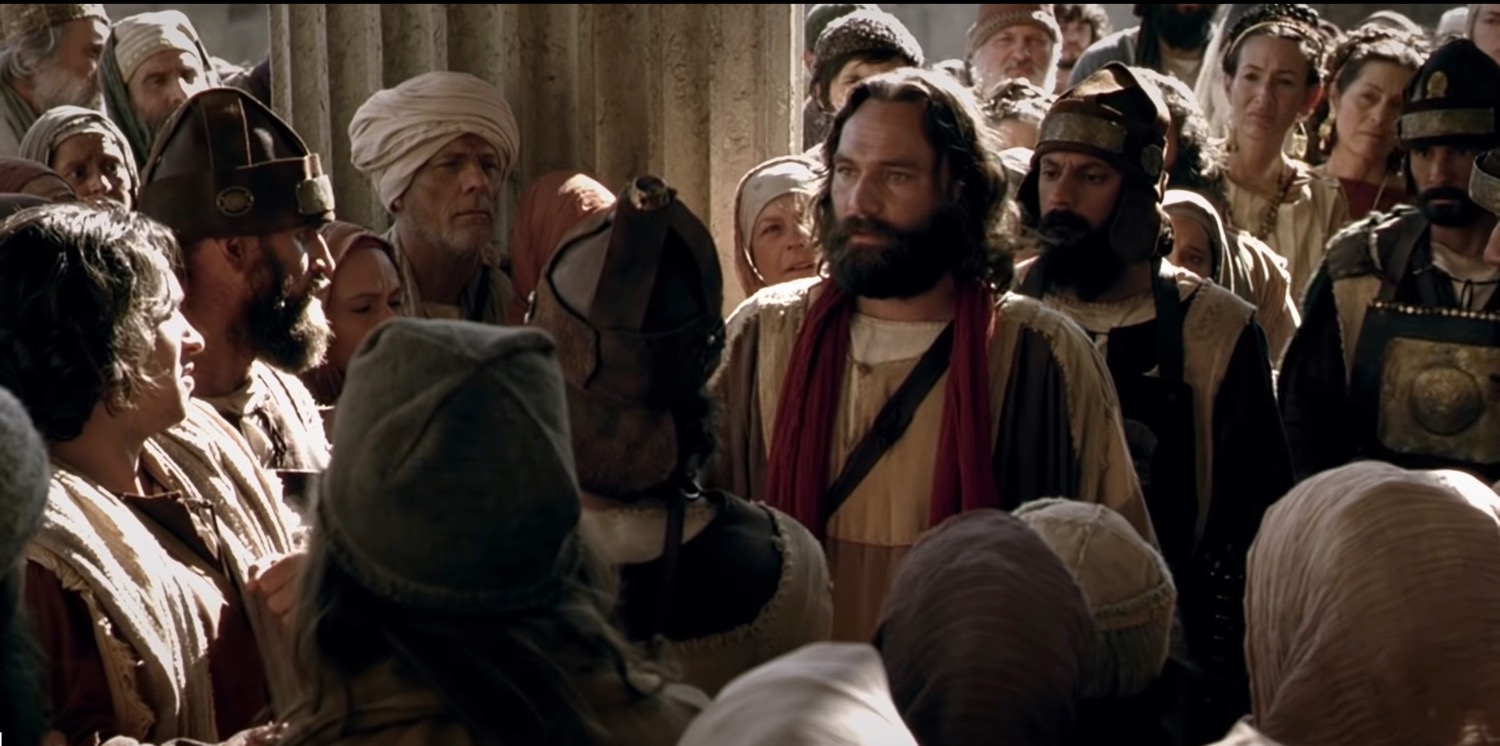 أعمال ٤ : ٥وحدث في الغد أن رؤساءهم وشيوخهم وكتبتهم اجتمعوا إلى أورشليم
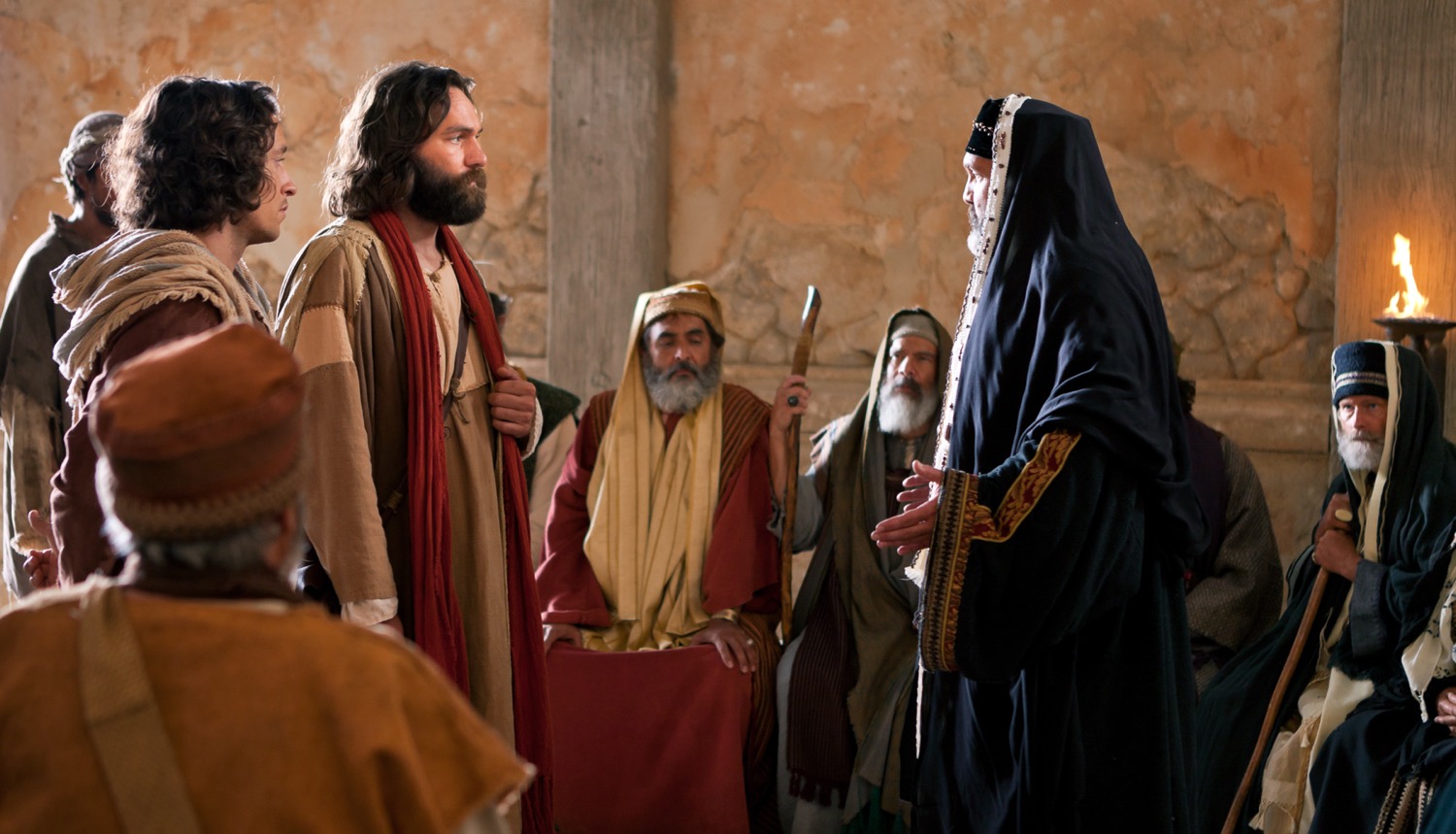 أعمال ٤ : ٧ولما أقاموهما في الوسط جعلوا يسألونهما: بأية قوة وبأي اسم صنعتما أنتما هذا؟
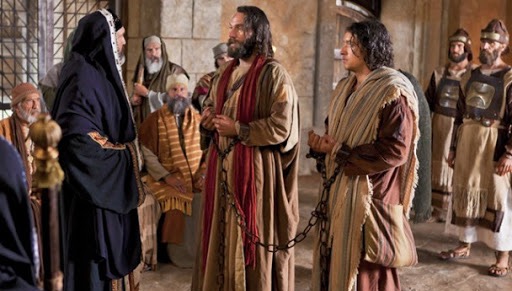 أعمال ٤ : ٨-١٠8 حينئذ امتلأ بطرس من الروح القدس وقال لهم: يا رؤساء الشعب وشيوخ إسرائيل 9 إن كنا نفحص اليوم عن إحسان إلى إنسان سقيم بماذا شفي هذا 10 فليكن معلوماً عند جميعكم وجميع شعب إسرائيل، أنه باسم يسوع المسيح الناصري الذي صلبتموه أنتم، الذي أقامه الله من الأموات بذاك وقف هذا أمامكم صحيحاً.
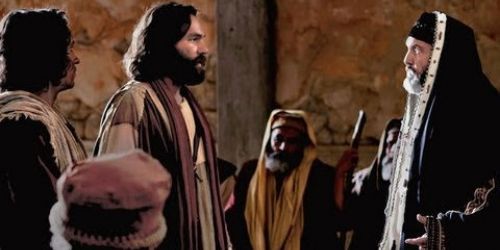 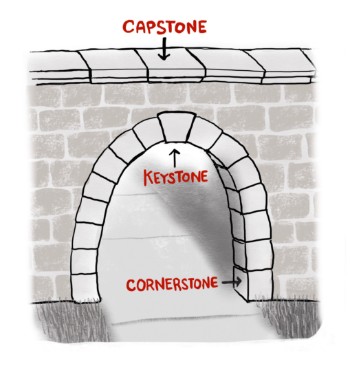 الحجر الذي احتقرتموه أيها البناؤون الذي صار  رأس الزاوية.
الحجر الأعلى
الحجر الرئيسي
حرفياً وبكل بساطة: الحجر
حجر الزاوية
أعمال الرسل 4: 11
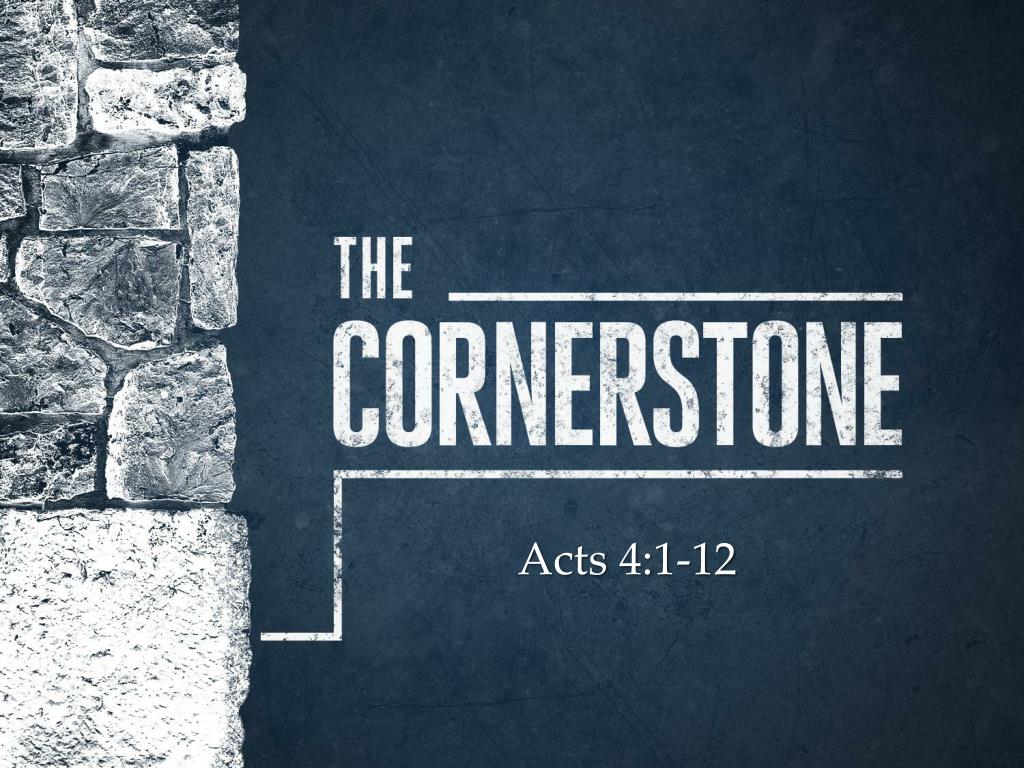 الحجر الذي احتقرتموه أيها البناؤون الذي صار
حجر
الزاوية
أعمال الرسل 4: 11
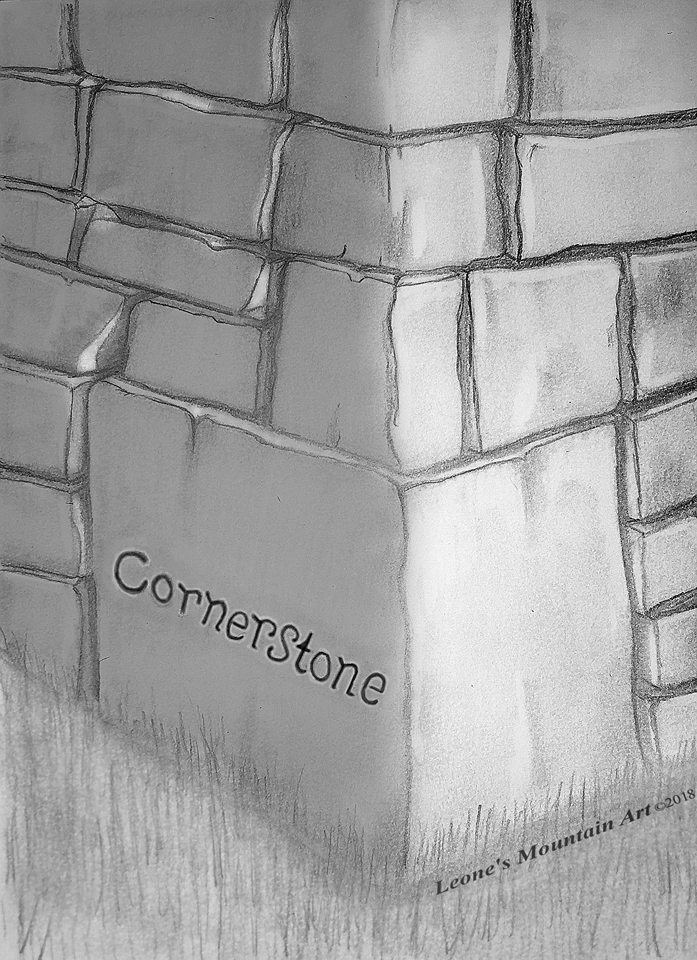 يسوع هو الحجر الذي يستند عليه العهد القديم كاملاً ــــ الناموس، الذبائح، الكهنوت، الهيكل ــــ كل شيء
أعمال الرسل 4: 11
أعمال الرسل 4: 10، 12
باسم يسوع المسيح ... وليس بأحد غيره الخلاص. لأن ليس اسم آخر تحت السماء قد أعطي بين الناس به ينبغي أن نخلص.
من غيرك دفع ثمن خطيتنا؟
ليس 
بأحد 
غيره 
الخلاص
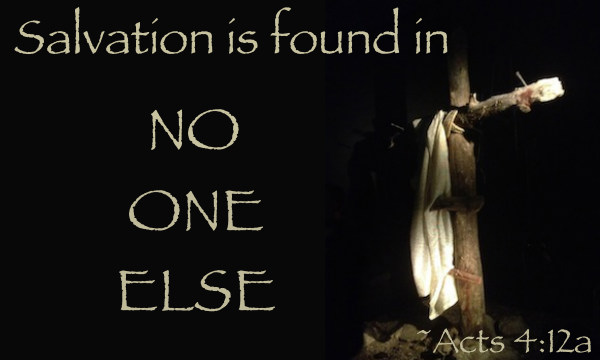 أعمال الرسل 4: 12 أ
تهديدات غير ناجحة (أعمال الرسل 4: 13-22)
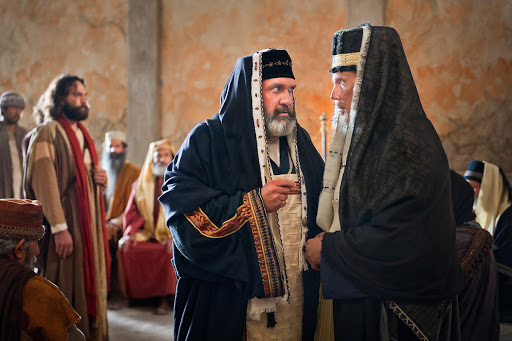 أعمال ٤ : ١٩فإن كان حقاً أمام الله أن نسمع لكم أكثر من الله فاحكموا
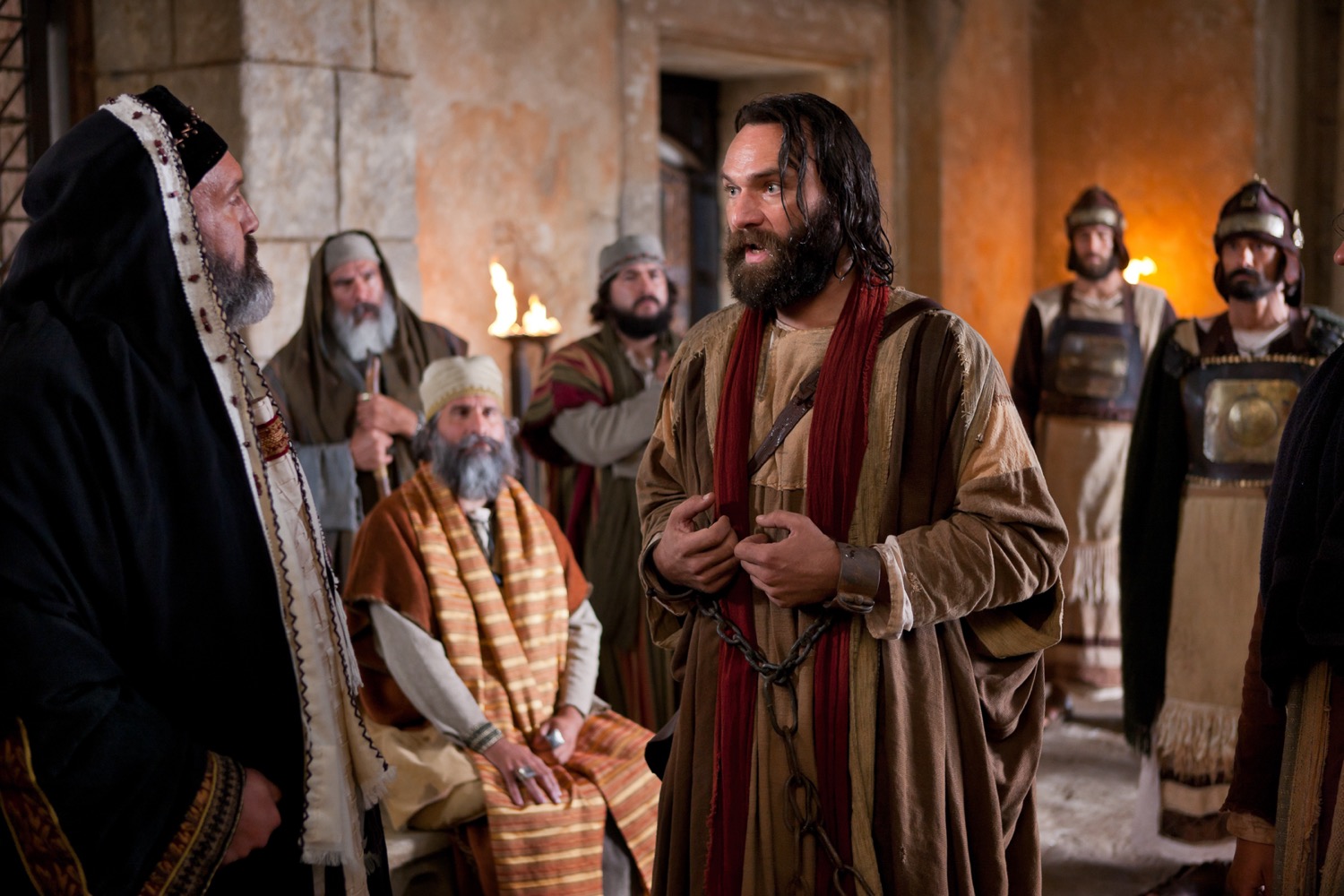 [Speaker Notes: The NT commands us four times to obey authority.
Yet we are also to obey God.]
حدثت فيما بعد أيضاً
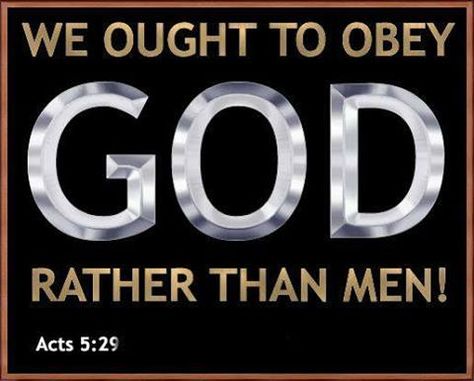 ينبغي أن يُطاعاللهأكثر من الناس
أعمال الرسل 5: 29
[Speaker Notes: But sometimes these two authorities clash—as they will do in the next chapter also. So we must choose to obey the lower authority of humans or the higher authority of God.]
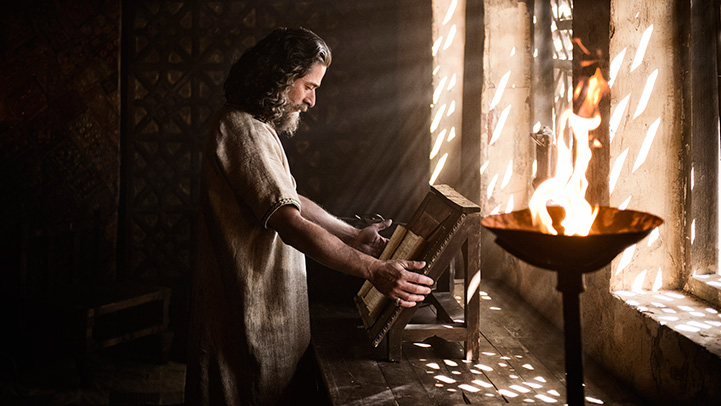 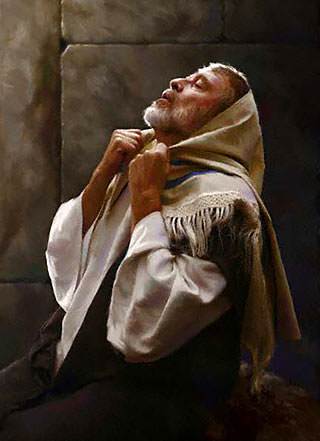 صلى دانيال بينما كانت الكوة مفتوحة تجاه أورشليم (دانيال 6)
[Speaker Notes: The apostles acted like Daniel, who was told to pray to no “other god” except King Darius, who couldn’t hear his prayers anyway, so Daniel also obeyed the higher authority (Dan 6). 
But we must be prepared to suffer for doing what is right—so God gave us the letter of 1 Peter, since Peter, after all, is the one of those who refused to obey the Sanhedrin.
______________

When you act in accord with God’s will, you need not fear the results. This doesn’t mean that you parade your righteousness, or you always spout off your beliefs. Daniel was known for his integrity and commitment to keep the Jewish food laws—but he also did not want to be known as one who prayed to pagan deities to save his head.

_________________
OS-27-Daniel-295
NS-05-Acts3-8—107]
فرح الكنيسة (أعمال الرسل 4: 23-31)
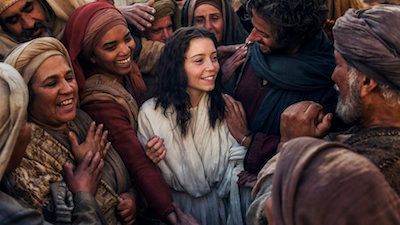 التزم الآن لطاعة الله قبل أن تصبح الإغراءات  قبل غير المؤمنين لطاعة البشر قوية جداً
[Speaker Notes: When I graduated from business school, my unbelieving parents wanted me to become a businessman—which is fine for most graduates—but God called me overseas, I resolved to obey God by becoming a missionary. Obey God—not man.]
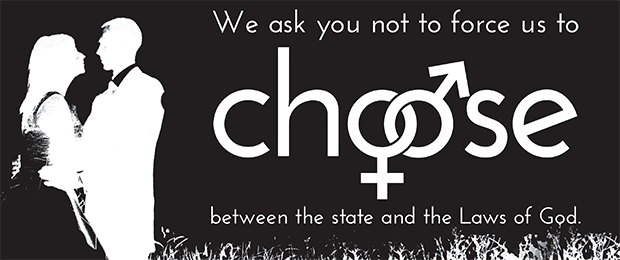 Choices
يقول القسس للمحكمة العليا
ينبغي أن نطيع الله أكثر من الناس 
(18 حزيران 2015)
[Speaker Notes: A broad coalition of Protestant, Catholic, Orthodox Christian, and Jewish leaders joined by civic and business leaders from around the nation have signed an open letter to the U.S. Supreme Court vowing they will not honor any decision by the Supreme Court that would force them to violate the biblical understanding of marriage as  the union of one man and one woman.
The letter was published in an ad in the Washington Post and was signed by many prominent pastors and Christian leaders, many from Texas, including: Pastor Robert Jeffress at First Baptist Church Dallas, Pastor Robert Morris at Gateway Church in Southlake, Pastor Charles Hagee at Cornerstone Church in San Antonio, Pastor Gregg Matte at Houston’s First Baptist Church, and Pastor Steve Riggle at Grace Church in Houston. Here is a portion of the letter:
We are Protestant, Catholic, and Orthodox Christian pastors, clergy, lay leaders and Jewish leaders, who collectively represent millions of people in our specific churches, parishes, denominations, synagogues and media ministry outreaches. Marriage transcends our various theological differences and unites us together in one voice.
We affirm that any judicial opinion which purports to redefine marriage will constitute an unjust law, as Martin Luther King Jr. described such laws in his letter from the Birmingham Jail.
We are Christians who love America and who respect the legitimate rule of law.
However, we will not honor any decision by the Supreme Court which will force us to violate a clear biblical understanding of marriage as solely the union of one man and one woman.
This week also saw the Southern Baptist Convention, the nation’s largest evangelical denomination, release a statement on biblical marriage and the implications of the Supreme Court redefining marriage at their annual meeting. The statement, signed by the current and 16 former Southern Baptist Convention presidents, states in part:
As Southern Baptist Christians, we are committed to Biblical faith and ethics. As a result, this body of Believers stands on the authority of Scripture and God’s Truth as central to our lives.
What the Bible says about marriage is clear, definitive and unchanging. We affirm biblical, traditional, natural marriage as the uniting of one man and one woman in covenant commitment for a lifetime. The Scriptures’ teaching on marriage is not negotiable. We stake our lives upon the Word of God and the testimony of Jesus.
Consequently, we will not accept, nor adhere to, any legal redefinition of marriage issued by any political or judicial body including the United States Supreme Court. We will not recognize same-sex “marriages”, our churches will not host same-sex ceremonies, and we will not perform such ceremonies.
The concern among Pastors about the consequences of the Supreme Court redefining marriage is one of the main reasons that Texas passed the Pastor Protection Bill, an effort led by Texas Values Action. The bill, already signed into law, specifically protects Texas pastor and churches from being forced to perform a same-sex ‘marriage’ that violates their religious beliefs.
_____
Pastors Tell Supreme Court: We Must ‘Obey God Rather than Men’
by David Walls
Jun 18, 2015
https://txvalues.org/2015/06/18/pastors-tell-supreme-court-we-must-obey-god-rather-than-men/]
المقاومة والتجاوب
خارجية
داخلية
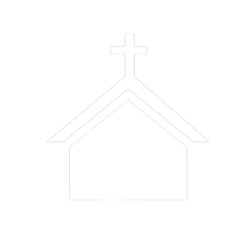 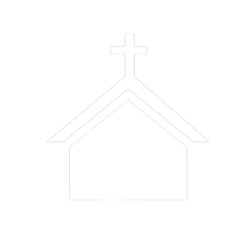 أطع الله
خف الله
يشارك المؤمنون كل ما يمتلكون (أعمال الرسل 4: 32-37)
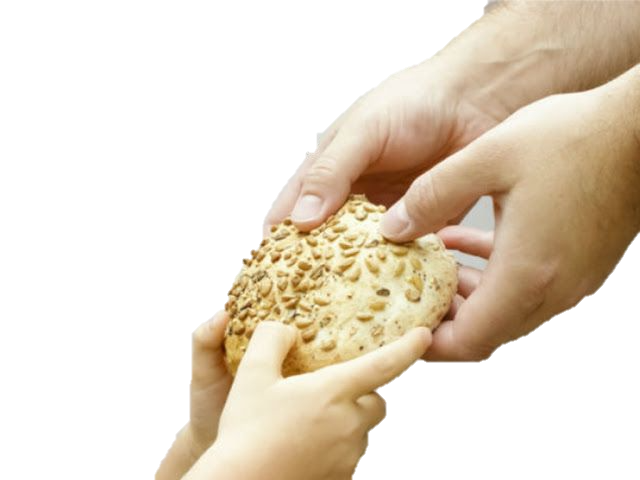 32 وكان لجمهور الذين آمنوا قلب واحد ونفس واحدة، ولم يكن أحد يقول إن شيئاً من أمواله له، بل كان عندهم كل شيء مشتركاً.
أعمال الرسل 4: 32
[Speaker Notes: This was not socialism that REQUIRES people to give up personal property. It was a spontaneous movement of God-ordained generosity.
_________
NS-05-Acts3-8—slides 112, 184]
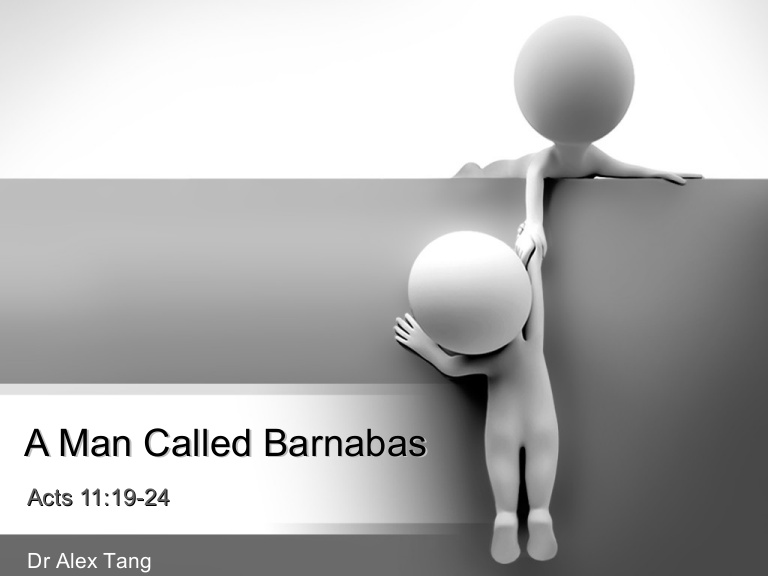 يوسف المدعو برنابا(أعمال الرسل 4: 36- 37).
Slides on أعمال الرسل 5
أعمال ٥ : ١ورجل اسمه حنانيا وامرأته سفيرة باع ملكاً
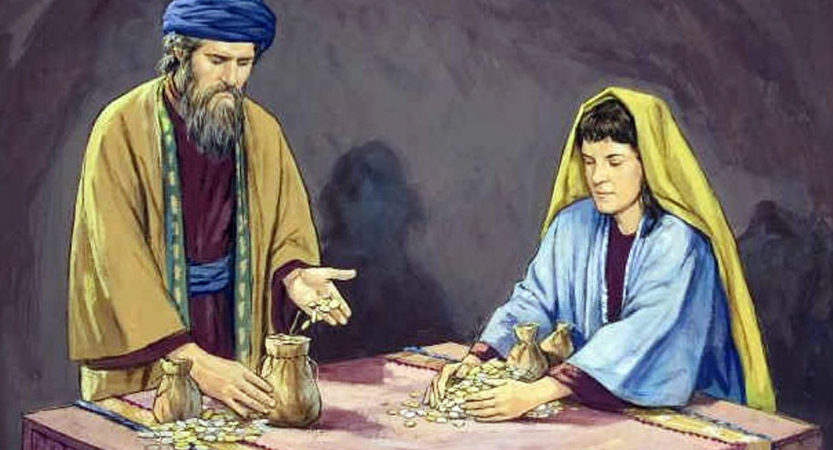 اختيار الطريق المظلم (أعمال الرسل 5: 1-11)
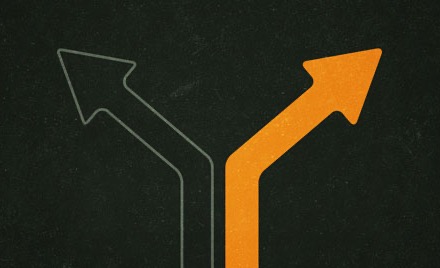 كذبوا على الروح القدس (ع 3)
كذبوا على الله (ع 4)
حنانيا وسفيرة
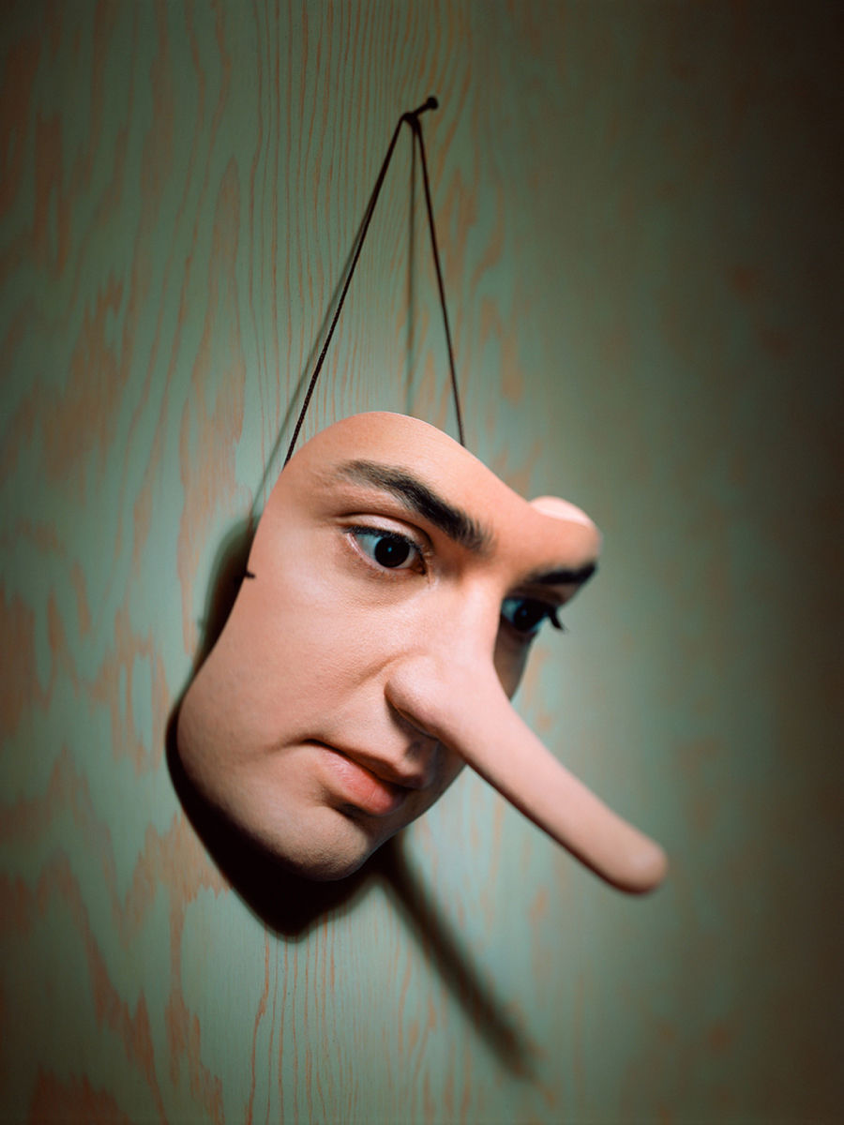 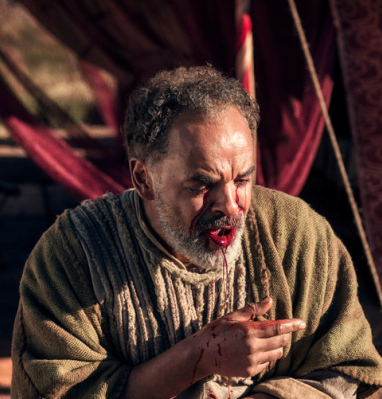 أعمال 5
مع ذلك لا يزال هناك التأديب الإلهي
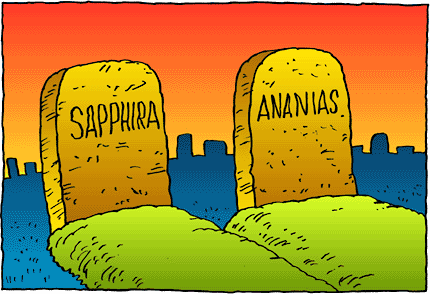 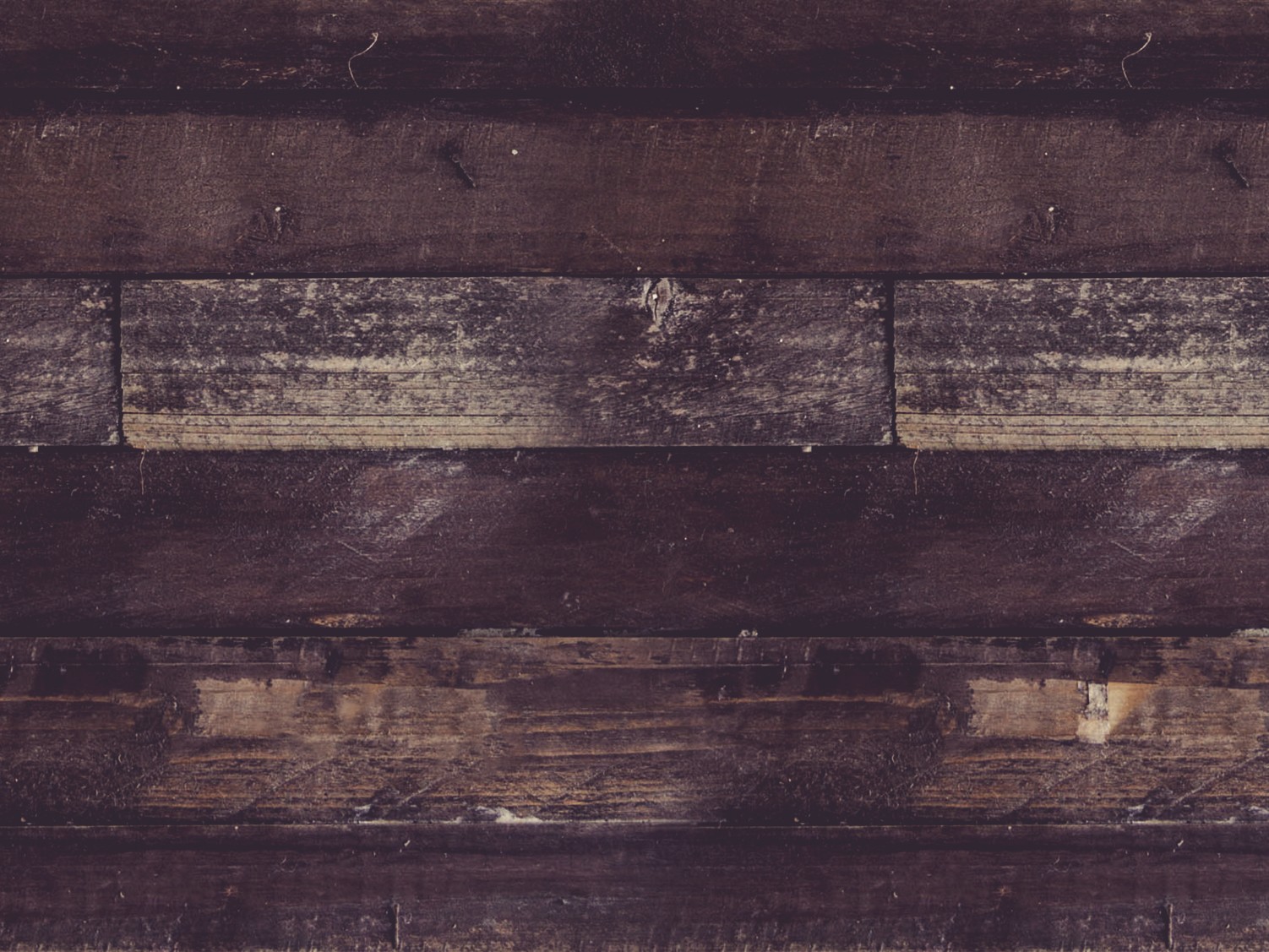 وصار خوف عظيم على جميع الذين سمعوا ... (5: 5)
فصار خوف عظيم على 
جميع الكنيسة ... (5: 11)
[Speaker Notes: What does it mean that fear seized the church (5:5, 11)?
That this happened both with the death of Ananias and his wife Sapphira underscores that the believers genuinely were afraid of what God might do to them—aren’t you?
One of my middle-aged students shared the story a few years back how her husband was a key leader in the church but abandoned his faith to sleep with a woman from China. Within a year he was dead as God took his life.]
دع مقاومة المؤمنينتقودك إلى خوف الله
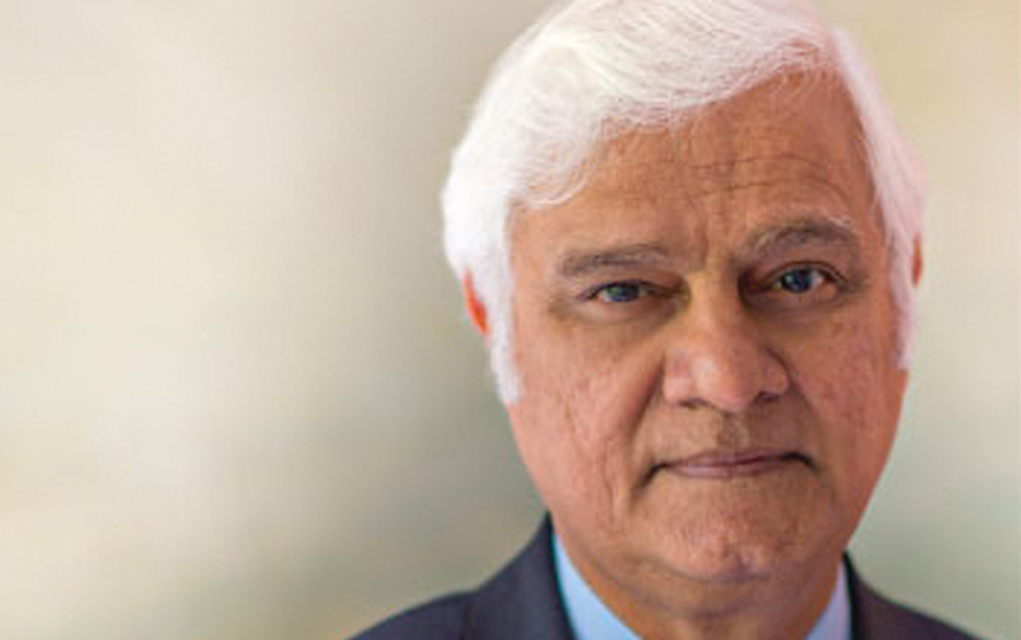 رافي زكراياس1946-2020
[Speaker Notes: Ravi Zacharias has proven to be a sexual predator—so fear God.
Ask hard questions and welcome hard questions from other believers.]
الذهاب إلى الإرساليات
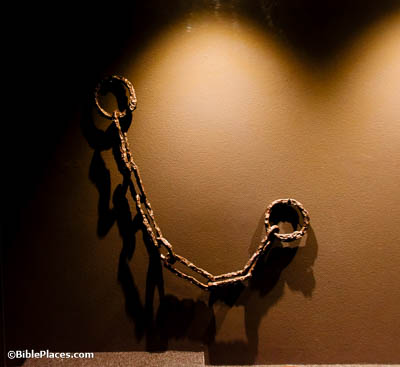 [Speaker Notes: When I graduated from business school, I told you that my parents opposed my mission direction to Asia. But the fuller story is that my church also opposed my missions goal! That was even harder as these were believers out of step with God. So I drew near to God—and here we are 41 years later!]
كيف يجب أن تتجاوب مع التحديات التي يأتي بها إيمانك بالمسيح؟
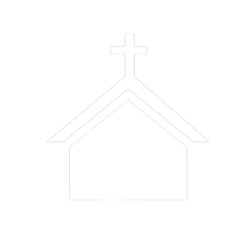 [Speaker Notes: How do you respond when there is a price to pay for your faith?
How are you challenged at work because you are a Christian?
How’s your response to unbelieving family members when it may cost you?
Do you cave in? Get angry and demand your rights? Allow your voice to be cancelled due to fear?
• Subject: How should you respond to the challenges that your faith in Christ brings? What should we do when the truth of the gospel is opposed?]
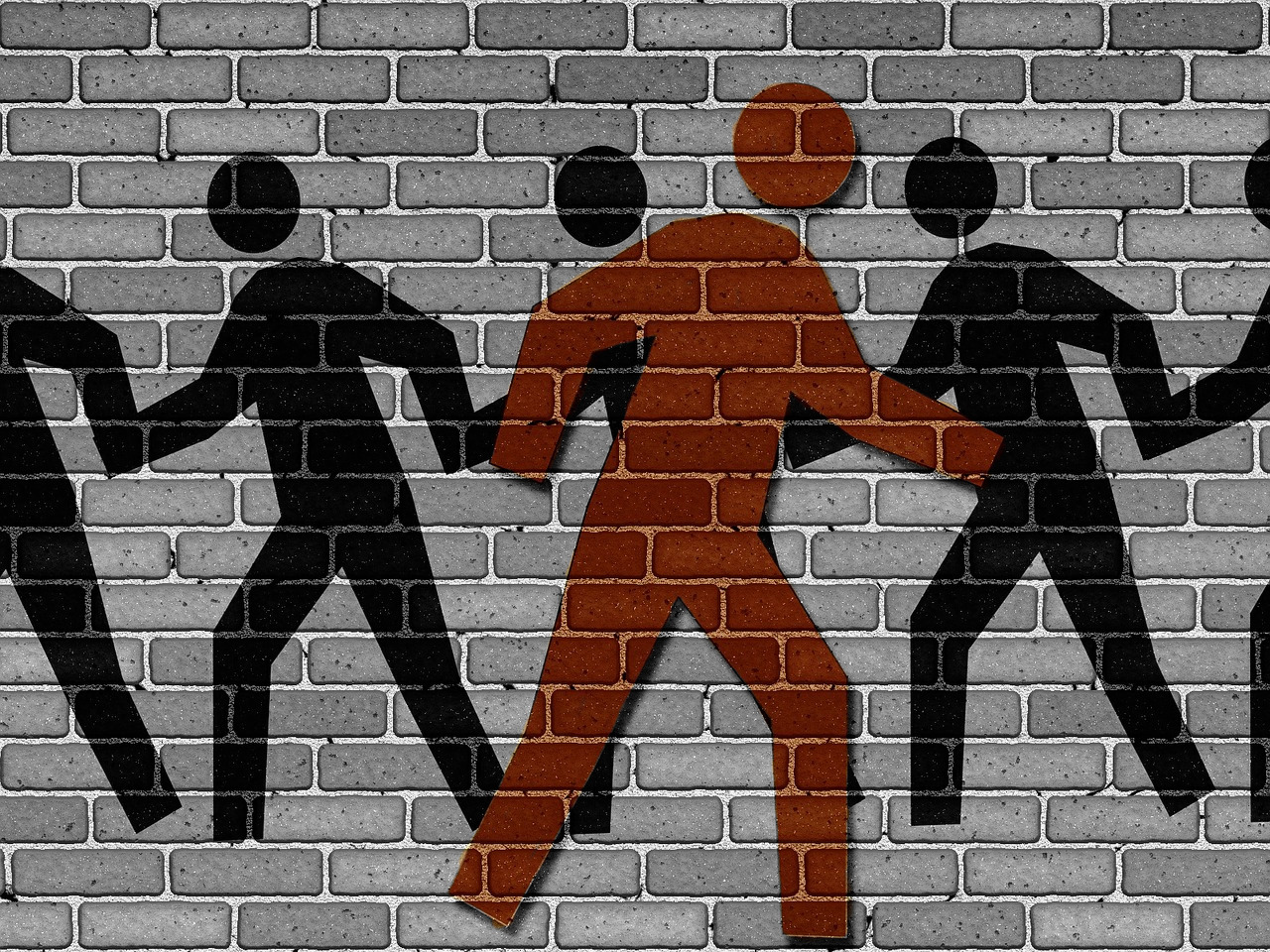 الفكرة الرئيسية
أطع الله ــــ لا الناس
المقاومة والتجاوب
خارجية
داخلية
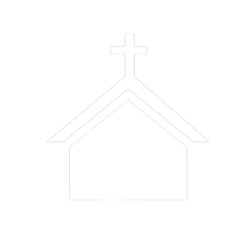 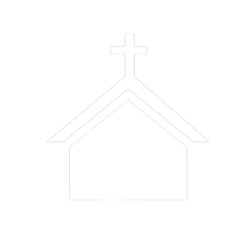 أطع الله
خف الله
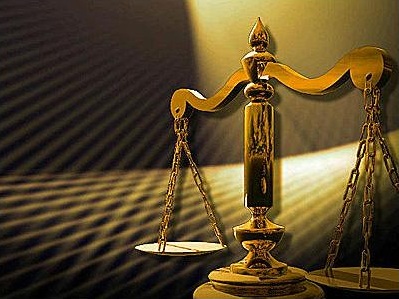 قل بصوت مرتفعسوف أعطي حساباً في النهاية ليسوع نفسه عن حياتي ـــ ليس للناس
[Speaker Notes: Say aloud, “I will ultimately account to Jesus himself for my life—not to people.”
This realization moves me to make hard decisions.
Susan and I have had to make some difficult choices in recent years. So here’s the deal…]
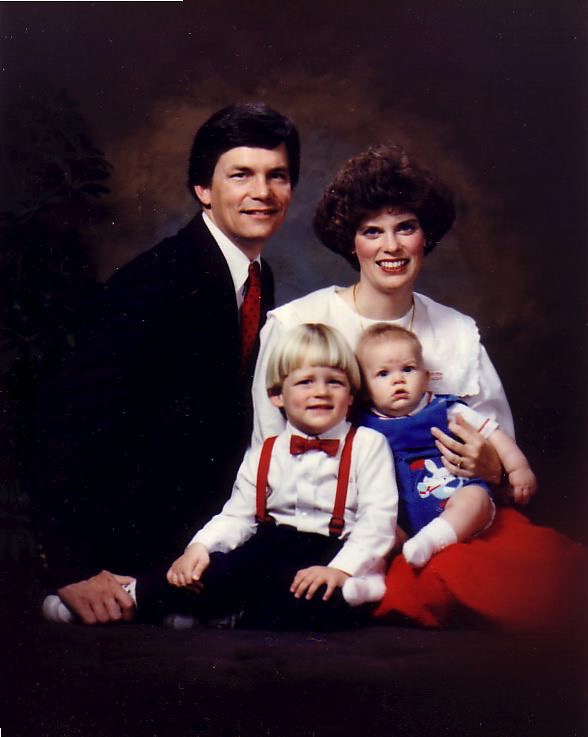 20 شباط 1991 : التحرك إلى سنغافورة
ريك, 33
 سوزان, حوالي 30 
كيرت, 4
ستيفن, 1
[Speaker Notes: As of yesterday, I have been a professor at Singapore Bible for 30 years—yes, we arrived in Singapore 30 years ago yesterday on 20 Feb 1991.]
لقد خططنا أن نستمر حتى سن 70 سنة في تعليم الكتاب المقدس واللاهوت
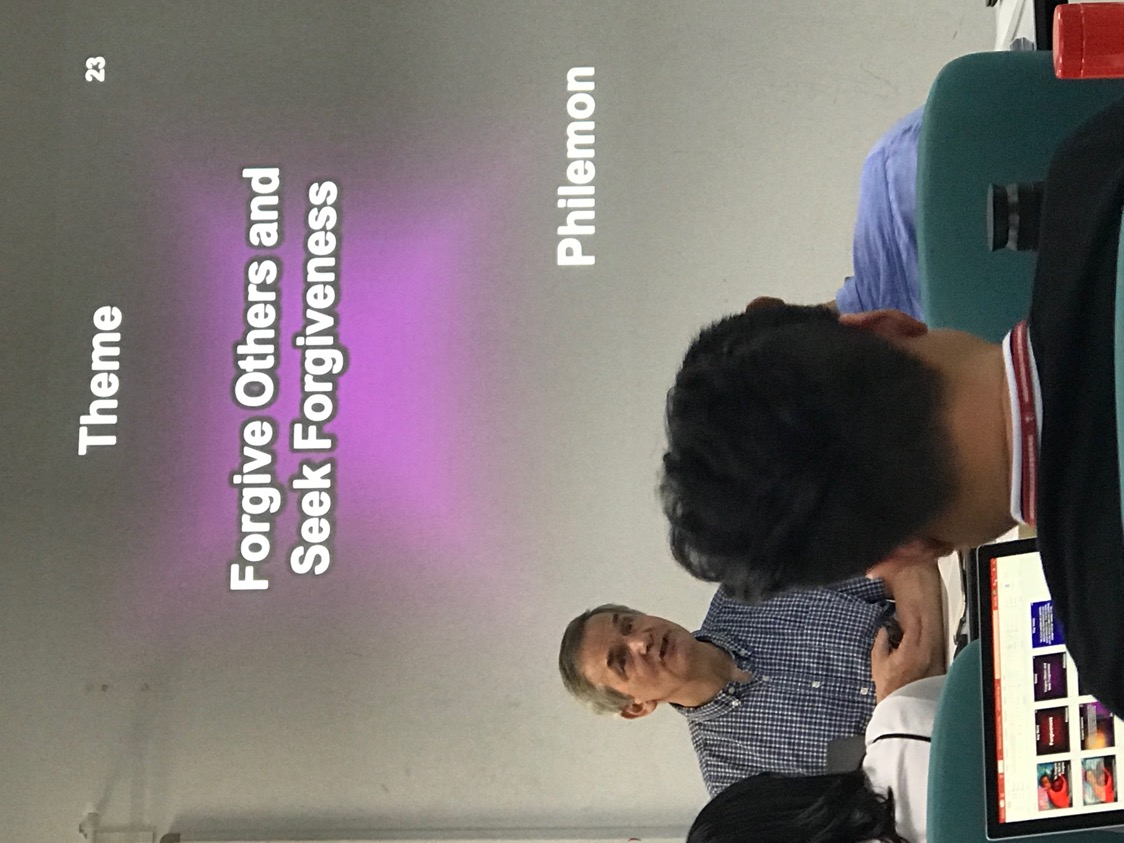 [Speaker Notes: My goal has been to teach Bible and theology until age 70—which is 7 more years as I am now 63 years old.
But the College recently decided to shift me to teach only preaching rather than my master degree specialty of theology and my PhD area in Bible Exposition.
So we have been praying whether to try to stay 7 more years in Singapore without teaching Bible and theology. 
Singapore law also seeks to retire expatriates in their 60s so more Singaporeans can take these positions.]
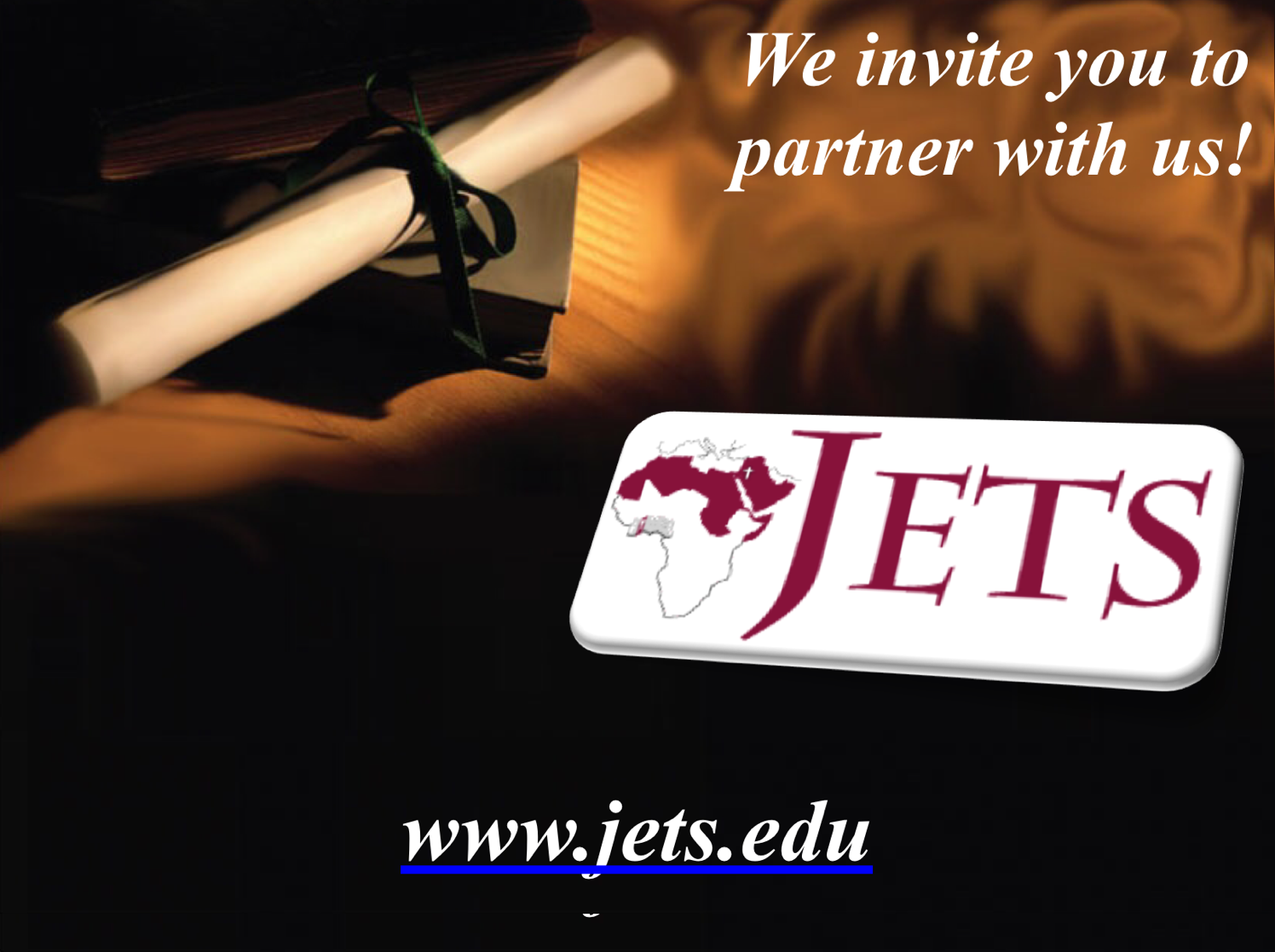 Jordan Evangelical Theological Seminary (JETS)
[Speaker Notes: At the same time, Jordan Evangelical Theological Seminary (JETS) has invited us to move to Amman, Jordan]
مؤسسة الدراسات اللاهوتية الأردنية (جيتس)
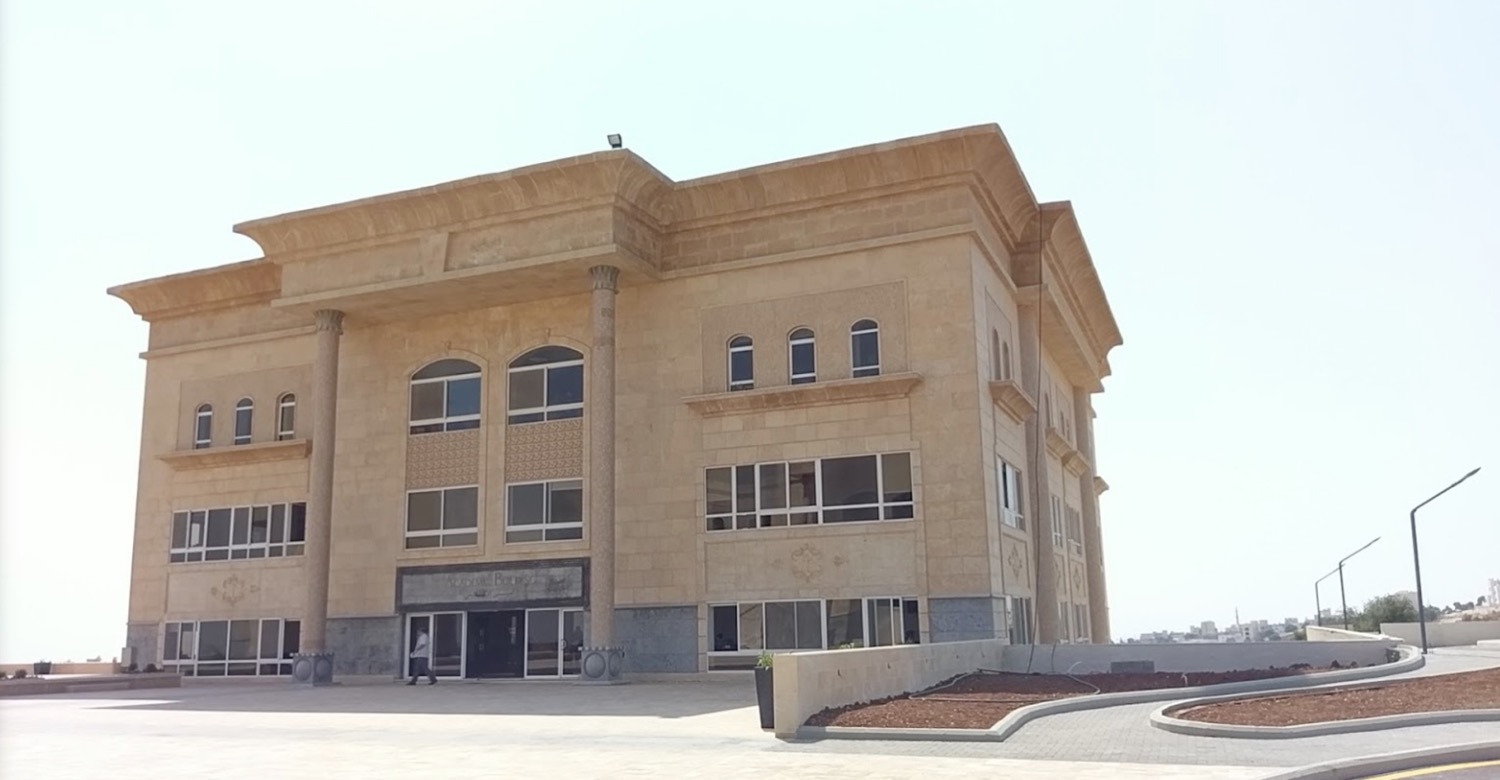 [Speaker Notes: to teach Bible and theology through translation into Arabic.]
د. عماد شحادةمؤسس ورئيس جيتس
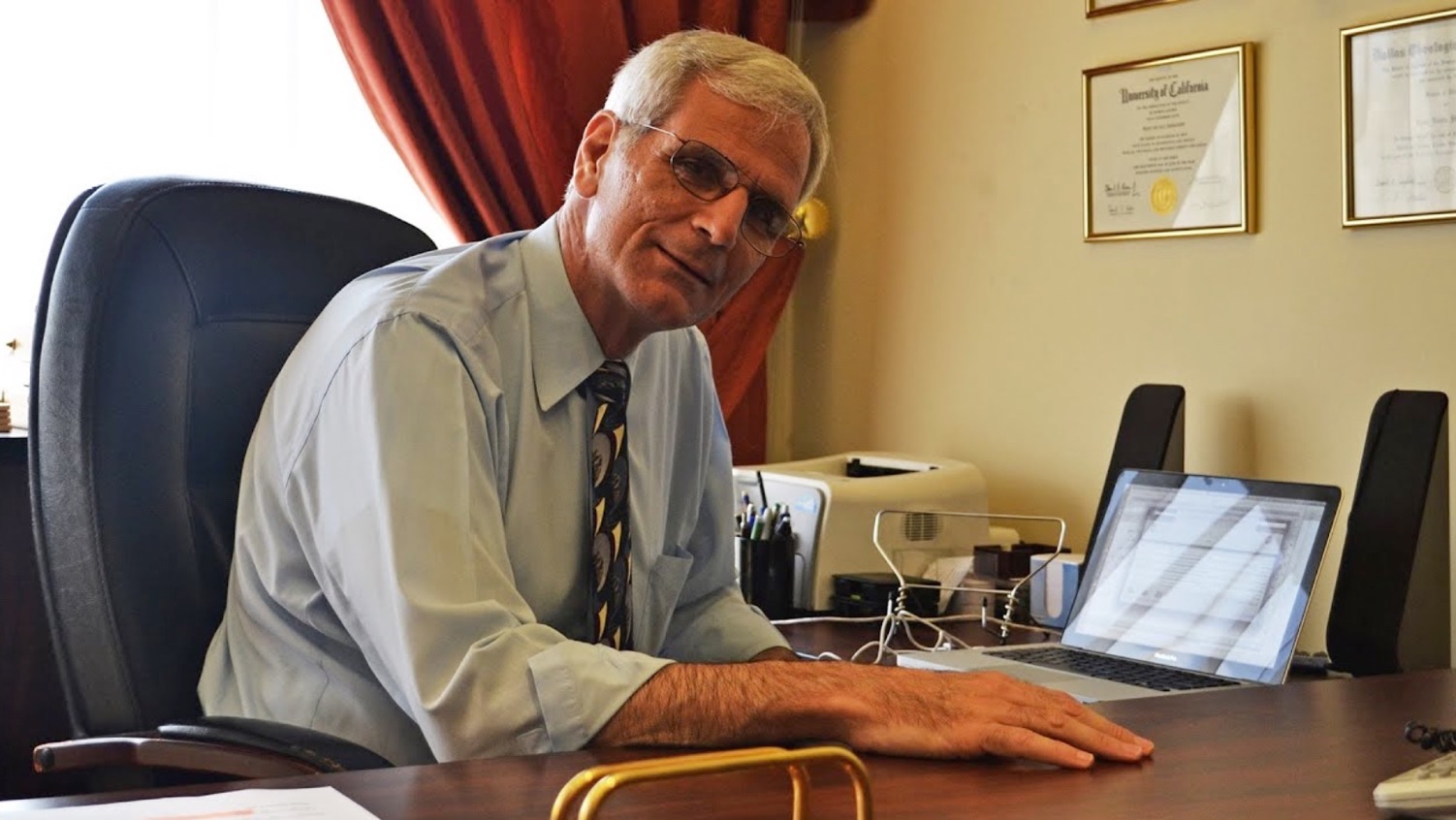 [Speaker Notes: In 1990, I graduated with the president and founder, Dr Imad Shehadeh]
د. عماد شحادة،زوجته جوليا وريك (2001)
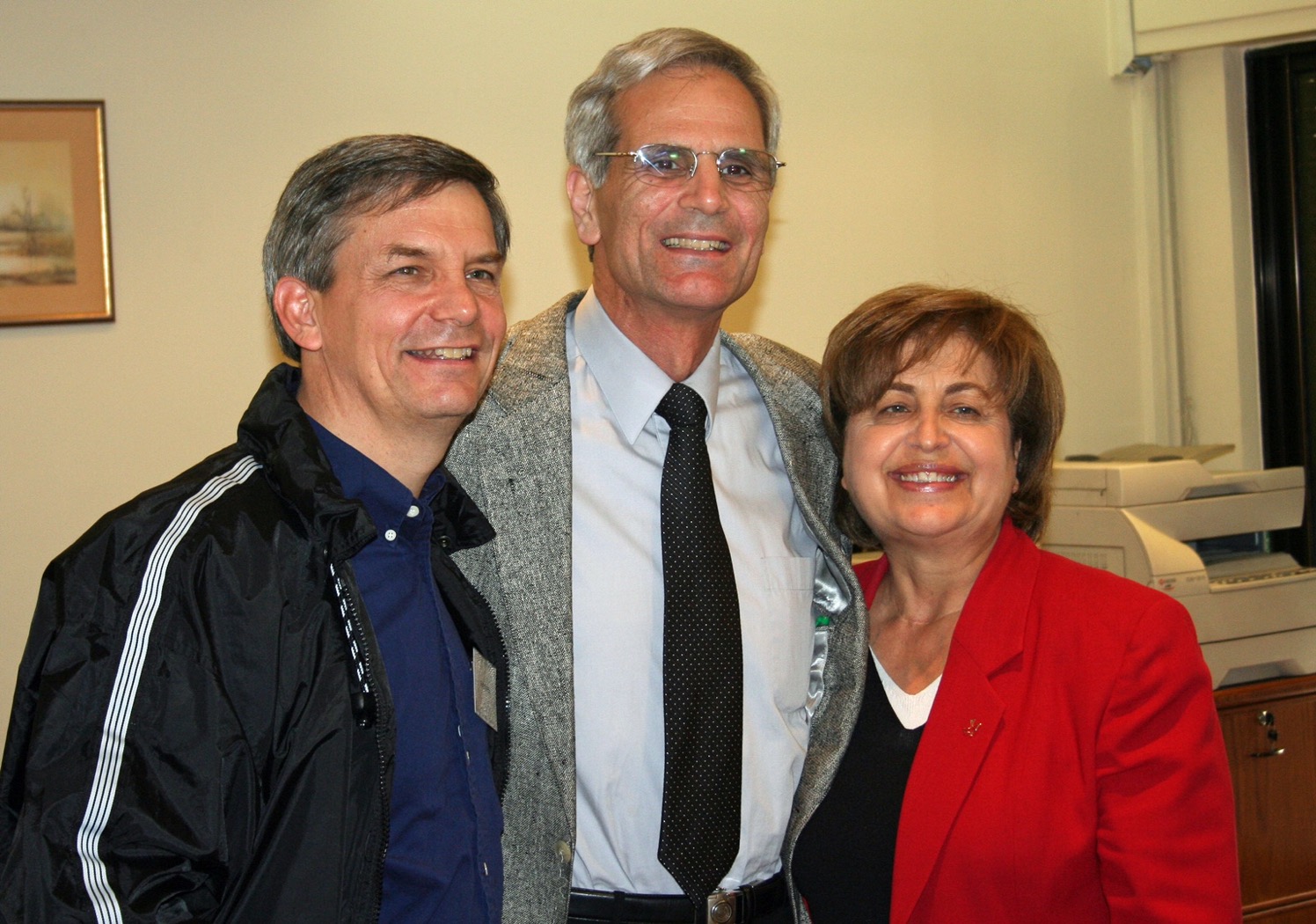 [Speaker Notes: —and over the years he has asked four times if we would join with him there but the timing has never been right.]
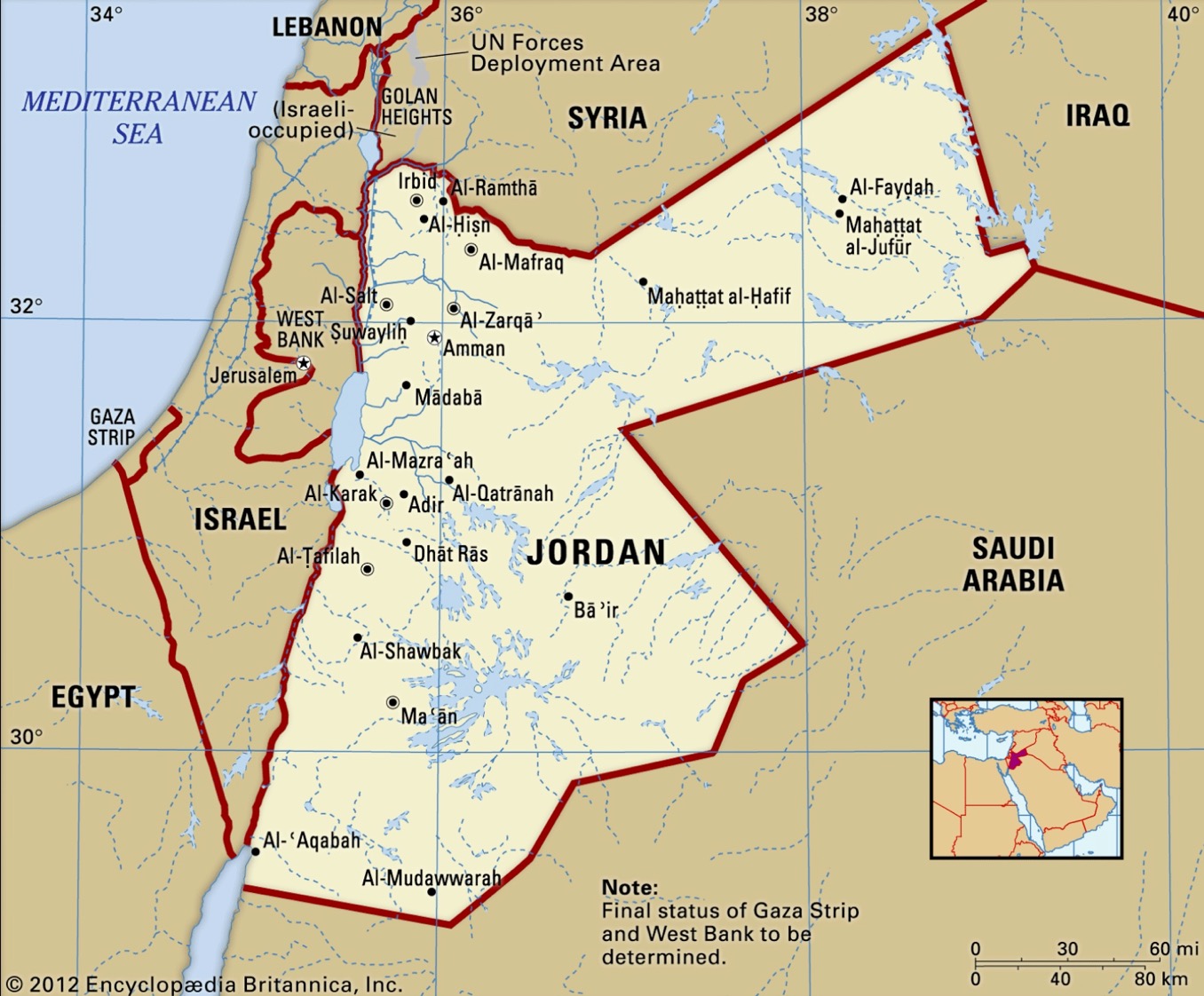 Jordan Evangelical Theological Seminary (JETS)
[Speaker Notes: But now we believe that is timing is right to make this shift before we get too old to shift to another culture. Jordan also gives us the potential to serve as long as we wish!]
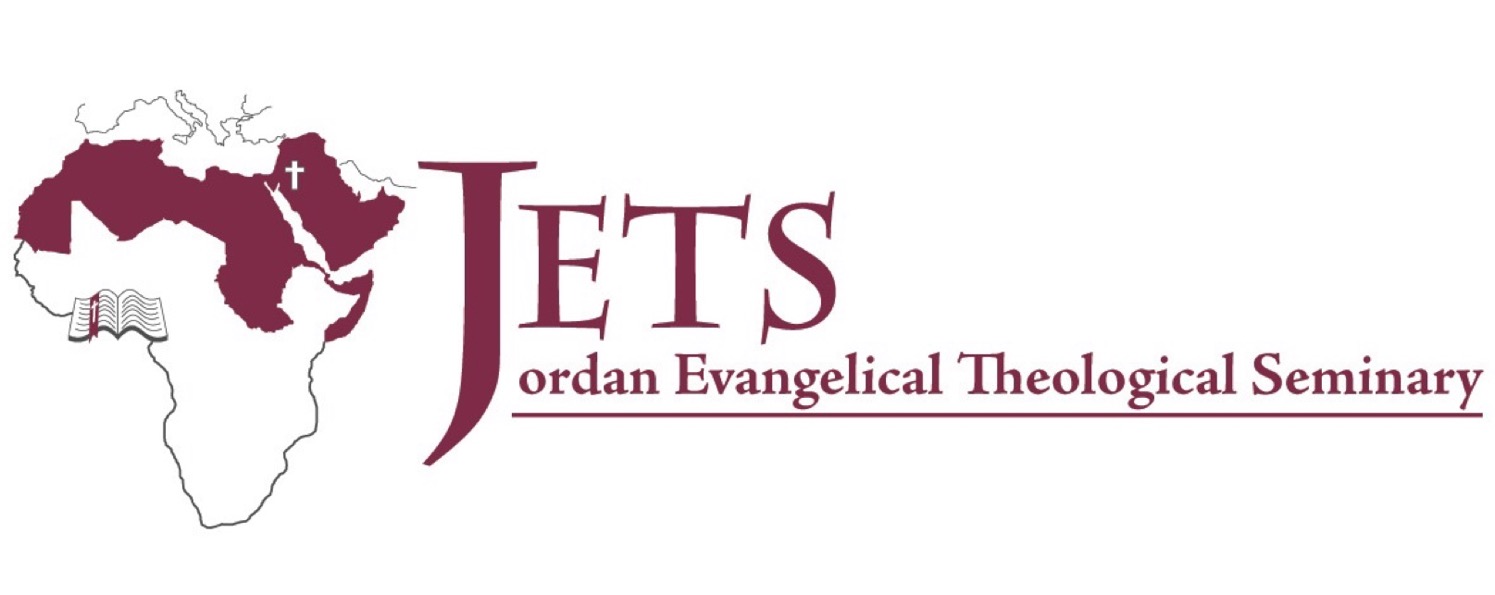 حزيران 2008 - ترك سنغافورةحزيران – تموز 2008 في الولايات المتحدة لزيارة العائلة والكنيسةآب - البداية في جيتس
[Speaker Notes: So we will be leaving Singapore on June 8, have a few weeks in the USA with churches and family, and join JETS in August]
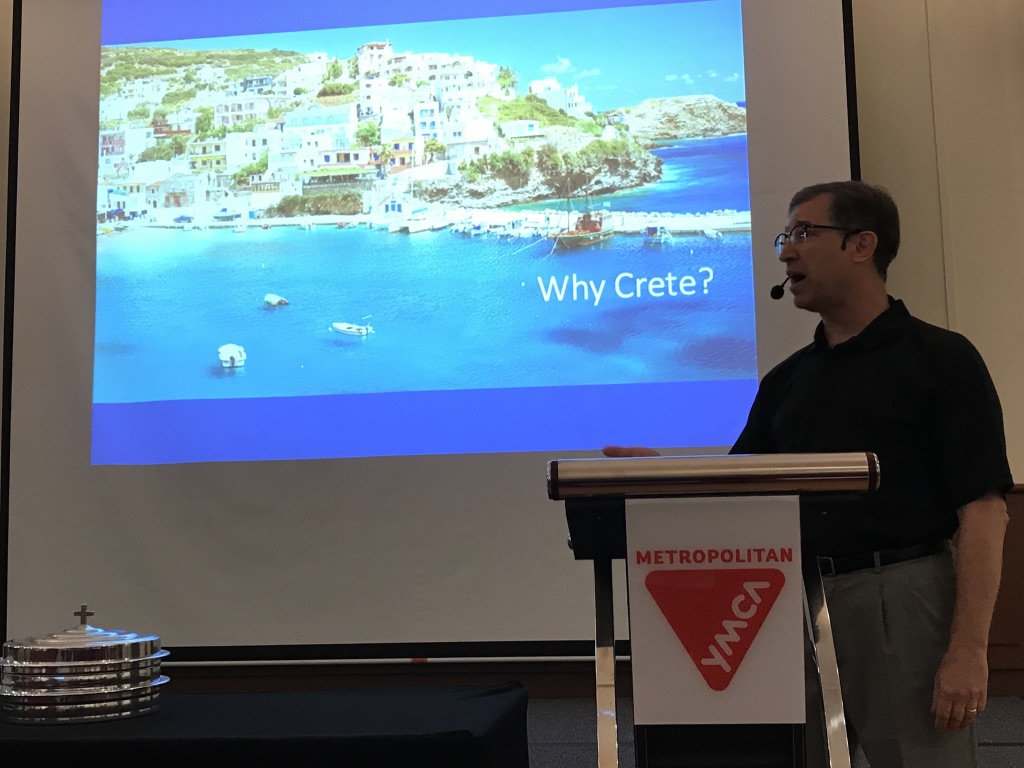 What about Crossroads?
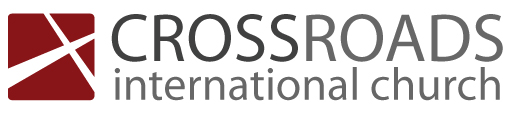 [Speaker Notes: I have never been more confident in the future of Crossroads International Church! Most of the past year, CIC has been in the able hands of Pastor Jim and Jacqui, along with our other elder Matt and his wife Karla. The Lord is raising up others of you also so that the church has never been in a stronger position—nor has it ever had this many people in the past 15 years.]
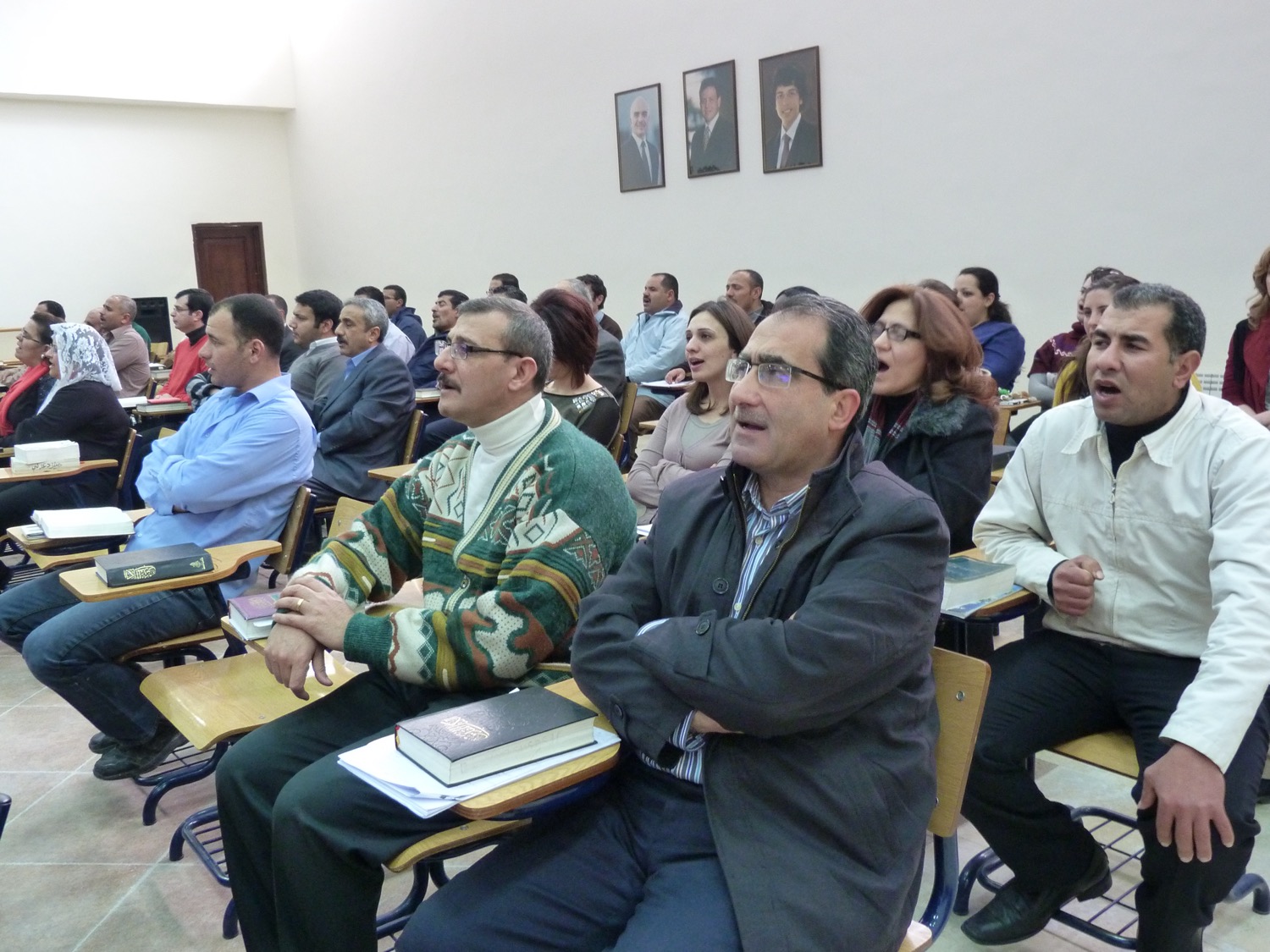 Jordan Evangelical Theological Seminary (JETS)
[Speaker Notes: The church leaders have known about our decision for 1-2 months and have given their blessing for us to be an extension of CIC into the Middle East. The past three decades I have been privileged to train students from 21 Asian nations]
مؤسسة الدراسات اللاهوتية الأردنية(جيتس)
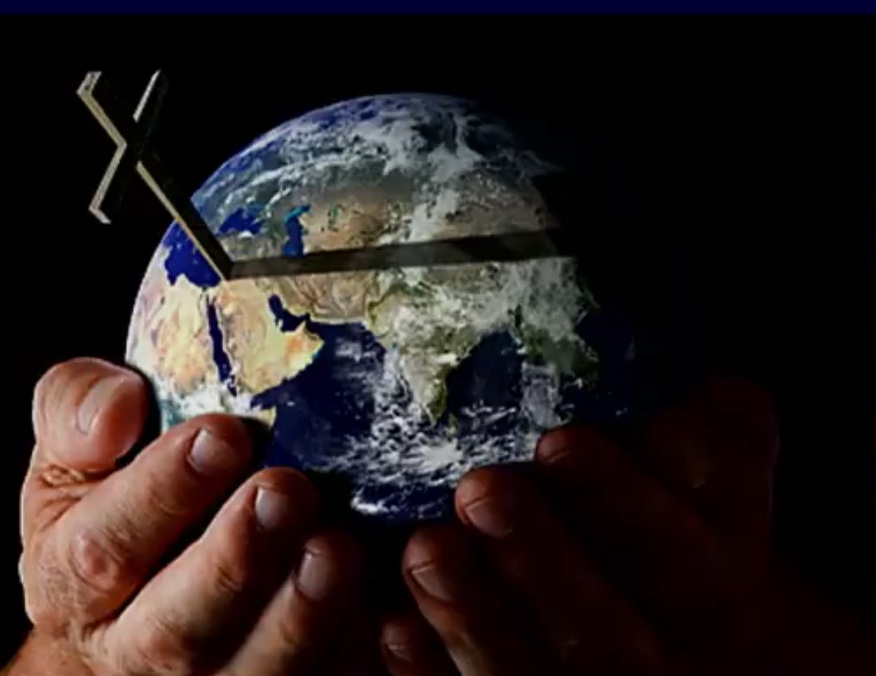 [Speaker Notes: —but now God has opened the door to serve at JETS that has students from 21 MENA nations (Middle East & North Africa). I am convinced that the best years for CIC are ahead!]
أين تحتاج أن تفعل ذلك؟
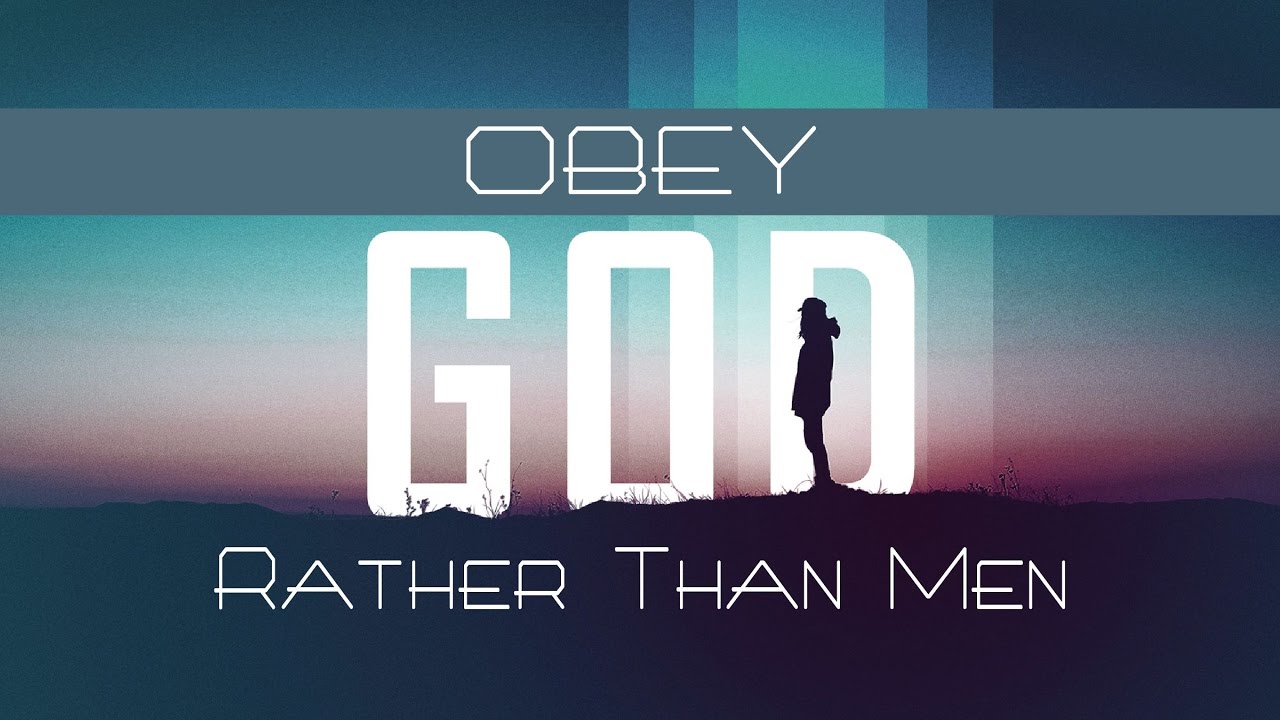 [Speaker Notes: How is he challenging you also to make changes for his glory—even if this was not part of your original plan?
Are you ready to say, “Here I am, Lord”?]
Black
الآيات: مختومة ومنقولة:
قوة الله في نشر رسالة الإنجيل
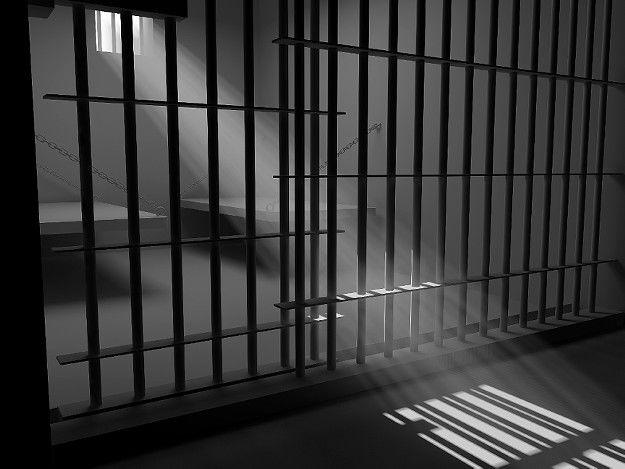 أعمال الرسل  5: 12-42
تم وعظها من قبل د. جيم هارملينغ في كنيسة الطرق المتقاطعة الدولية .  • CICFamily.comتم تحميلها من قبل د. ريك جريفيث • كلية الكتاب المقدس سنغافورة الملفات بلغات عديدة للتنزيل المجاني على BibleStudyDownloads.org
حاول أن توقف هذا
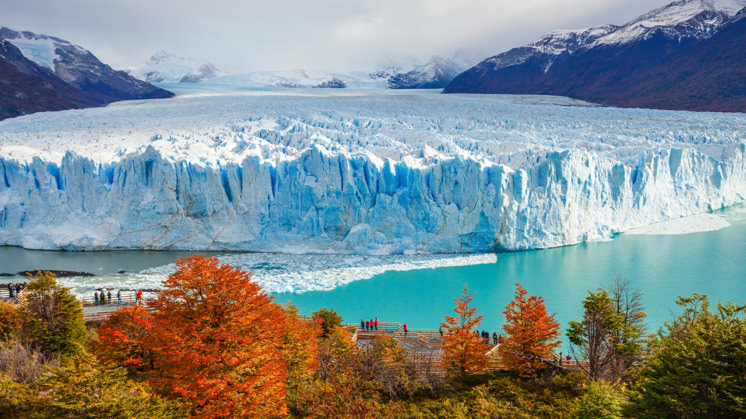 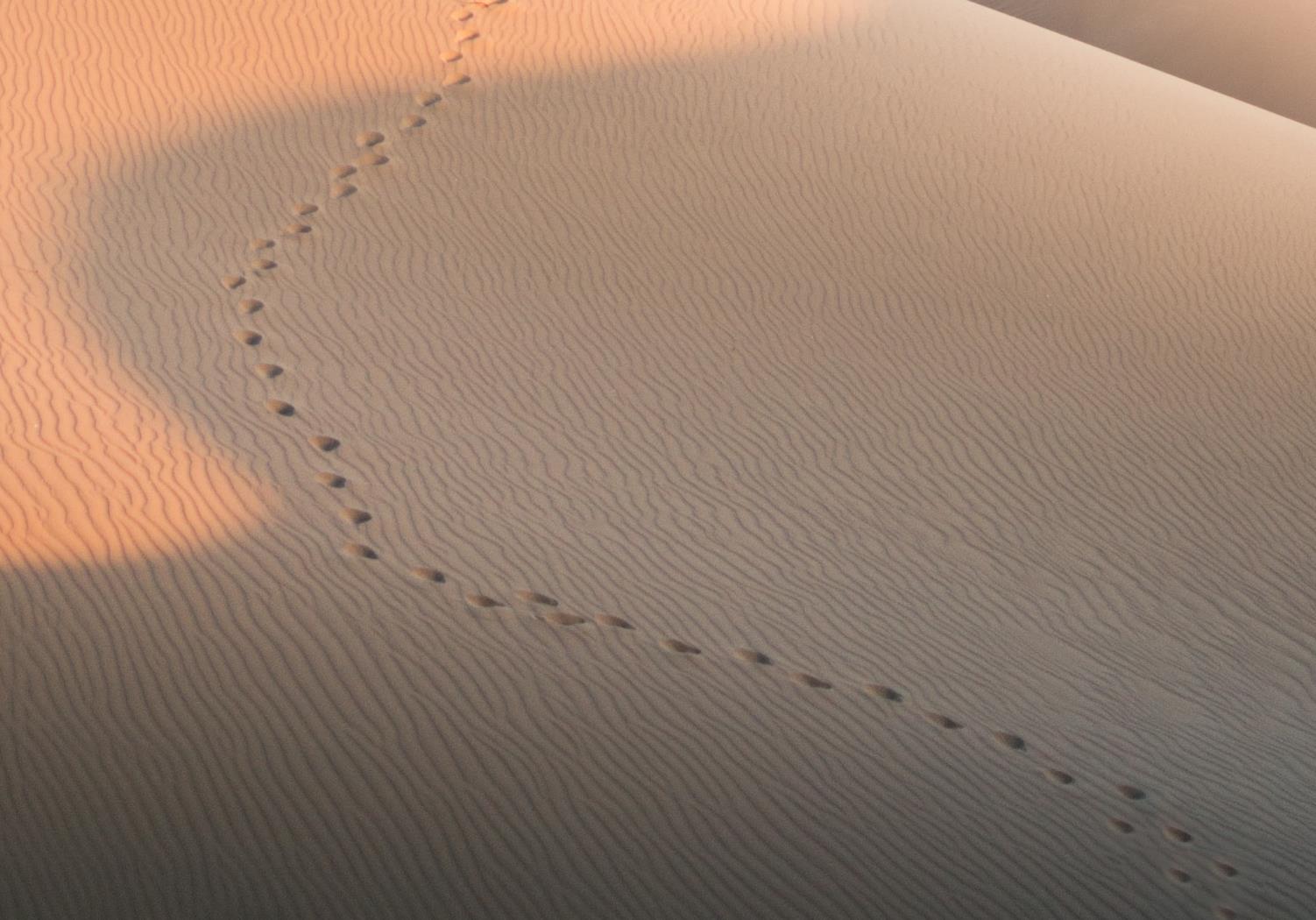 أخبار سارة
متحركة
عمل الله من خلال الكنيسة الأولى
أعمال الرسل
[Speaker Notes: Our new series on أعمال الرسل begins today that we are calling “Good News on the Move.”]
Black
الآيات: مختومة ومنقولة:
قوة الله في نشر رسالة الإنجيل
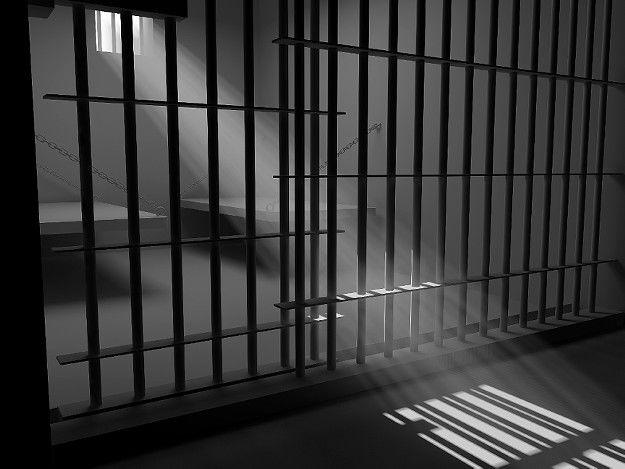 أعمال الرسل   5: 12-42
المقاومة والتجاوب
خارجية
داخلية
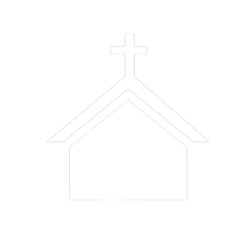 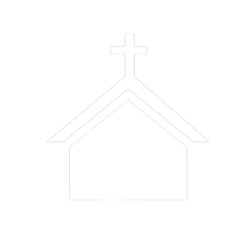 قوة الله تحول الحياة (أعمال الرسل 5: 12-16)
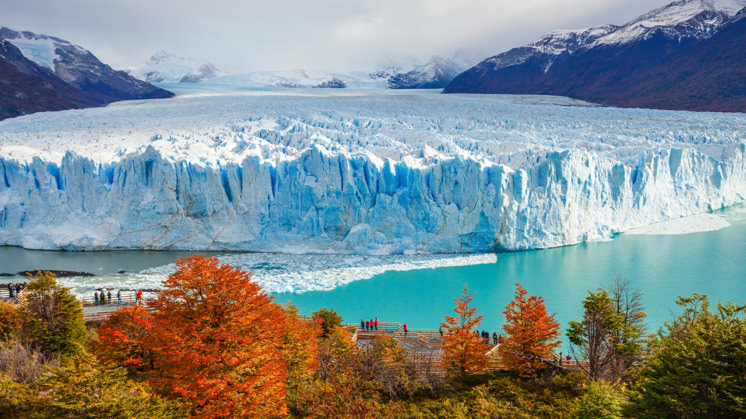 الآيات والعجائب
أعمال الرسل = كتاب سردي وليس معياري
الآيات = معجزات تشير للحق
عبر سفر أعمال الرسل تؤكد الآيات والعجائب صحة كلمة البشارة باعتبارها كلمة الله، إنها الكلمة التي تخلص الناس عندما يؤمنون بها ويضعون ثقتهم بالله كمصدرها وبالمسيح كمحتواها
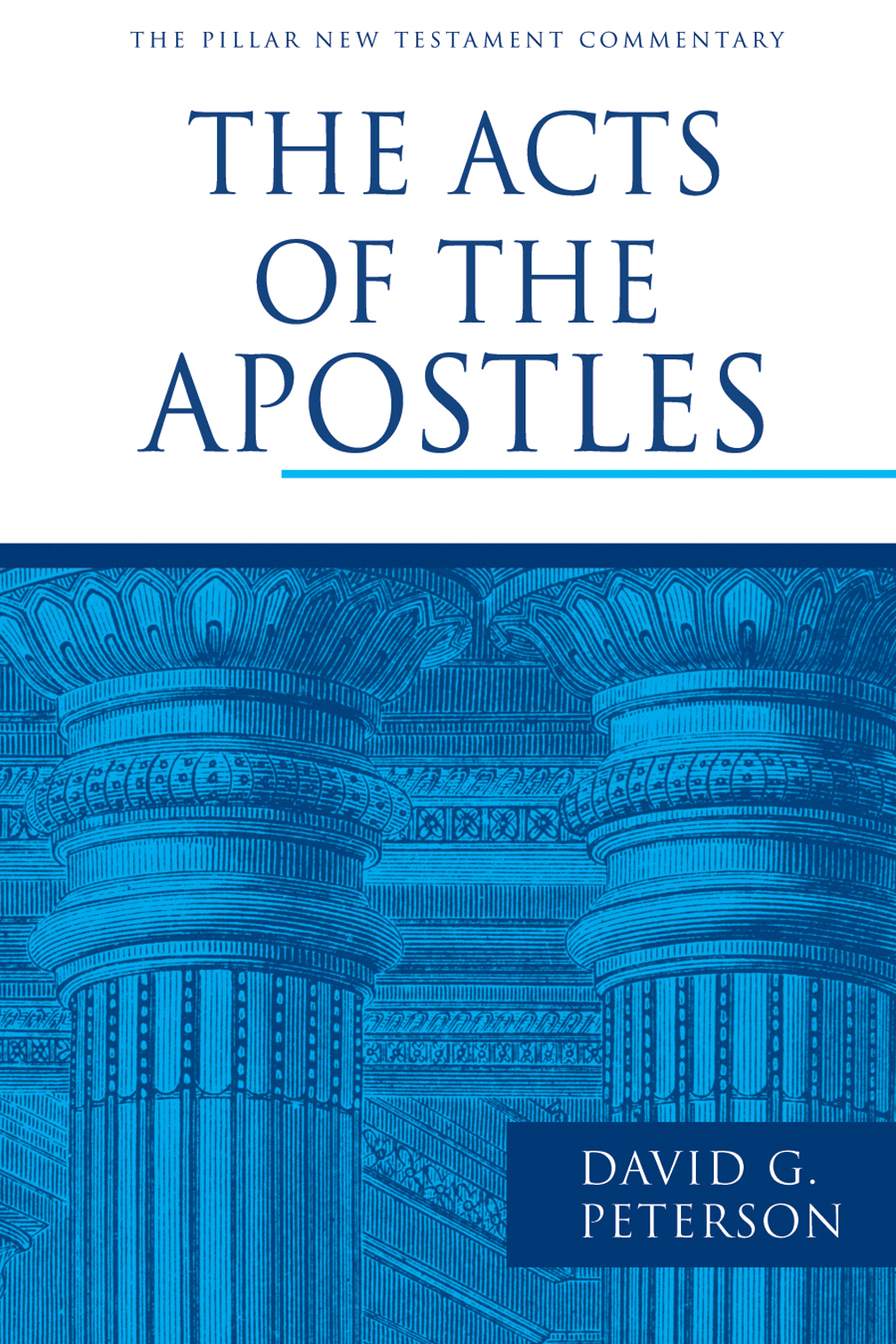 ٢ كورنثوس ١٢ : ١٢
إن علامات الرسول صنعت بينكم في كل صبر بآيات وعجائب وقوات
رومية ١ : ١
بولس عبد ليسوع المسيح المدعو رسولاً المفرز لإنجيل الله
١ كورنثوس ٩ : ١
ألست أنا رسولاً؟ ألست أنا حراً؟ أما رأيت يسوع المسيح ربنا؟ ألستم أنتم عملي في الرب؟
١ يوحنا ١ : ١-٢
1 الذي كان من البدء الذي سمعناه الذي رأيناه بعيوننا، الذي شاهدناه ولمسته أيدينا من جهة كلمة الحياة 2 فإن الحياة أظهرت وقد رأينا ونشهد ونخبركم بالحياة الأبدية التي كانت عند الآب وأظهرت لنا.
تتغلب قدرة الله على الألم (أعمال الرسل 5: 17-42)
إلقاء القبض والإطلاق: يتغلب الله على المقاومة البشرية للإنجيل (الأعداد 17-26)
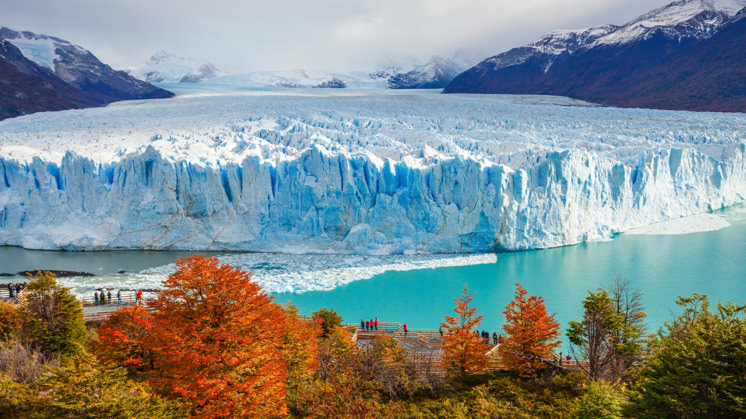 أعمال الرسل 2 – مجيء الروح القدس، بطرس يواجه عدم الإيمان، لا مقاومة، الكنيسة موحدة.
أعمال الرسل 3 – الأعرج المسكين يمشي، بطرس يواجه عدم الإيمان، لا مقاومة.
أعمال الرسل 4 – مقاومة خارجية، بطرس يواجه عدم الإيمان، الكنيسة موحدة.
أعمال الرسل 5 – مقاومة داخلية وخارجية، الكنيسة غير موحدة، آيات معجزية، بطرس يواجه عدم الإيمان.
مقاومة الإنجيل تزداد
إظهار الله للقوة يزداد
الجرأة للشهادة تزداد
لوقا ٤ : ١٧-١٩

17 فدفع إليه سفر أشعياء النبي، ولما فتح السفر وجد الموضع الذي كان مكتوبا فيه: 18 روح الرب علي لأنه مسحني لأبشر المساكين أرسلني لأشفي المنكسري القلوب، لأنادي للمأسورين بالإطلاق وللعمي بالبصر، وأرسل المنسحقين في الحرية
19 وأكرز بسنة الرب المقبولة.
لوقا ٤ : ٢٠-٢١

20 ثم طوى السفر وسلمه إلى الخادم وجلس. وجميع الذين في المجمع كانت عيونهم شاخصة إليه 21 فابتدأ يقول لهم: إنه اليوم قد تم هذا المكتوب في مسامعكم.
أشعياء ٦١ : ١

1 روح السيد الرب علي لأن الرب مسحني لأبشر المساكين، أرسلني لأعصب منكسري القلب، لأنادي للمسبيين بالعتق وللمأسورين بالإطلاق.
لوقا ٧ : ٢٢-٢٣

22 فأجاب يسوع وقال لهما: اذهبا وأخبرا يوحنا بما رأيتما وسمعتما: إن العمي يبصرون والعرج يمشون، والبرص يطهرون، والصم يسمعون، والموتى يقومون والمساكين يبشرون 23 وطوبى لمن لا يعثر في».
تتغلب قدرة الله على الألم (أعمال الرسل 5: 17-42)
إلقاء القبض والإطلاق: يتغلب الله على المقاومة البشرية للإنجيل (الأعداد 17-26)
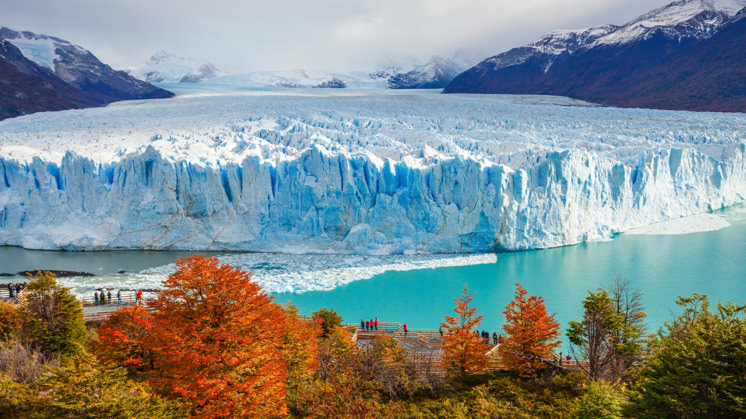 إعادة الاعتقال ورسالة بطرس: الله هو الملك ويسوع سيتمجد (الأعداد ٢٧-٣٢)
تثنية 21: 22-23
22 وإذا كان على إنسان خطية حقها الموت فقتل وعلقته على خشبة 23 فلا تبت جثته على الخشبة بل تدفنه في ذلك اليوم، لأن المعلق ملعون من الله. فلا تنجس أرضك التي يعطيك الرب إلهك نصيبا.
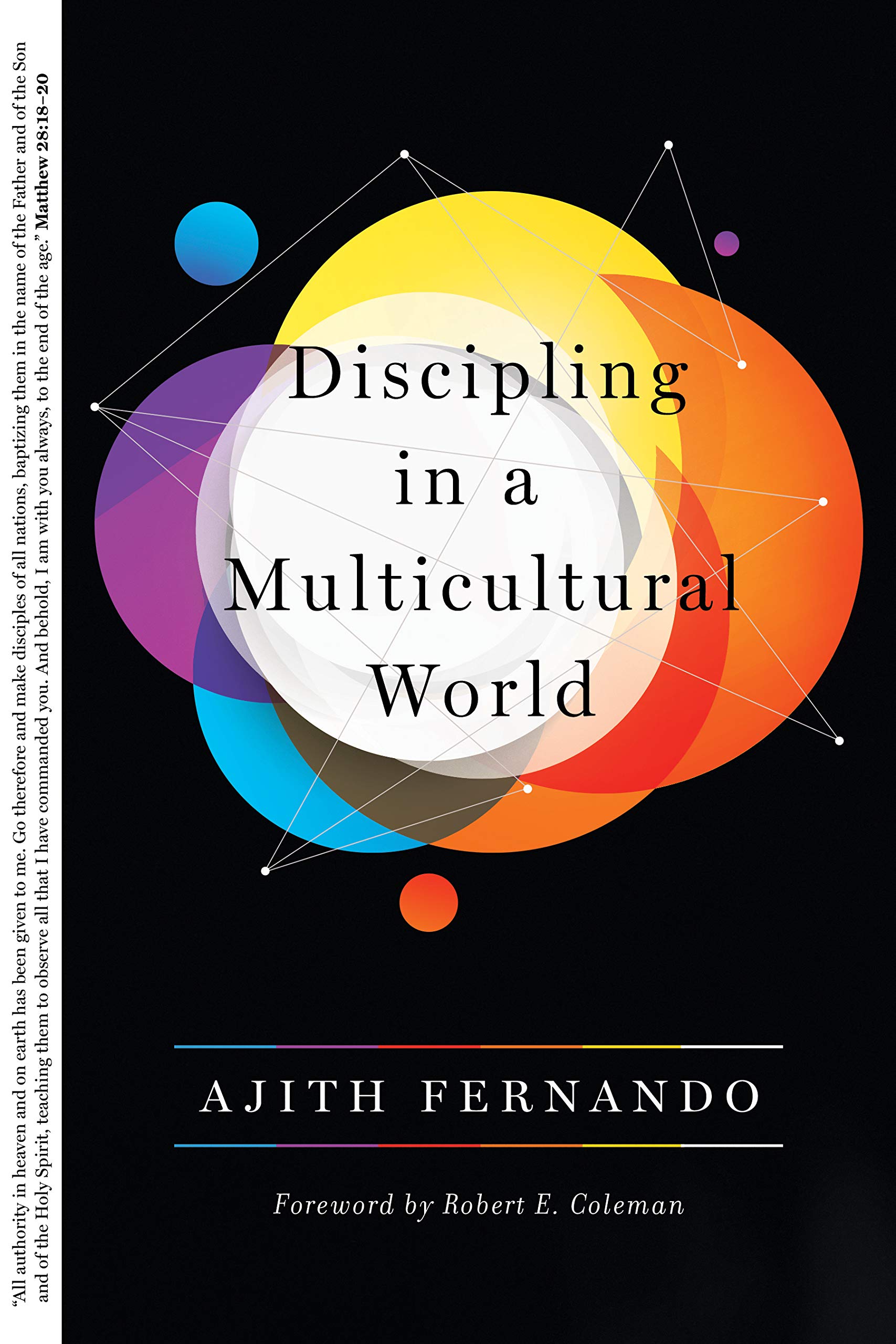 فالمسيحية إذن 
هي دين الكرامة المؤجلة.
يسوع
مُقام ومُمجد
تلاميذ يسوع
يحصلون على التوبة، الغفران
والروح القدس
تتغلب قدرة الله على الألم (أعمال الرسل 5: 17-42)
إلقاء القبض والإطلاق: يتغلب الله على المقاومة البشرية للإنجيل (الأعداد 17-26)
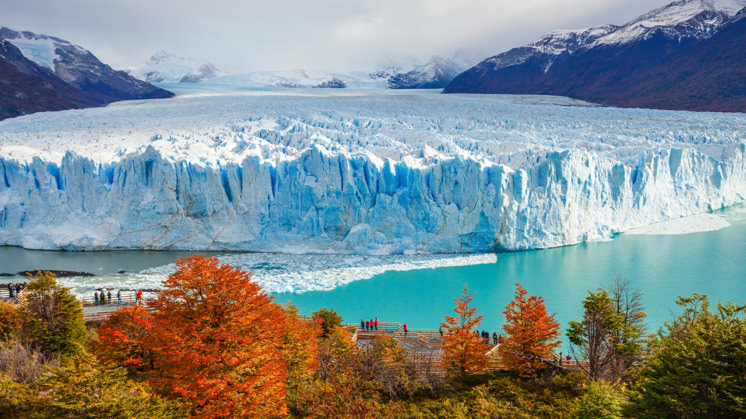 إعادة الاعتقال ورسالة بطرس: الله هو الملك ويسوع سيتمجد (الأعداد ٢٧-٣٢)
التجاوب: الإرتباك مقابل الثقة (الأعداد 33-42)
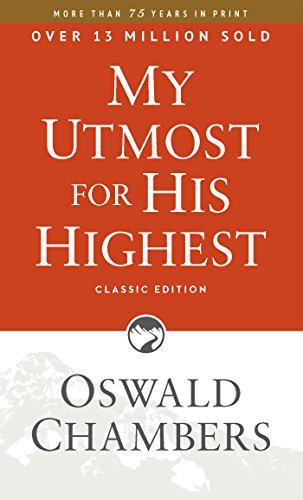 أوزوالد تشامبرز
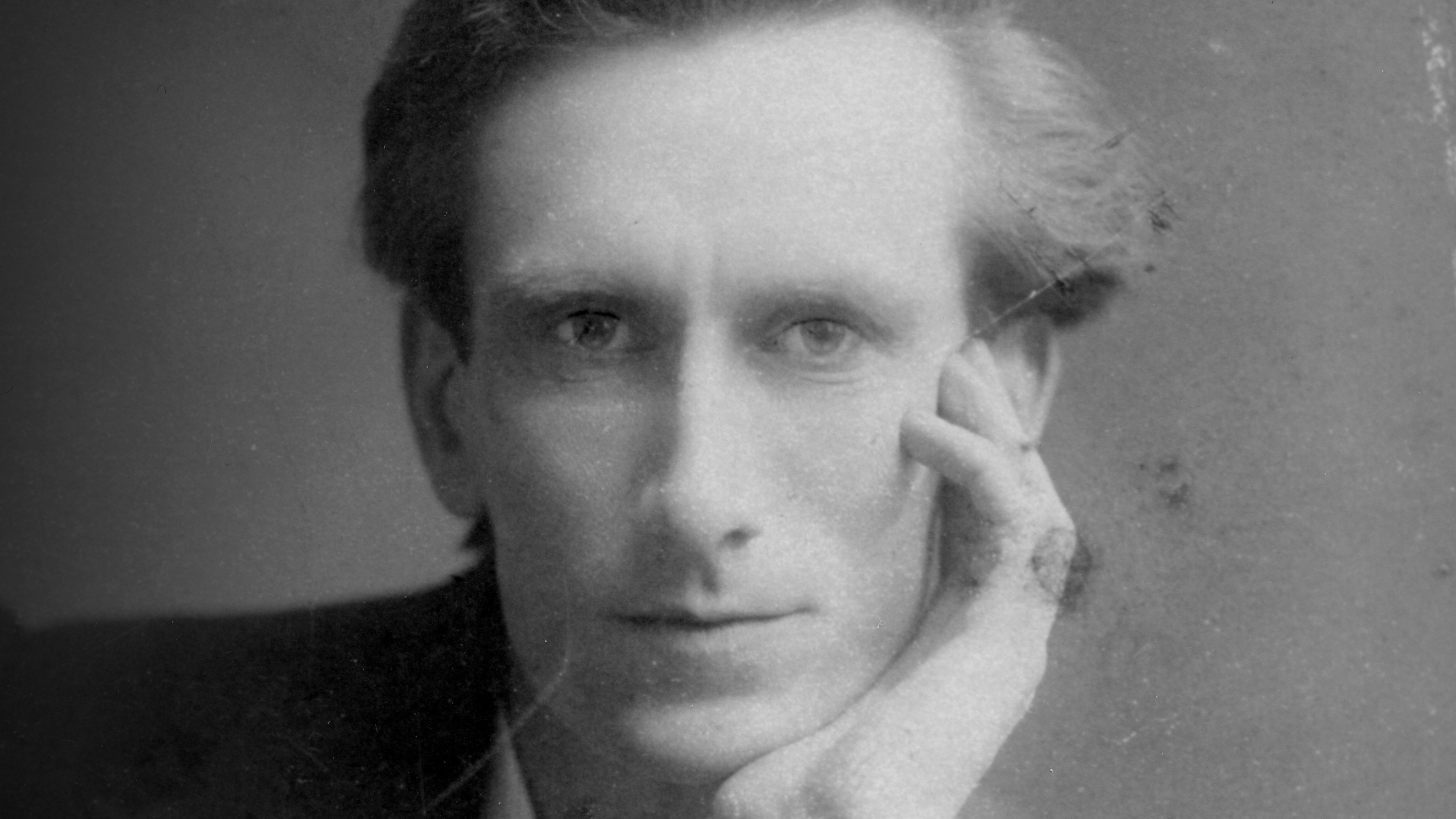 Slides on أعمال الرسل 6
قراءة الكتاب المقدس
أعمال ٦ : ١-٧
أعمال ٦ : ١

وفي تلك الأيام إذ تكاثر التلاميذ حدث تذمر من اليونانيين على العبرانيين، أن أراملهم كن يغفل عنهن في الخدمة اليومية.
أعمال ٦ : ١-٧
أعمال ٦ : ٢-٤

2 فدعا الإثنا عشر جمهور التلاميذ وقالوا: لا يرضي أن نترك نحن كلمة الله ونخدم موائد 3 فانتخبوا أيها الإخوة سبعة رجال منكم، مشهوداً لهم ومملوين من الروح القدس وحكمة، فنقيمهم على هذه الحاجة 4 وأما نحن فنواظب على الصلاة وخدمة الكلمة.
أعمال ٦ : ١-٧
أعمال ٦ : ٥-٦

5 فحسن هذا القول أمام كل الجمهور، فاختاروا استفانوس رجلاً مملواً من الإيمان والروح القدس، وفيلبس وبروخورس ونيكانور وتيمون وبرميناس ونيقولاوس دخيلاً أنطاكياً 6 الذين أقاموهم أمام الرسل فصلوا ووضعوا عليهم الأيادي.
أعمال ٦ : ١-٧
أعمال ٦ : ٧
 
7 وكانت كلمة الله تنمو وعدد التلاميذ يتكاثر جداً في أورشليم، وجمهور كثير من الكهنة يطيعون الإيمان.
أعمال ٦ : ١-٧
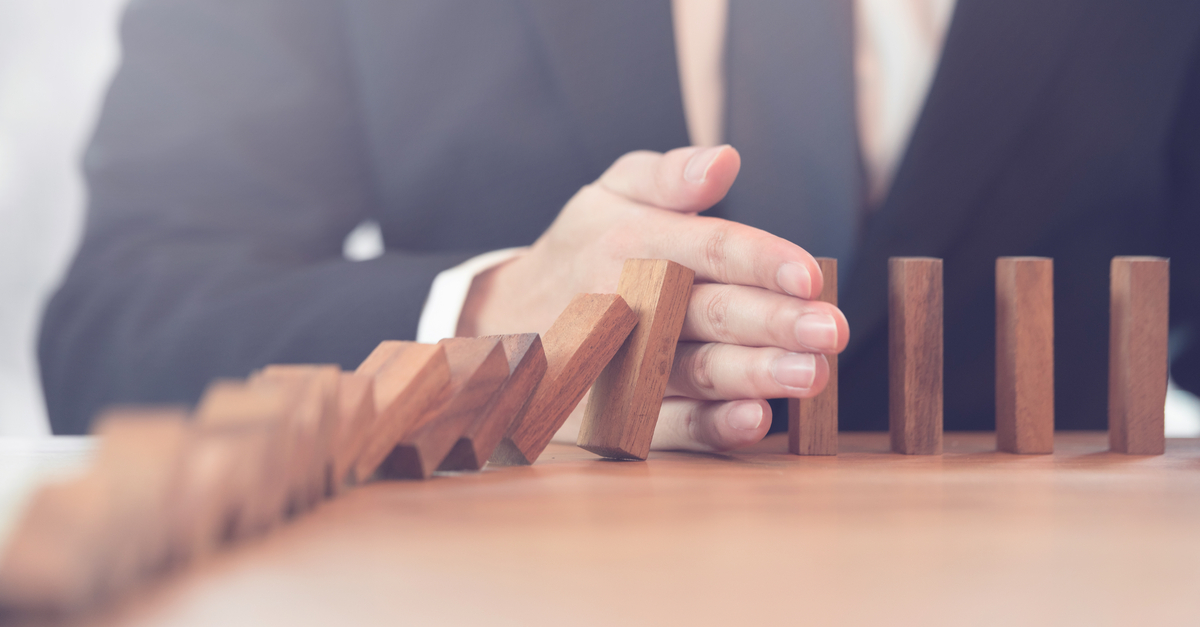 —تُحَل المشاكلمن خلالك
أعمال الرسل 6: 1-7
د. ريك جريفيث • مؤسسة الدراسات اللاهوتية الأردنيةCICFamily.com • BibleStudyDownloads.org
قد تمنع المسائل الداخلية نمو الجسد
هبوط الصمام التاجي
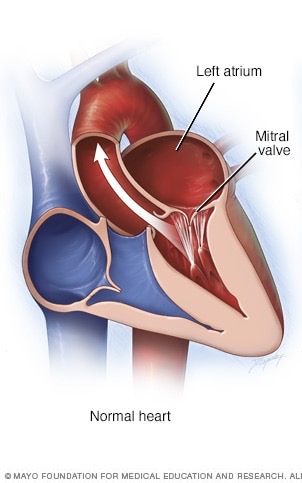 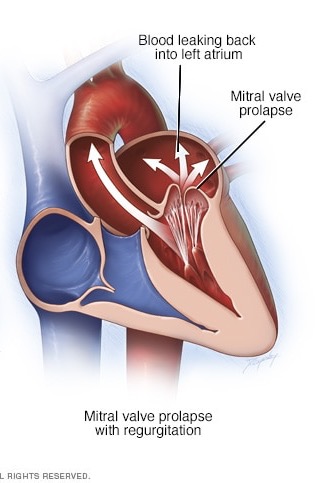 يتسرب الدم عائداً 
إلى الأذين الأيسر
الأذين الأيسر
هبوط الصمام التاجي
الصمام
المتري
القلب الطبيعي
القلب يحتاج إلى وظيفة صمام
قد تمنع المسائل الداخلية نمو الجسد
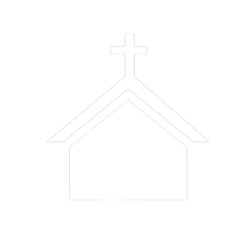 نمو الطرق المتقاطعة
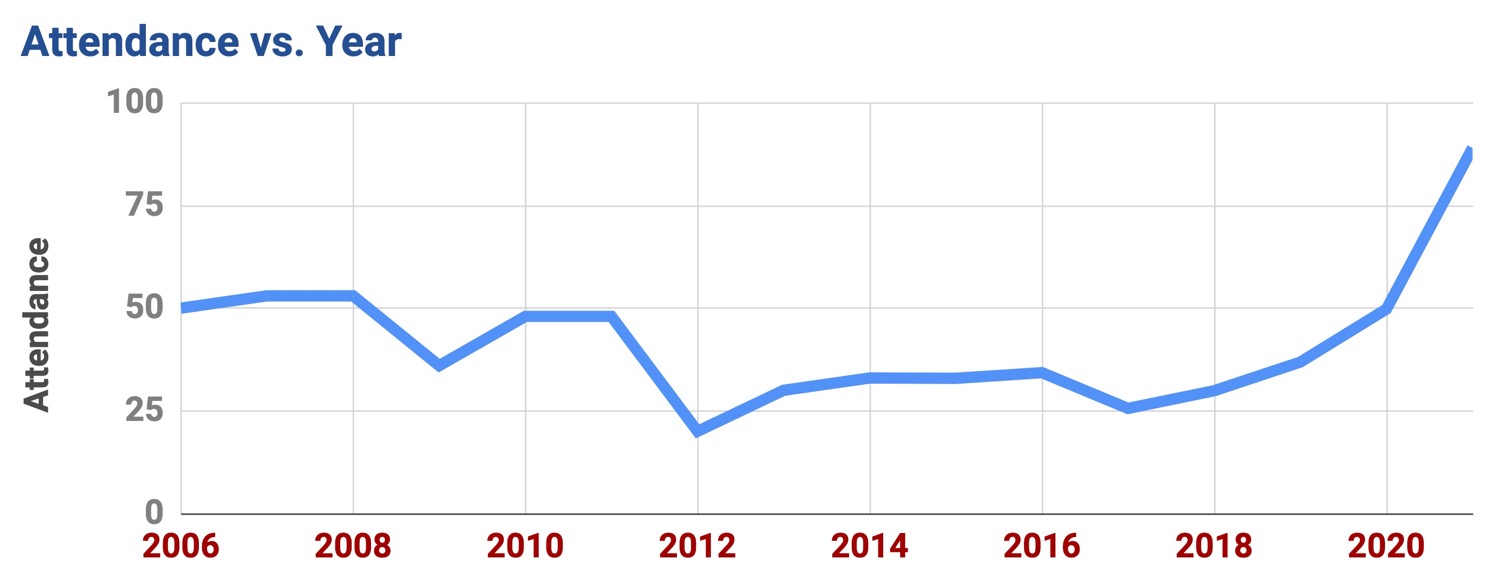 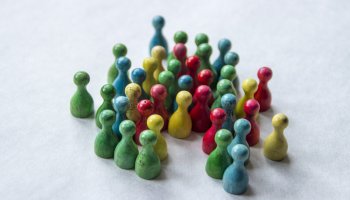 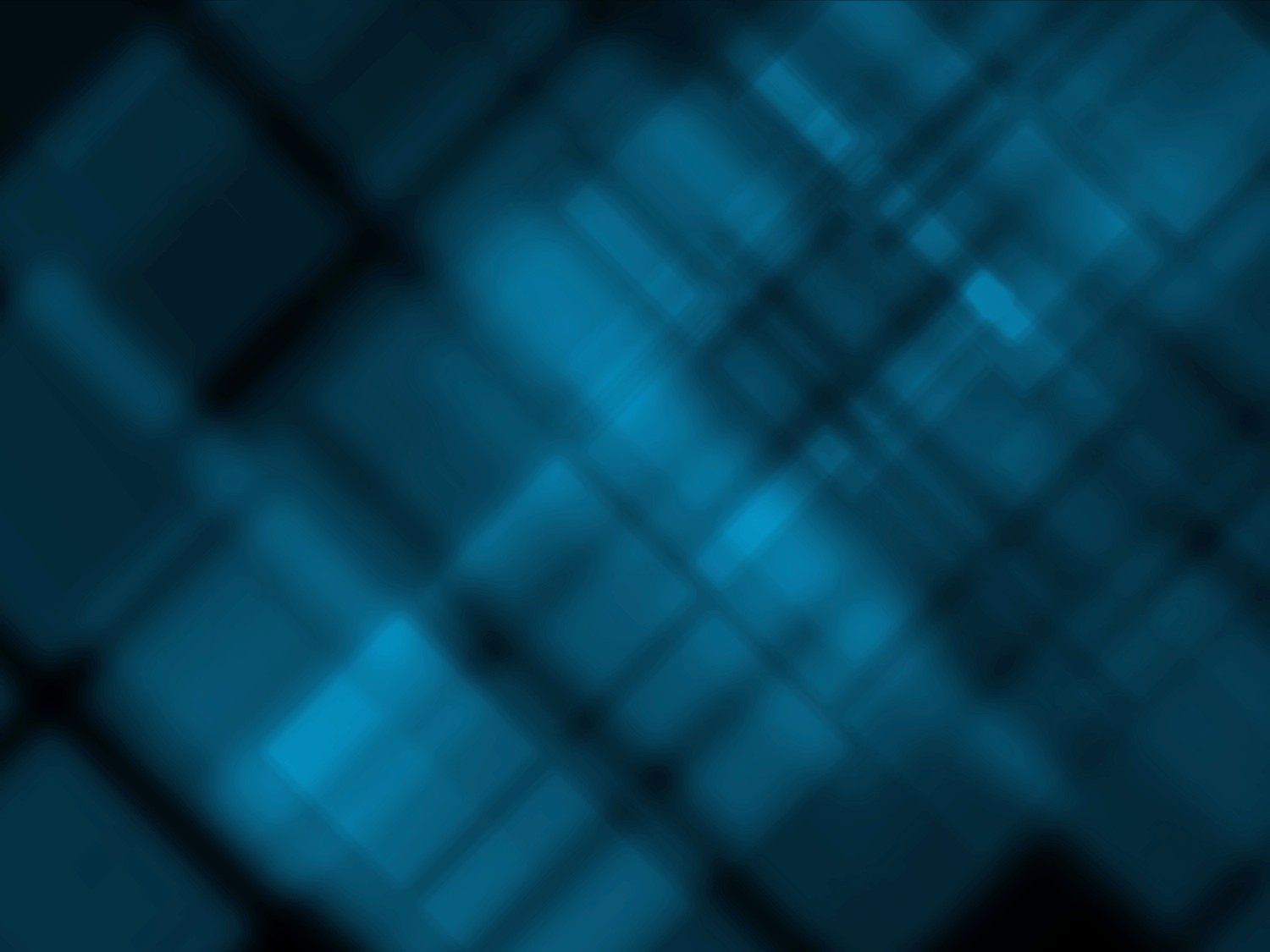 مشاكلنا
الأطفال
الشباب
السيدات
الرجال
المجموعات البيتية
العبادة
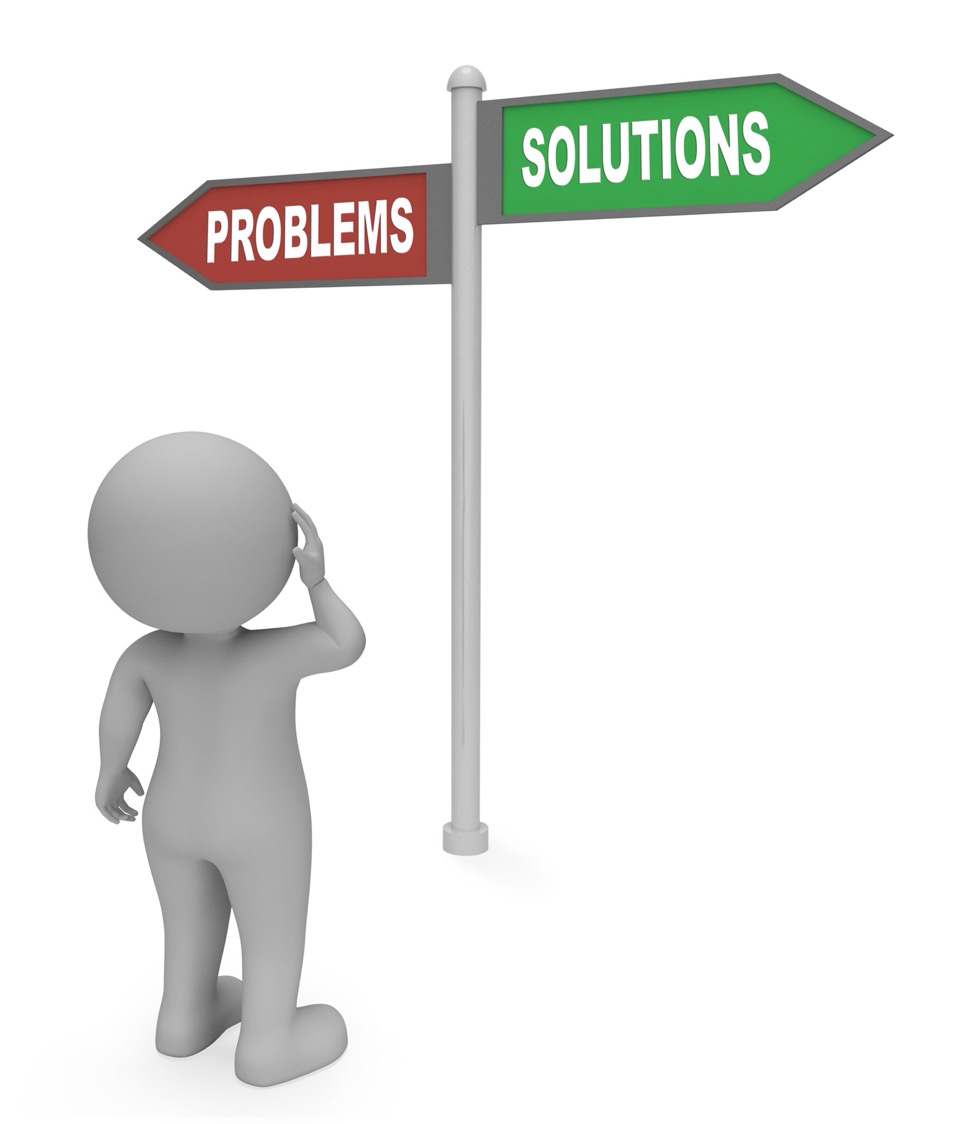 كيف يجب أن نحل مسائل النمو التي نواجهها؟
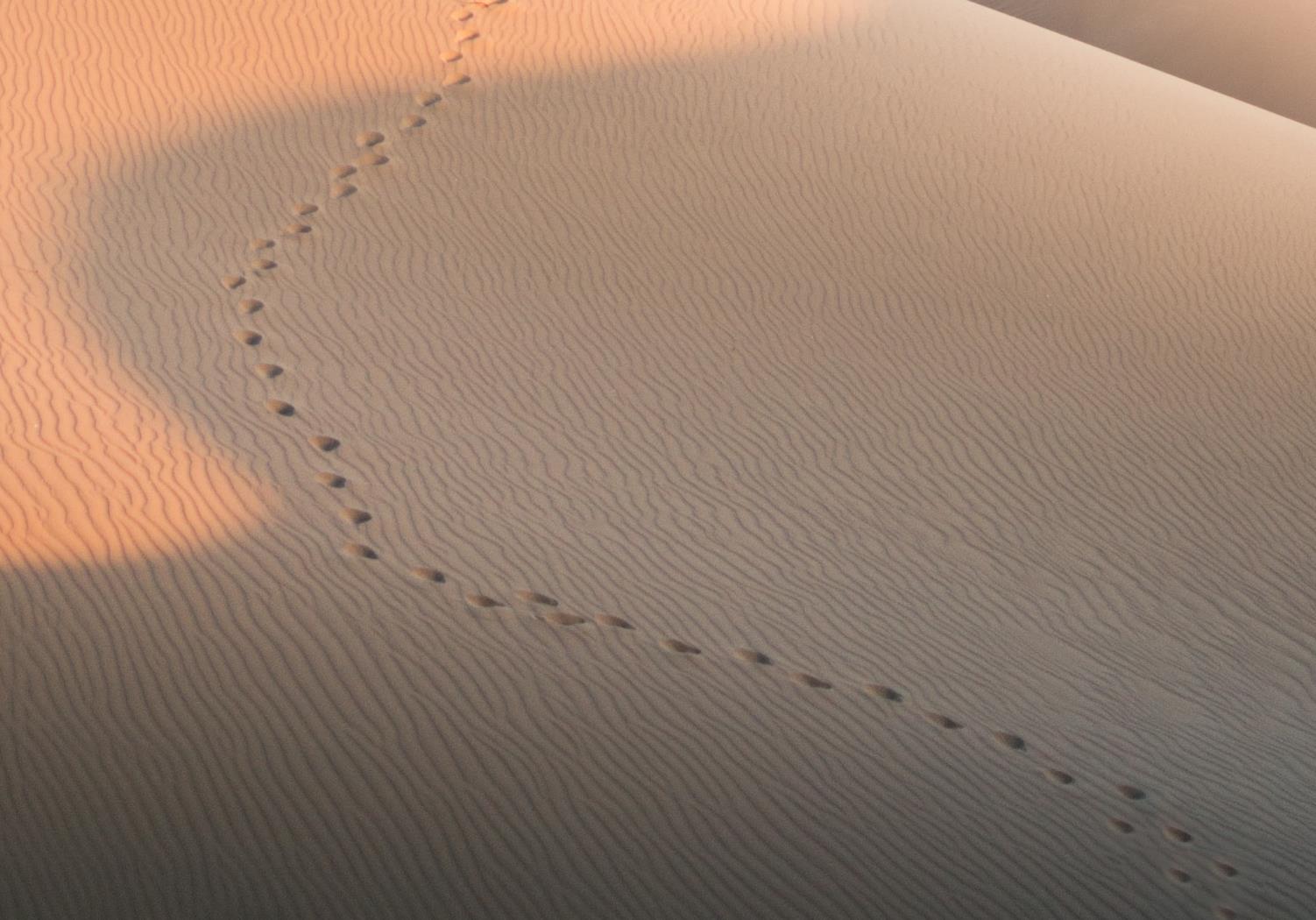 أخبار سارة
متحركة
عمل الله من خلال الكنيسة الأولى
أعمال الرسل
[Speaker Notes: Our new series on أعمال الرسل begins today that we are calling “Good News on the Move.”]
المقاومة والتجاوب
خارجية
داخلية
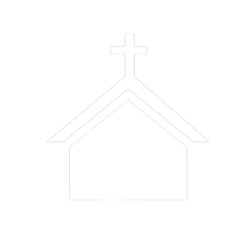 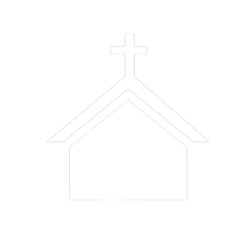 المقاومة والتجاوب
خارجية
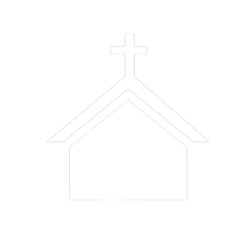 الألم لأجل الإسم
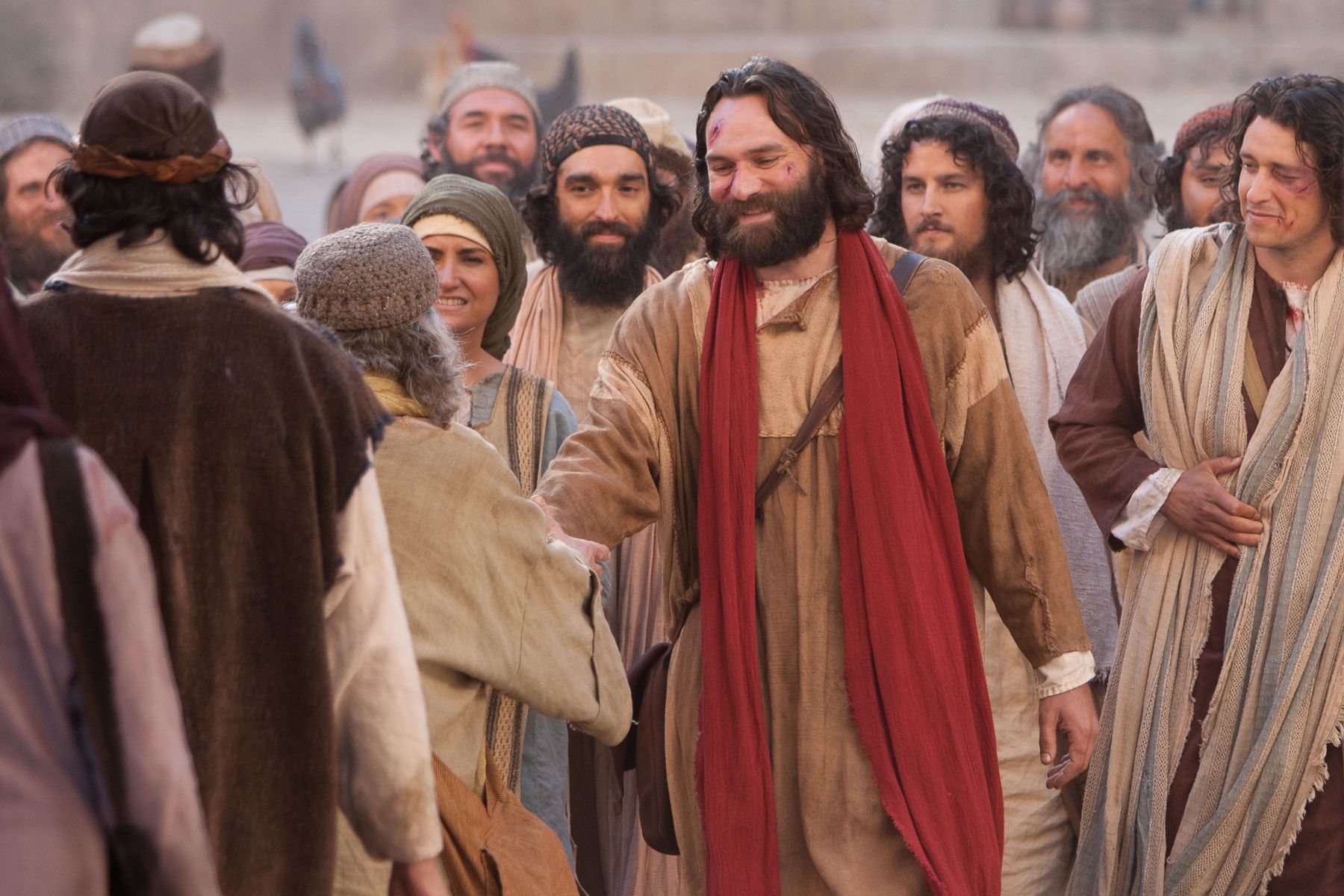 قد تمنع المسائل الداخلية نمو الجسد
أعمال الرسل 6: 1-7
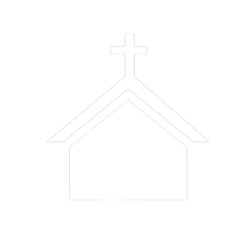 أدت بركة الله على كنيسة أورشليم إلى النمو (أعمال الرسل 6: 1أ)
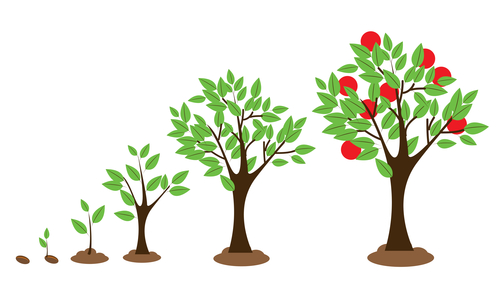 إنسى نمو الكنيسة—واسعَ لصحة الكنيسة
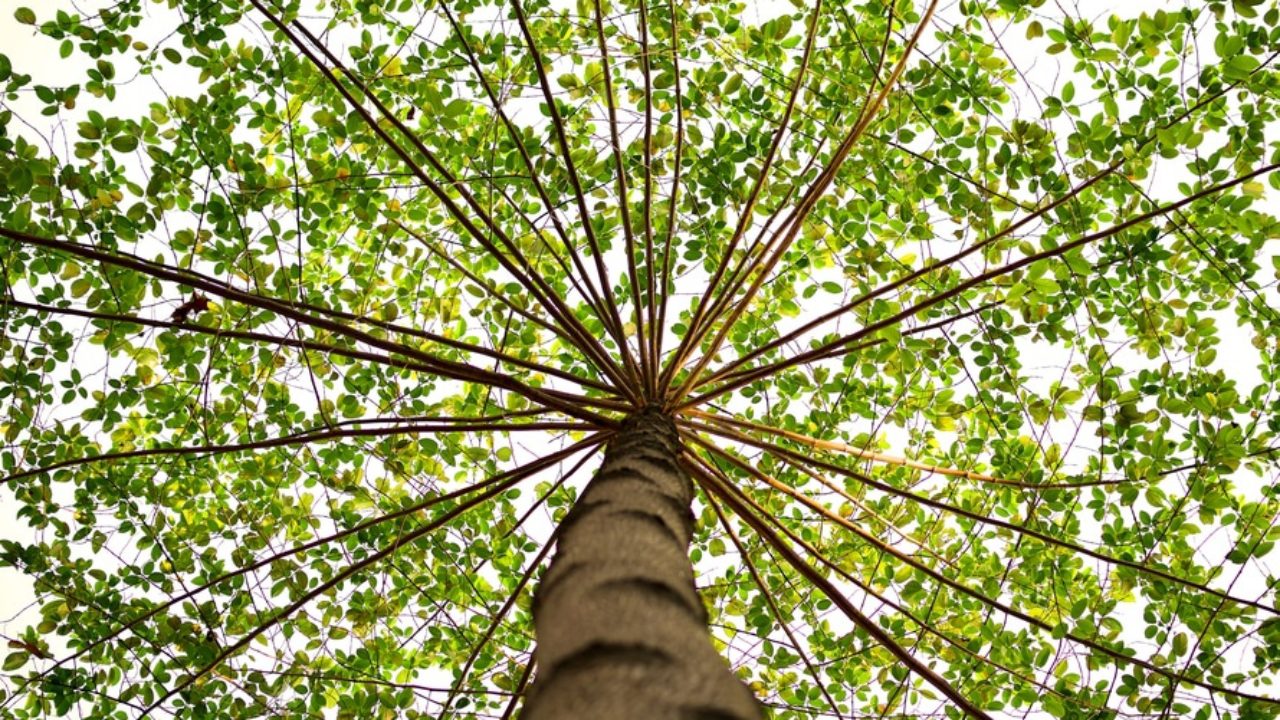 ريك وارين—
[Speaker Notes: May 20, 2016 Forget Church Growth, Aim for Church Health 
By Rick Warren 
https://pastors.com/health-not-growth/

When I wrote The Purpose Driven Church, I predicted that church health – not church growth – would be the primary concern of the 21st Century church. I believe that prediction is proving itself true.
The New Testament says a lot about the health of the church. Consider just a few verses:
“As each part does its own special work, it helps the other parts grow, so that the whole body is healthy and growing. …” (Ephesians 4:16b, NLT)
“The focus of my letter wasn’t on punishing the offender but on getting you to take responsibility for the health of the church.” (2 Corinthians 2:9, Msg)
“You can develop a healthy, robust community that lives right with God and enjoy its results only if you do the hard work of getting along with each other. …” (James 3:18, Msg)
Church health is the key to church growth. All living things grow if they’re healthy. You don’t have to make them grow – it’s just natural for living organisms. As a parent, I didn’t have to force my three children to grow. They naturally grew up. As long as I removed the hindrances, such as poor nutrition or an unsafe environment, their growth was automatic.
If my children had not grown up, something would have been terribly wrong. I would have done whatever it took to discover the disease and correct it. I wouldn’t have remained passive, spouting clichés about faithfulness, or wanting “quality not quantity” in my children.
The same principle is true for the church. Since the church is a living organism, it’s natural for it to grow if it’s healthy. The church is a Body, not a business – an organism, not an organization. It’s alive. If a church is not growing, it is dying.
What then is the secret of church health?
In a word, it’s balance!
Your body has nine different systems (circulatory, respiratory, digestive, skeletal, etc.). When these systems are all in balance, it produces health. But when your body gets out of balance, we call that “disease.” Likewise when the Body of Christ becomes unbalanced, disease occurs. Health and growth can only occur when everything is brought into balance.
Our entire world is based on this principle of balance. Our planet was perfectly balanced by God, at just the right angle on its axis to support life. It rotates at a speed that minimizes vibration. If this planet were just a little closer to the sun, we’d burn up and, if it were just a few miles further away from the sun, we’d freeze to death.
Nature is a collection of ecosystems that live in balance with each other. We now know that even the tiniest variation in the ecosystem creates a chain reaction. God has set up a food chain with plants and animals in balance.
In architecture, structures must be balanced. If the stress isn’t balanced, a building will collapse or a bridge will fall. There must be equilibrium. If your life is not balanced, you might collapse, and if your congregation is not balanced, it might collapse.
As pastors and counselors we must realize that healing is the recovery of balance to the body, soul, and congregation.
Healthy, lasting church growth is multi-dimensional. I’ve written extensively on the fact that church health has five facets: every church needs to grow warmer through fellowship, deeper through discipleship, stronger through worship, broader through ministry, and larger through evangelism.
These five purposes of the church are commanded by Jesus in the Great Commandment and Great Commission, explained by Paul in Ephesians 4, described in Jesus’ prayer for the church in John 17, and modeled by the first church in Jerusalem.
In أعمال الرسل 2:42-47 these five facets of health are mentioned: They fellowshipped, edified each other, worshipped, ministered, and evangelized. As a result, verse 47 (NIV) says, “And the Lord added to their number daily those who were being saved.”
The Five Dimensions of a Healthy Church:
Churches grow warmer through fellowship.
Churches grow deeper through discipleship.
Churches grow stronger through worship.
Churches grow broader through ministry.
Churches grow larger through evangelism.
Church growth is the natural result of church health. But church health can only occur when our message is biblical and our mission is balanced. Each of the five New Testament purposes of the church must be in equilibrium with the others for health to occur.
Now this is important: Because we are imperfect beings, balance in a church does not occur naturally. In fact, we must continually correct imbalance! It’s human nature to overemphasize the aspect or purpose of the church we feel most passionate about.
Most evangelical churches already do the five purposes of the church – sort of.
But they don’t do them all equally well. One church may be strong in fellowship, yet weak in evangelism. Another may be strong in worship, yet weak in discipleship. Still another may be strong in evangelism, yet weak in ministry.
Why is this? It’s the natural tendency of leaders to emphasize what they feel strongly about and neglect whatever they feel less passionate about. Around the world you can find churches that have become the extension of their pastor’s giftedness. They focus only on what he cares about most.
Unless you set up a system and structure to intentionally balance the five purposes, your church will tend to overemphasize the purpose that best expresses the gifts and passion of its pastor.
Healthy churches are built on purpose! By focusing equally on all five of the New Testament purposes of the church, your church will develop the healthy balance that makes lasting growth possible.]
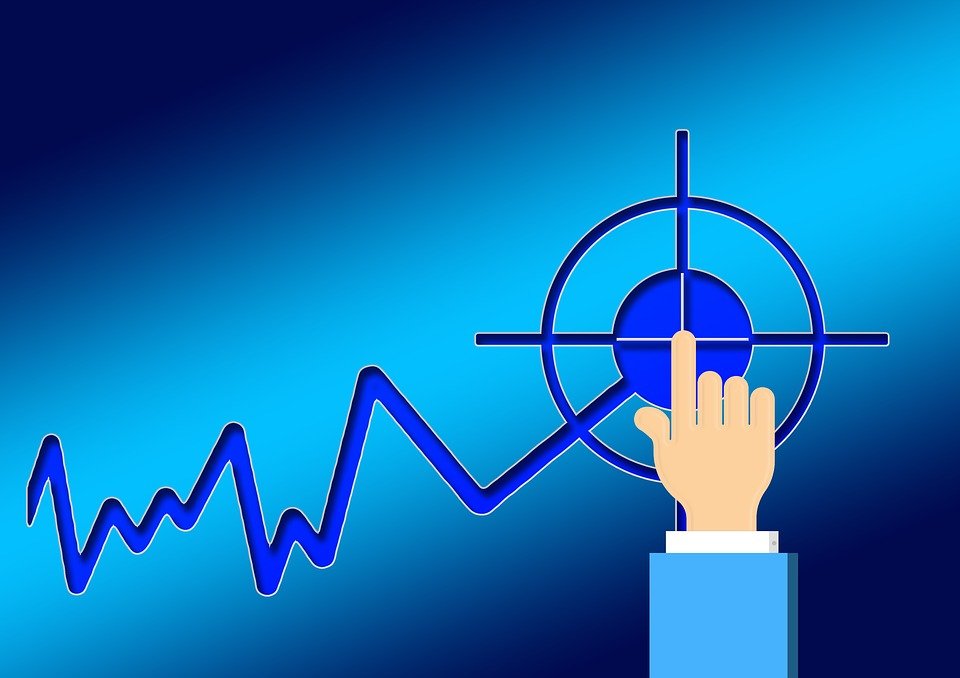 نمو كنيسة أورشليم
تكاثر 
التلاميذ
أعمال الرسل 6: 1
الإضطهاد
5000
أعمال الرسل 4: 4
يوم الخمسين
3000
أعمال الرسل 2
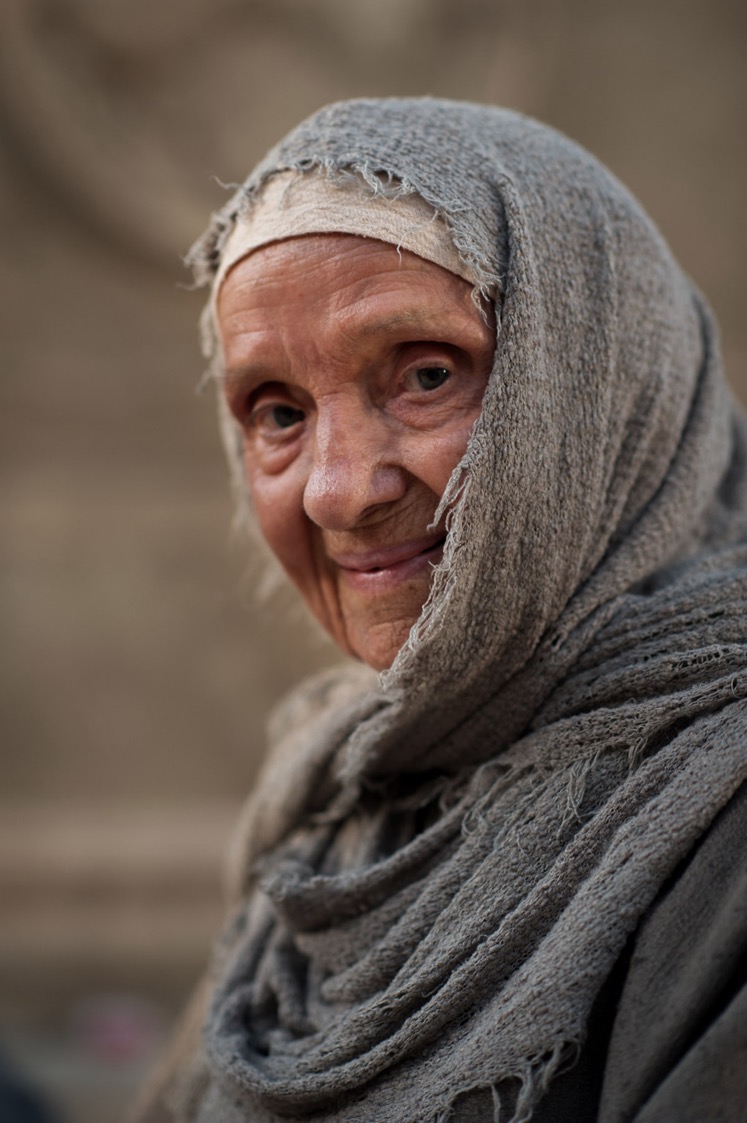 لكن نمو الكنيسة أدى إلى مشكلة في توزيع الطعام (أعمال الرسل 6: 1ب)
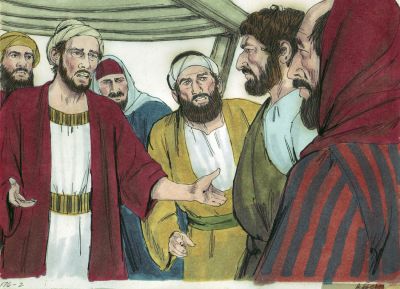 يشارك المؤمنون كل ما يمتلكون (أعمال الرسل 4: 32-37)
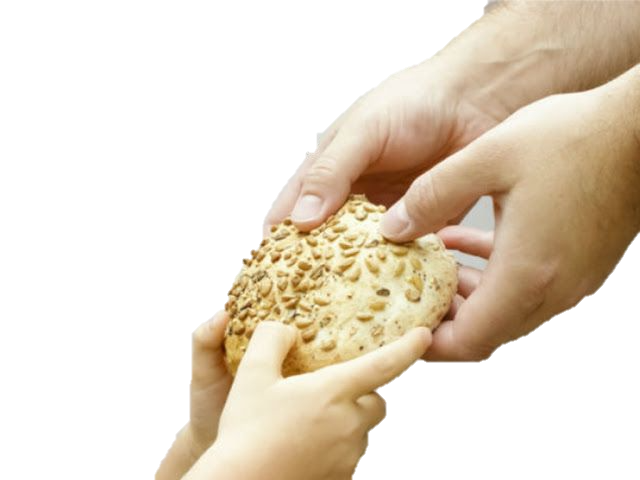 32 وكان لجمهور الذين آمنوا قلب واحد ونفس واحدة، ولم يكن أحد يقول إن شيئاً من أمواله له، بل كان عندهم كل شيء مشتركاً.
أعمال الرسل 4: 32
[Speaker Notes: This was not socialism that REQUIRES people to give up personal property. It was a spontaneous movement of God-ordained generosity.
_________
NS-05-Acts3-8—slides 112, 184]
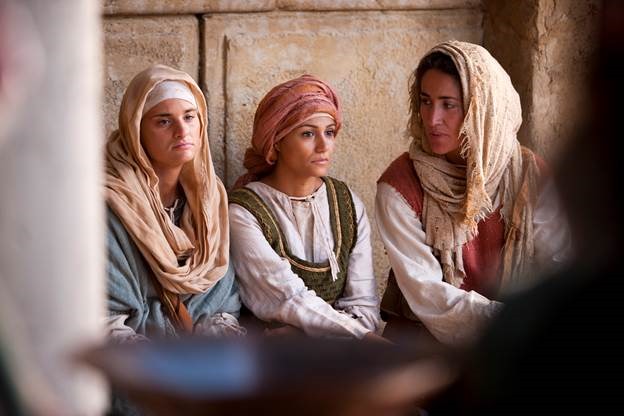 اليونانيات
العبرانيات
الأرامل
97
لغات الإمبراطورية
الإمبراطورية الرومانية
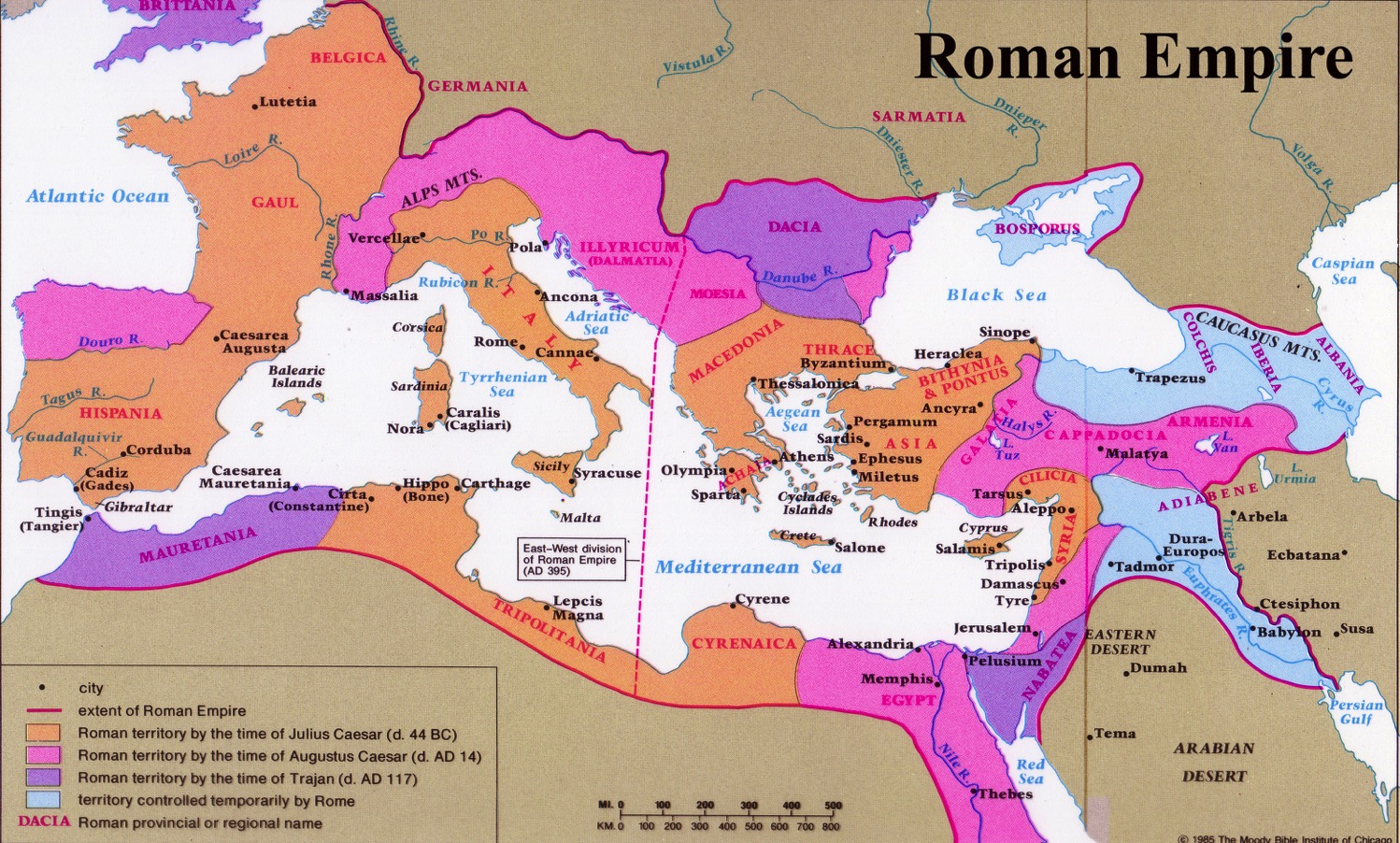 Languages of the Empire
اللاتينية
اليونانية
الآرامية
العبرانية
[Speaker Notes: • Here is Rome. What language was spoken in Rome?
• Latin was the main administrative language of the Empire.
• Israel was a tiny province on the eastern front. What language?
• Hebrew was historically spoken in Israel.
• But in the Intertestamental Era, Aramaic became the trade language of the Middle East.
• Yet Greek remained the main language spoken throughout the Roman Empire as the Romans did little to change this pattern from the Greek Era.]
فكرة
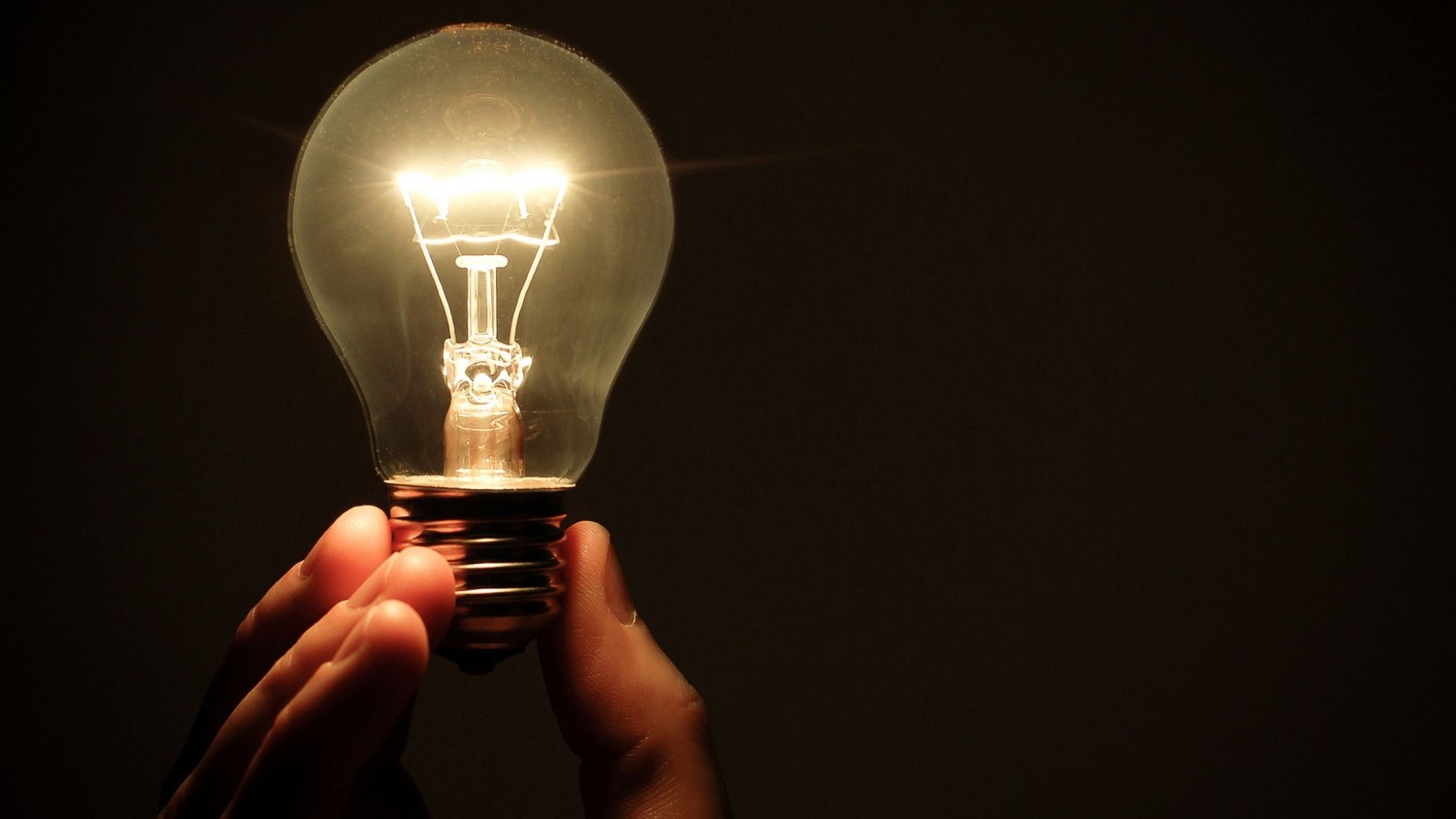 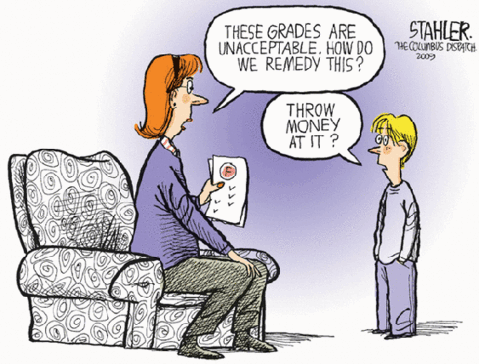 هذه الدرجات غير مقبولة، كيف نعالج هذا؟
ارمي المال عليها
حلَّ الرسل مشكلة النمو من خلال تعيين قادة علمانيين (أعمال الرسل 6: 2-7)
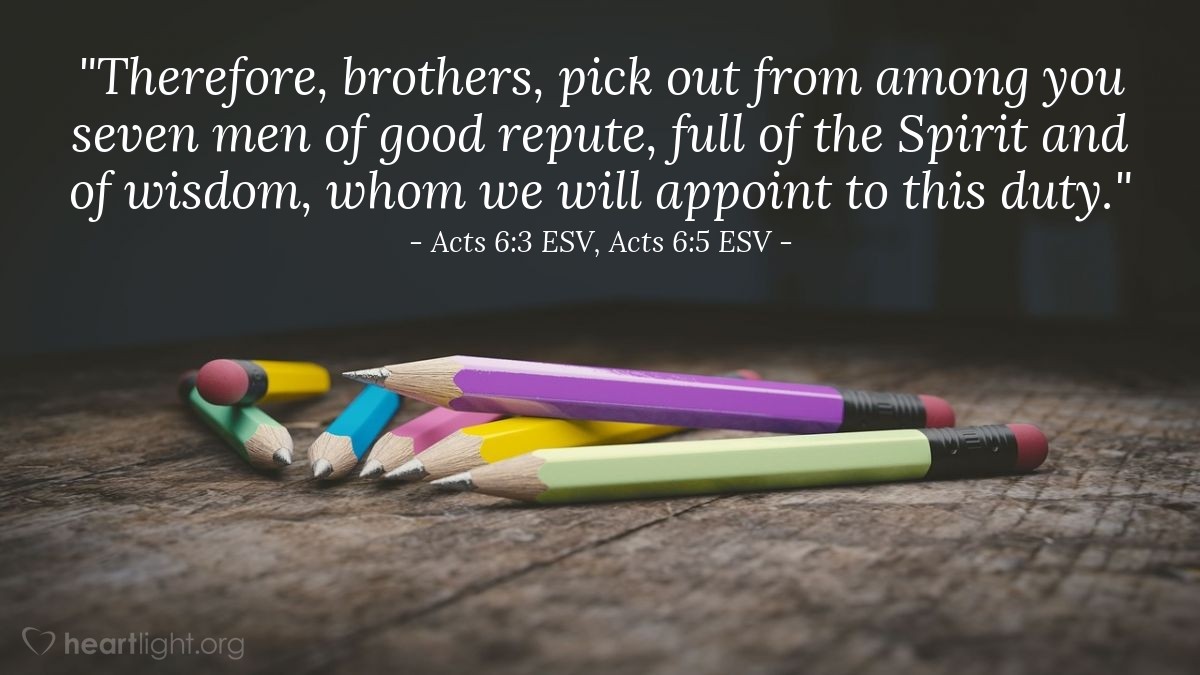 5 فحسن هذا القول أمام كل الجمهور، فاختاروا استفانوس، رجلاً مملواً من الإيمان والروح القدس، وفيلبس، وبروخورس، ونيكانور، وتيمون، وبرميناس، ونيقولاوس دخيلاً أنطاكياً. ( أعمال الرسل 6: 5)
الكلمة
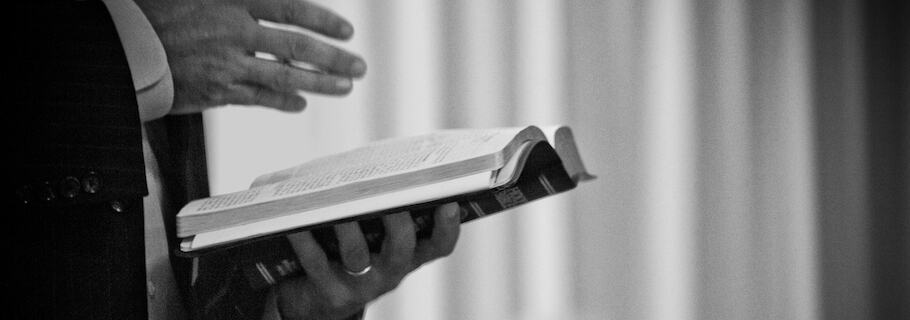 لماذا الرجال من أجل برنامج طعام؟
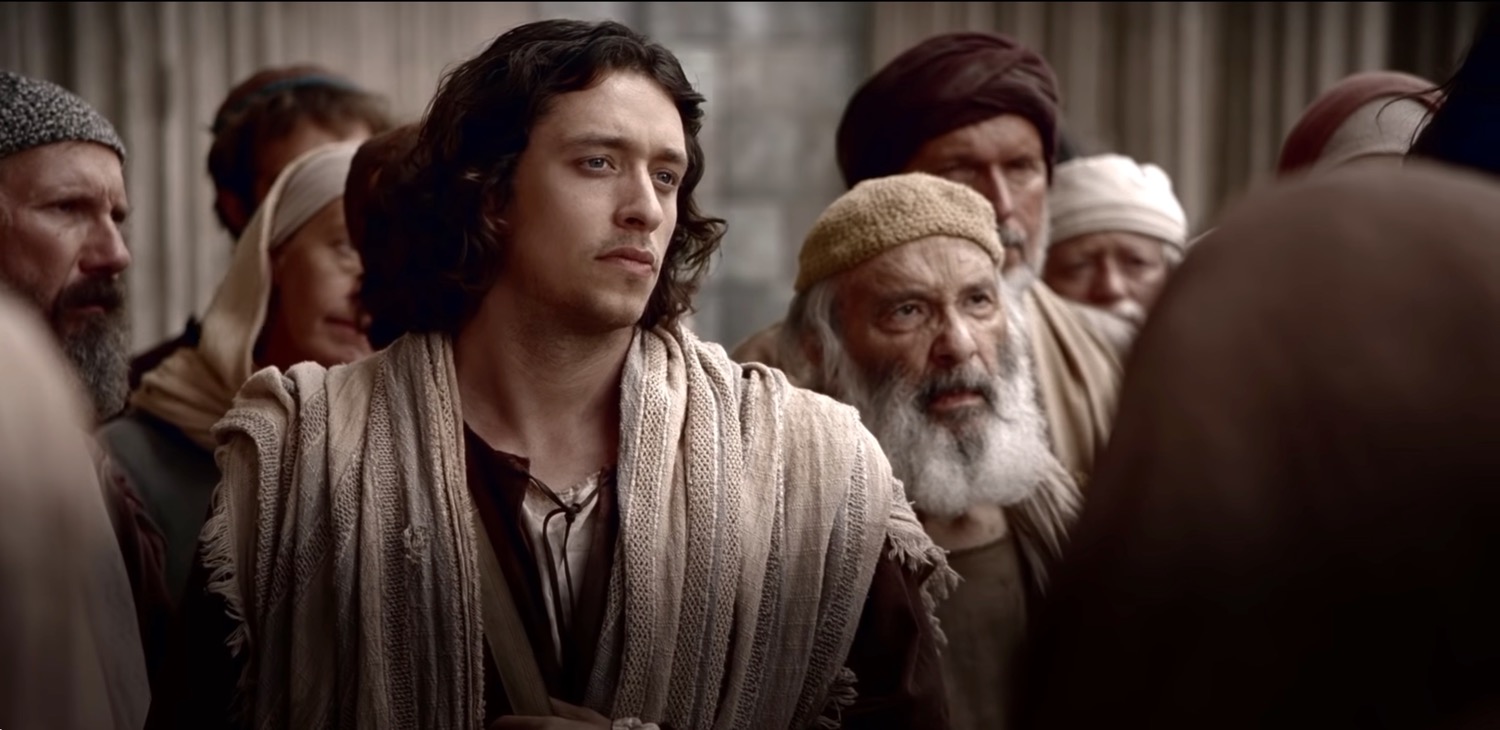 السبعة الذين يخدمون الموائد
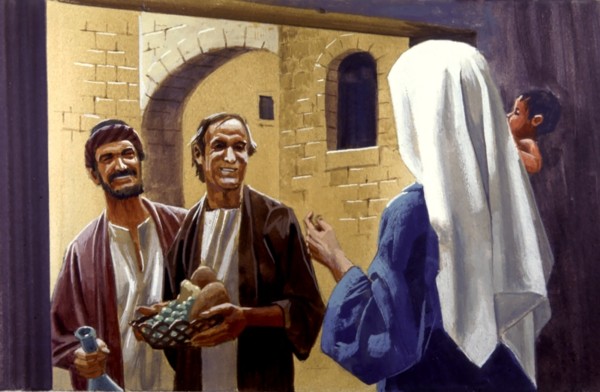 مملوء بالروح (أعمال الرسل 6: 3)
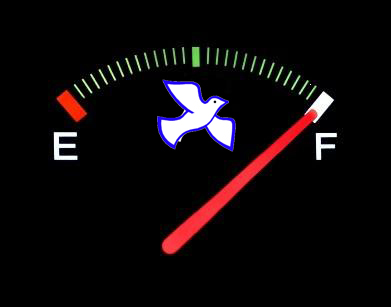 الكلمة والصلاة
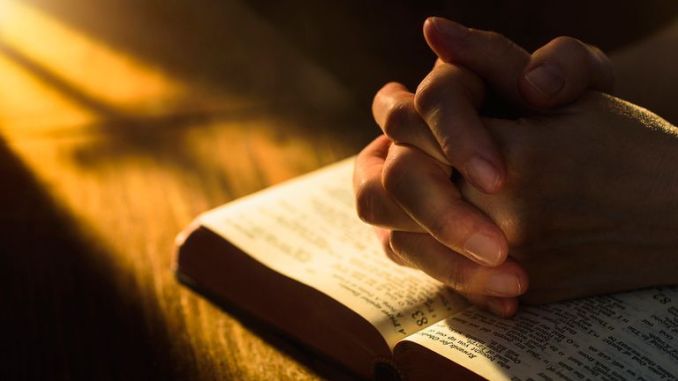 استفانوس
فيلبس
بروخورس
نيكانور
تيمون
برميناس
نيقولاوس من أنطاكية، متحول إلى اليهودية
النتيجة
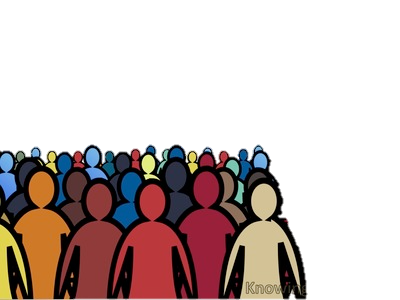 وكانت كلمة الله تنمو
وعدد التلاميذ يتكاثر جداً في أورشليم
أعمال الرسل 6: 7
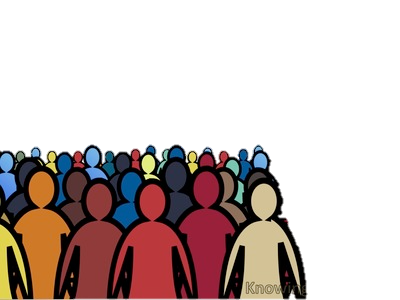 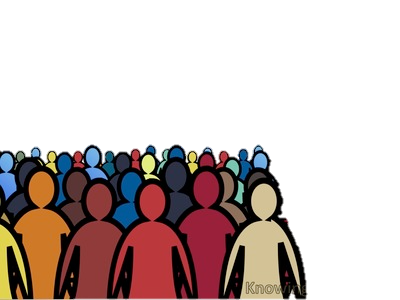 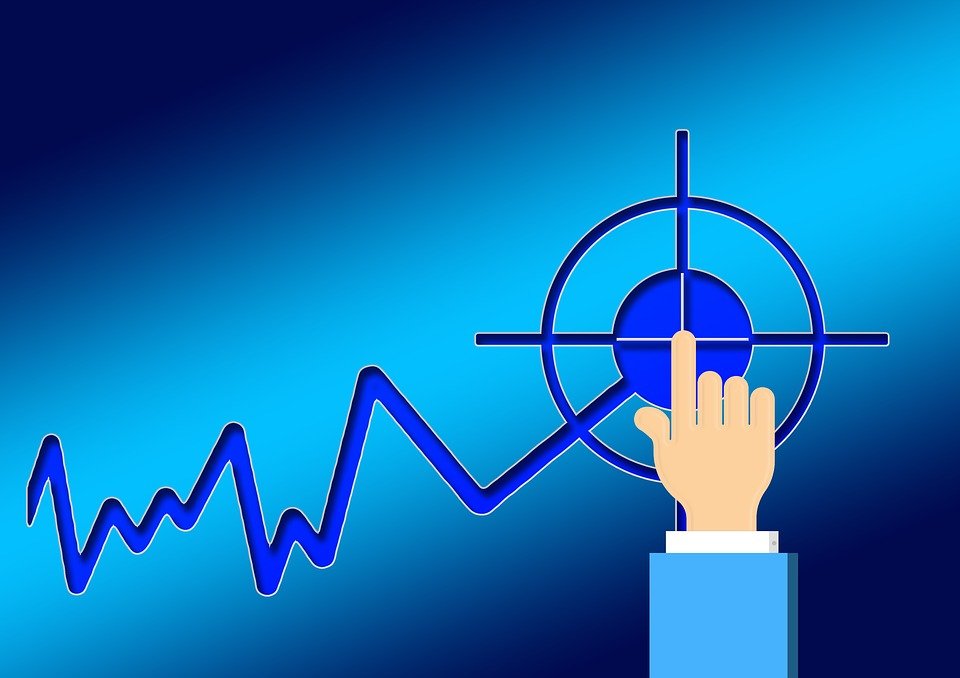 نمو كنيسة أورشليم
الكثير من الكهنة
أعمال الرسل 6: 7
تكاثر 
التلاميذ
أعمال الرسل 6: 1
الإضطهاد
5000
أعمال الرسل 4: 4
يوم الخمسين
3000
أعمال الرسل 2
تقارير التطور
نهاية
الأرض
1: 1-6: 7
6: 8-8: 40
أعمال الرسل  9-28
125
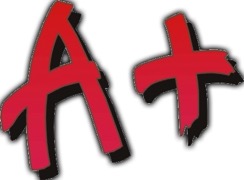 الآية المفتاحية 1: 8
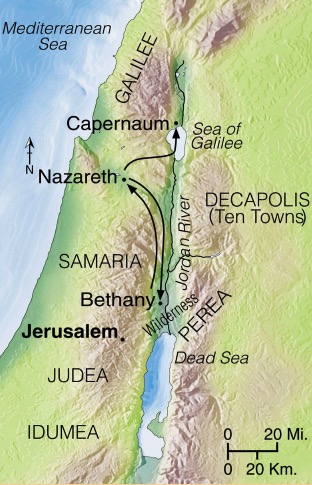 2: 47 ب
6: 7
8: 40
9: 31
12: 24
16: 5
19: 20
28: 30-31
28: 30- 31
لماذا تنتهي بهذه الطريقة؟
مقتبس من ستانلي د. توسان، ب ك س؛ جيريمي تشيو، الشرق
أرامل سعيدات
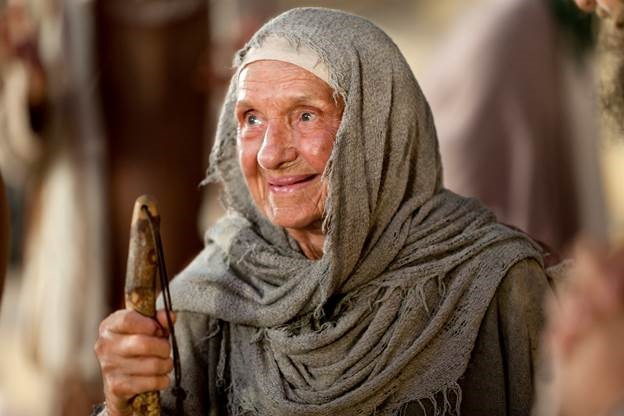 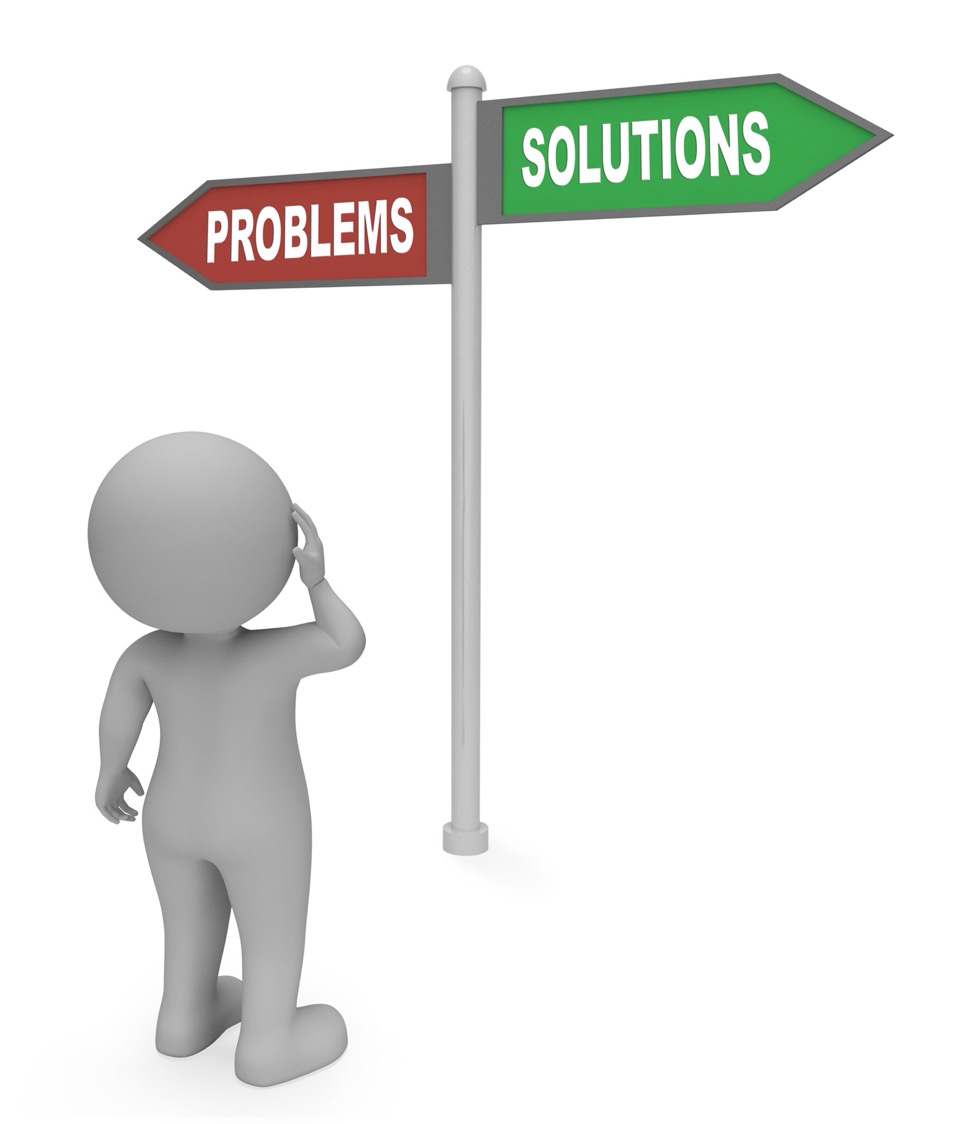 كيف يجب أن نحل مسائل النمو التي نواجهها؟
الفكرة الرئيسية في أعمال الرسل 6: 1-7
حل مشاكل نمو الكنيسة 
هو المزيد من القادة العلمانيين
الحل العالمي هو وضع مزيد من العمل على عدد أقل من الناس
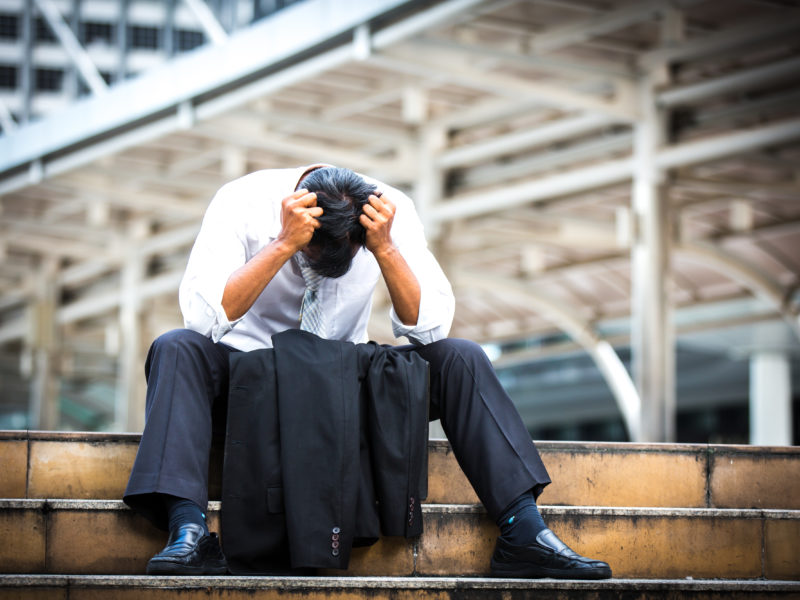 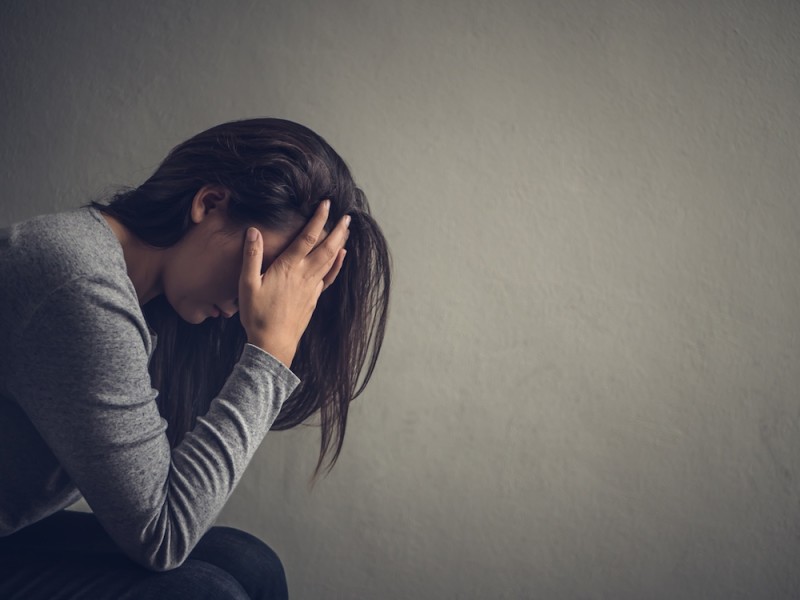 إذاً ماذا نفعل بخصوص مشاكل نمونا؟
تطبيق أعمال الرسل 6: 1-7
علينا تعيين المزيد من القادة 
للتعامل مع نمونا
أطلب الحق – لا النمو
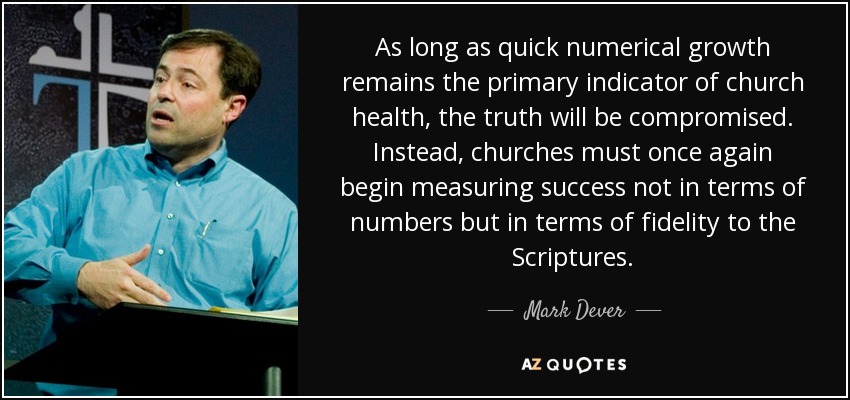 طالما ظل النمو العددي السريع هو المؤشر الأساسي لصحة الكنيسة، فإن الحقيقة سوف تتعرض للخطر. وبدلاً من ذلك يجب على الكنائس أن تبدأ مرة أخرى في قياس النجاح ليس من حيث الأرقام ولكن من حيث الإخلاص للكتاب المقدس.
—— مارك ديفير —
نمو الطرق المتقاطعة
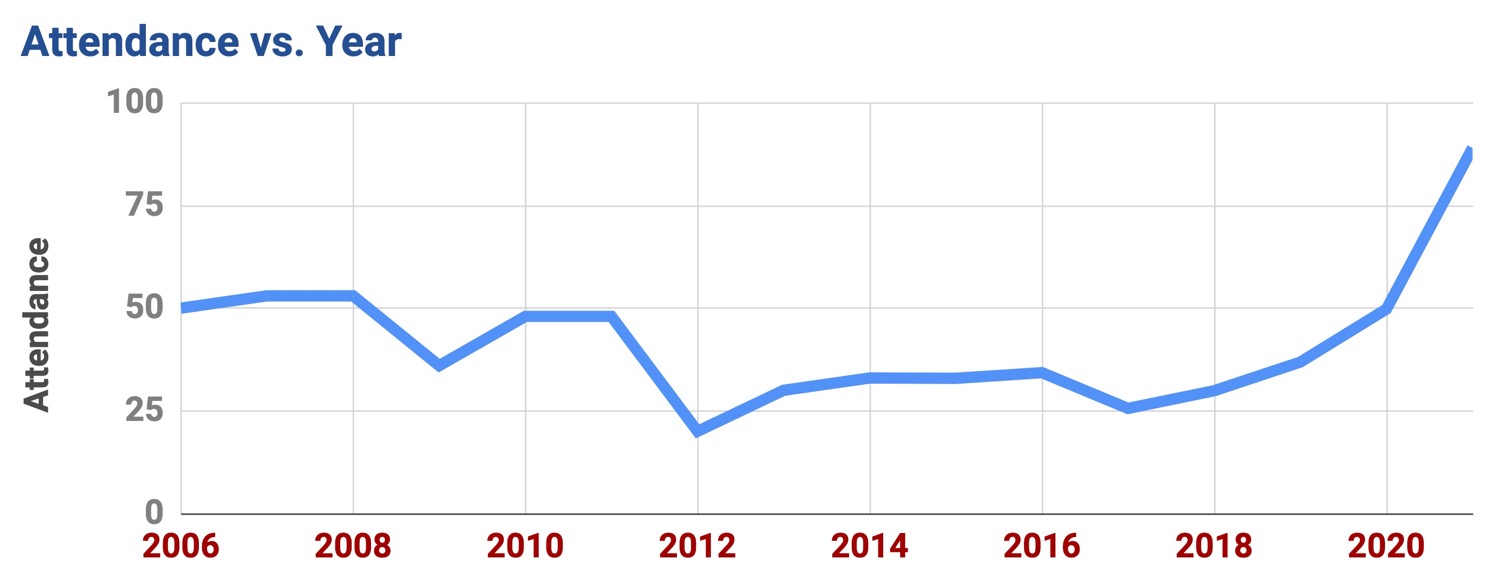 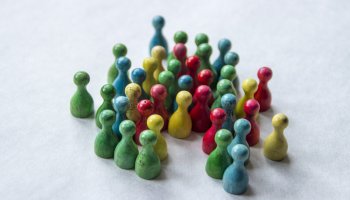 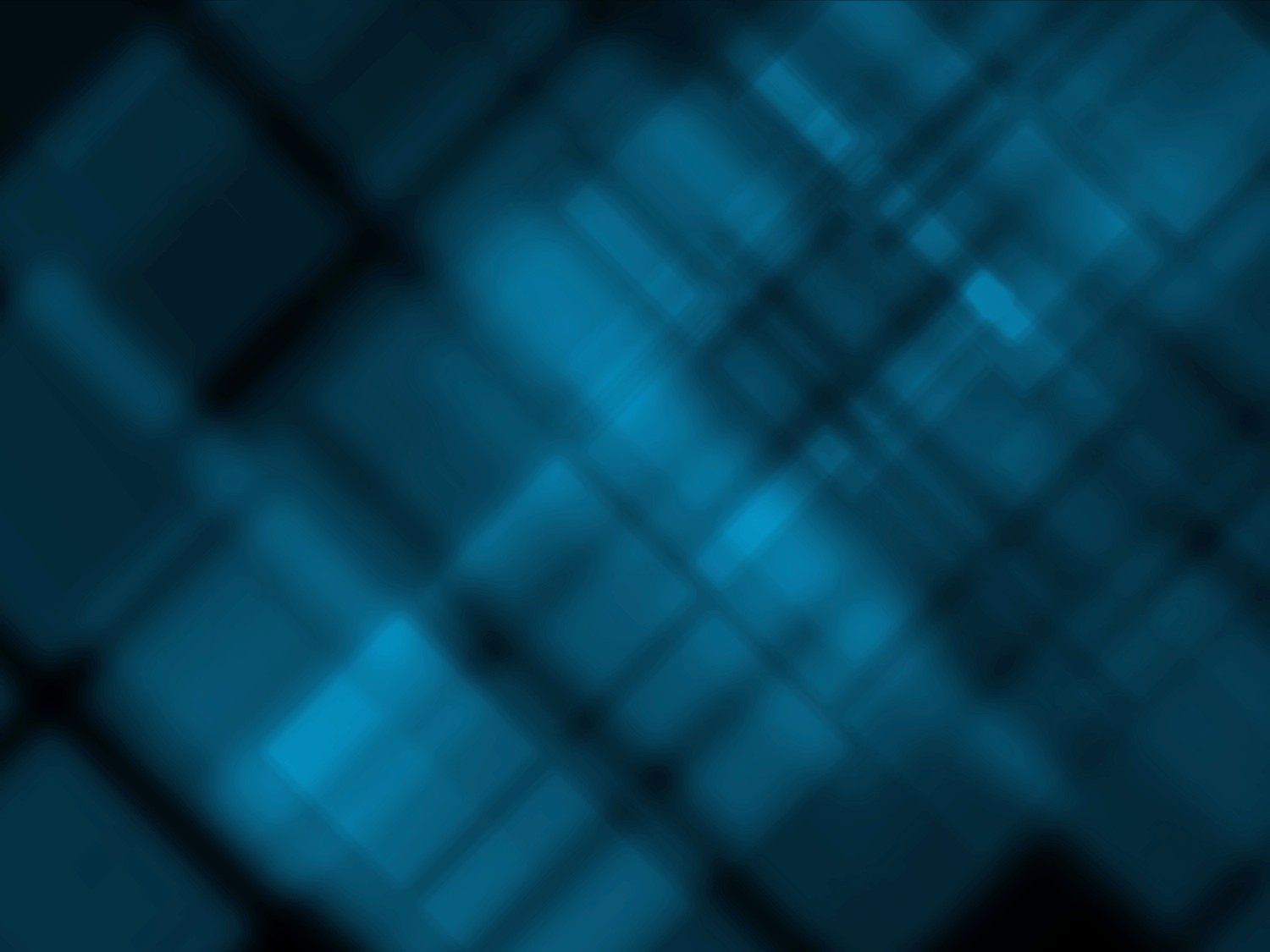 مشاكلنا
حلول الله
الأطفال
الشباب
السيدات
الرجال
المجموعات البيتية
العبادة
القادة
القادة
القادة
القادة
القادة
القادة
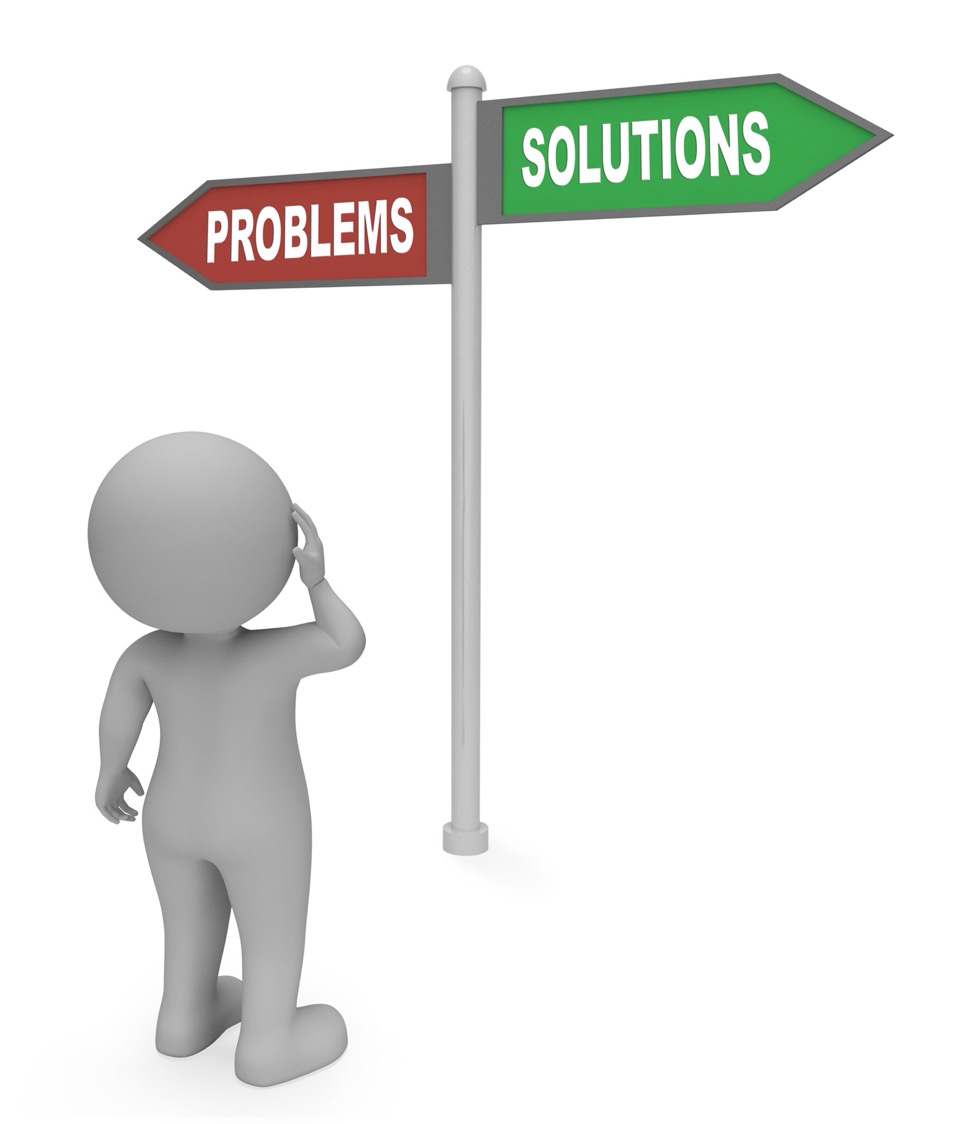 كيف يجب أن نحل مسائل النمو التي نواجهها؟
الفكرة الرئيسية في أعمال الرسل 6: 1-7
حل مشاكل نمو الكنيسة 
هو المزيد من القادة العلمانيين
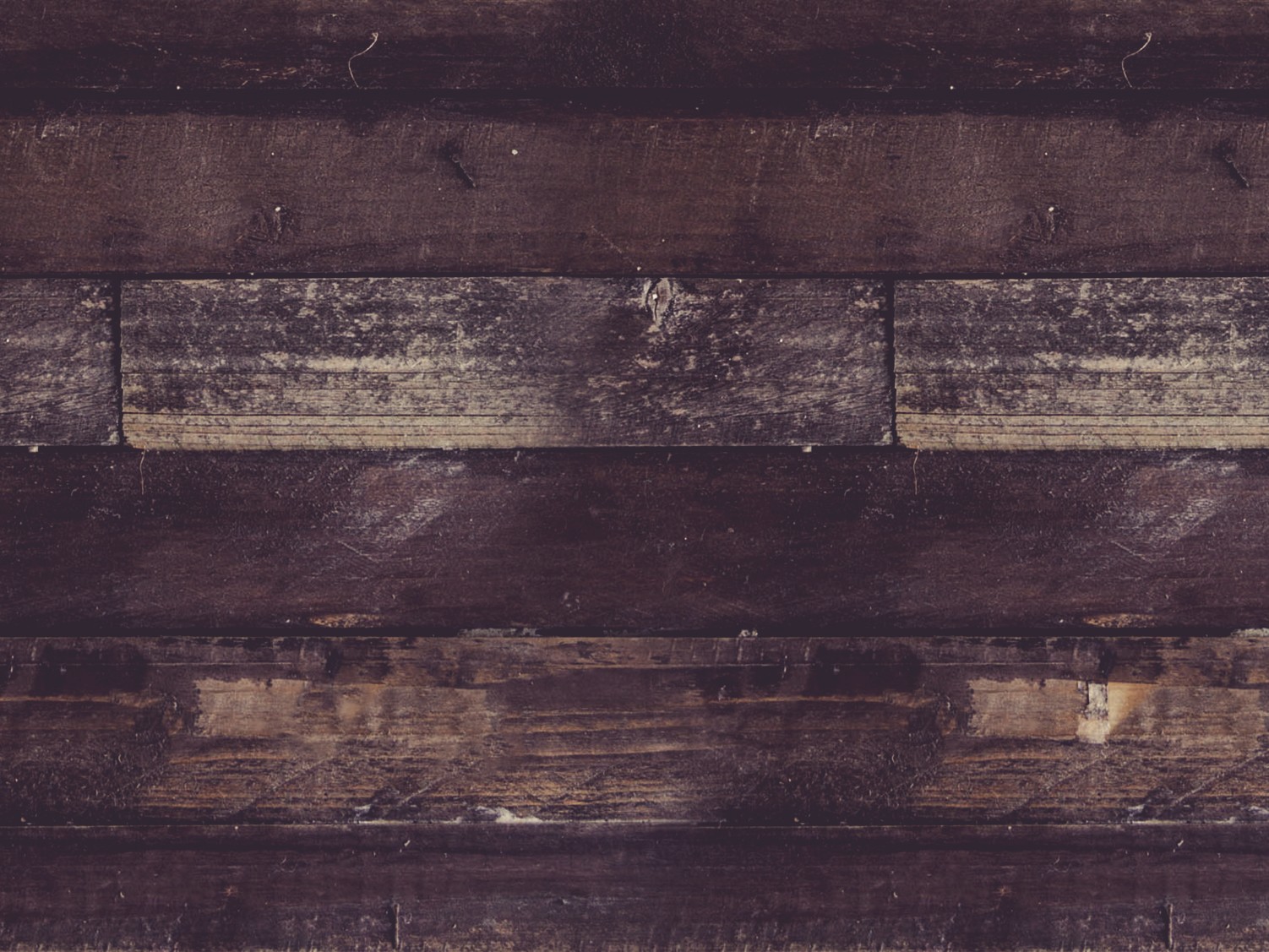 دروس قيادية
1. اختر قادة أقرب إلى المسائل وثق بهم
2. دع الناس يختارون القادة الذين يحترمونهم فعلاً
3. الشخصية أكثر أهمية من الخبرة أو القدرة
4. يجب أن تكون أولوية قادة الكنيسة التعليم والصلاة
ماذا نفعل؟
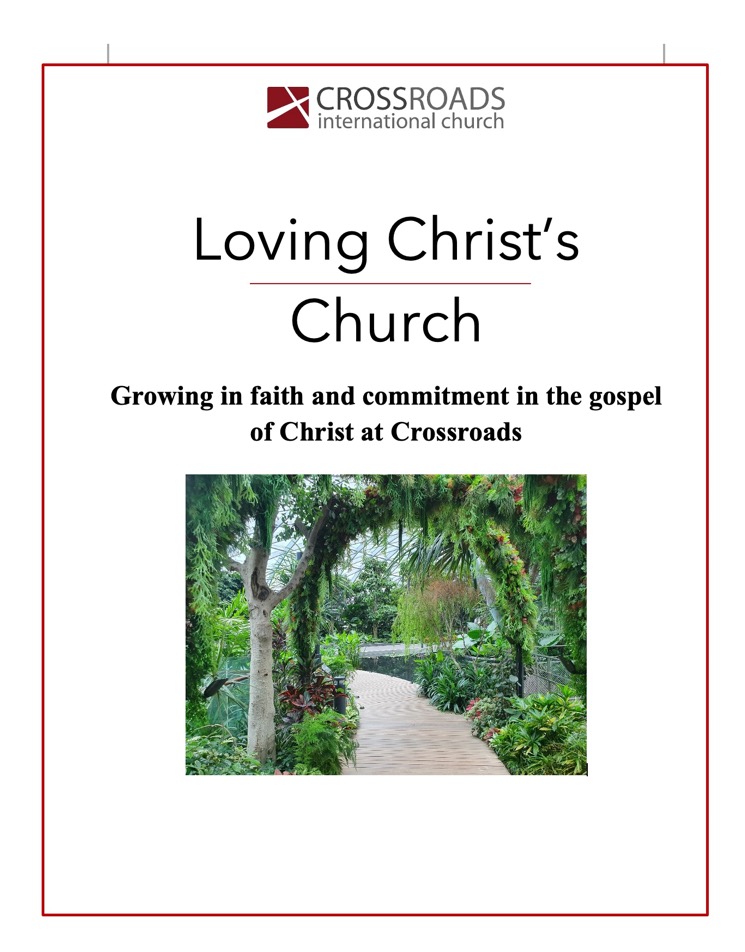 ضع في اعتبارك كيف سمح الله بالمشاكل في حياتك من أجل نموك.
اسأل الله عن الدور الذي يريدك أن تلعبه في هذه الكنيسة.
ضع أولوية الكلمة والصلاة في حياتك الشخصية.
اشترك في صف محبة كنيسة المسيح مع ق. جيم.
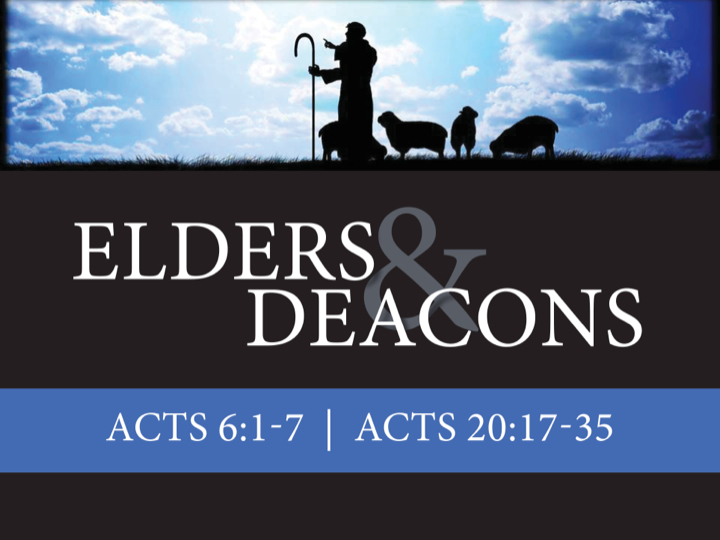 الشيوخ والشمامسة
أعمال الرسل 6: 1-7 وأعمال الرسل 20: 17-35
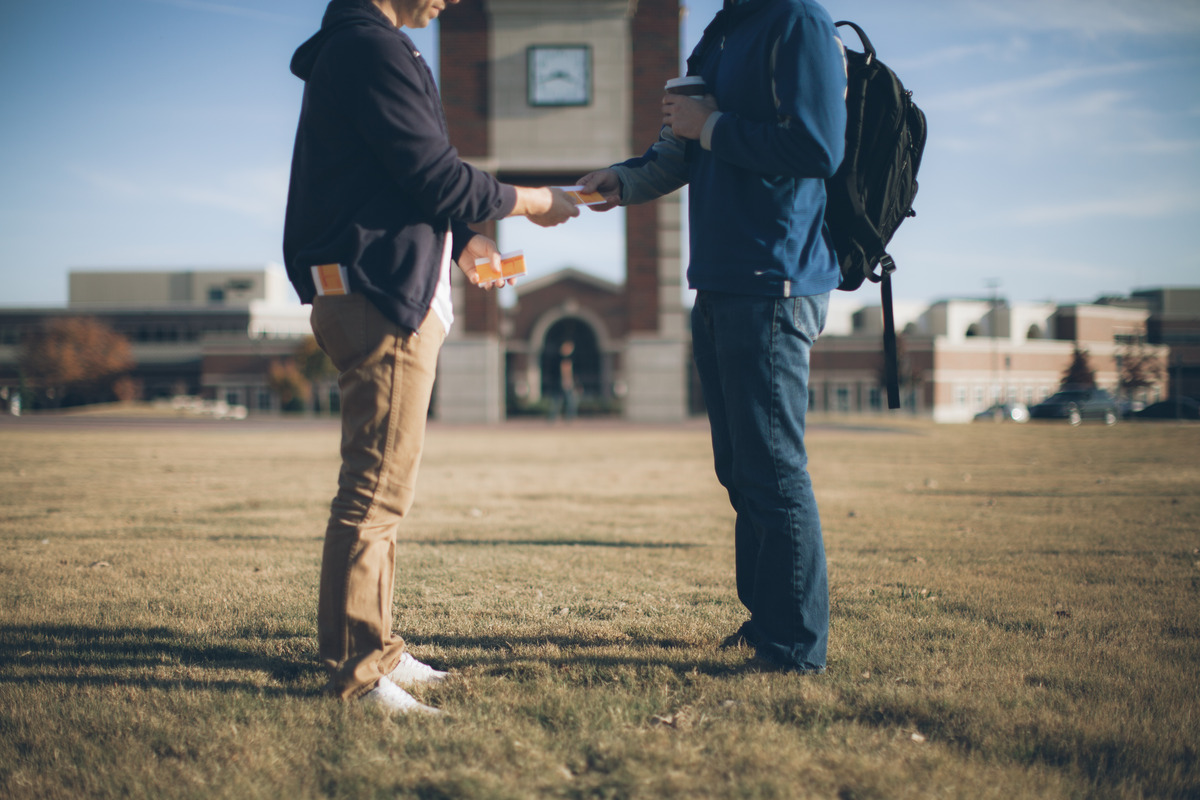 نحتاج أن تفيض شهادتنا أولاً في بيئتنا الخاصّة.
[Speaker Notes: كان علي أن أكون مخلصًا بين زملائي في مدرستي الثانوية.
أولاً: اسمح للروح القدس أن يقودك حيث تعيش وتعمل.]
لماذا يجب أن نشهد ؟؟
3 أسباب
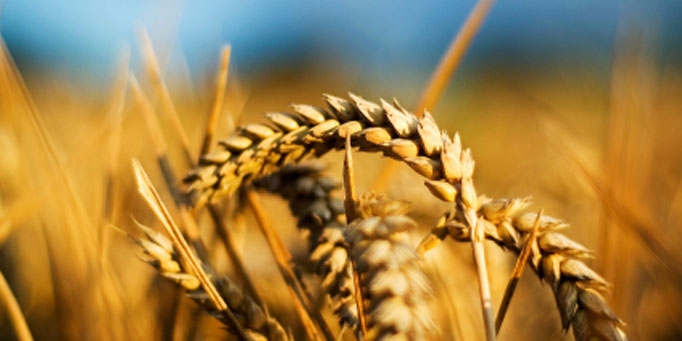 أعمال الرسل
[Speaker Notes: سنرى اليوم ثلاثة أسباب يجب أن نشهد بها عن يسوع.
 كل منها هو في الواقع مرحلة من النمو
.سنقوم بمسح كتاب أعمال الرسل بالكامل.
(نعود إلى سؤالنا: لماذا نشهد؟)]
أولاً: لقد سبقنا الله حتى نبدأ من حيث نحن ..(١:١ – ٦: ٧ )
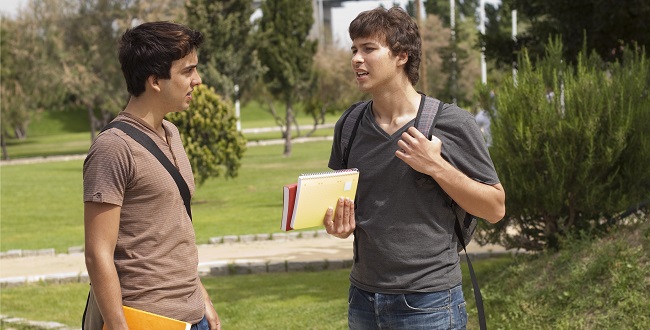 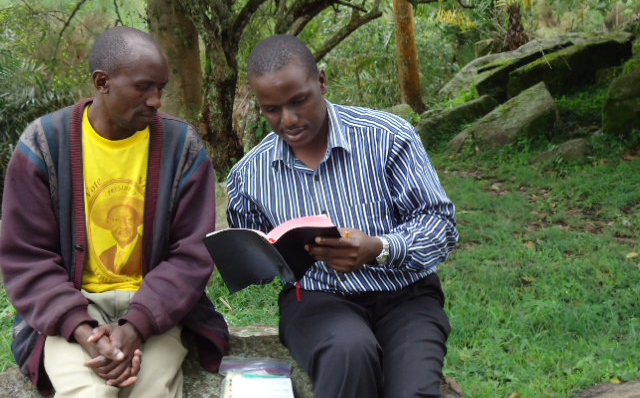 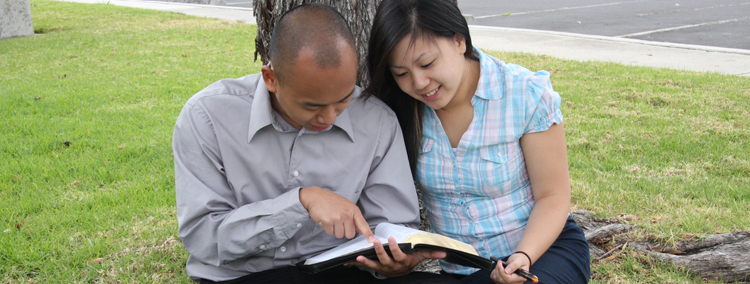 أعمال الرسل
[Speaker Notes: يساعدنا الله في إخبار الآخرين أولاً عن يسوع حيث يكون هذا طبيعيًا وبدون عبور الثقافات.]
ثانياً: يعود المجد لله عندما نشهد خارج منطقة راحتنا (٦: ٨-٨ : ٤٠)
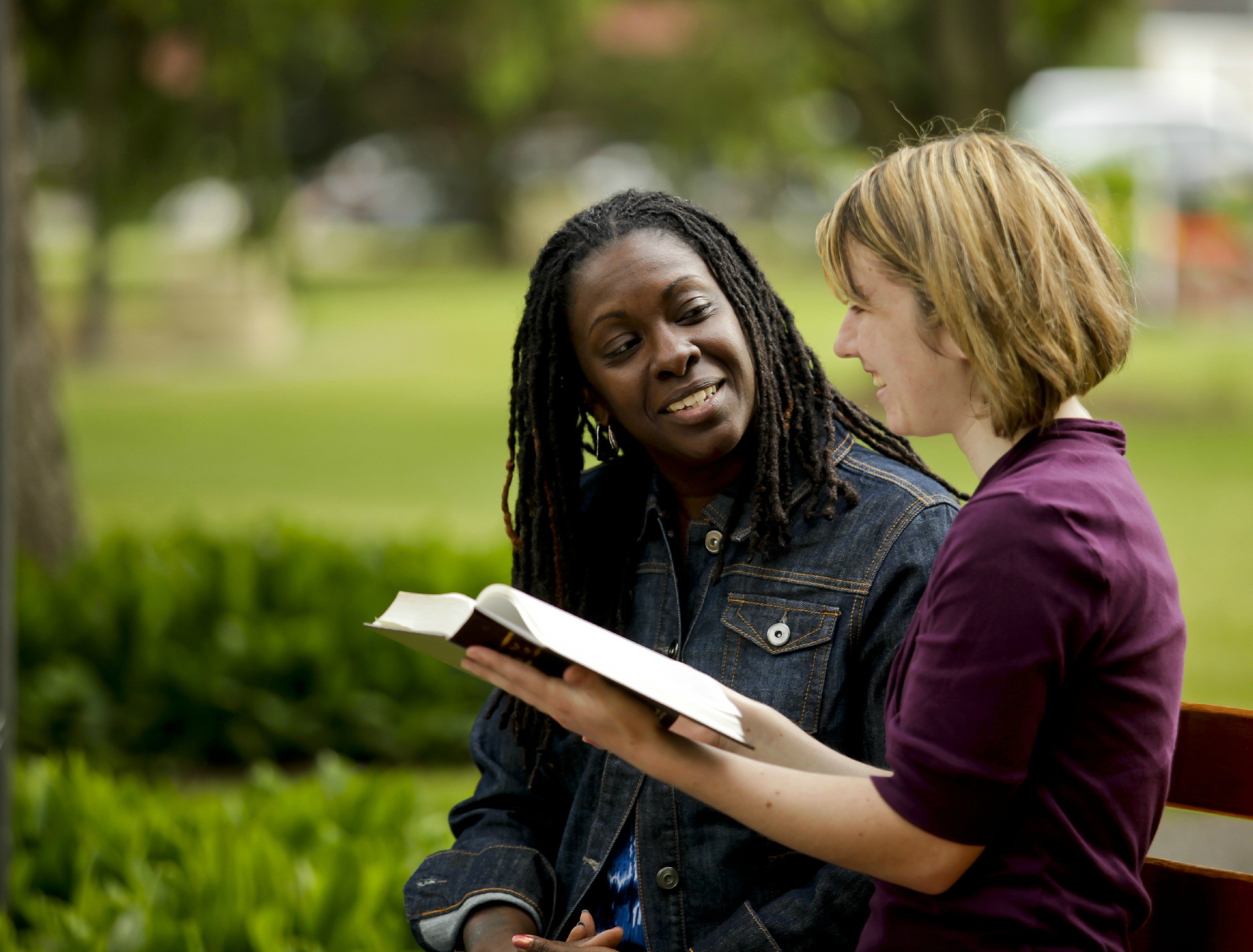 أعمال الرسل
[Speaker Notes: يمجد الله عندما نشاركه مع من لا يعرفوه .]
سيادة الله في الألم
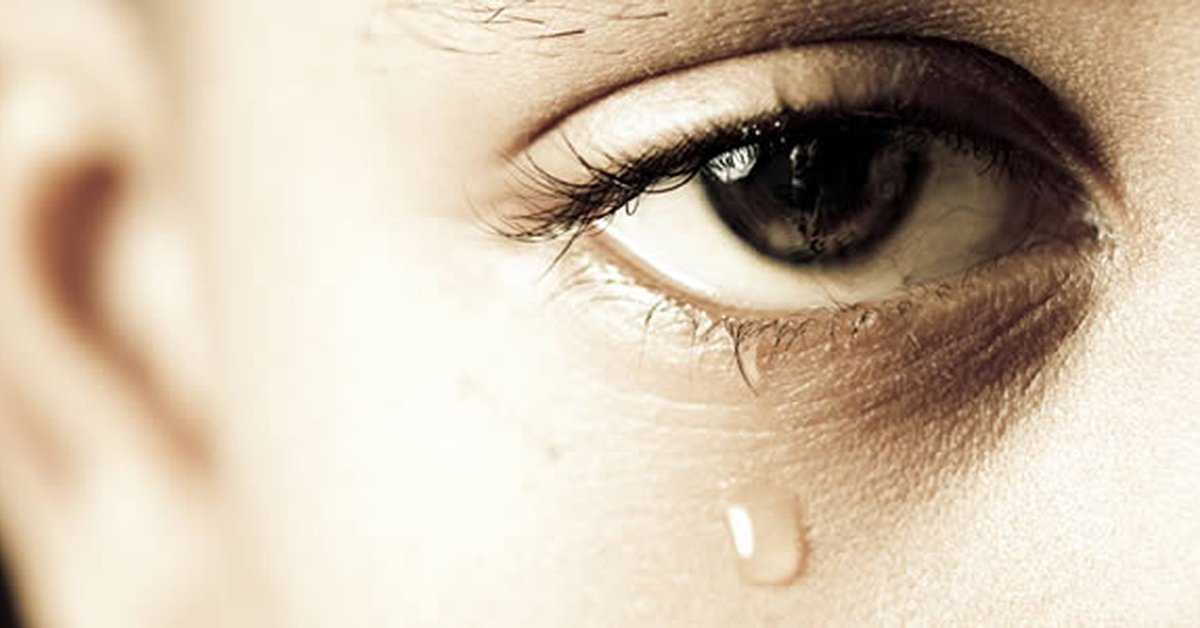 أعمال الرسل   6: 8-8: 3
تم وعظها من قبل د. جيم هارملينغ في كنيسة الطرق المتقاطعة الدولية .  • CICFamily.comتم تحميلها من قبل د. ريك جريفيث • كلية الكتاب المقدس سنغافورة الملفات بلغات عديدة للتنزيل المجاني على BibleStudyDownloads.org
جيم إليوت
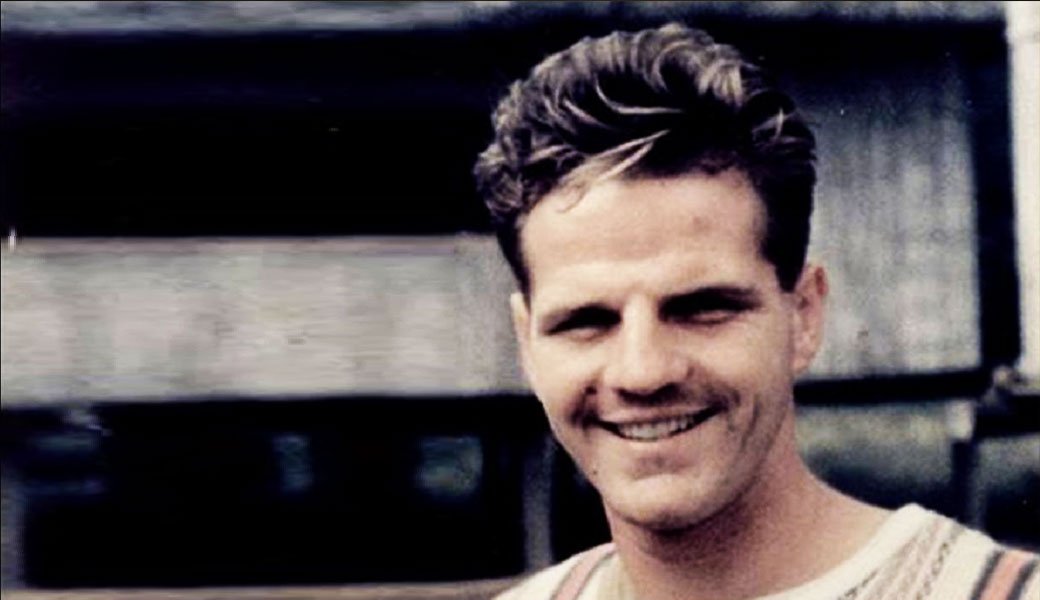 سيادة الله في الألم
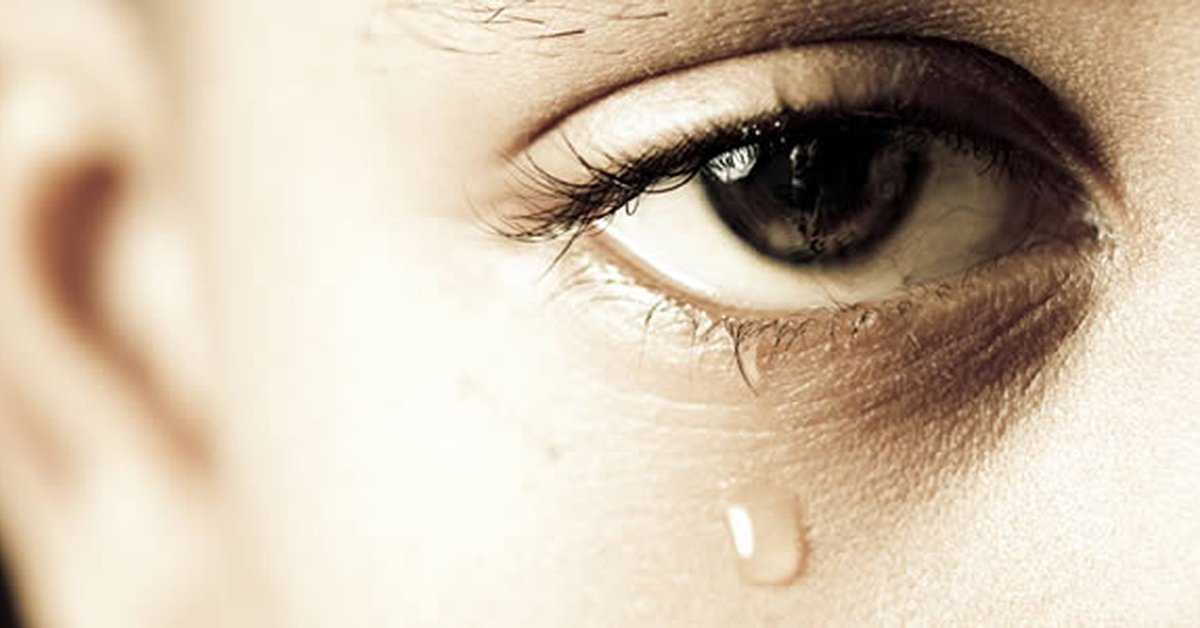 أعمال الرسل   6: 8-8: 3
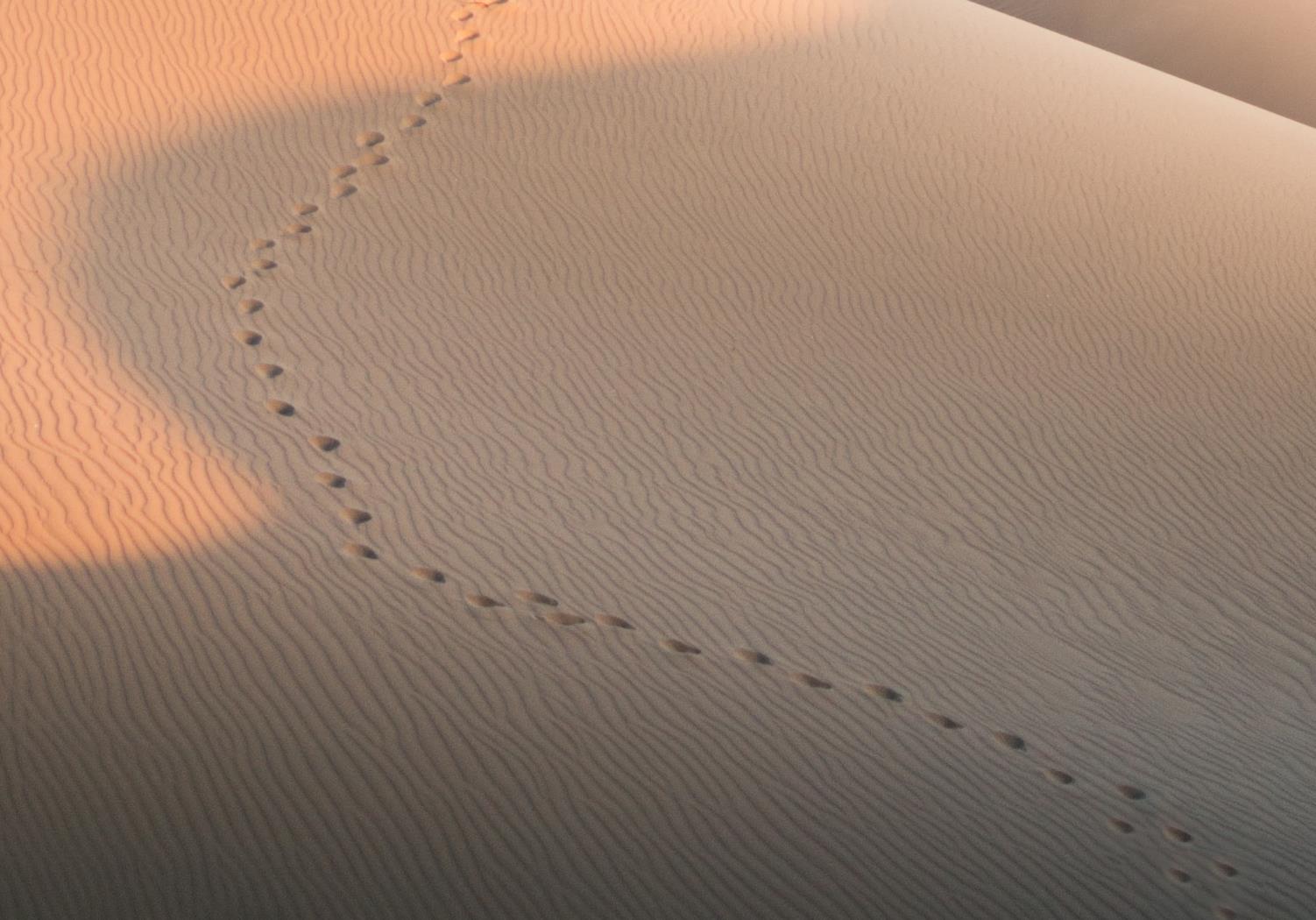 أخبار سارة
متحركة
عمل الله من خلال الكنيسة الأولى
أعمال الرسل
[Speaker Notes: Our new series on أعمال الرسل begins today that we are calling “Good News on the Move.”]
المقاومة والتجاوب
خارجية
داخلية
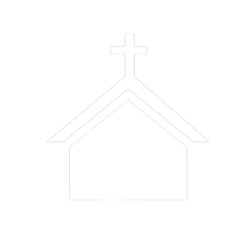 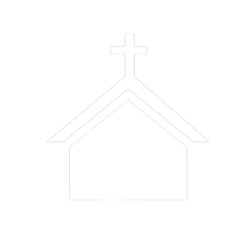 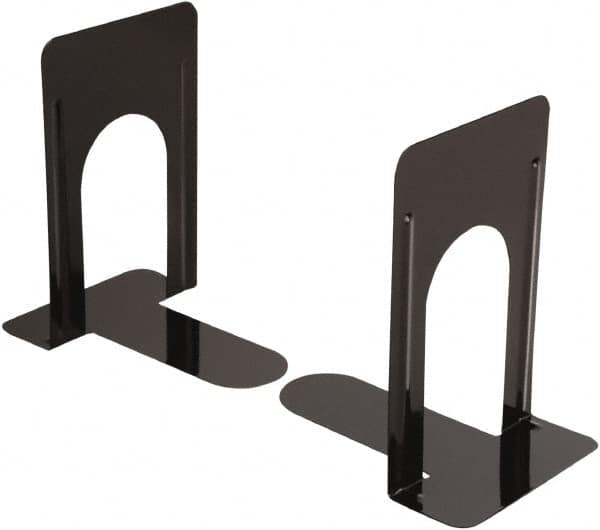 استفانوس
شاول
الألم
(أعمال الرسل 6: 8-7: 60)
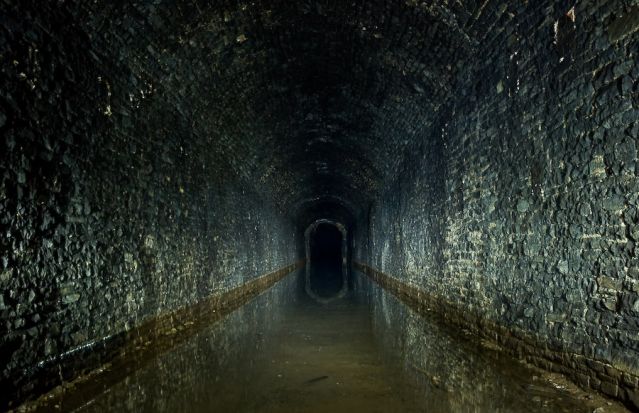 يوحنا 15: 20
اذكروا الكلام الذي قلته لكم: 
ليس عبد أعظم من سيده. 
إن كانوا قد اضطهدوني فسيضطهدونكم ...
2 تيموثاوس 3: 12
وجميع الذين يريدون أن يعيشوا بالتقوى 
في المسيح يسوع يضطهدون.
المستوى الأول في الألم: مجادلات حول الكتاب المقدس (6: 8-10)
المستوى الثاني في الألم: اتهامات باطلة علنية (6: 11-7: 1)
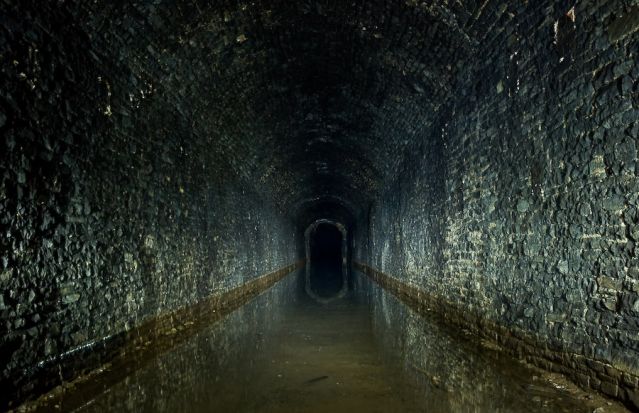 Slides on أعمال الرسل 7
[Speaker Notes: God expanded the kingdom message to Samaritans in Judea and Samaria (6:8–8:40).]
المستوى الأول في الألم: مجادلات حول الكتاب المقدس (6: 8-10)
المستوى الثاني في الألم: اتهامات باطلة علنية (6: 11-7: 1)
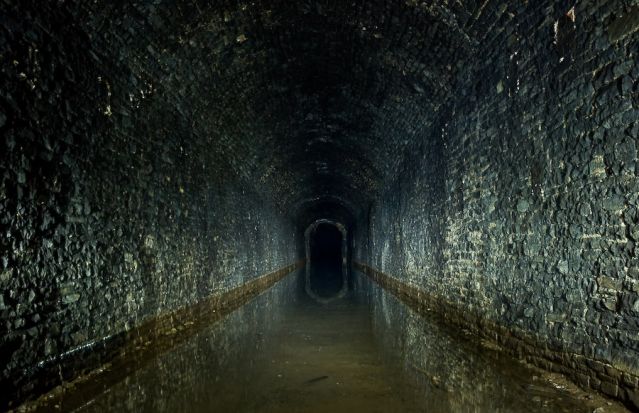 المستوى الثالث في الألم: رفض ومواجهة الخطية (7: 2-53)
أطاع إبراهيم الله (2-8)
أطاع يعقوب ويوسف الله (9-16)
أطاع موسى الله لكنه رُفِض (17-44)
أطاع يشوع وداود وسليمان الله (45-50)
لم يطع القادة الدينيون الله (51-53)
قساة الرقاب
(خر 32: 9، 33: 3، 5، 34: 9، تث 9: 6، 13)

غلف القلوب والآذان
(لا 26: 41، إر 4: 4، 6: 10، 9: 26، حز 44: 7، 9)

تقاومون الروح القدس
(أش 63: 10)
مقارنة
خروج 1-20 = عمل وتحرير إلهي
خروج 21-31، 34-40 = تعليمات في الناموس وحضور الله
خروج 32-34 = التمرد ضد موسى وحضور الله
أعمال الرسل 1-6 = عمل وتحرير إلهي
أعمال الرسل 7 = تعليمات في الناموس وحضور الله
أعمال الرسل 7-8 = التمرد ضد موسى وحضور الله
مقارنة
يسوع = تمت إدانته من قبل القادة الدينيين اليهود، متنبئاً أن يجلس عن يمين الله، محكوماً عليه بالموت ويقدم الغفران مسلماً روحه بين يدي الله.
استفانوس = تمت إدانته من قبل القادة الدينيين اليهود، يرى يسوع جالساً عن يمين الله، محكوماً عليه بالموت ويقدم الغفران مسلماً روحه بين يدي الله.
المستوى الأول في الألم: مجادلات حول الكتاب المقدس (6: 8-10)
المستوى الثاني في الألم: اتهامات باطلة علنية (6: 11-7: 1)
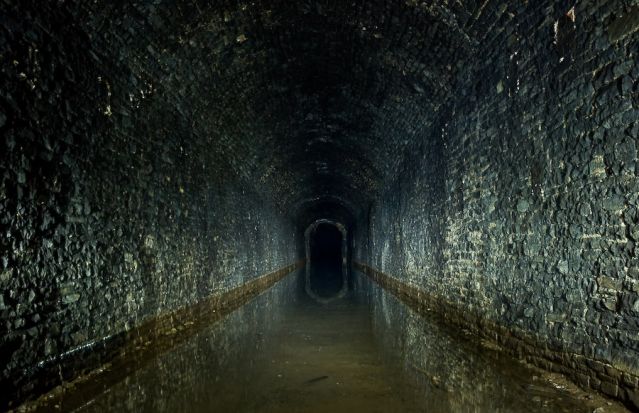 المستوى الثالث في الألم: رفض ومواجهة الخطية (7: 2-53)
المستوى الرابع في الألم: الإعتداء الجسدي (7: 54-60)
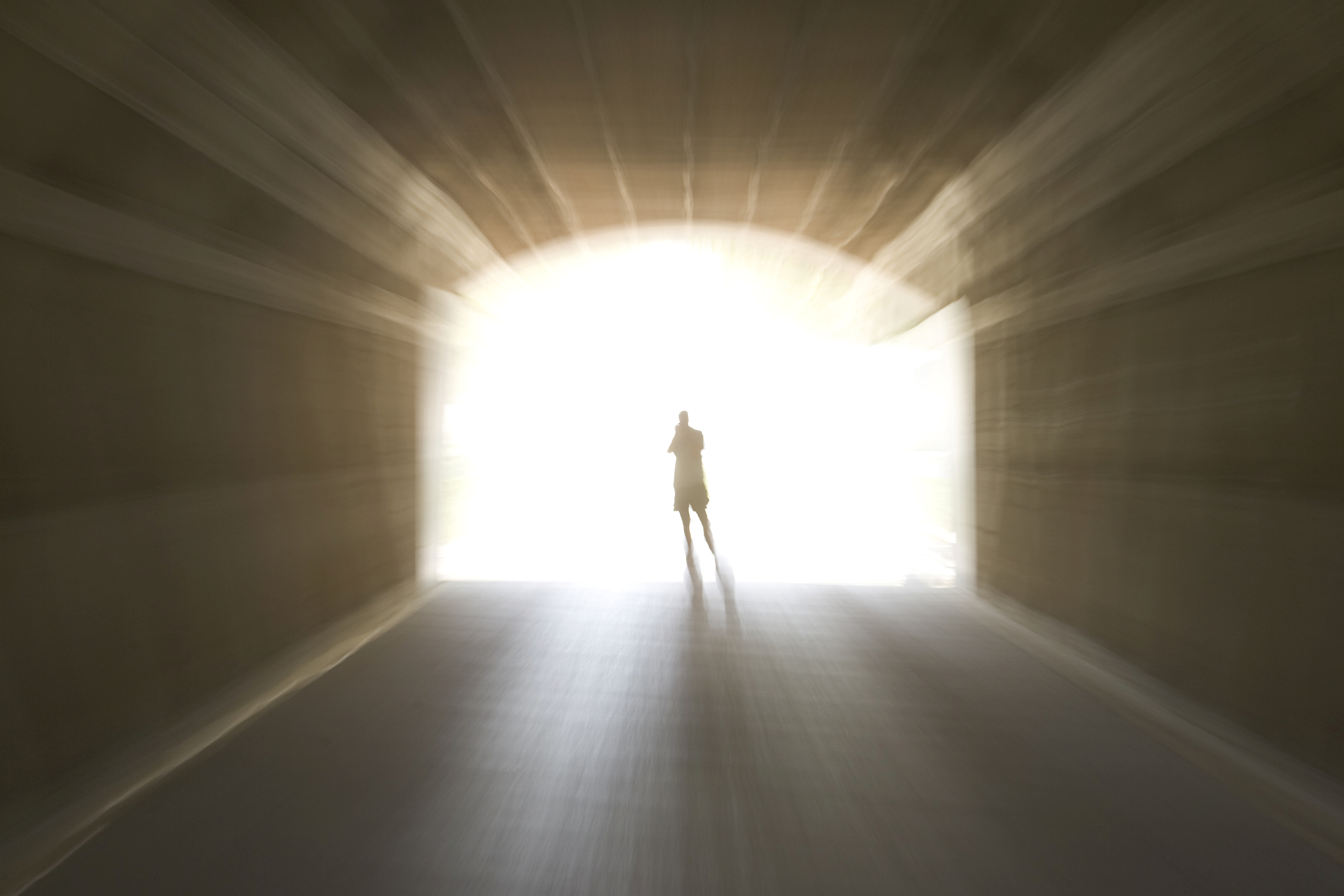 سيادة الله
(أعمال الرسل 8: 1-3)
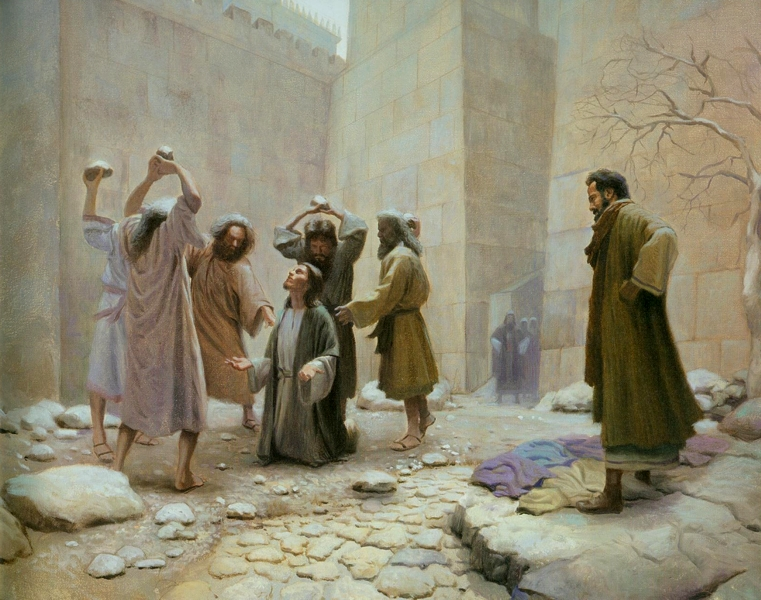 كان شاول راضياًبرجم إستفانونس
أعمال الرسل 7: 58؛ 8: 1
[Speaker Notes: استخدم الله موت إستفانونس لانتشار الملكوت نحو الشمال (6: 8 – 8: 3)]
Slides on أعمال الرسل 8
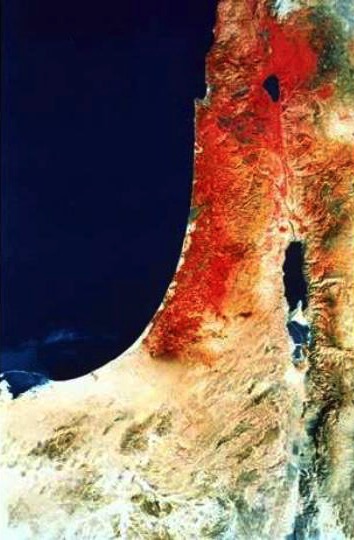 خطة الله: لم تتبعها الكنيسة...
أقصى الأرض
أعمال الرسل 8: 1
لذلك سبَّبّ الله...
أعمال الرسل 1: 8
وكان شاول راضياً بقتله. وحدث في ذلك اليوم اضطهاد عظيم على الكنيسة التي في أورشليم، فتشتت الجميع في كور اليهودية والسامرة ما عدا الرسل.
لكنكم ستنالون قوة متى حل الروح القدس عليكم وتكونون لي شهوداً في أورشليم وفي كل اليهودية والسامرة وإلى أقصى الأرض
السامرة
أورشليم
اليهودية
نتائجرجم استفانوس
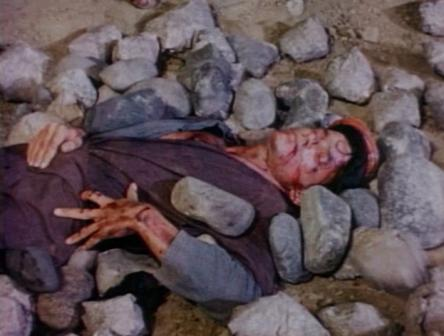 أعمال الرسل 1: 8
أعمال الرسل 8: 1
130
وجهة نظر التوسع في أعمال الرسل
أعمال 9 - 28
أنطاكية، قيصرية، قبرص، 
فينيقية، أورشليم
(أعمال الرسل 9-12)

4 رحلات لبولس:
1. غلاطية (أعمال 13-15)
2. اليونان (أعمال 16-18)
3. آسيا (أعمال 18-21)
4. روما (أعمال 22-28)

توسع الكنيسة
الأمم
المركز أنطاكية إلى روما
بولس وبرنابا
إلى أقصى الأرض





35-62م (27 سنة)
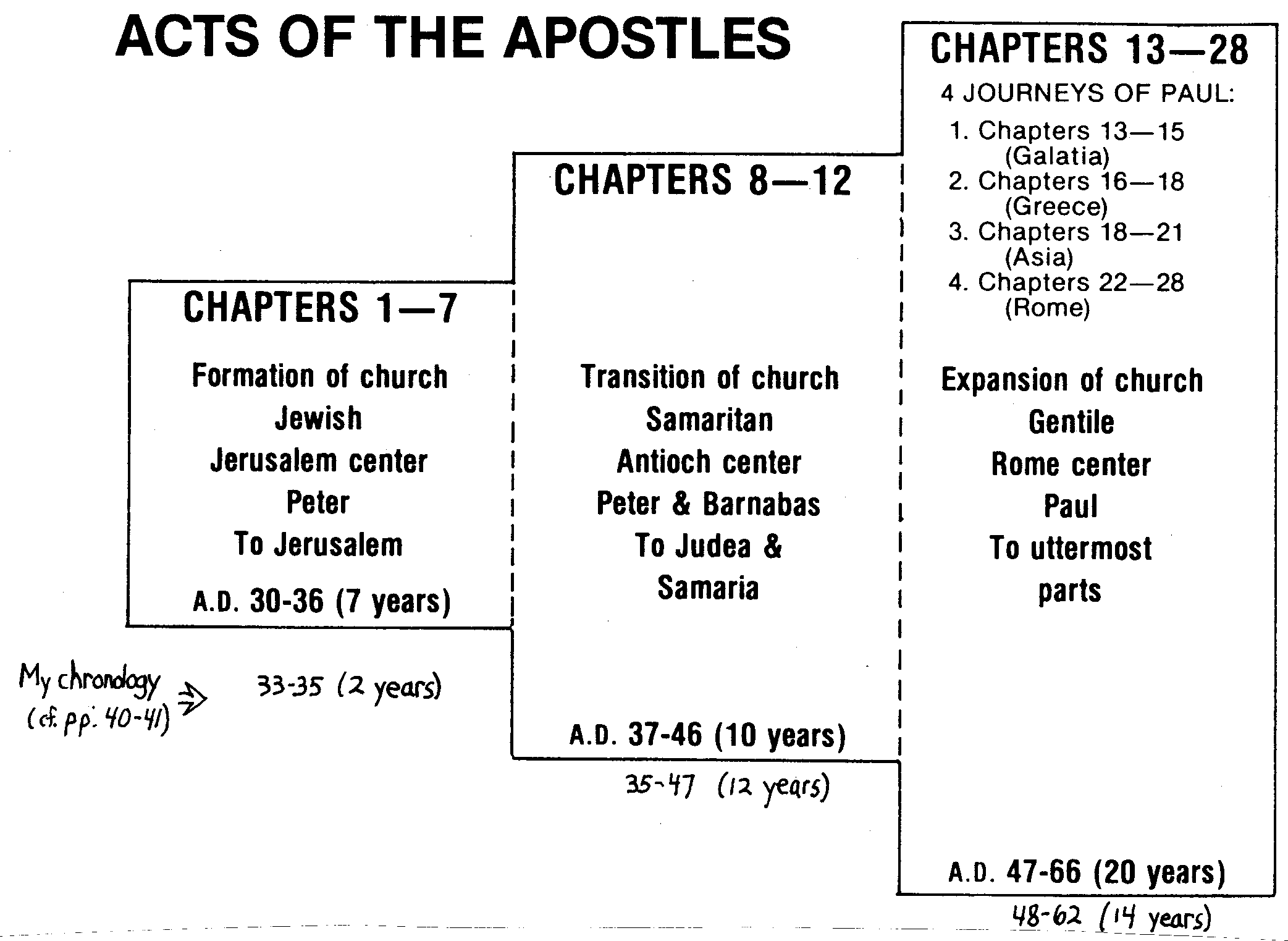 6: 8-8: 40



الإنتقال إلى الكنيسة السامرية
مركز أورشليم
بطرس وفيلبس
إلى اليهودية والسامرة




35م (بضعة شهور)
1: 1-6: 7
تشكيل الكنيسة
اليهودية
مركز أورشليم
بطرس
إلى أورشليم

AD 33-35 (2 years)
33-35 م (سنتان)
تيري هول، بانوراما الكتاب المقدس، 162
[Speaker Notes: Some debate exists as to when the gospel reached Judea and Samaria. Many place this in Acts 8–12, such as Terry Hall. But the debate in Jerusalem with Stephen ending in his death (6:8—7:60) caused the message to expand in 8:1 when "…a great wave of persecution began that day, sweeping over the church in Jerusalem; and all the believers except the apostles were scattered through the regions of Judea and Samaria." This message quickly reached Damascus where believers already existed when Paul went there (9:10), which began the transition to the "uttermost part" (cf. 1:8) beyond Judea and Samaria.
________________
NS-05-Acts1-2—slide 307
NS-05-Acts3-8—slide 236
NS-05-Acts9-14—slide 22]
رحلات فيلبس وبطرس التبشيرية
133
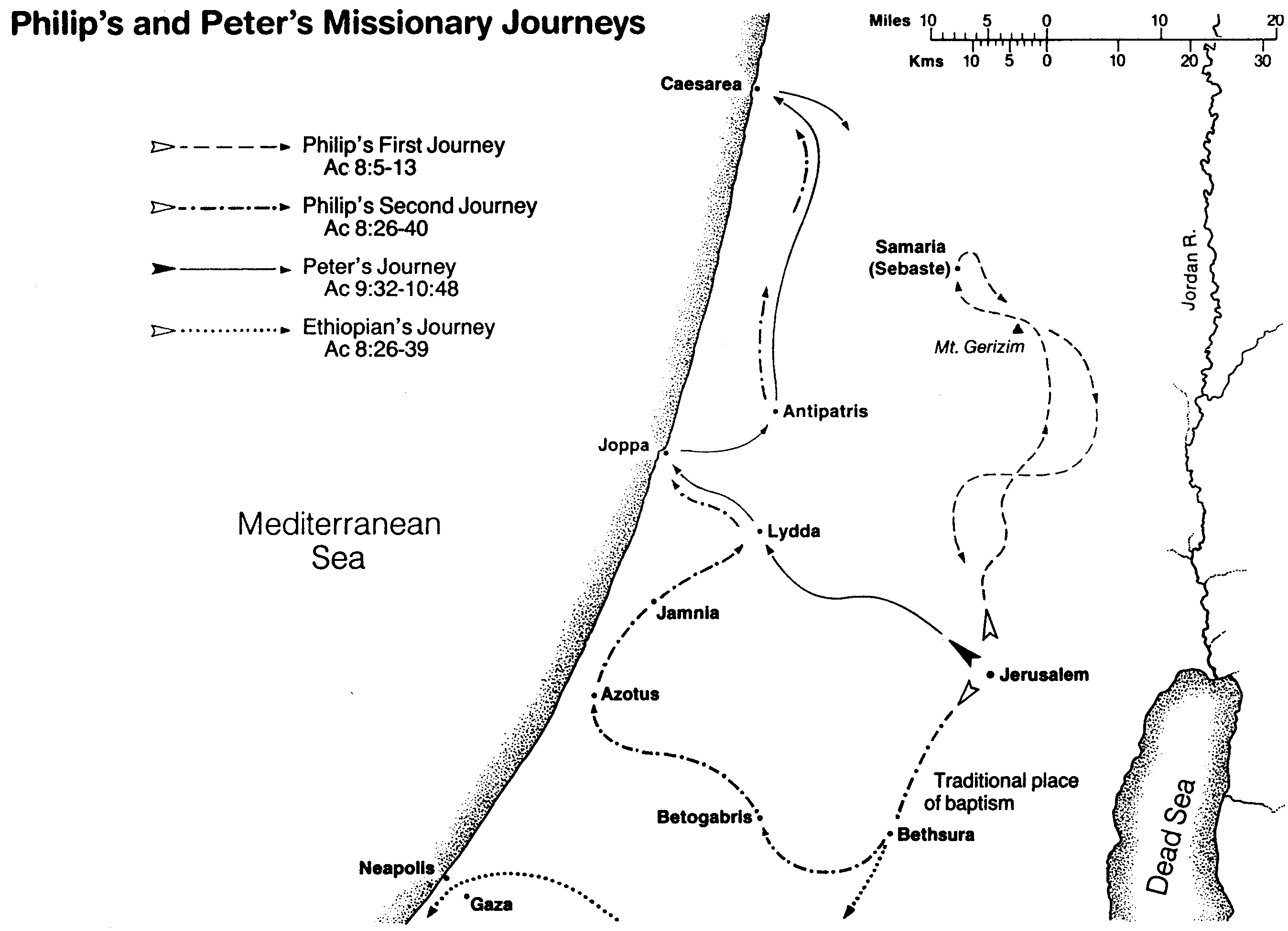 أفضل
الخطط الموضوعة
أعمال الرسل 8: 4-40
تم وعظها من قبل مات لايليكنيسة الطرق المتقاطعة الدولية .  • CICFamily.comتم تحميلها من قبل د. ريك جريفيث • مؤسسة الدراسات اللاهوتية الأردنيةالملفات بلغات عدة للتنزيل المجاني على  BibleStudyDownloads.org
[Speaker Notes: The phrase “The best-laid plans of mice and men often go awry” is found in a poem written in 1785.

John Steinbeck took the title of his 1937 novel Of Mice and Men from this poem.]
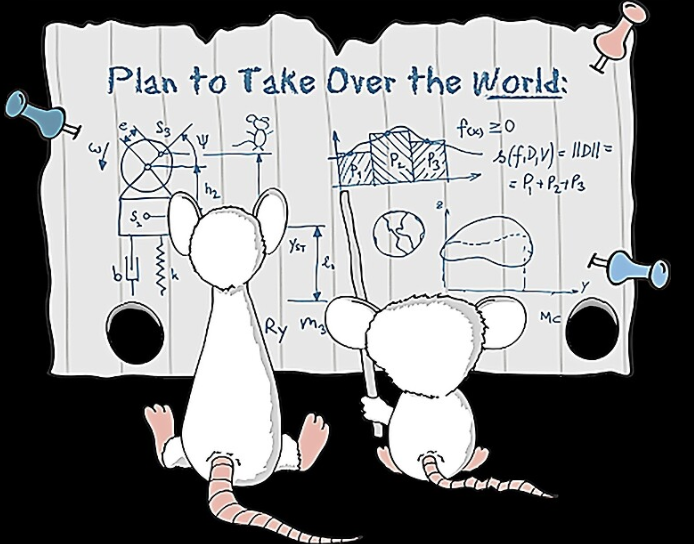 [Speaker Notes: Stephen Spielberg, in the mid 90’s produced an animated television series called Pinky and the Brain.

The TV show is about two mice. In each episode, Brain, the smart one, devises an elaborate plan to take over the world which ultimately ends in failure.  However, at the end of each episode Pinky asks, Why, "Brain? What are we going to do tomorrow night?"

Brain answers “The same thing we do every night - try to take over the world!”

Brain always had best laid plans, they just never seemed to work out.]
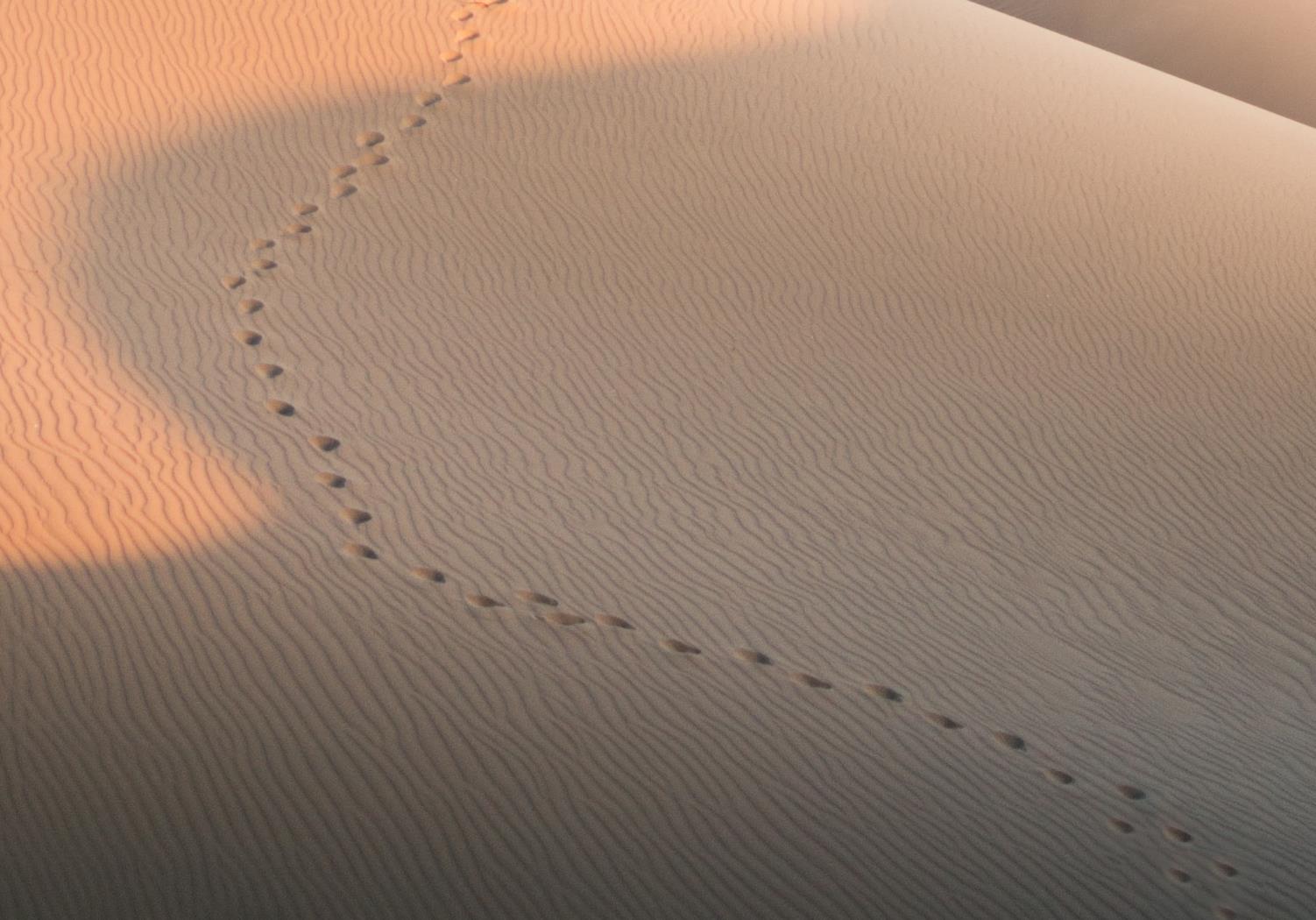 أخبار سارة
متحركة
عمل الله من خلال الكنيسة الأولى
أعمال الرسل
[Speaker Notes: Our new series on أعمال الرسل begins today that we are calling “Good News on the Move.”]
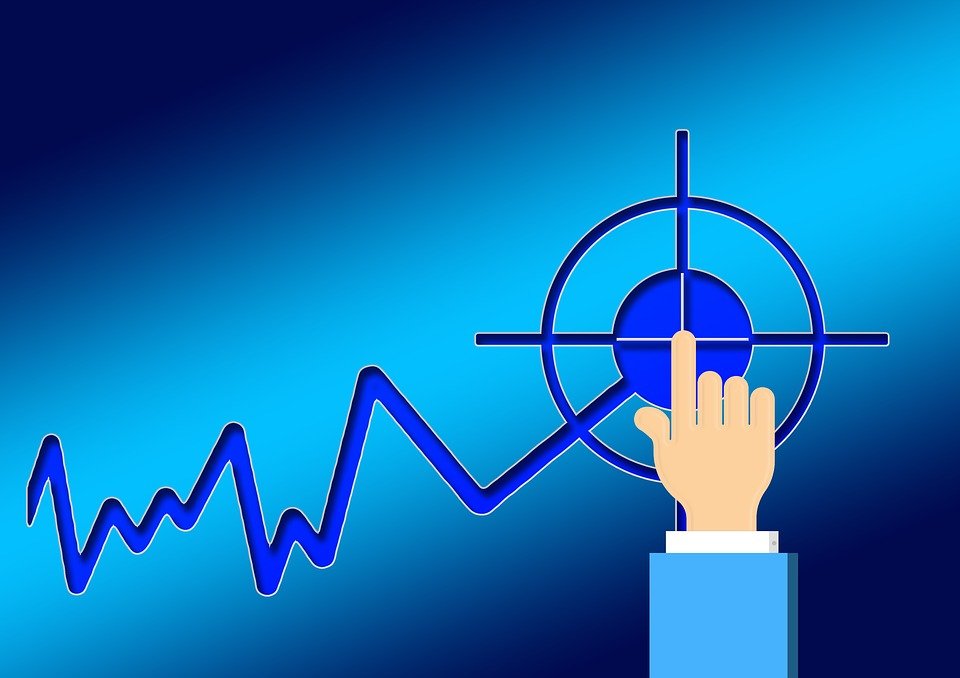 نمو كنيسة أورشليم
تكاثر 
التلاميذ
أعمال الرسل 6: 1
الإضطهاد
5000
أعمال الرسل 4: 4
يوم الخمسين
3000
أعمال الرسل 2
المقاومة
خارجية
داخلية
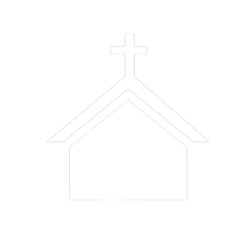 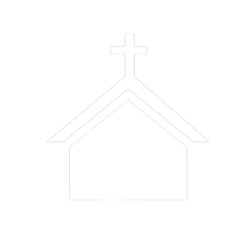 أعمال الرسل 4 – إلقاء القبض
أعمال الرسل 5 – إلقاء القبض
أعمال الرسل 7 - الرجم
أعمال الرسل 8 - الإضطهاد
[Speaker Notes: But with church growth comes opposition.  

God’s plan is for the church to grow.  The enemies’ plans involve both external and internal opposition to the church and gospel message.

In أعمال الرسل chapter 4, we see external opposition to the church when Peter and John are arrested . . . for proclaiming the Gospel.

In أعمال الرسل chapter 5, we  see external opposition to the church  when Peter and John are arrested again . . .  for continuing to proclaim the Gospel.

In أعمال الرسل chapter 7, we  see external opposition to the church when Stephen is brought before the council and eventually stoned . . . For proclaiming the Gospel.

And at the beginning of أعمال الرسل chapter 8, where we finished up last week, we saw external opposition to the church in the form of intense persecution, being lead by Saul]
المقاومة
خارجية
داخلية
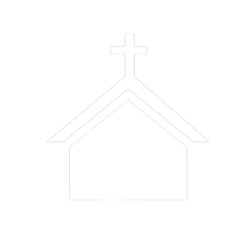 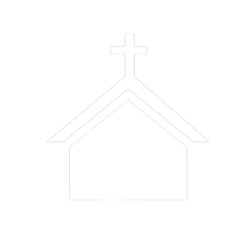 أعمال الرسل 4 – إلقاء القبض
أعمال الرسل 5 – حنانيا وسفيرة
أعمال الرسل 5 – إلقاء القبض
أعمال الرسل 6 – الأرامل اليونانيات 
                      والعبرانيات
أعمال الرسل 7 - الرجم
أعمال الرسل 8 - الإضطهاد
[Speaker Notes: But with church growth comes opposition.  

God’s plan is for the church to grow.  The enemies’ plans involve both external and internal opposition to the church and gospel message.

In أعمال الرسل chapter 4, we see external opposition to the church when Peter and John are arrested . . . for proclaiming the Gospel.

In أعمال الرسل chapter 5, we  see external opposition to the church  when Peter and John are arrested again . . .  for continuing to proclaim the Gospel.

In أعمال الرسل chapter 7, we  see external opposition to the church when Stephen is brought before the council and eventually stoned . . . For proclaiming the Gospel.

And at the beginning of أعمال الرسل chapter 8, where we finished up last week, we saw external opposition to the church in the form of intense persecution, being lead by Saul]
أعمال الرسل 8: 4-40
فيلبس المبشر
فيلبس الرسول
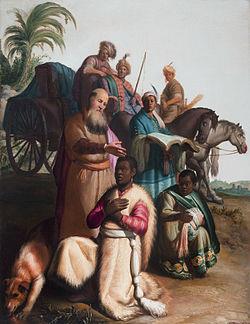 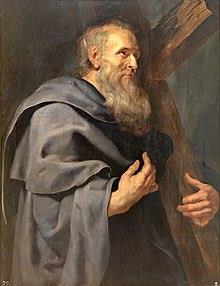 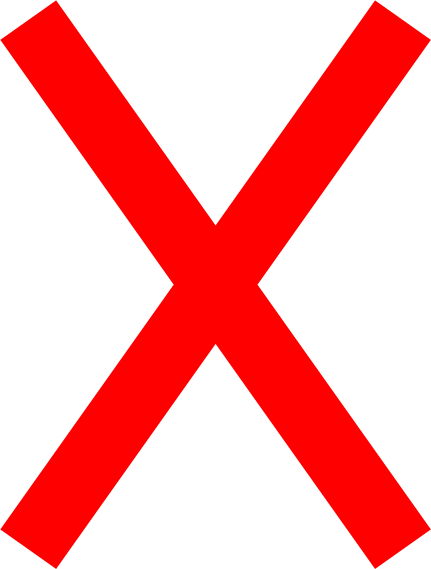 [Speaker Notes: Today we are in أعمال الرسل 8.  We looked at verses 1-3 last week.  This week we will look at the remaining verses in chapter 8, vs 4-40.

So go ahead and open up your Bibles, or go to your apps, and turn to or click on أعمال الرسل 8. 

The story we are going to read today is about Philip. Not Philip, one of the 12 apostles, but Philip the Evangelist.]
أعمال الرسل 8
أعمال الرسل 6
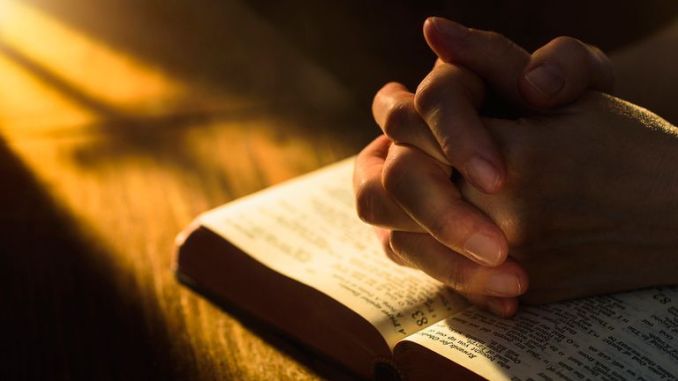 فيلبس المبشر
استفانوس
فيلبس
بروخورس
نيكانور
تيمون
برميناس
نيقولاوس من أنطاكية، متحول لليهودية
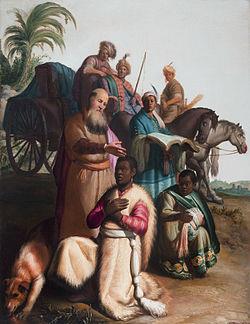 ... سبعة رجال منكم مشهوداً لهم ومملوين من الروح القدس وحكمة 
(أعمال الرسل 6: 3)
[Speaker Notes: Philip the Evangelist, the Philip in أعمال الرسل 8, was one of the seven men who were selected in أعمال الرسل 6 because they were well respected and full of the Spirit and wisdom.  

They were needed because the church was growing and there was conflict between the Hebrew and Greek believers.

Last week we read about Stephen, the first on the list of seven. Today we are going to read 2 stories about Philip the Evangelist, the second person on the list from chapter 6. 

Although we are reading a story about Philip the Evangelist, the overall theme of the text is fulfillment of God’s plan. So pay close attention to the people we read about today and see how they participated in God’s plan.]
التغلب على المقاومة
4 لكن المؤمنين الذين تشتتوا 
بشروا بالأخبار السارة عن يسوع 
حيثما ذهبوا
5 فيلبس مثلاً ذهب إلى مدينة السامرة
[Speaker Notes: The first group of people we see participating in God’s plan are “the believers”  Verse 4 tells us Read vs 4

Even though the church was facing external opposition in the form of Saul and his persecution, this opposition was overcome because the believers participated in God’s plan. 

Verse 4 is the introduction to the story, now we focus on one particular believer, Philip.  We read in verse 5 that Read vs 5

I have 2 key points to make about Philip going to Samaria.]
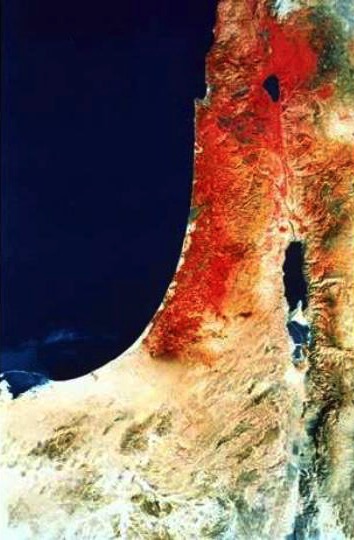 أقصى الأرض
أعمال ٨:١
لكنكم ستنالون قوة متى حل الروح القدس عليكم وتكونون لي شهوداً في أورشليم وفي كل اليهوديَّة والسامرة وإلى أقصى الأرض
السامرة
أورشليم
اليهوديَّة
[Speaker Notes: What is the significance of the threefold regions (1:8)?
Geographically, they go from the near to the far.
By size, it begins with a city, goes to regions, and then beyond regions.
Culturally, they begin with the familiar and stretch to the unfamiliar.
Chronologically, it begins in AD 33 and finishes in AD 62—as well as extending to our own time.
It took Saul’s persecution in Acts 8:1 to cause the disciples and the church to participate in God’s plan given in Acts 1:8
__________
Common-439
NS-05-Acts1-2-slides 63, 204
NS-05-Acts3-9—slide 247]
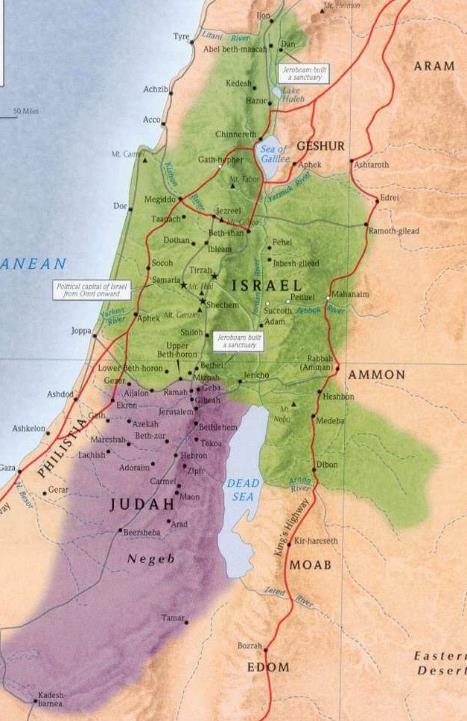 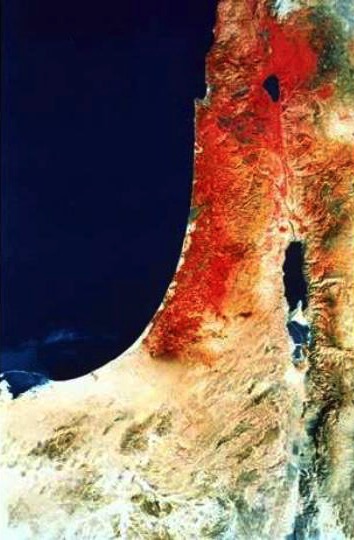 1 Kings 12
السامرة
أورشليم
اليهودية
خلال
الإمبراطورية الرومانية
1 ملوك 12
[Speaker Notes: The second key point goes a bit further back, about 900 years.  There was animosity between the Jews and the Samaritans. Its roots can be traced back to 1 Kings 12. 

The Kingdom has been split.

Samaria is associated with the Northern Kingdom, called Israel, whereas Judea is associated with Southern Kingdom, called Judah.]
الخط الزمني
للتاريخ
يهوذا (رحبعام) وإسرائيل (يربعام)
يهوذا (بابل) وإسرائيل (آشور)
زربابل . عزرا . نحميا
شاول . داود . سليمان
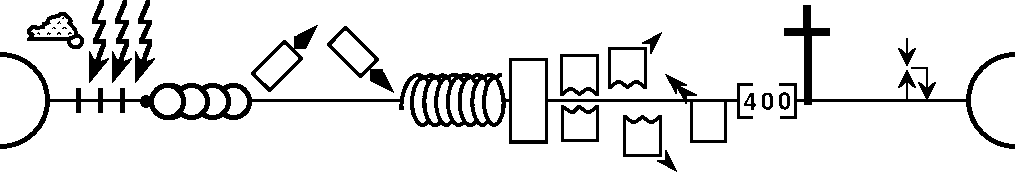 المملكة المتحدة
المملكة المنقسمة
الإسترداد
ماكس آنديرز، كلية دالاس اللاهوتية
[Speaker Notes: This diagram shows a timeline of the entire history of the world from creation in Genesis 1 to the new heavens and new earth in Revelation 22 from a biblical perspective.

It is helpful when reading Old Testament stories, or New Testament references to the Old Testament to be able to put them into a historical context.  This simple timeline helps with that.  

The Reason for animosity between the Jews and the Samaritans goes back to the period following the United Kingdom under Saul, then David, and finally Solomon.

Upon Solomon’s death, the Kingdom split, with Solomon’s son, Rehoboam ruling in Judah, the southern Kingdom, and Jeroboam ruling in Israel, the Northern Kingdom.

Because of disobedience to God’s word, both Kingdoms were eventually exiled from the land, first Israel, the Northern, Kingdom was exiled by the Assyrians, then Judah, the Southern Kingdom was exiled by the Babylonians.   The Babylonians were defeated by the Persians, and King Cyrus decreed the return of the exiled Jews from Babylon. This is the restoration and was led first by Zerubbabel, then Ezra, then Nehemiah.  

During the exile, the land was not empty. Not everyone was taken away. And some non Jewish people moved in, but mostly in the northern Kingdom. There was intermarriage between the Jews and the non-Jewish people that moved in, and these eventually became the Samaritans. 

So when the Jews returned from exile, they looked down upon those who had intermarried.]
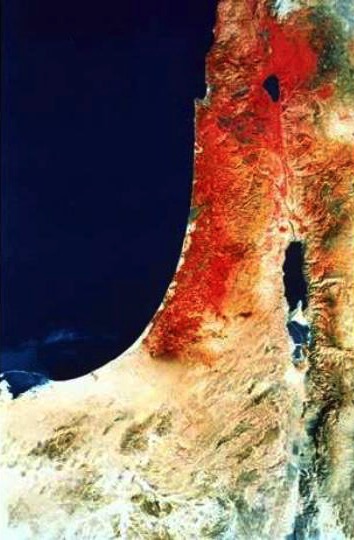 يوحنا ٤ : ٣-٤

3 ترك اليهودية ومضى أيضاً إلى الجليل 4 وكان لا بد له أن يجتاز السامرة
السامرة
أورشليم
[Speaker Notes: That animosity between the Jews and Samaritans was present during Jesus’ time.

Jesus spent quite a bit of time around the Sea of Galilee. John 4 tells us that when he returned to Galilee he went through Samaria.  

Many commentaries will tell you that was not the preferred route. Instead most Jews would cross over to the Jordan river valley, and then go up, which took a bit longer, but avoided going through Samaria.]
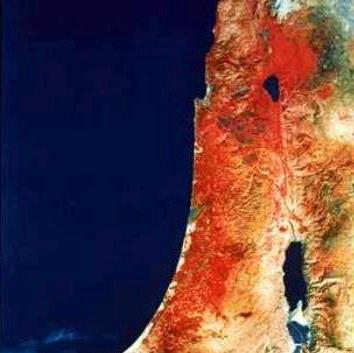 لأن امرأة كان بابنتها روح نجس سمعت به، فأتت وخرت عند قدميه
وكانت الامرأة أممية وفي جنسها فينيقية سورية، فسألته أن يخرج الشيطان من ابنتها، وأما يسوع فقال لها:

دعي البنين أولاً يشبعون لأنه ليس حسناً أن يؤخذ خبز البنين ويطرح للكلاب، فأجابت وقالت له: نعم، يا سيد والكلاب أيضاً تحت المائدة تأكل من فتات البنين
السامرة
فقال لها: لأجل هذه الكلمة اذهبي قد خرج الشيطان من ابنتك، فذهبت إلى بيتها ووجدت الشيطان قد خرج والإبنة مطروحة على الفراش.
مرقس ٧ : ٢٥-٣٠
[Speaker Notes: There is a story in Mark chapter 7 / Matthew 15,  about Jesus when he was near Tyre and Sidon, which is in Samaria 

I am not going to explain this passage, but just want to show you the animosity between Jews and Samaritans. 

Jesus made a play on words, the woman even acknowledged this play on words. In the end her faith was acknowledged and daughter was healed,]
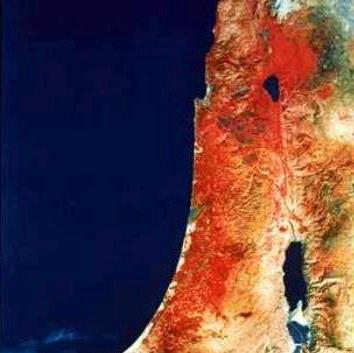 فيلبس المبشر
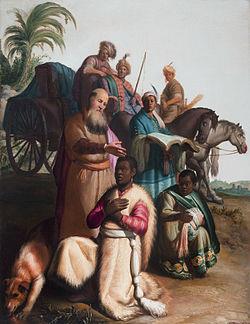 السامرة
أورشليم
أعمال الرسل 8: 6-8
استمعت الجموع
=> سمعوا الرسالة
=> رأوا آيات معجزية
[Speaker Notes: This is the background from which Philip the Evangelist heeded God’s call and went to Samaria. 

What happened when he went?  Read vs 6-8

Crowds listened.  They wanted to hear his message. They wanted to see miraculous signs.]
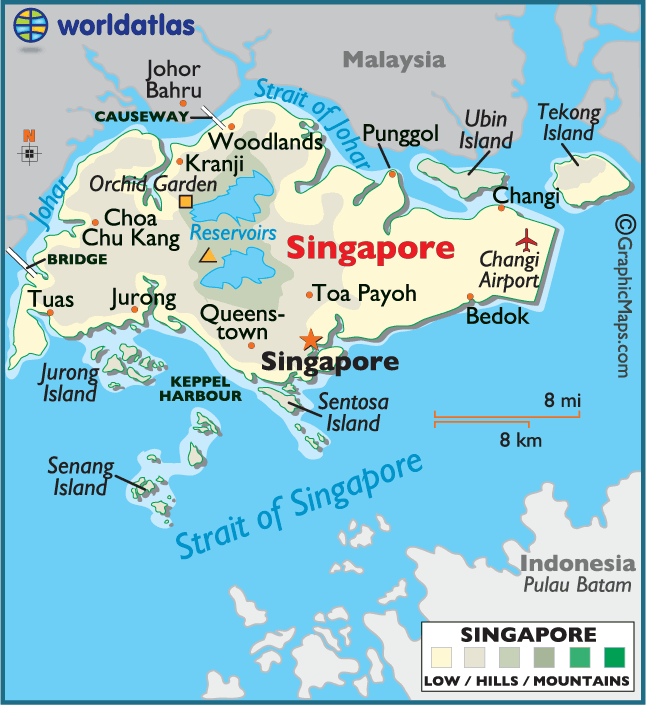 استمعت الجموع
الناس سيسمعون
=> سمعوا الرسالة
=> رأوا ىيات معجزية
=> يسمعوا قصتك
=> يروا حياة متغيرة
[Speaker Notes: Just like Philip, you too can participate in God’s plan.

Jesus told his disciples to go to the ends of the earth. Well, if you are flying from the East Coast of the United States, Singapore is considered the ends of the earth.  You can fly east or west, it takes about the same amount of time to get here.    

Now that you are here in Singapore,  people will listen.  Just tell them your story. Your testimony.  What has God done in your life.  What were you like before you knew Jesus as your personal savior? What is your life like now? 

Instead of miraculous signs, let people see a changed life in you. Nothing is more powerful of a testimony than that of a changed life.  Let people see you participating in God’s plan.]
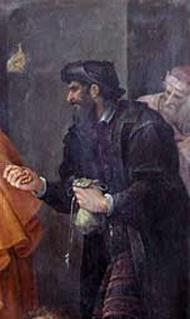 سيمون الساحر
ساحر
أدهش الناس بسحره
استمع الناس له
أعمال الرسل 8: 9-11
[Speaker Notes: A new character is introduced in vs 9 to 11.  His name is Simon.  The text tells us that Read vs 9-11

So this new character is a sorcerer, he astounded people with his magic, the people listened to him.  Is Simon going to be a problem? Will the enemy use Simon to mount some external opposition to the church?]
فيلبس المبشر
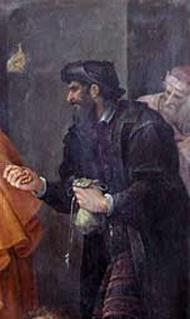 سيمون الساحر
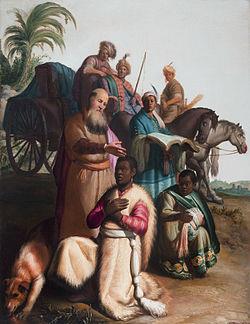 ضد
أعمال الرسل 8: 12-13
[Speaker Notes: Vs 12 tells us that  Read vs 12

The people are no longer listening to Simon, instead they listen to Philip.

But guess what, Read vs 13]
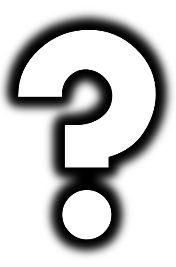 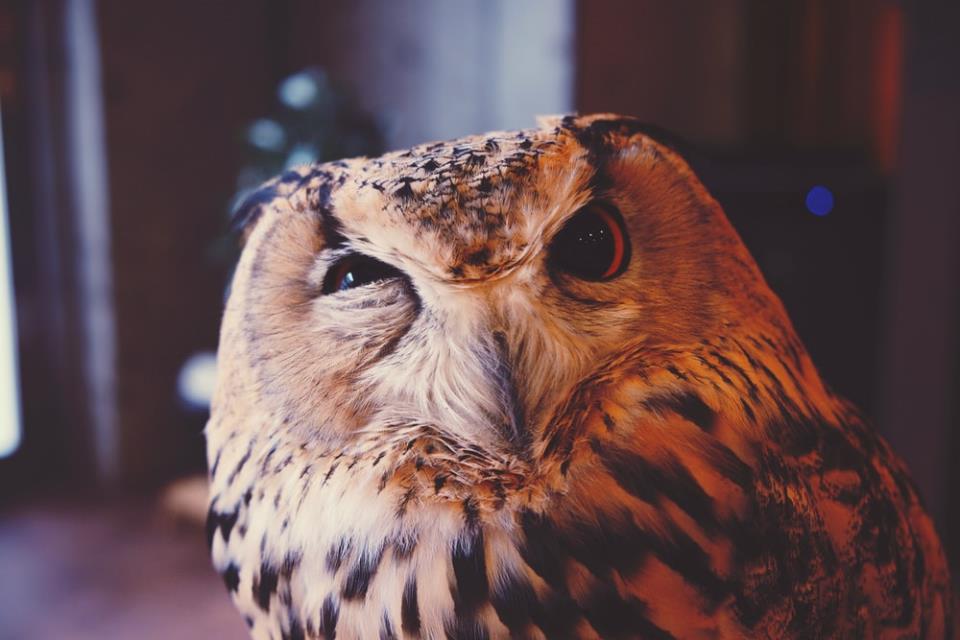 الفضول
أعمال الرسل 8: 14-17
[Speaker Notes: The overall theme of our text today is seeing the fulfillment of God’s plan.

Participating in God’s plan, Phillip went to Samaria, the crowds listened, they believed and were baptized. The apostles were curious.   Read vs 14-17

Why had the Holy Spirit not come upon the Samaritans?]
الفضول
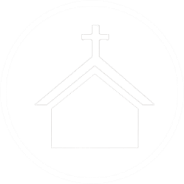 امنع
المقاومة
الداخلية
[Speaker Notes: In أعمال الرسل 2, the Jews who repented were baptized and then received the Holy Spirit.

However, in أعمال الرسل 8, after the Samaritans believed and were baptized, it was not until the Apostles, Peter and John came, that they received the Holy Spirit.

In both cases they were saved in the same way, by faith in the Lord Jesus Christ.

The reason for this one time unique event is because it was part of God’s plan to prevent internal opposition with in the church.

As we already discussed, Jewish believers were likely to have animosity towards the Samaritans.  By having Peter and John witness the Samaritans receiving the Holy Spirit, no one could doubt the truthfulness of their conversion.]
4-8: مؤمنين / وعظ فيلبس
9-11: خلفية سيمون
12: إيمان السامريين
13: اندهاش سيمون من الآيات
14-17: السامريون يقبلون الروح القدس
18-19: سيمون يريد القوة
20-23: توبيخ سيمون
24: توبة سيمون
25: وعظ الرسل
[Speaker Notes: A chiastic structure can often be used to help understand narrative or stories within the Bible.  Usually the center of the chiasm is the climax of the story, or the main point. 

So the center of this first story is the Samaritan’s receiving the Holy Spirit.  God’s plan in action prevented the enemy from using the animosity between the Jewish believers and the Samaritans believers from causing internal opposition to the growth of the church.

The application is to simply participate in God’s plan. We see the Philip and the other believers participating by preaching the good news. You too can participate in God’s plan. 

But what about Simon?  Is Simon going to participate in God’s plan?]
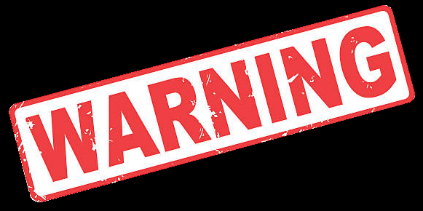 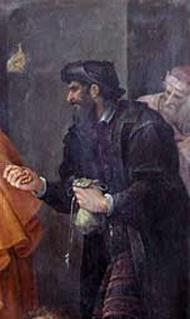 سيمون الساحر
وسيمون أيضاً نفسه آمن واعتمد (ع 13)
13: اندهش سيمون من الآيات
14-17: قبل السامريون الروح القدس
18-19: سيمون يريد القوة
أعمال الرسل 8: 18-19
[Speaker Notes: Reading vs 18-19 it appears Simon is not interested in God’s plan but only in Simon’s plan. For Read vs 18-19

We can understand Simon’s motive by simply going back to vs 13, where it says Simon was amazed by the signs and great miracles he saw.  

Simon saw the miracles, but did he hear the message?  Did he hear the message about Jesus who came to die for our sins and make a way for us to be righteous before a Holy God?  Did Simon know Jesus as his Savior? The text is clear in verse 13 that “…Simon himself believed and was baptized.”

Take this as a warning.  How many people believe in Jesus but do not respond properly to who Jesus is?  

You want to know who Jesus is?  Simply read the Bible.]
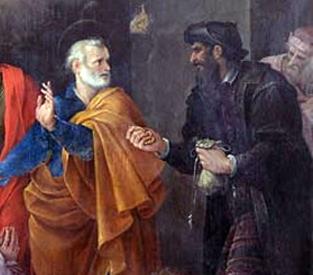 صراع بطرس    مع    سيمون الساحر
آفانزينو نوتشي، 1620
أعمال الرسل 8: 20-23
[Speaker Notes: This painting by Avanzino Nucci shows us Peter’s response to Simon’s request: Read vs 20-23]
هل تاب سيمون؟
سيمون الساحر
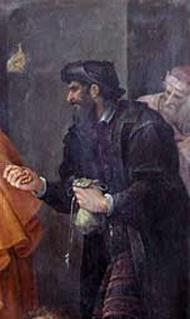 دروس من سيمون:
تجنب الرغبات العالمية
اعرف الخطية
صلِّ
أعمال الرسل 8: 24
[Speaker Notes: So how did Simon respond?  Vs 24 tells us    Read vs 24 

You may be thinking, did Simon really repent? Did he mean what he said?

Most commentators say no.  The artist also thinks no, which is why he is wearing black. But the more important takeaway is that believers can be tempted with worldly desires.  The apostle John calls them lust of the eyes, lust of the flesh and pride of life. 

You can learn lessons from Simon.  You need to avoid the worldly desires. But when you succumb to them, acknowledge your sin and pray.]
4-8: مؤمنين / وعظ فيلبس
9-11: خلفية سيمون
12: إيمان السامريين
13: اندهاش سيمون من الآيات
14-17: السامريون يقبلون الروح القدس
18-19: سيمون يريد القوة
20-23: توبيخ سيمون
24: توبة سيمون
25: وعظ الرسل
أعمال الرسل 8: 25
[Speaker Notes: This first story ends the way it began.  Read vs 25

Believers, including Peter, and John are participating in God’s plan by preaching the word of God.]
أعمال الرسل 8: 25-40
الخصي الحبشي
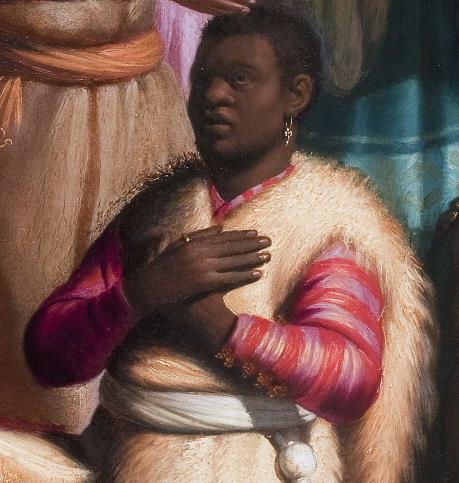 [Speaker Notes: The overall theme of the second story found in vs 25 to 40 is also the fulfillment of God’s plans.

This story involves Philip and an Ethiopian Eunuch.]
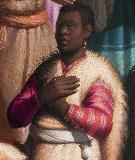 فيلبس
يقول الروح اذهب =< ذهب فيلبس
الحبشي
مركز بارز / عربة
يطلب الله / يقرأ
مستثنى من الهيكل (تث 23: 1)
أعمال الرسل 8: 26-28
[Speaker Notes: Read vs 26-28     A lot of information is packed into these 3 verses.   

For Philip, it shows him participating in God’s plan.  The Spirit said go, so Philip went. 

More information is given about the Ethiopian. He is of a prominent position, the treasurer for the queen.  And he is travelling in a carriage.

He was seeking God.  He had travelled over 2,400 km to worship at the temple.  He was reading Scriptures.

He was excluded from temple worship because he was a eunuch.  He could not fully participate. Deuteronomy 23:1 (. . . may not be admitted to the assembly of the Lord)]
استراتيجيات القراءة من الدرجة الأولى
اقرأ بتمعن
اقرأ بتكرار
اقرأ ببطء
اقرأ بالصلاة
اقرأ بشكل هادف
السفر كاملاً
ابدأ من البداية
ترجمات مختلفة
استمع
اقرأ بصوت مرتفع
هـ. هندريكس ودبليو. هندريكس، العيش بالكتاب
[Speaker Notes: Please note that the Ethiopian Eunuch was reading the Scriptures aloud. 

In our small group we have been reviewing lessons on how to study the Bible.

In the section on "Read Repeatedly," we are told to read an entire book of Scripture, start at the beginning, use different translations, listen to an audio version, and finally to read out loud.  

The Ethiopian Eunuch is employing the strategy of reading out loud to assist in his study of the word.]
كيف أستطيع
أن أفهم؟
أعمال الرسل 8: 29-31
[Speaker Notes: Looking at vs 29-31 we see that Read vs 29-31

Here is another picture of obedience, of Philip participating in God’s plan. The Holy spirit says go over and by that carriage, so Philip goes and walk by the carriage.

Imagine his surprise when he hears this foreigner reading from the Prophet Isaiah.  So he asks do you understand and the Ethiopian responds “How can I understand”

How can I understand is a fair question for the Ethiopian Eunuch to ask. Today we may ask the same question.  How do I understand a difficult passage?]
الكتاب المقدس هو قصة موحدة تقود إلى
يسوع
أعمال الرسل 8: 32-33
[Speaker Notes: One thing to remember is that the Bible is a unified story that leads to Jesus.  This is especially true of the passage from Isaiah.   Read vs 32-34]
فيلبس والخصي الحبشي
طرح أسئلة
سمع الأخبار السارة=>
مستعدين دائماً لمجاوبة كل من يسألكم عن سبب الرجاء الذي فيكم     (1 بطرس 3: 15)
أعمال الرسل 8: 34-35
[Speaker Notes: That is a difficult passage to understand.  One method of Bible study is to ask questions of the text. That is what the Ethiopian does.  Read vs 34-35

Philip answers rightly that the text in question is about Jesus and then shares the gospel message with the Ethiopian Eunuch.  

We mentioned earlier that Philip was one of seven men commissioned in أعمال الرسل 6 because they were well respected and full of the Spirit and wisdom. 

But 1 Peter 3:15 shows us that we don’t need to be specially commissioned like Philip and Stephen, to explain our hope as a believer.   Peter writes that if …]
فيلبس والسامريين
فيلبس والخصي الحبشي
استمع الجموع
طرح أسئلة
=> سمعوا الرسالة
=> رأوا آيات معجزية

=> آمنوا
=> اعتمدوا
=> سمع الأخبار السارة


=> ماذا يمنع ...
=> اعتمد
أعمال الرسل 8: 36-38
[Speaker Notes: So now the Ethiopian Eunuch heard the Good News, what was his response?  Is he going to participate in God’s plan?  Read vs 36-38

Now let’s compare the Ethiopian Eunuch with the Samaritans. 

The Samaritan crowd listened, and the Ethiopian not only listened but was asking questions. 

They both heard the good news. But the Ethiopian did not need to see miraculous signs.  

The Samaritans believed and were baptized.  The Ethiopian was also baptized. But why did he ask the question, “Why can’t I get baptized?"

Remember, he was not allowed to enter and participate in temple worship. He was ceremonially impure. But he understood the good news that because of Jesus, everyone can become pure, everyone can participate in baptism. 

What do you have to believe in order to get baptized?]
حواشي
تضيف بعض المخطوطات الآية 37: فقال فيلبس: إن كنت تؤمن من كل قلبك يجوز. فأجاب وقال: أنا أومن أن يسوع المسيح هو ابن الله.
أعمال الرسل 8:37
[Speaker Notes: The answer can be found in vs 37.]
4-8: مؤمنين / وعظ فيلبس
9-11: خلفية سيمون
12: إيمان السامريين
13: اندهاش سيمون من الآيات
14-17: السامريون يقبلون الروح القدس
18-19: سيمون يريد القوة
20-23: توبيخ سيمون
24: توبة سيمون
25: وعظ الرسل

40: وعظ فيلبس
أعمال الرسل 8: 25
[Speaker Notes: This second story also ends the same way the first story began and ended.   Read vs 39-40.

The overall theme of these 2 stories is fulfillment of God’s plan.  You can also call it God’s plan in action.]
أعمال الرسل 8: 4-40
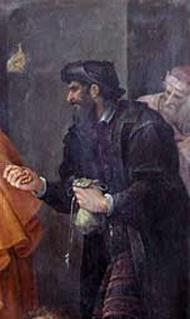 سيمون الساحر
الخصي الحبشي
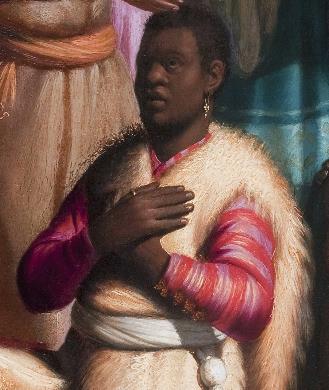 ضد
[Speaker Notes: We see God’s plan in action when we comparing the Ethiopian Eunuch with Simon the Sorcerer

The diligence with which the eunuch pursued his reading, the earnestness with which he inquired of Philip, 
and the promptness with which he asked for baptism –
all testify to the lofty nature of his character and demonstrate God’s plan in action.]
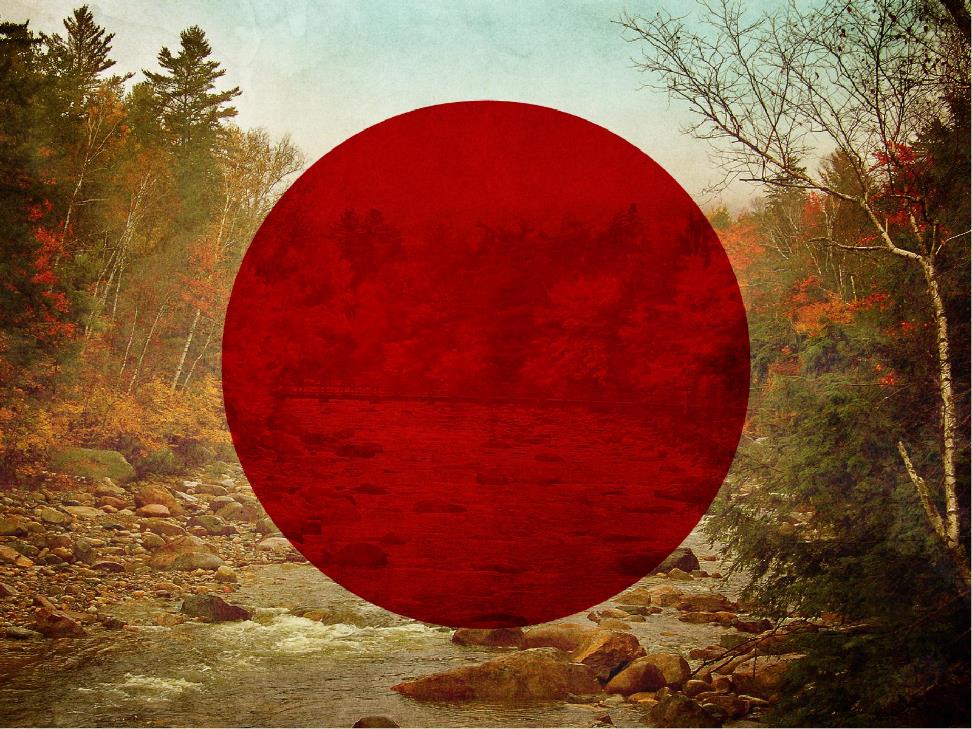 تدبير
الله
[Speaker Notes: God’s plan in action can also be called God’s Providence. 

John Piper has a podcast about God’s providence, in which he concludes that a good summary of God’s providence is God's wise and purposeful sovereignty.

But the wonderful news is that you can be a part of God’s providence.  You can participate in God’s plan.

If you are not yet a believer, follow the example of the Ethiopian Eunuch, simply believe with all your heart that Jesus Christ is the Son of God.  If you have done that, ask to follow through with baptism.

If you are already a believer, follow the example of Philip. Avoid the temptations that Simon the sorcerer gave into. Philip followed the guidance of the Holy Spirit. When we follow the guidance of the Holy Spirit, we can avoid the worldly temptations, the lust of the eyes, lust of the flesh, and pride of life.]
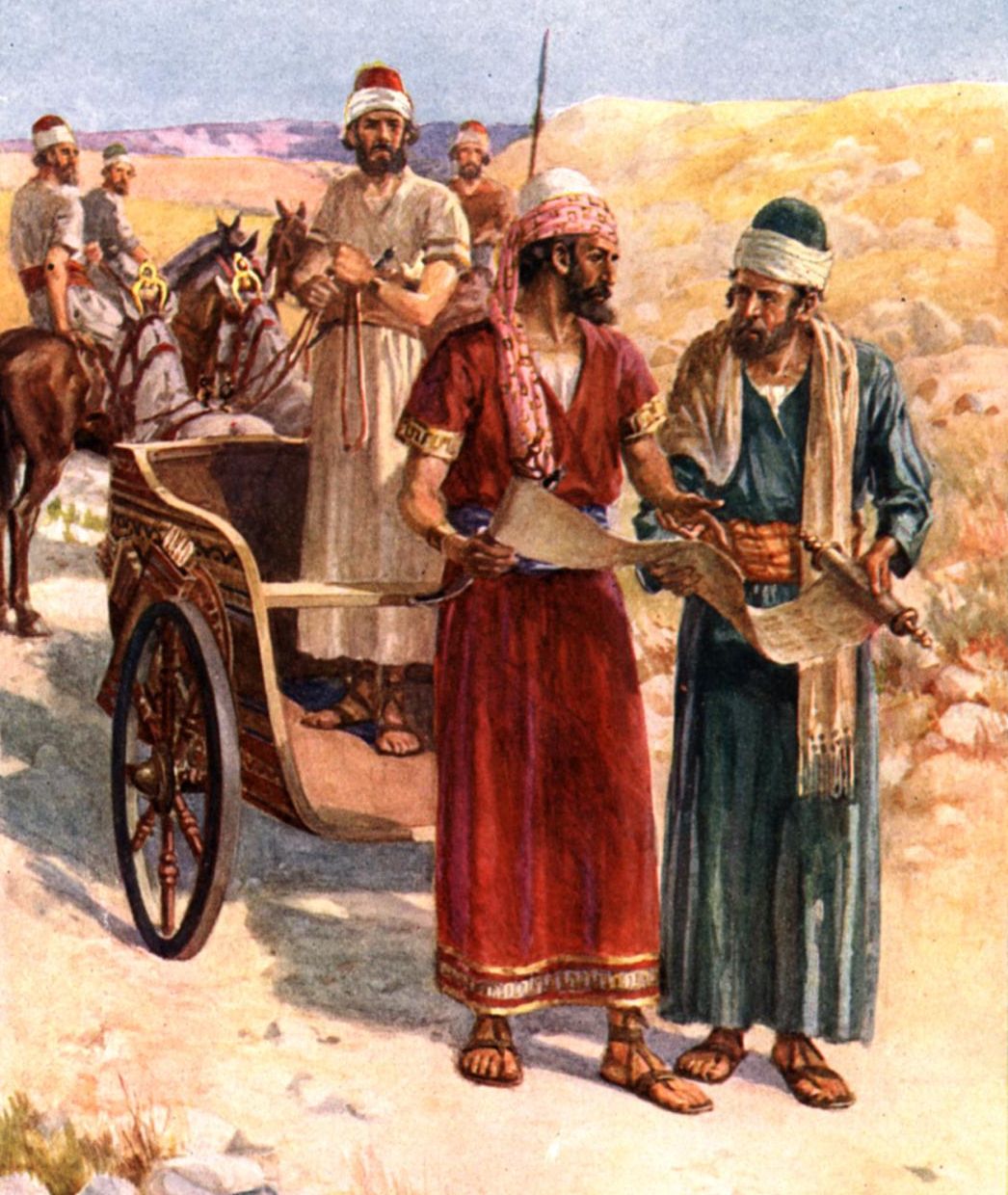 الخصيالحبشيأعمال الرسل    8: 26-40
[Speaker Notes: God used Philip to reach a sorcerer and Ethiopian official northward (8:4-40).]
فيلبّس والخصي الحبشي
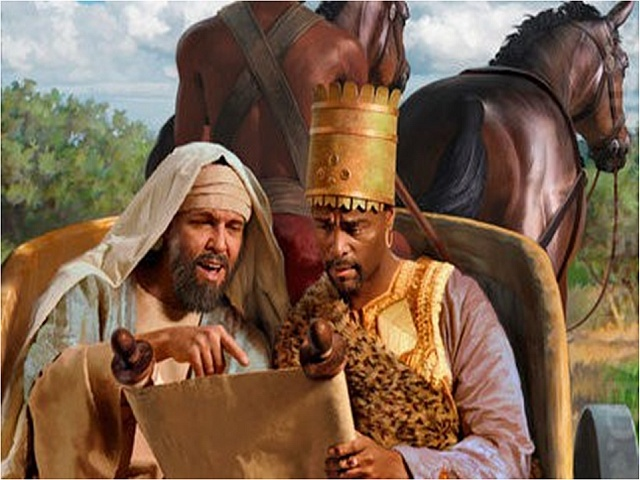 أعمال الرسل 8: 26- 40
كيف عمَّد فيلبس الخصي الحبشي؟
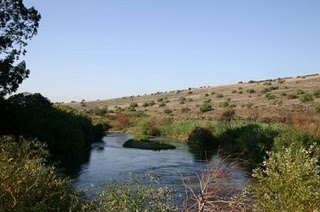 وفيما هما سائران في الطريق أقبلا على ماء، 
فقال الخصي: هوذا ماء. ماذا يمنع أن أعتمد؟ 
(أعمال الرسل 8: 36)
فيلبس والخصي الحبشي
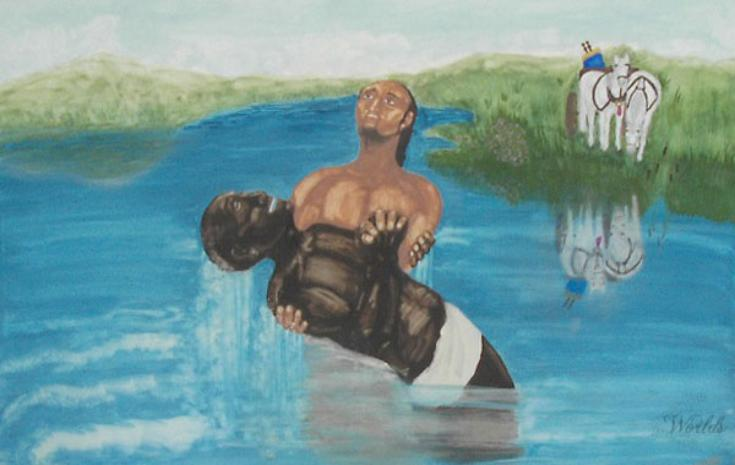 أعمال الرسل 8: 26-40
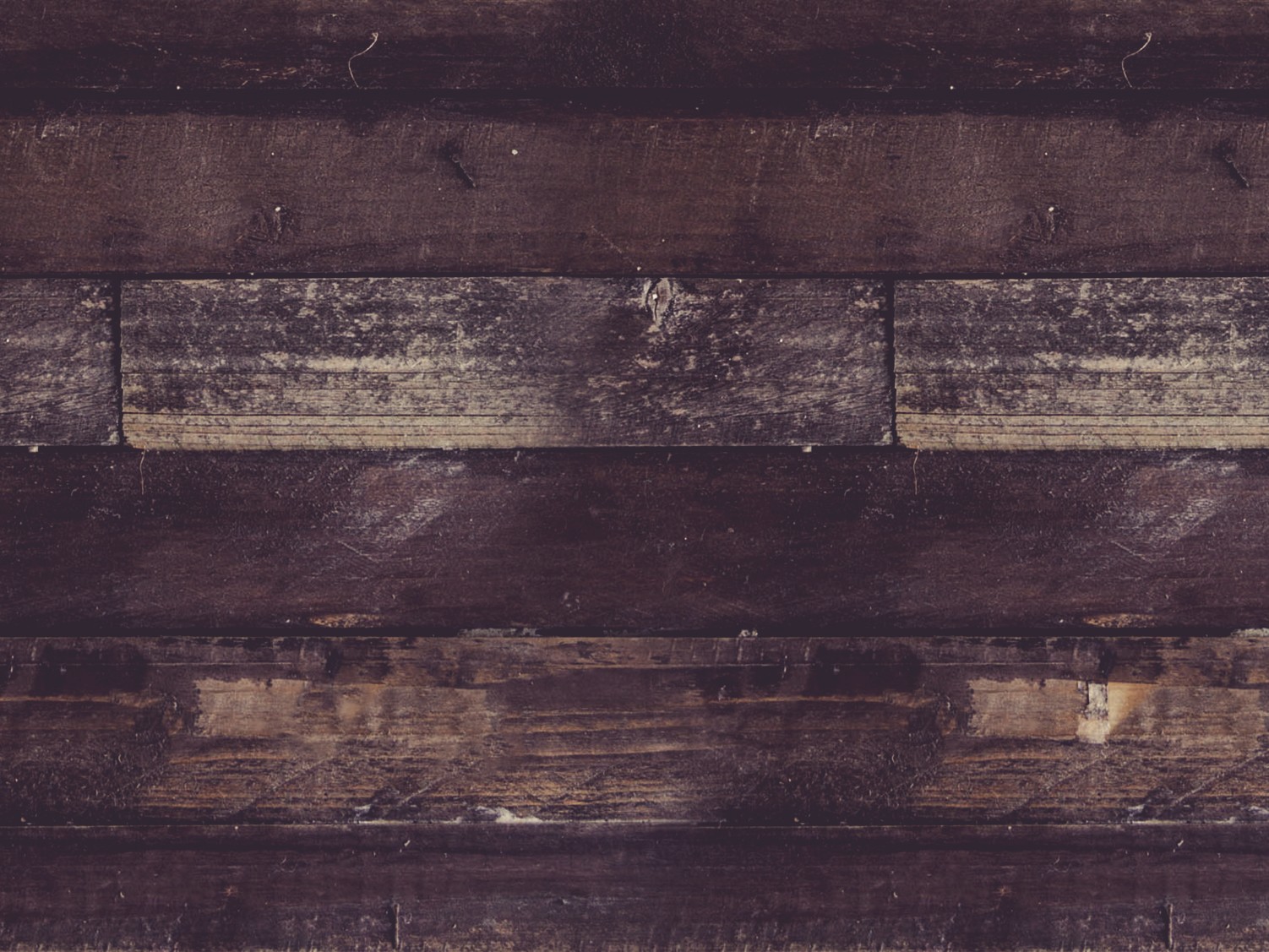 هل ترى كيف وجّهك الله خلال الصعوبات؟
[Speaker Notes: ربما استخدم الصعوبات في مكان آخر ليأتي بك إلى هنا من خارج المألوف (أشعر كأنني غريب في كل مكان). 
لقد جلب الله أسونج ونيم (دراما كورية) عبر التجارب إلى حيث لا يشعران بالراحة.]
لماذا يجب أن نشهد ؟؟
3 أسباب
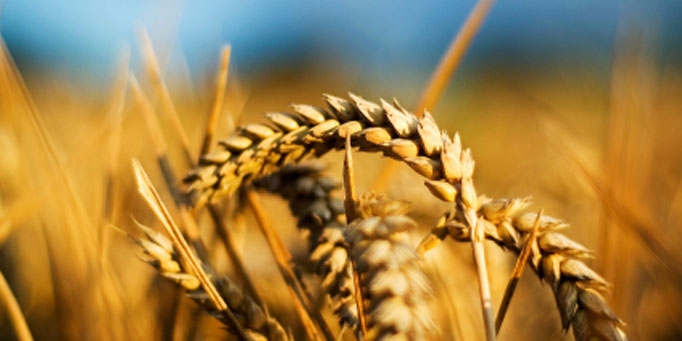 أعمال الرسل
[Speaker Notes: سنرى اليوم ثلاثة أسباب يجب أن نشهد بها عن يسوع.
 كل منها هو في الواقع مرحلة من النمو
.سنقوم بمسح كتاب أعمال الرسل بالكامل.
(نعود إلى سؤالنا: لماذا نشهد؟)]
أولاً: لقد سبقنا الله حتى نبدأ من حيث نحن ..(١:١ – ٦: ٧ )
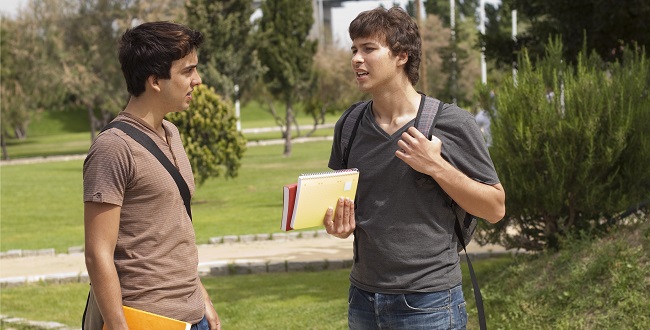 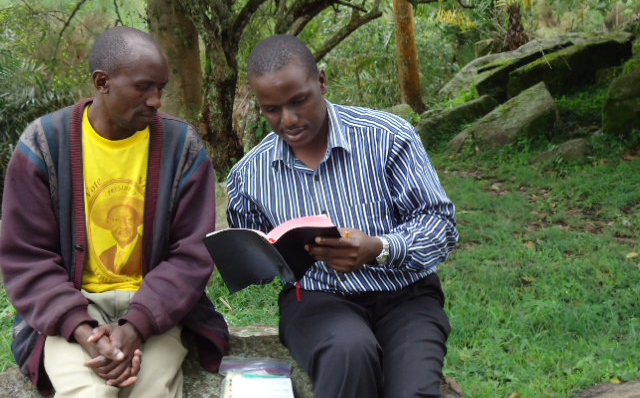 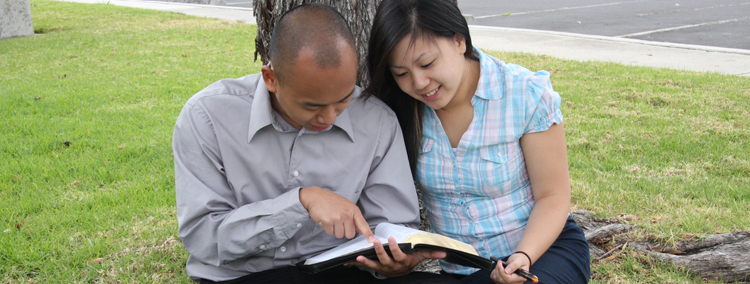 أعمال الرسل
[Speaker Notes: يساعدنا الله في إخبار الآخرين أولاً عن يسوع حيث يكون هذا طبيعيًا وبدون عبور الثقافات.]
ثانياً: يعود المجد لله عندما نشهد خارج منطقة راحتنا (٦: ٨-٨ : ٤٠)
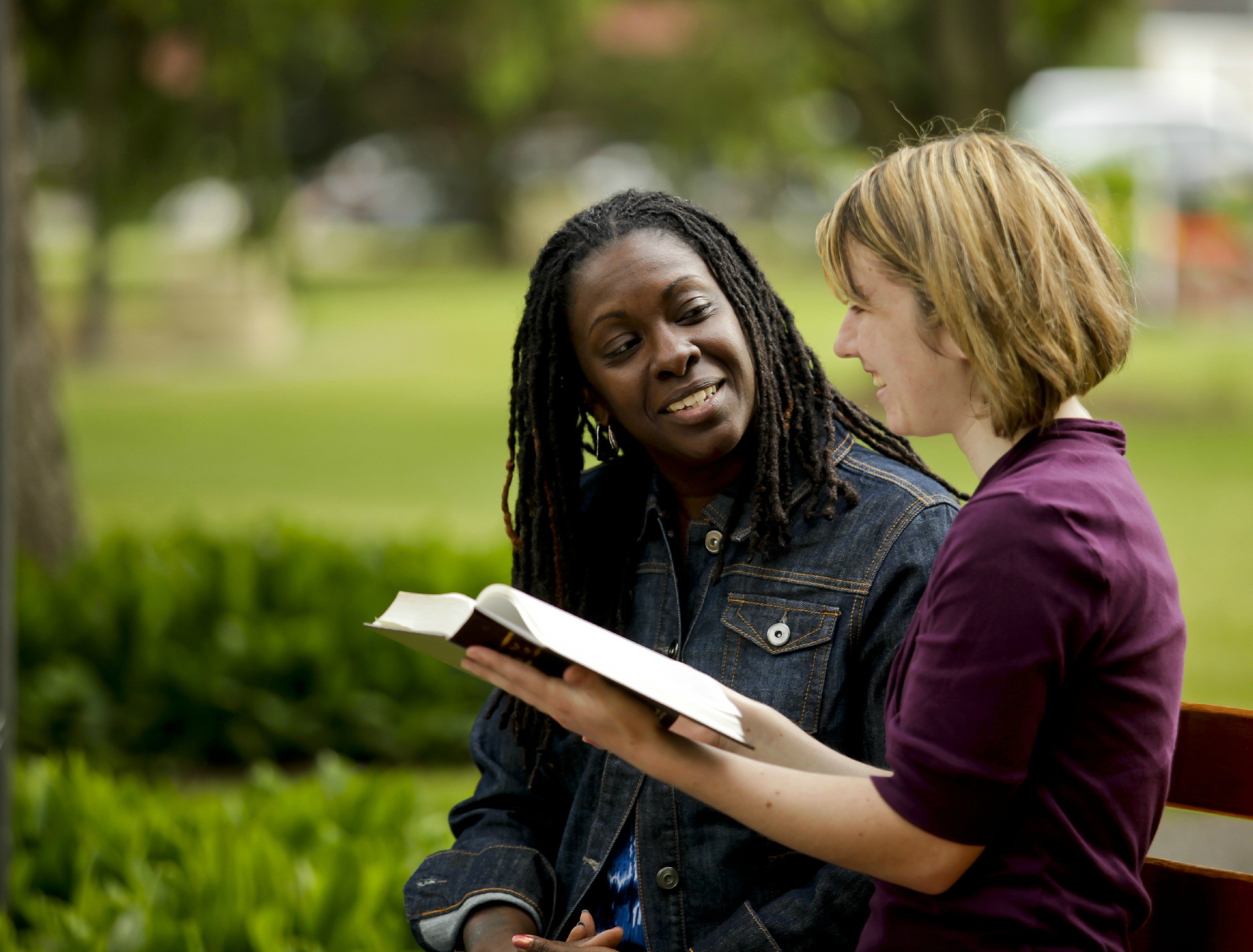 أعمال الرسل
[Speaker Notes: يمجد الله عندما نشاركه مع من لا يعرفوه .]
ثالثاً: سيستخدمنا الله لنشر الملكوت إلى آخر مكان لم يتم الوصول إليه (٩-٢٨).
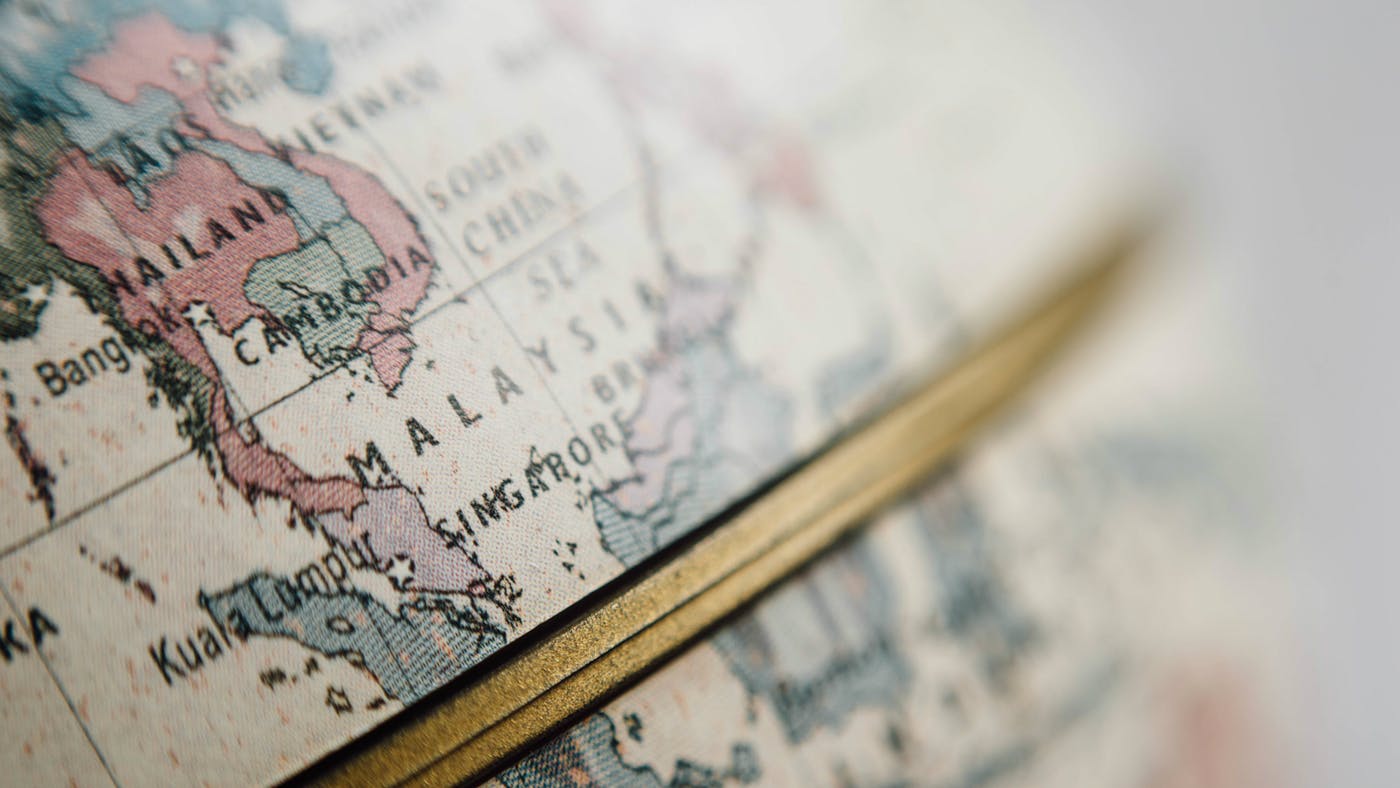 أعمال الرسل
[Speaker Notes: لقد وعد بأننا سنشهد في النهاية في آخر مكان لم تصل له بشارة الأنجيل على الأرض.]
أحصل على هذا العرض التقديمي مجاناً
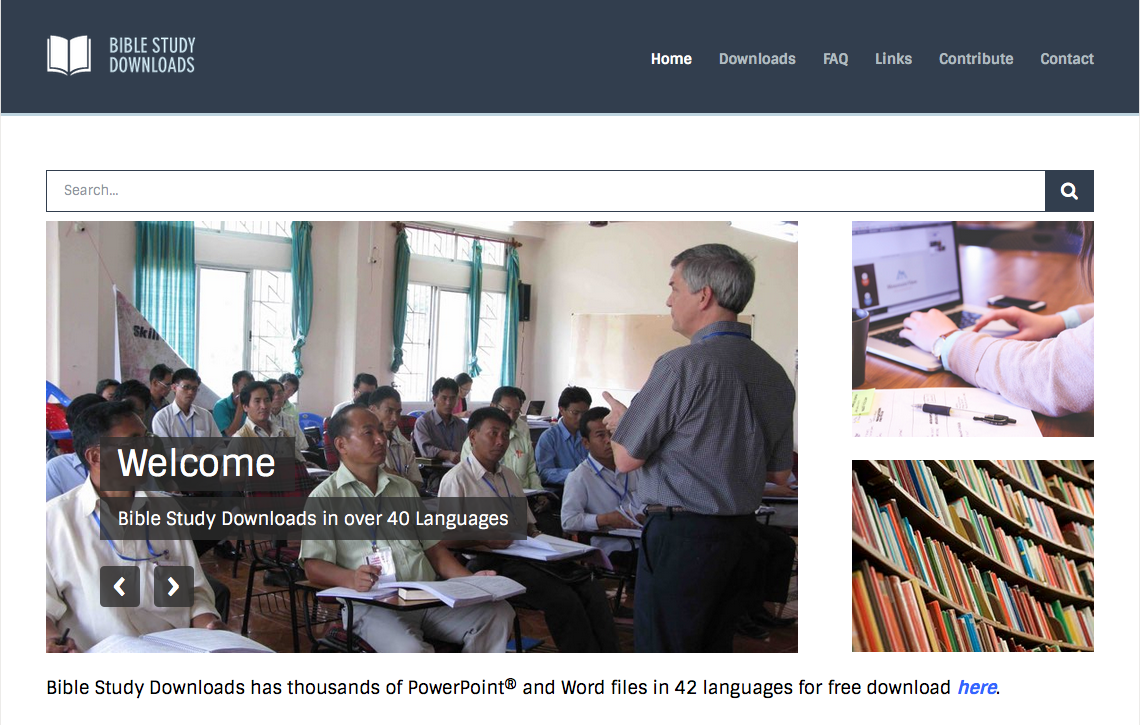 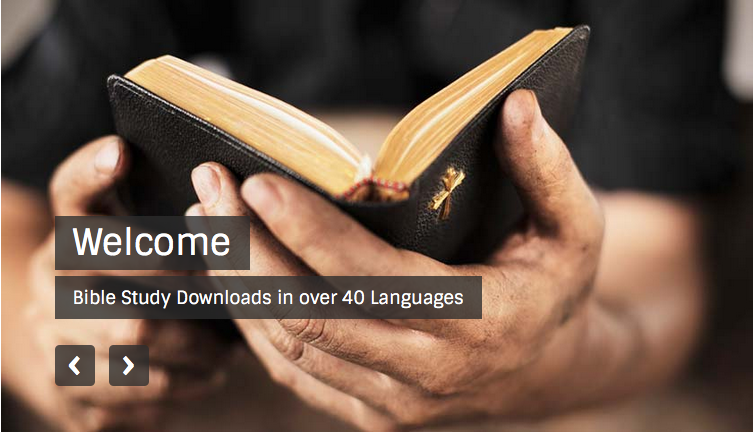 مسح العهد الجديد • BibleStudyDownloads.org
[Speaker Notes: NT Survey (ns) Arabic]